Simultaneous Equations
Simultaneous Equations
Old Spec Q’s
SAM
2H Q9
Jan 2019
2HR Q21
June 2018
2H Q9
June 2019
2H Q9
May 2018
1HR Q10
June 2019
2H Q20
June 2018
2HR Q18
Jan 2019
2H Q5
Jan 2019
2H Q9
Jan 2019
1HR Q8
Quadratic
SAM 2H Q9
Simultaneous Equations
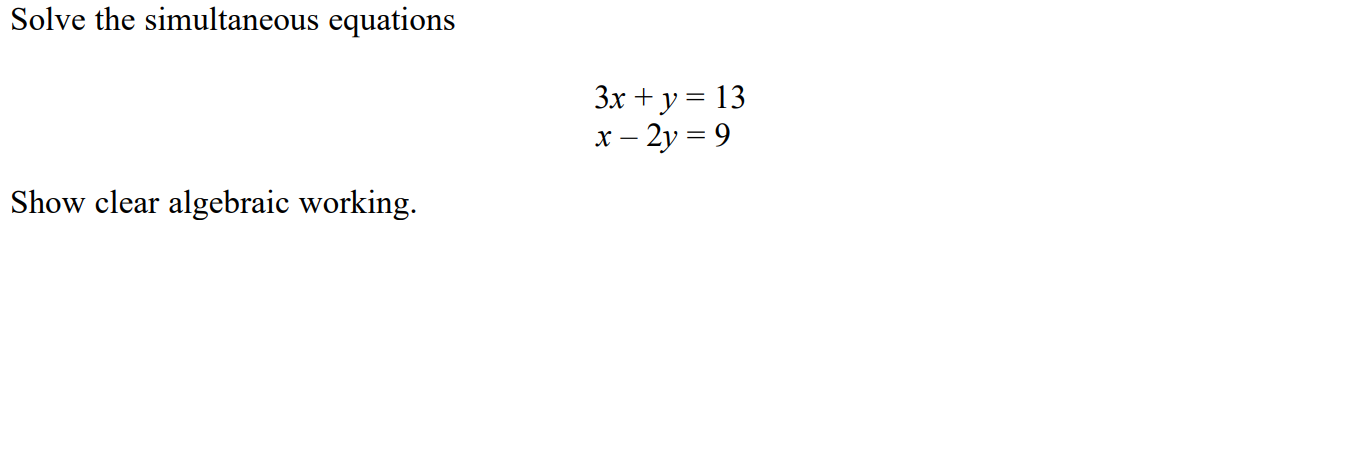 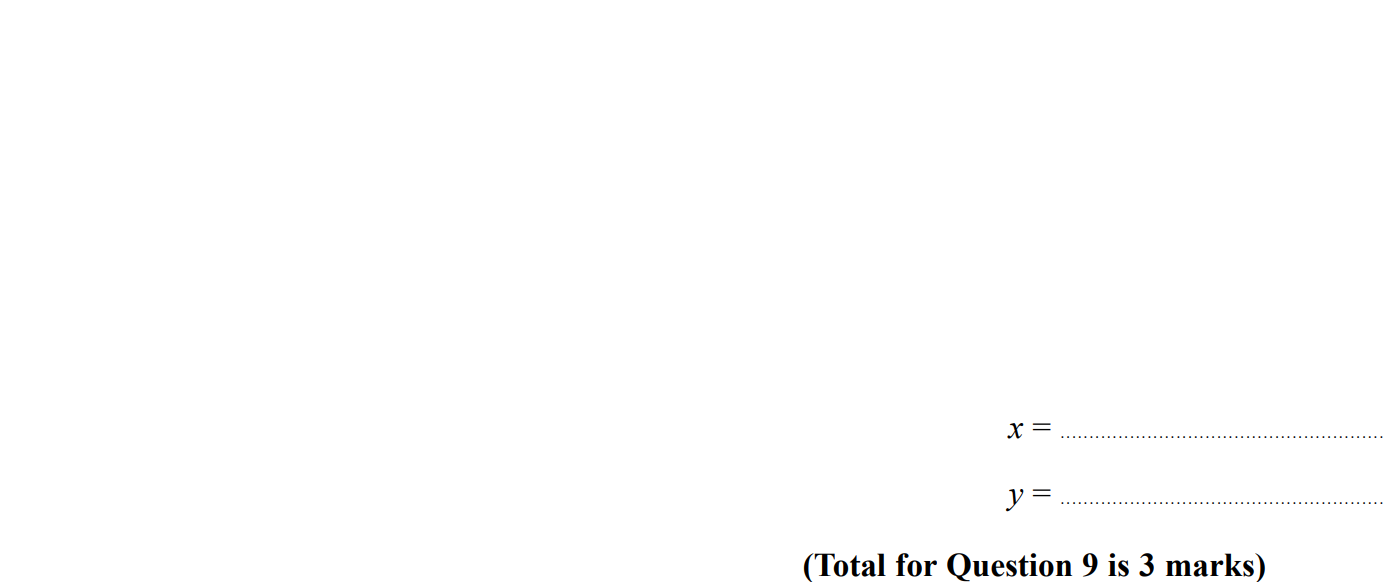 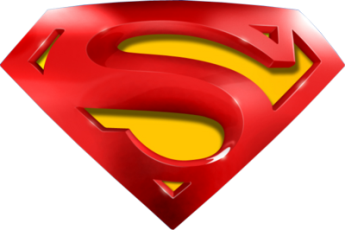 SAM 2H Q9
Simultaneous Equations
A
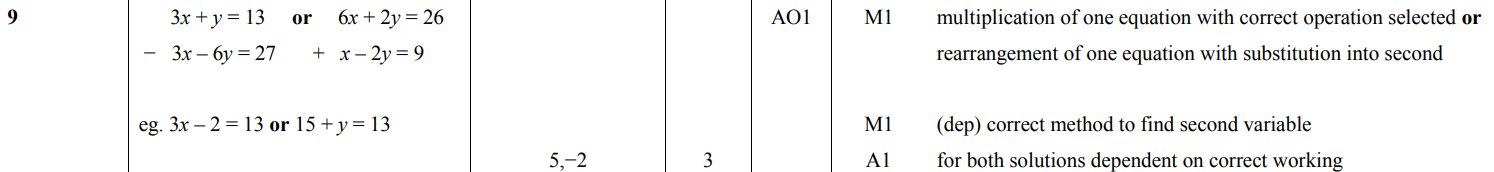 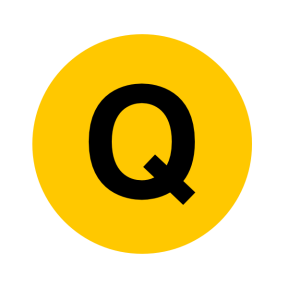 June 2018 2H Q9
Simultaneous Equations
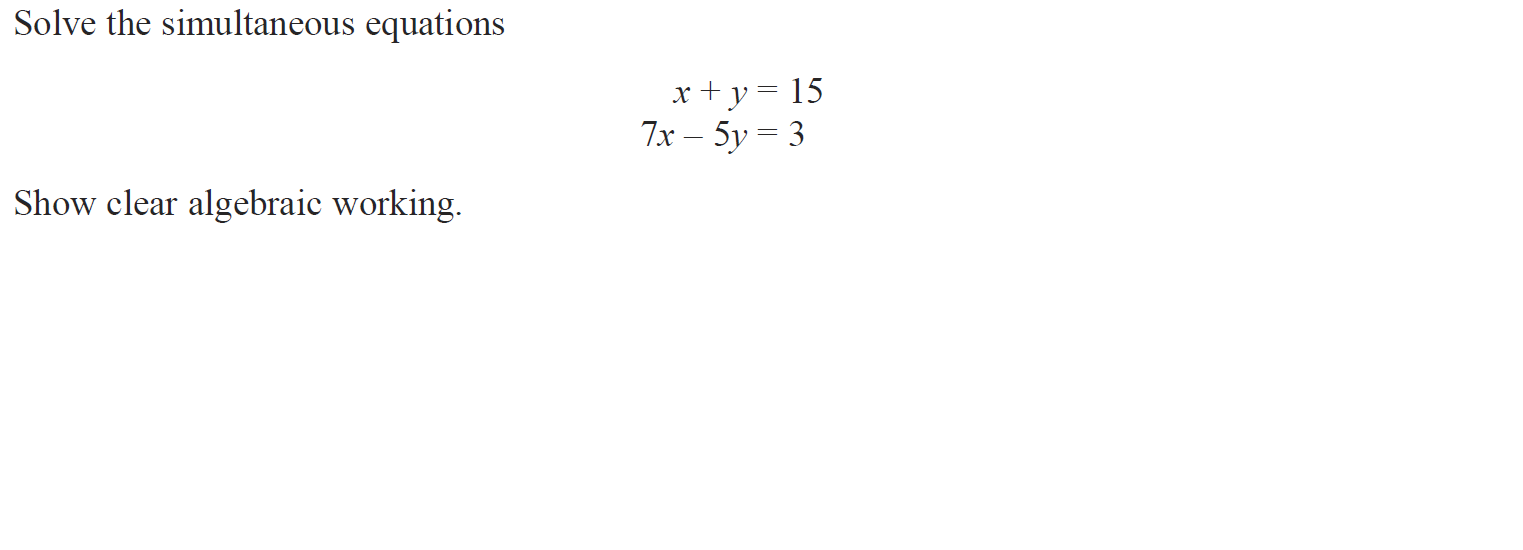 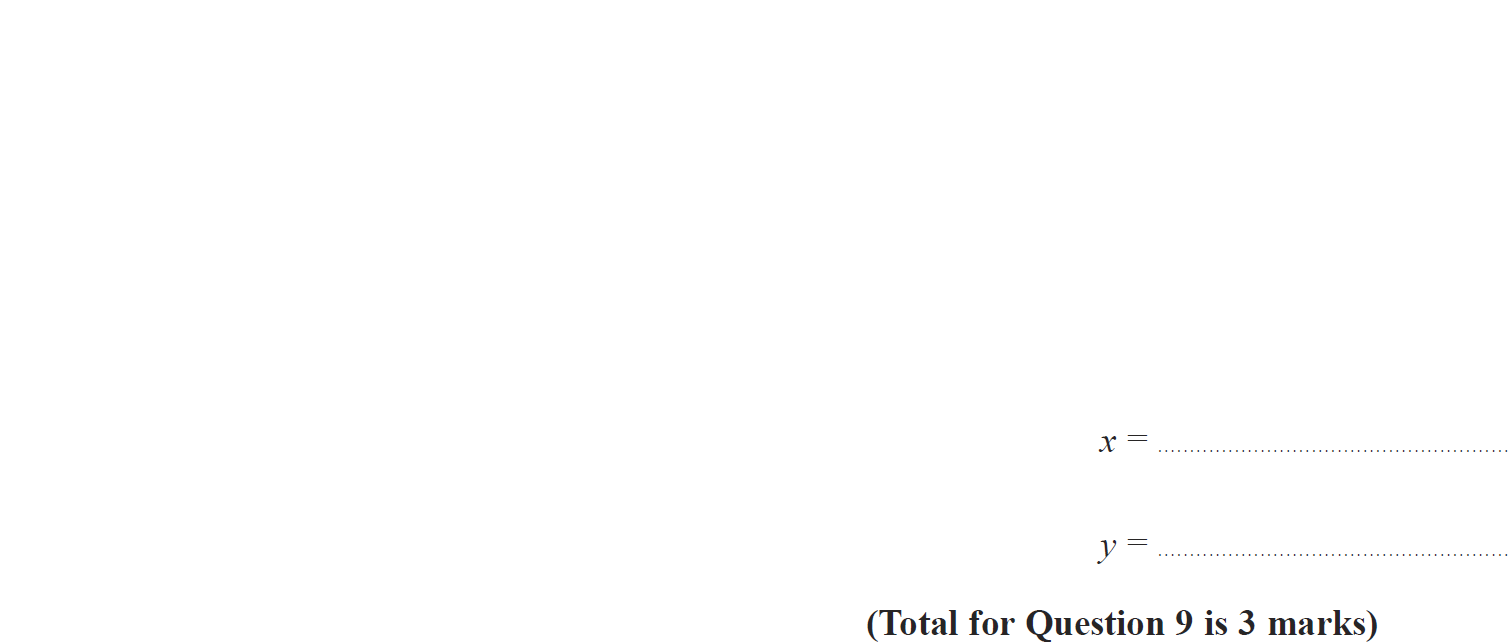 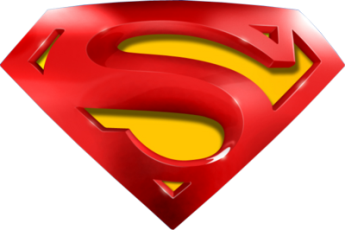 June 2018 2H Q9
Simultaneous Equations
A
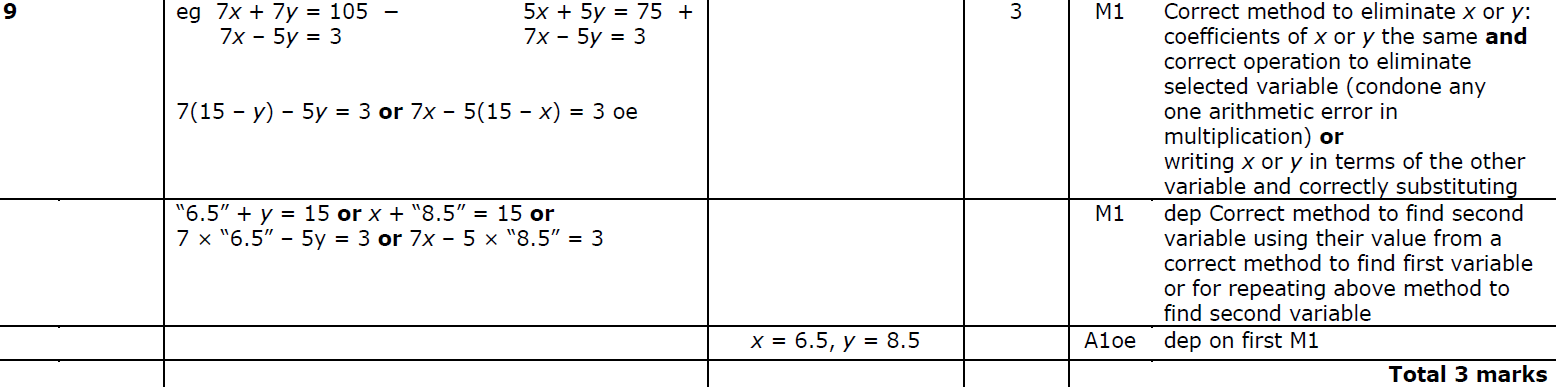 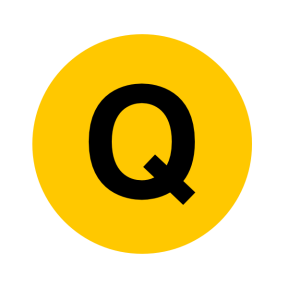 May 2018 1HR Q10
Simultaneous Equations
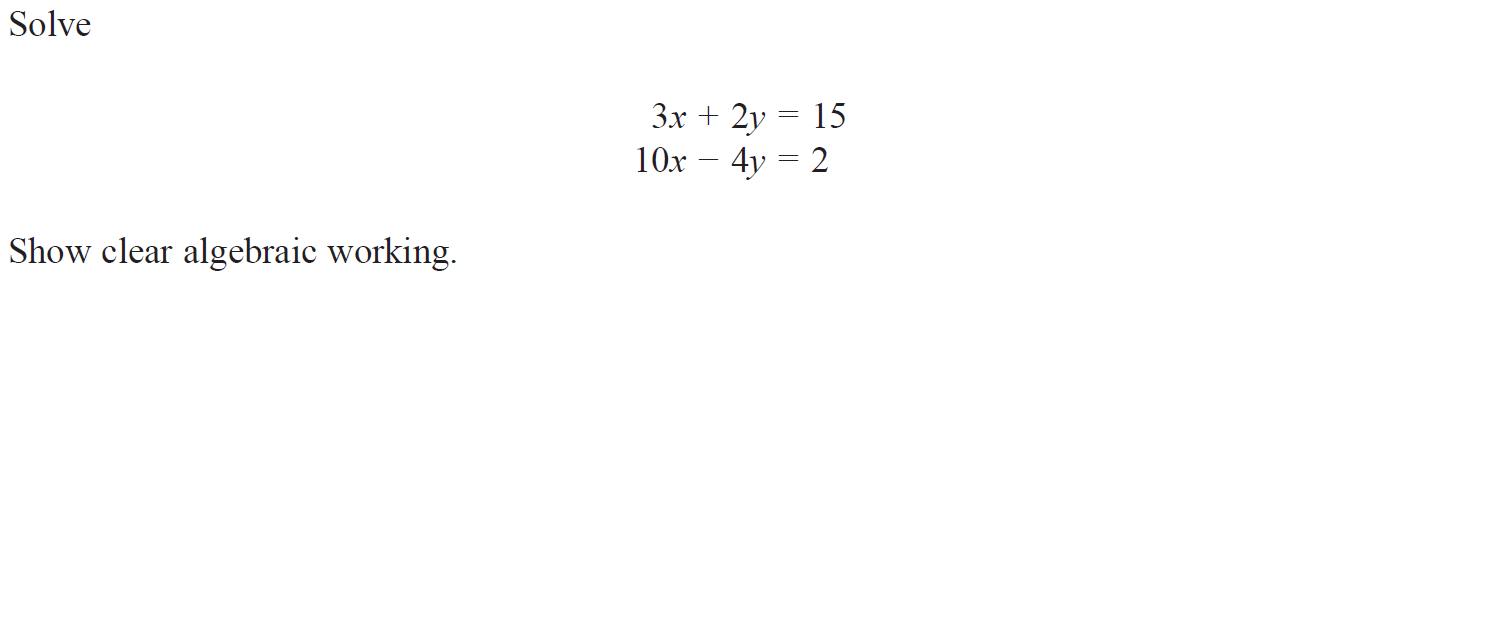 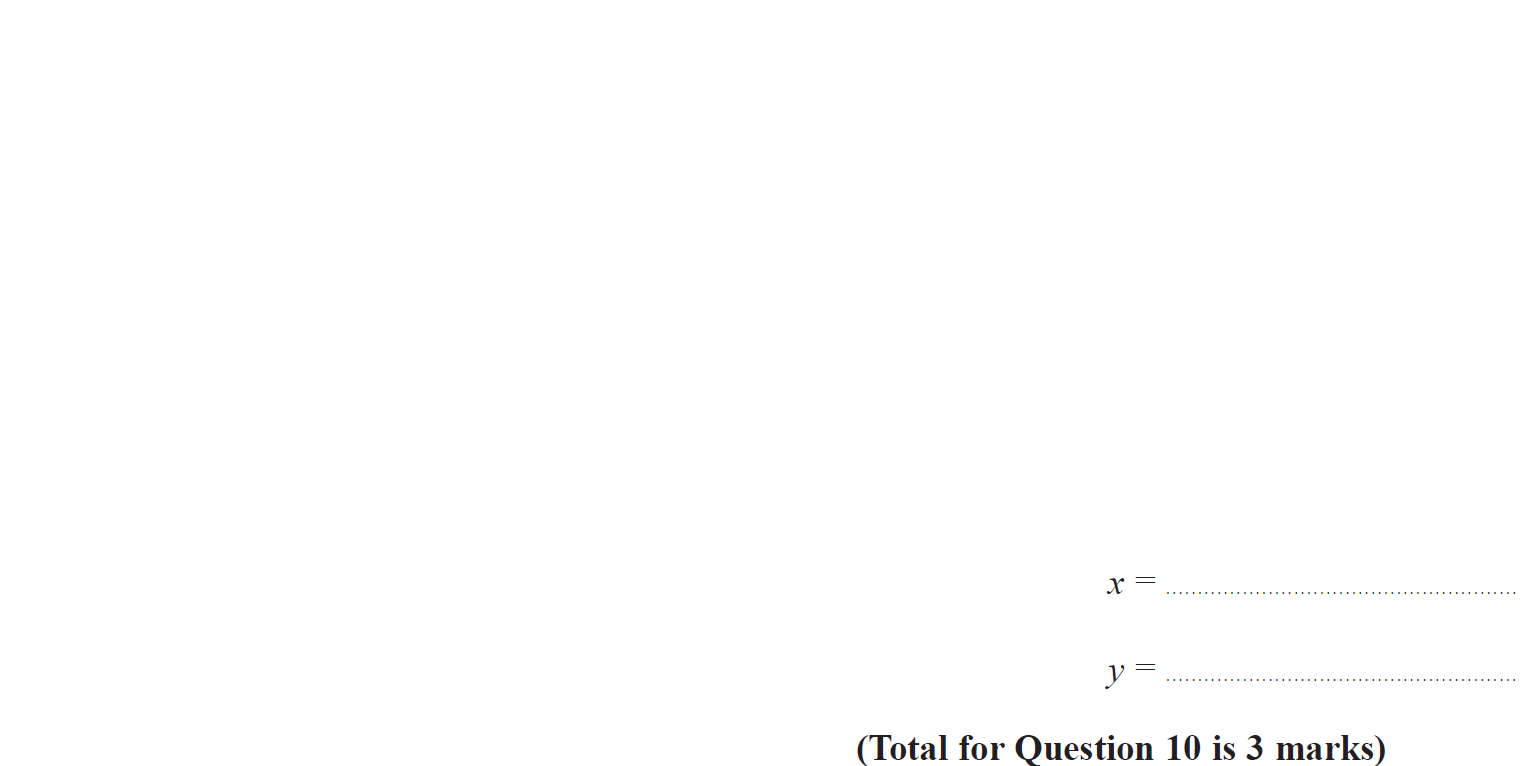 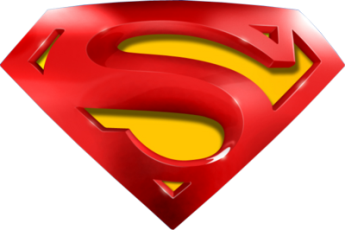 May 2018 1HR Q10
Simultaneous Equations
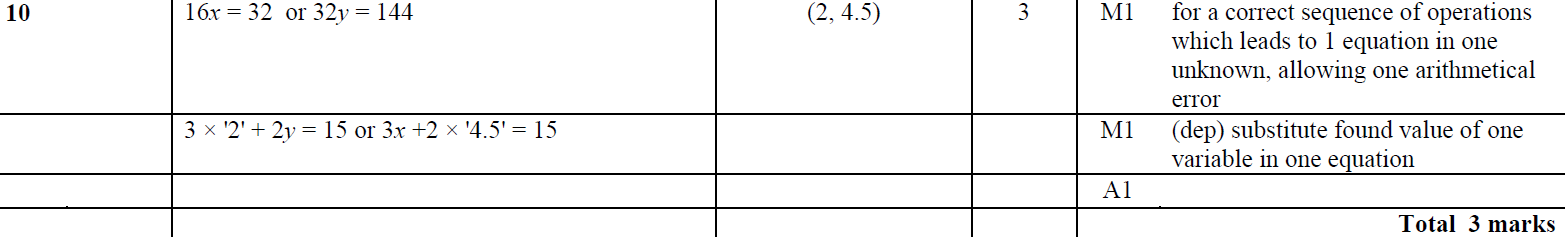 A
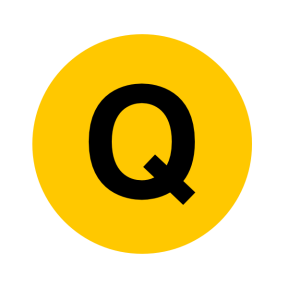 June 2018 2HR Q18
Simultaneous Equations
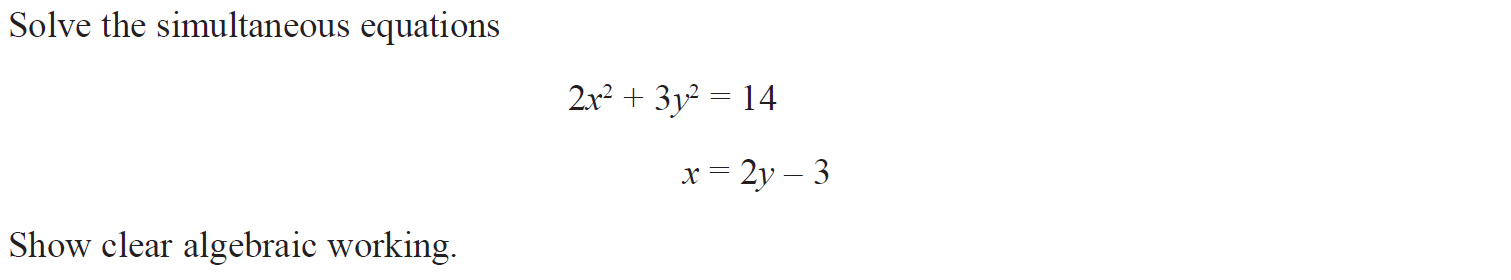 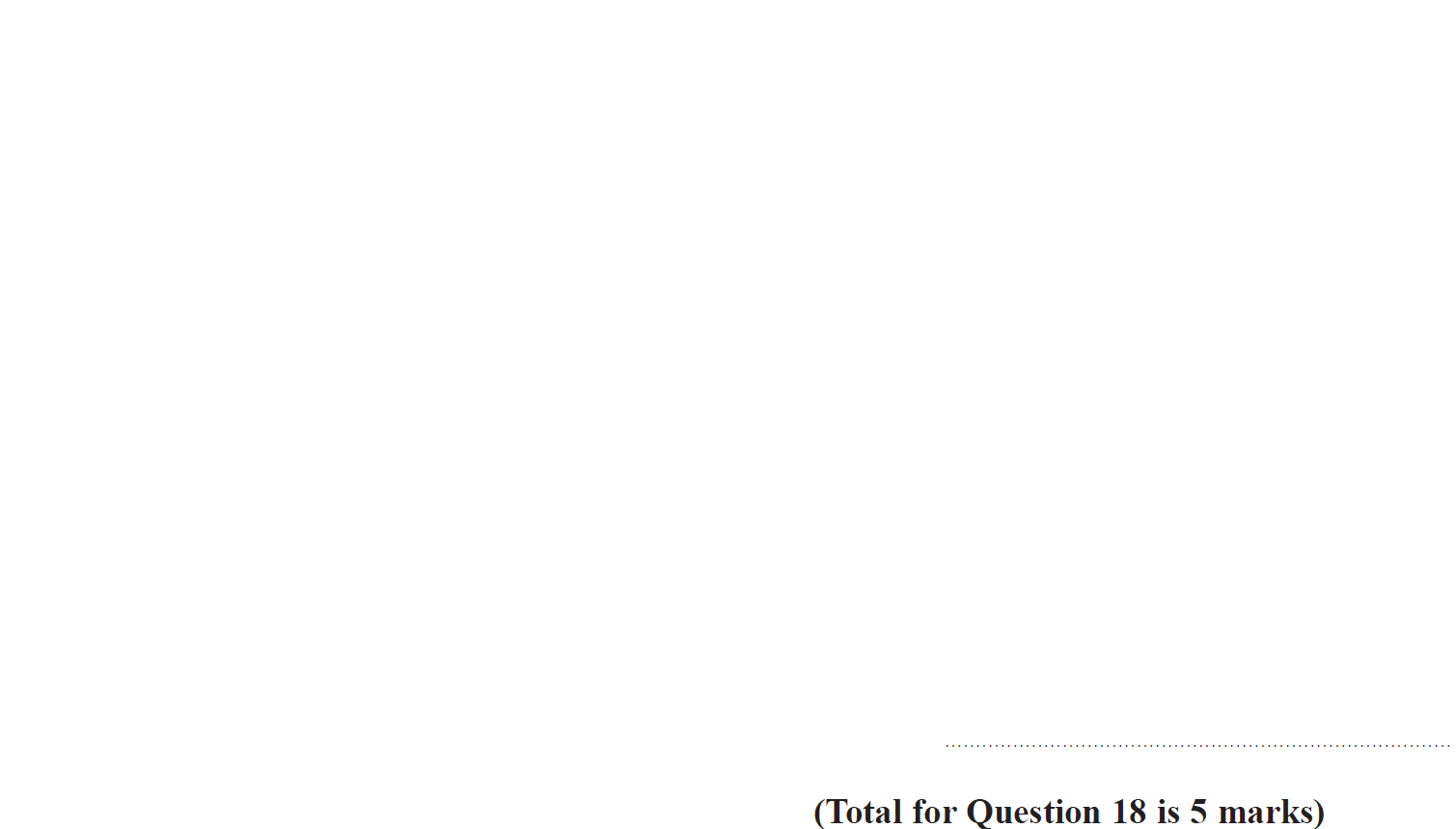 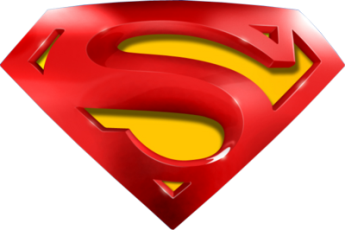 June 2018 2HR Q18
Simultaneous Equations
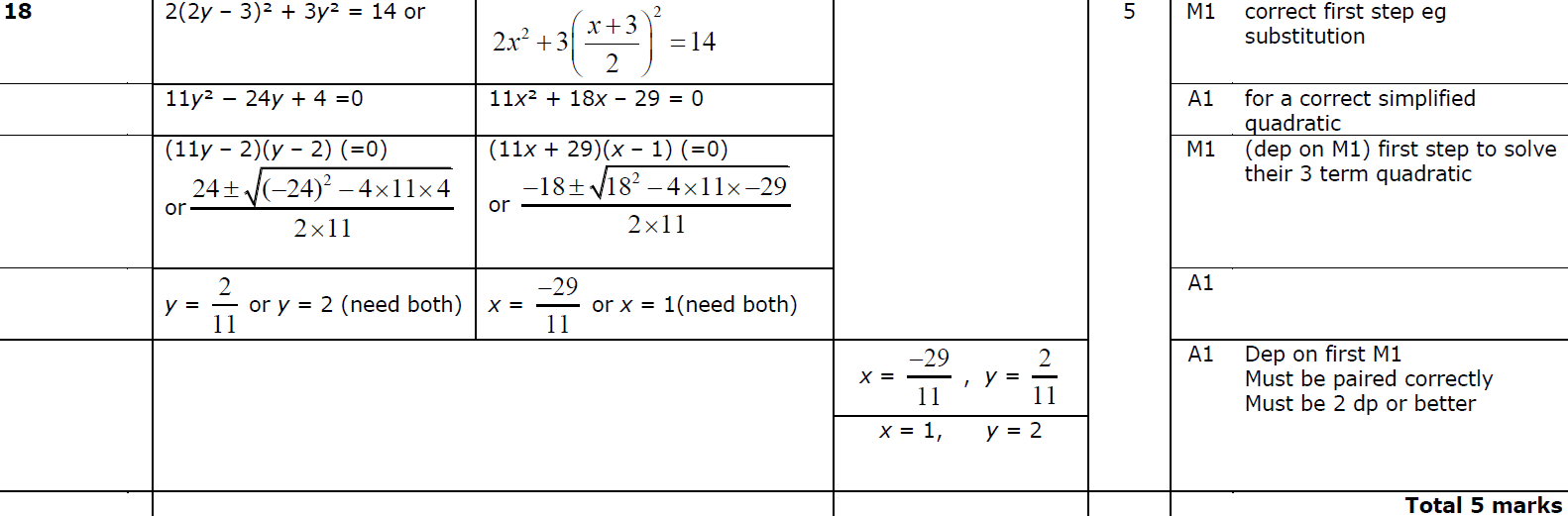 A
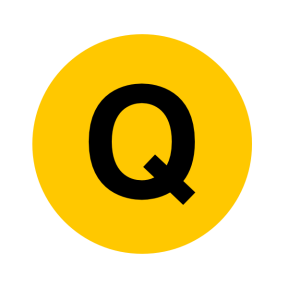 Jan 2019 2H Q5
Simultaneous Equations
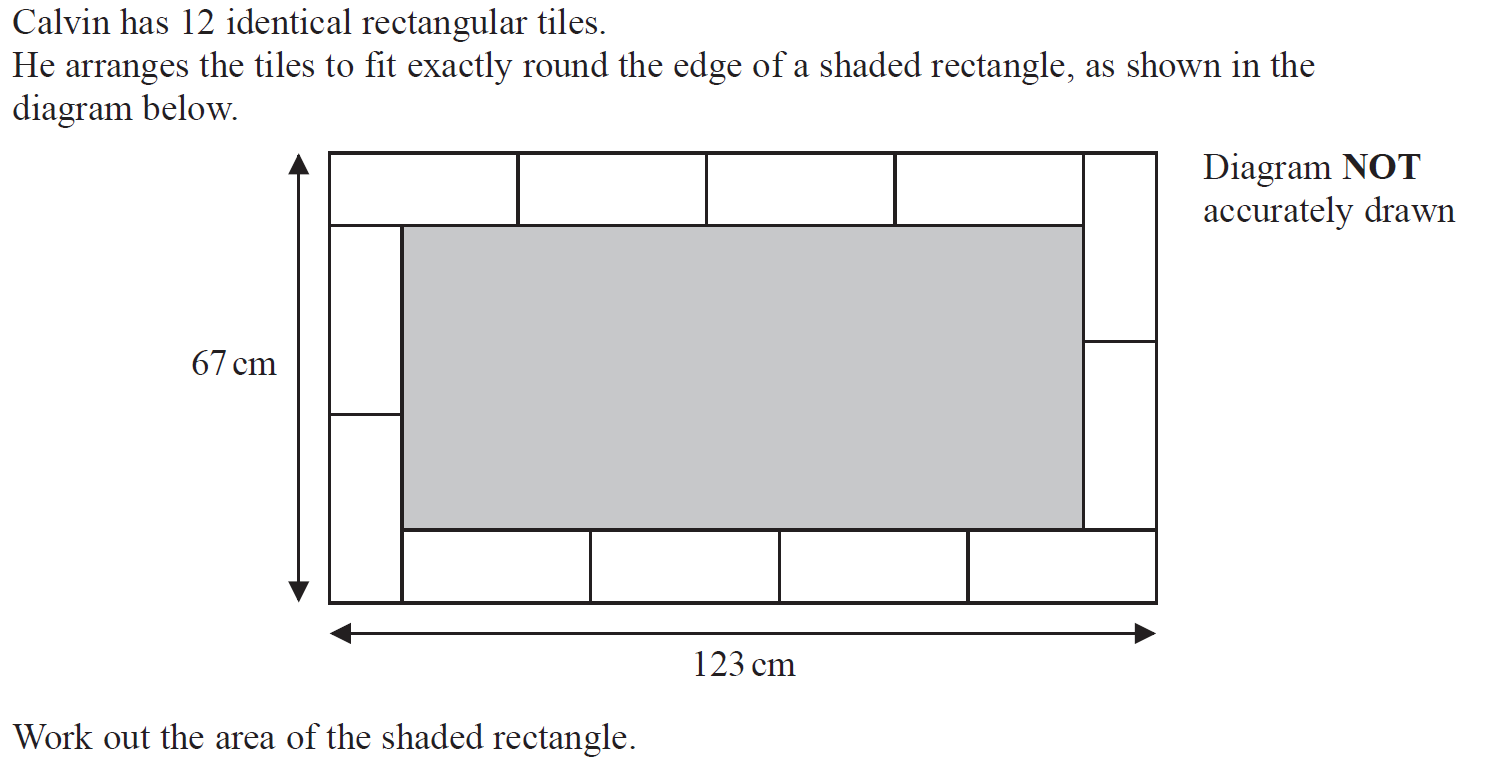 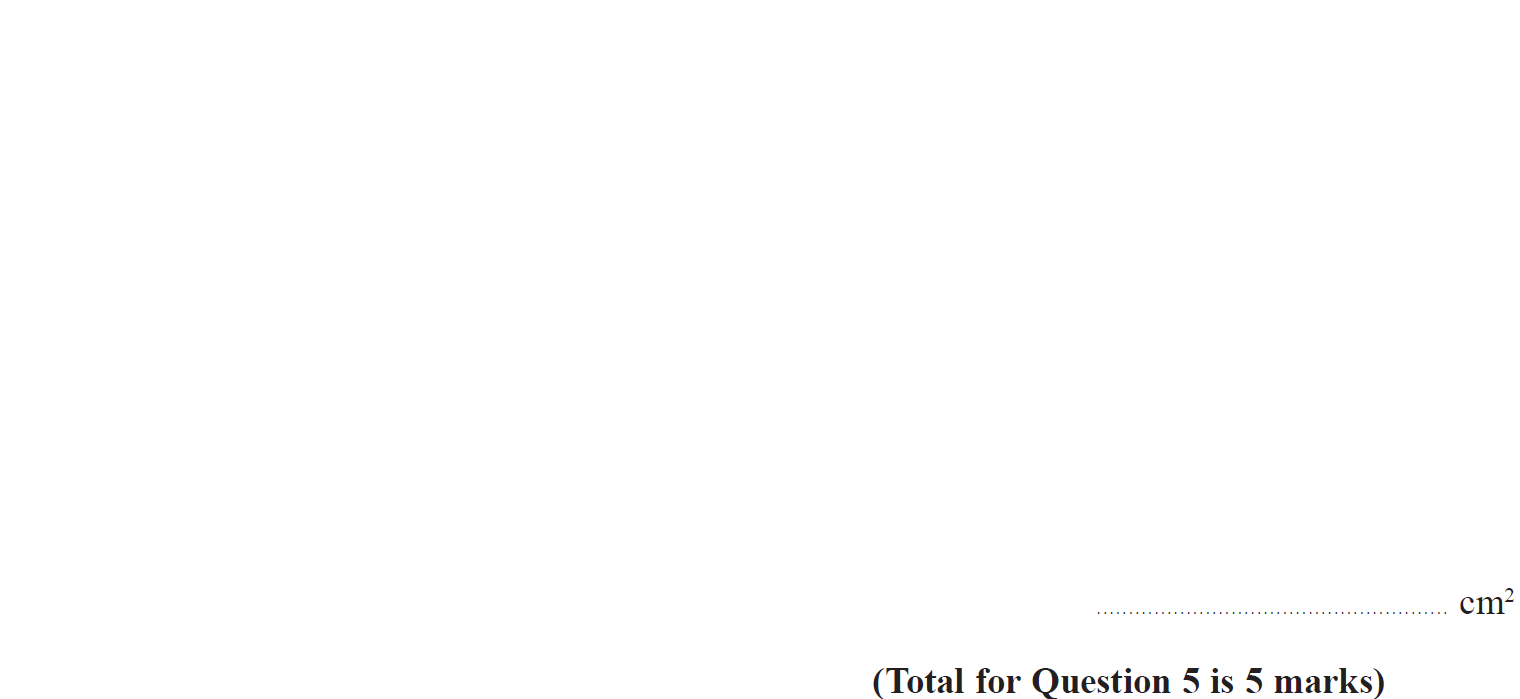 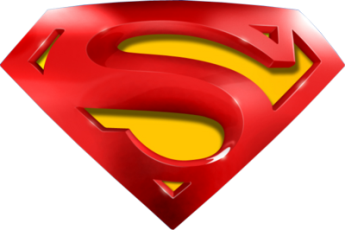 Jan 2019 2H Q5
Simultaneous Equations
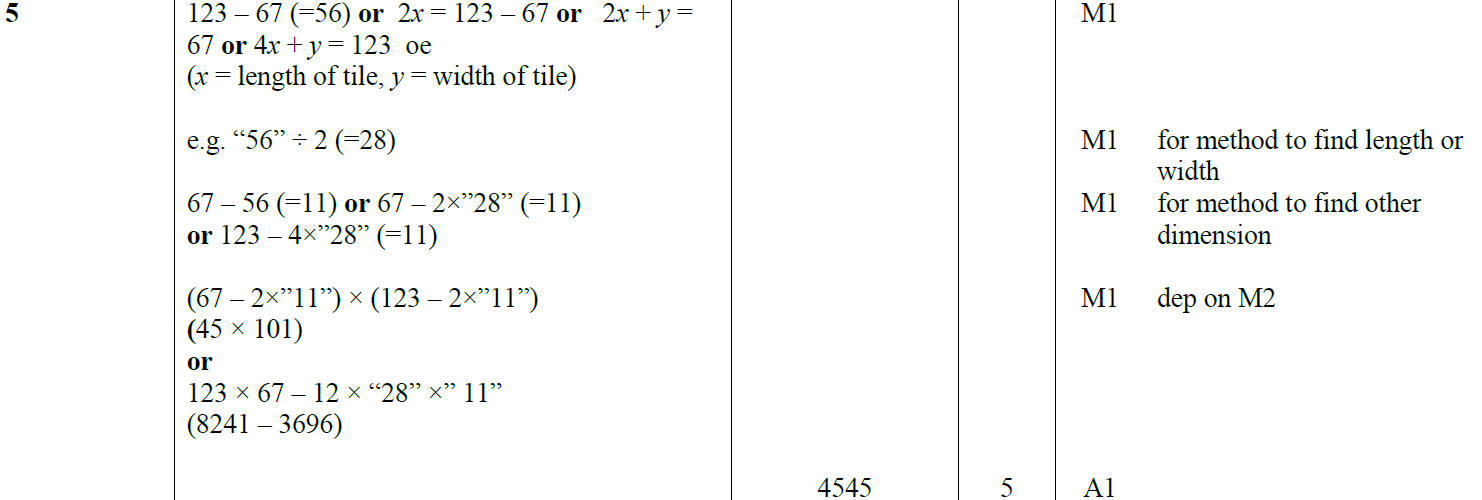 A
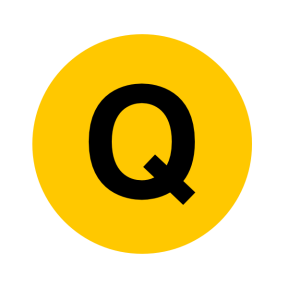 Jan 2019 2H Q9
Simultaneous Equations
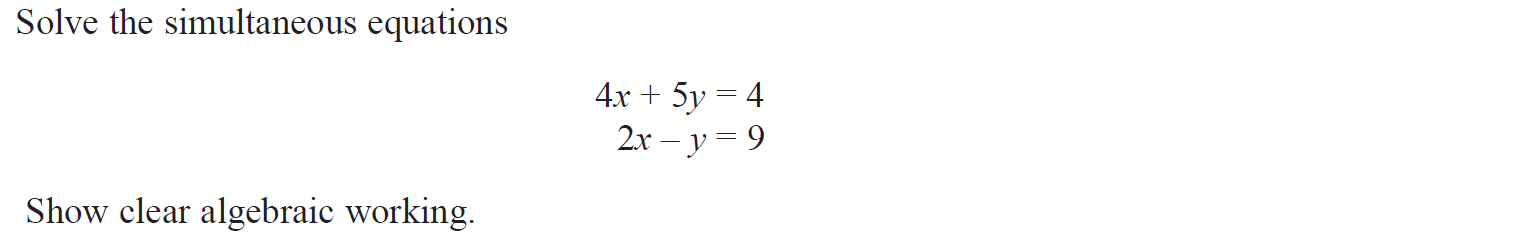 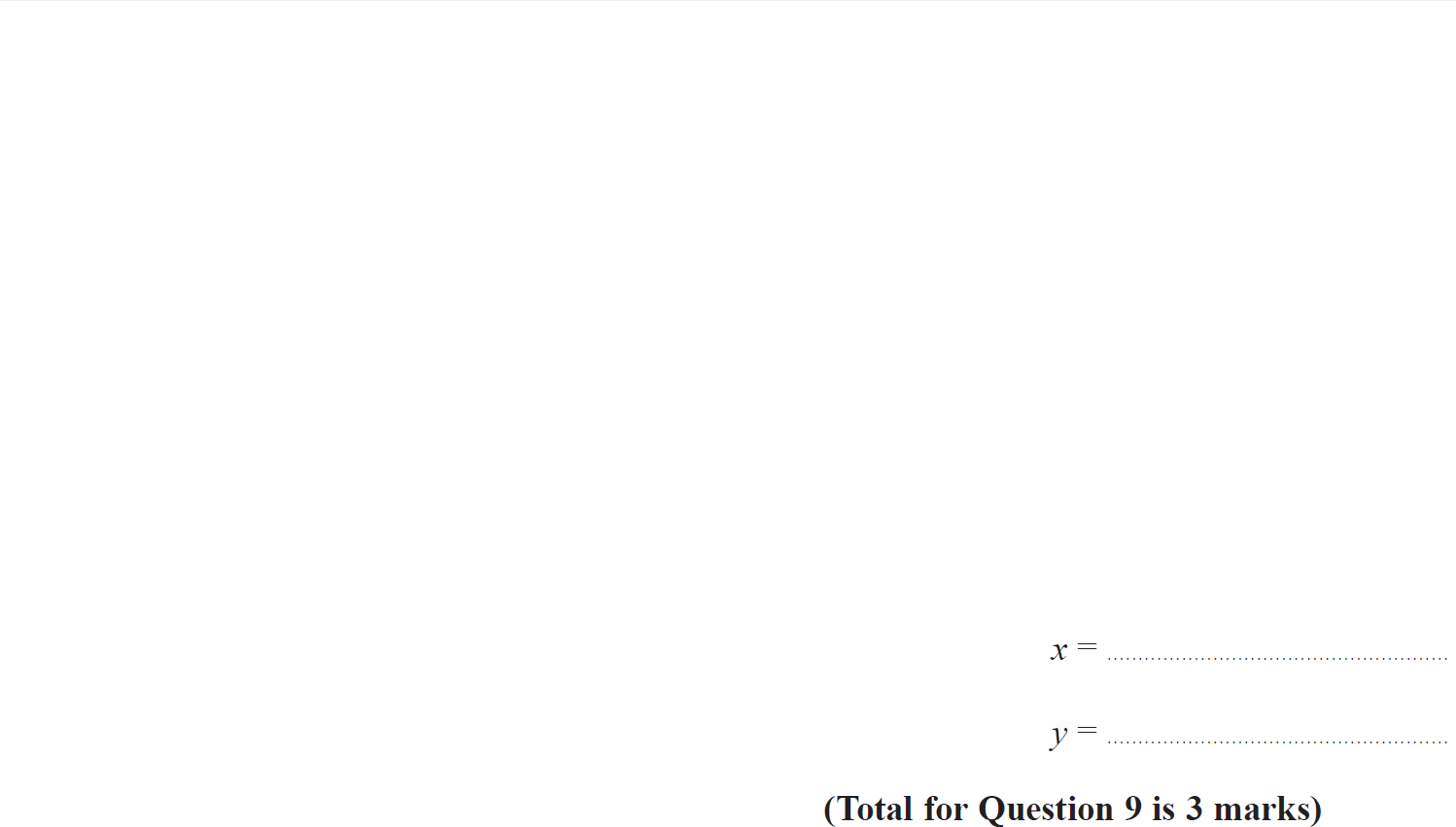 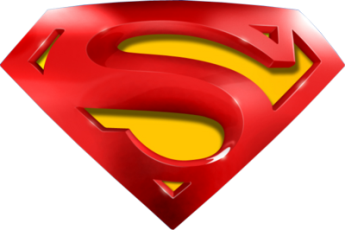 Jan 2019 2H Q9
Simultaneous Equations
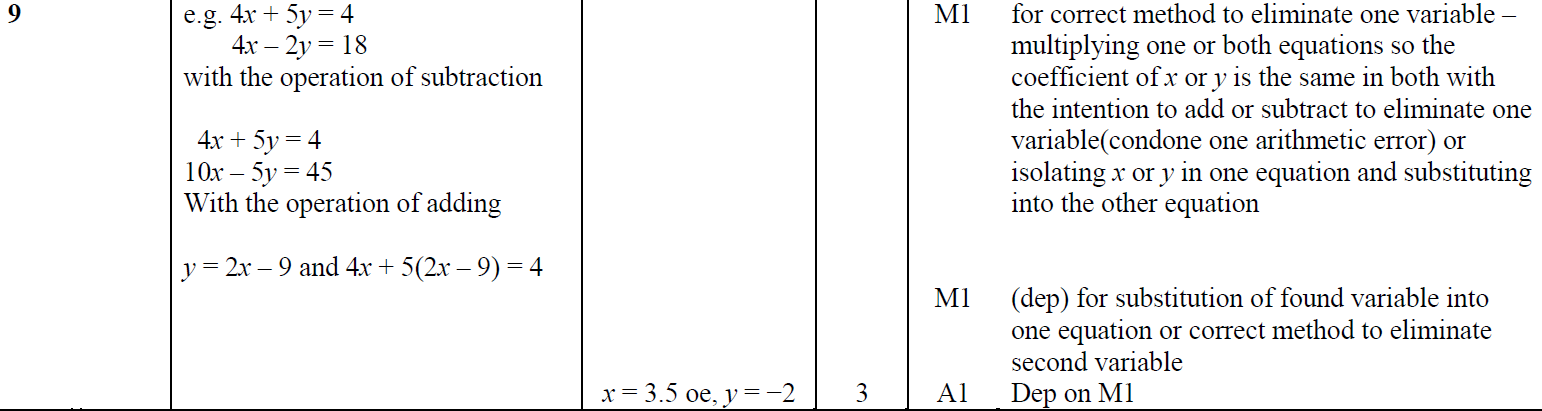 A
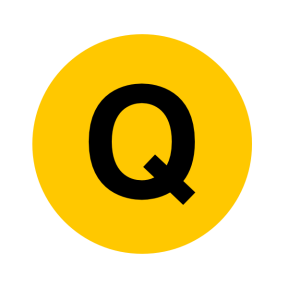 Jan 2019 1HR Q8
Simultaneous Equations
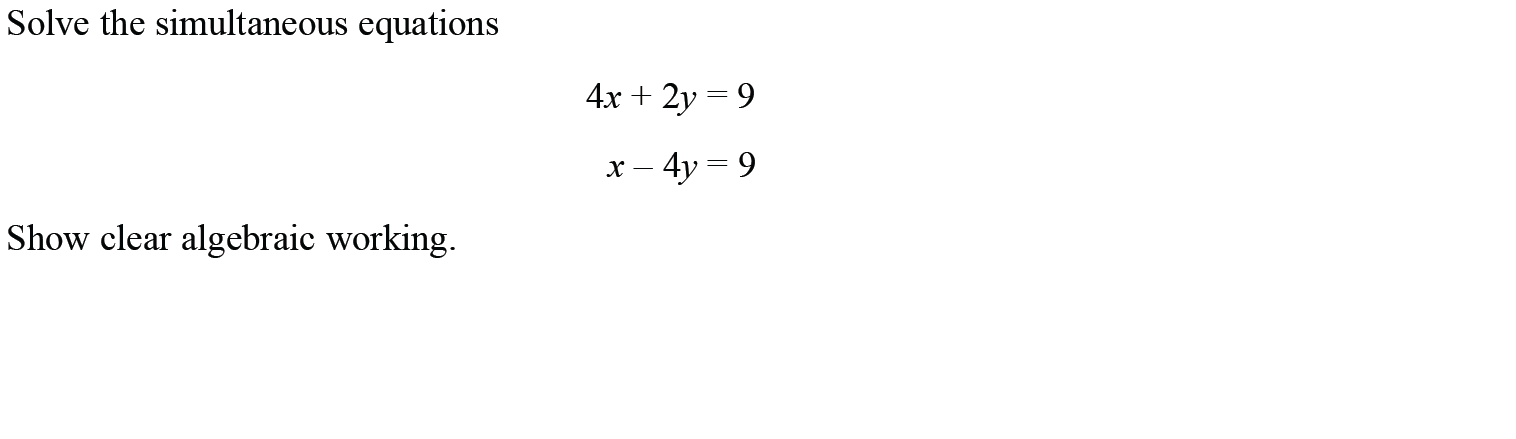 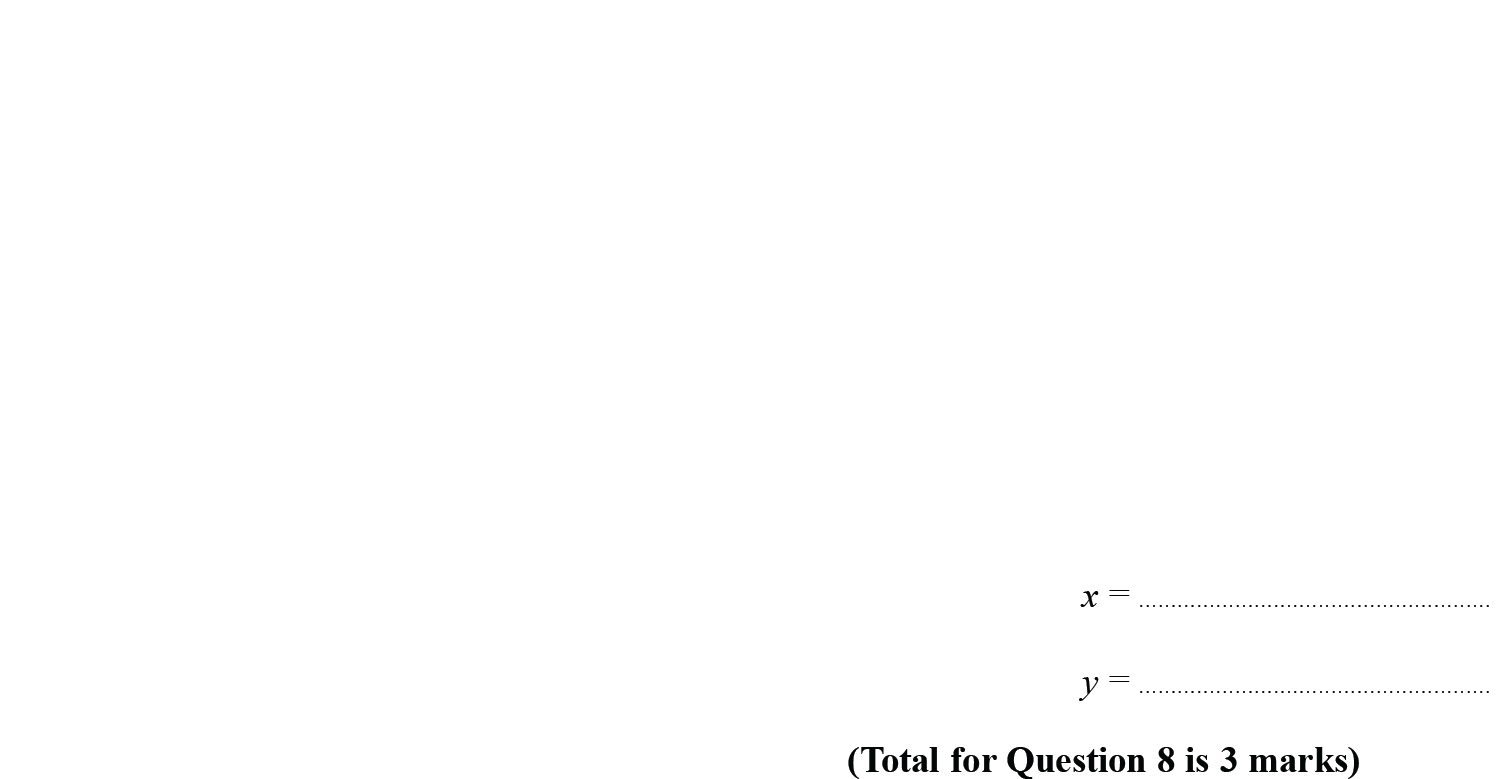 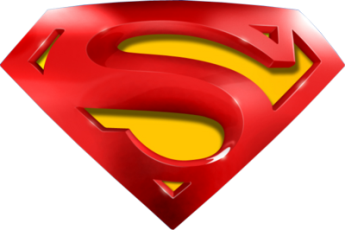 Jan 2019 1HR Q8
Simultaneous Equations
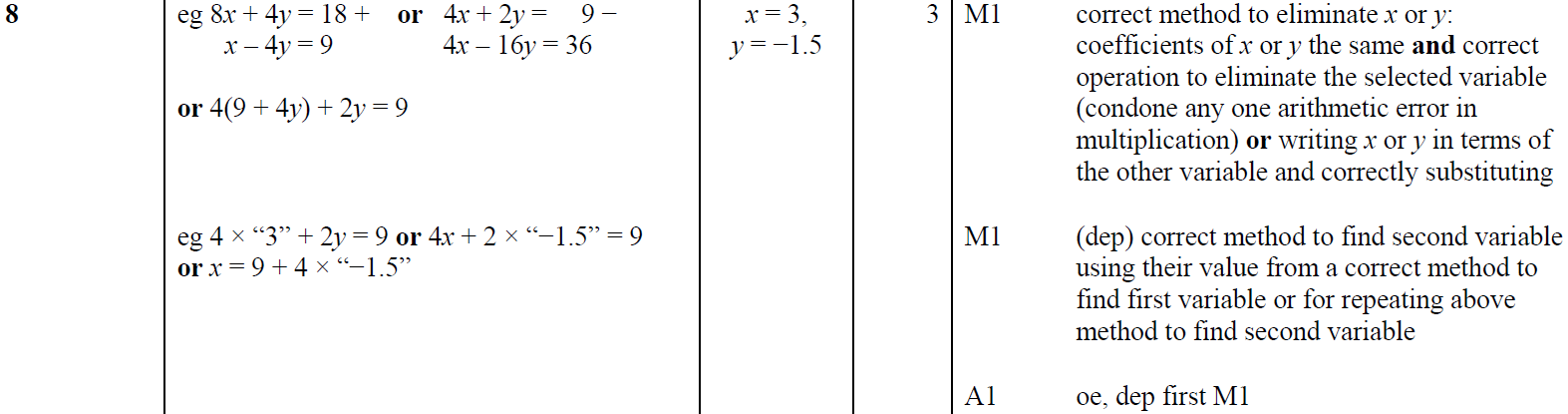 A
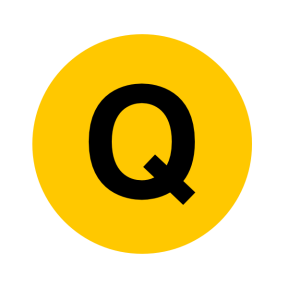 Jan 2019 2HR Q21
Simultaneous Equations
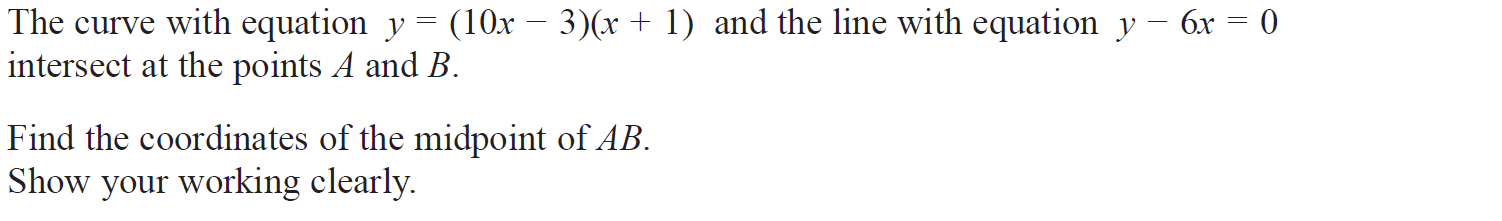 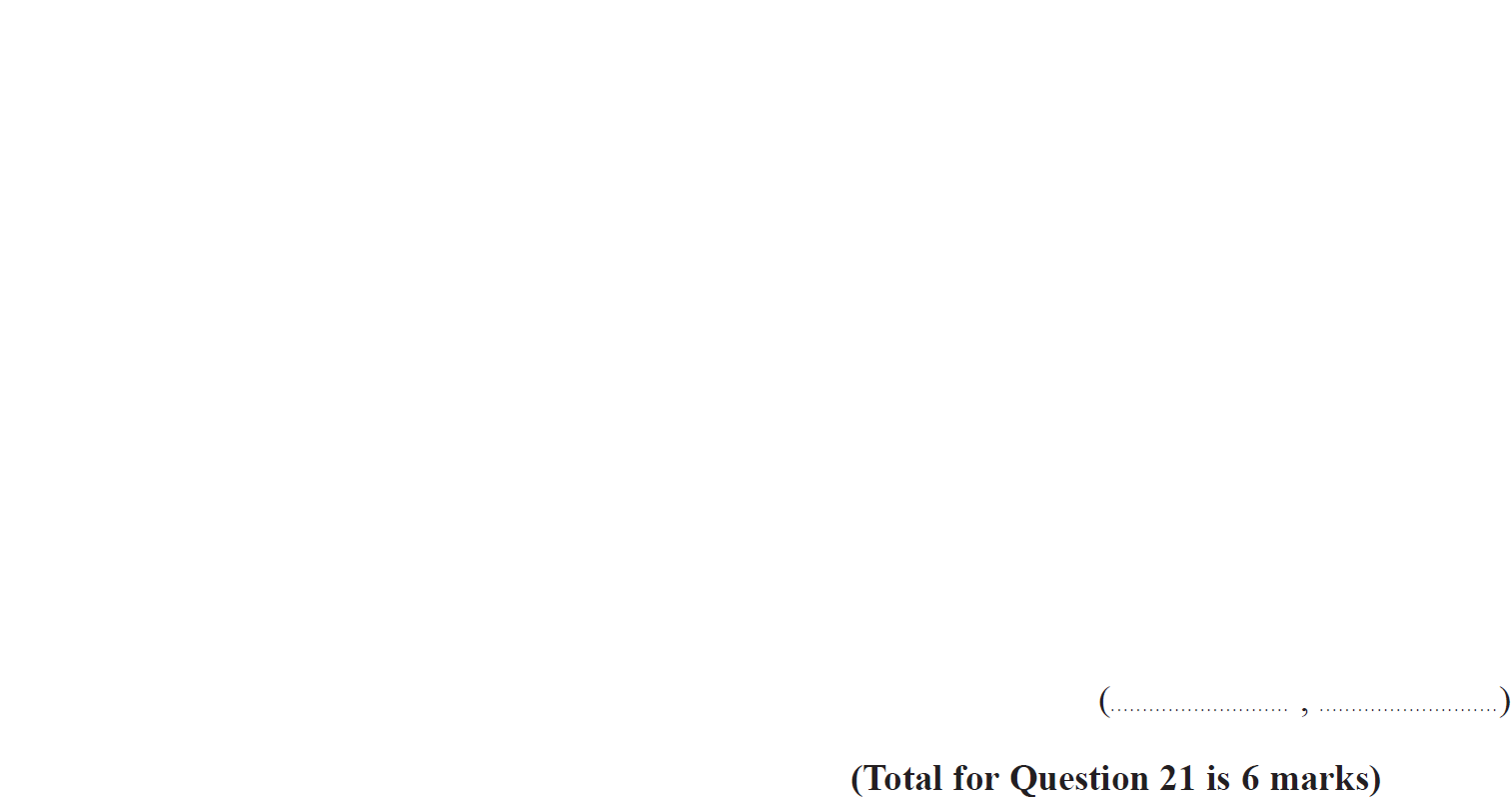 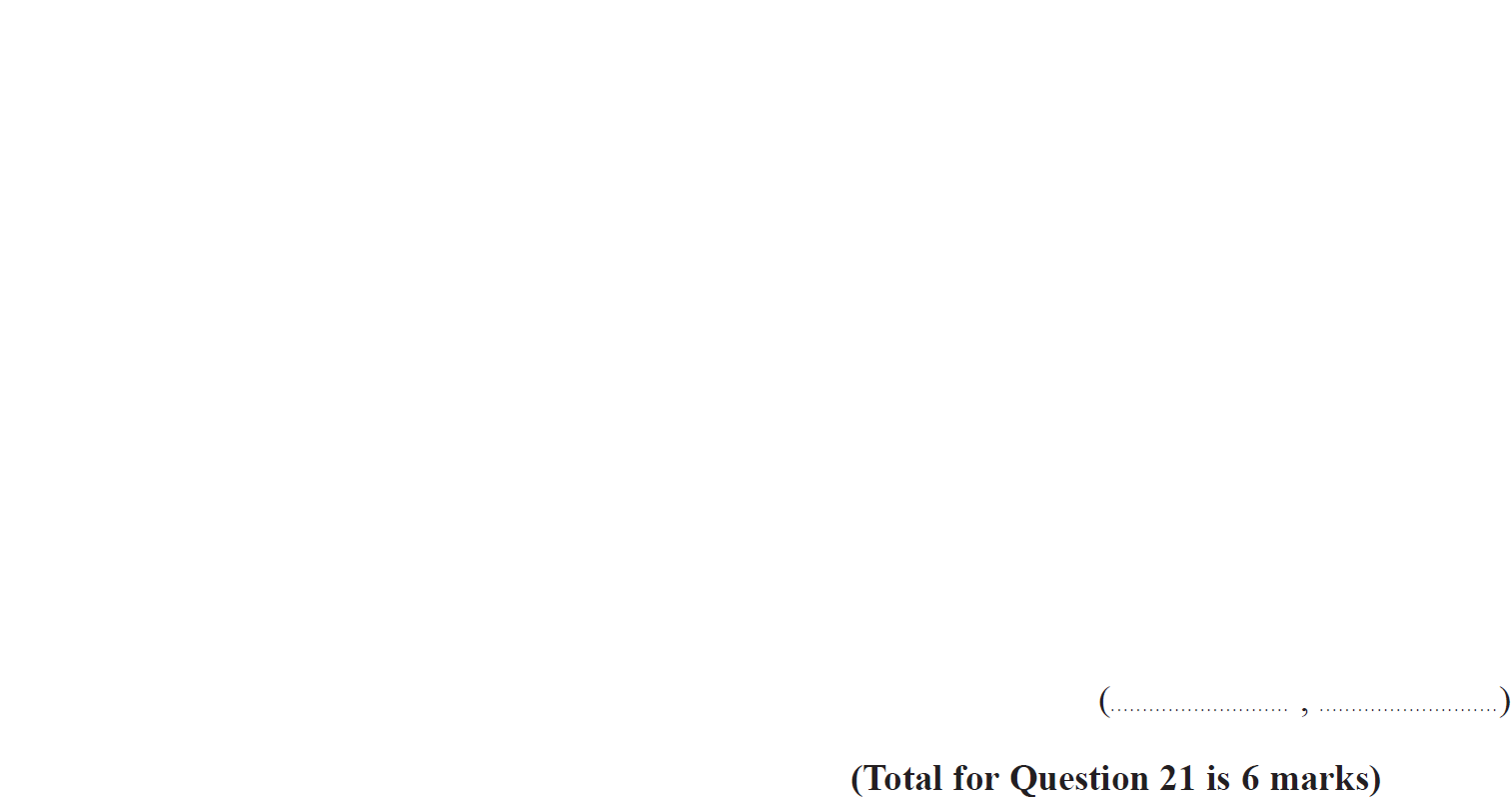 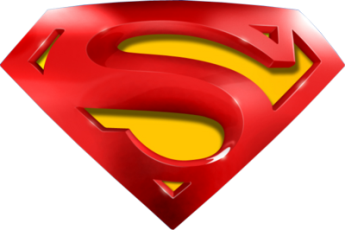 Jan 2019 2HR Q21
Simultaneous Equations
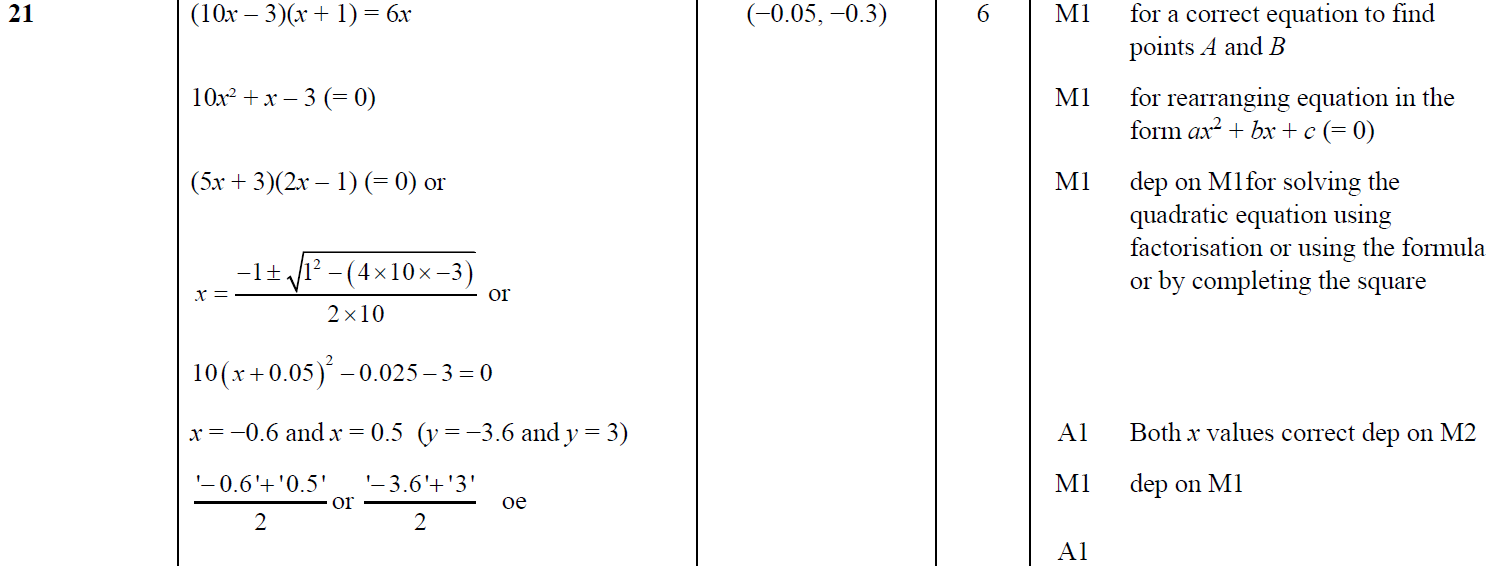 A
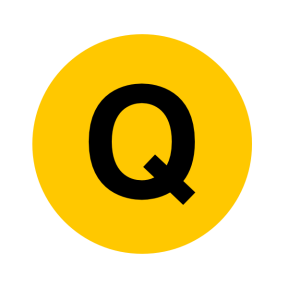 June 2019 2H Q9
Simultaneous Equations
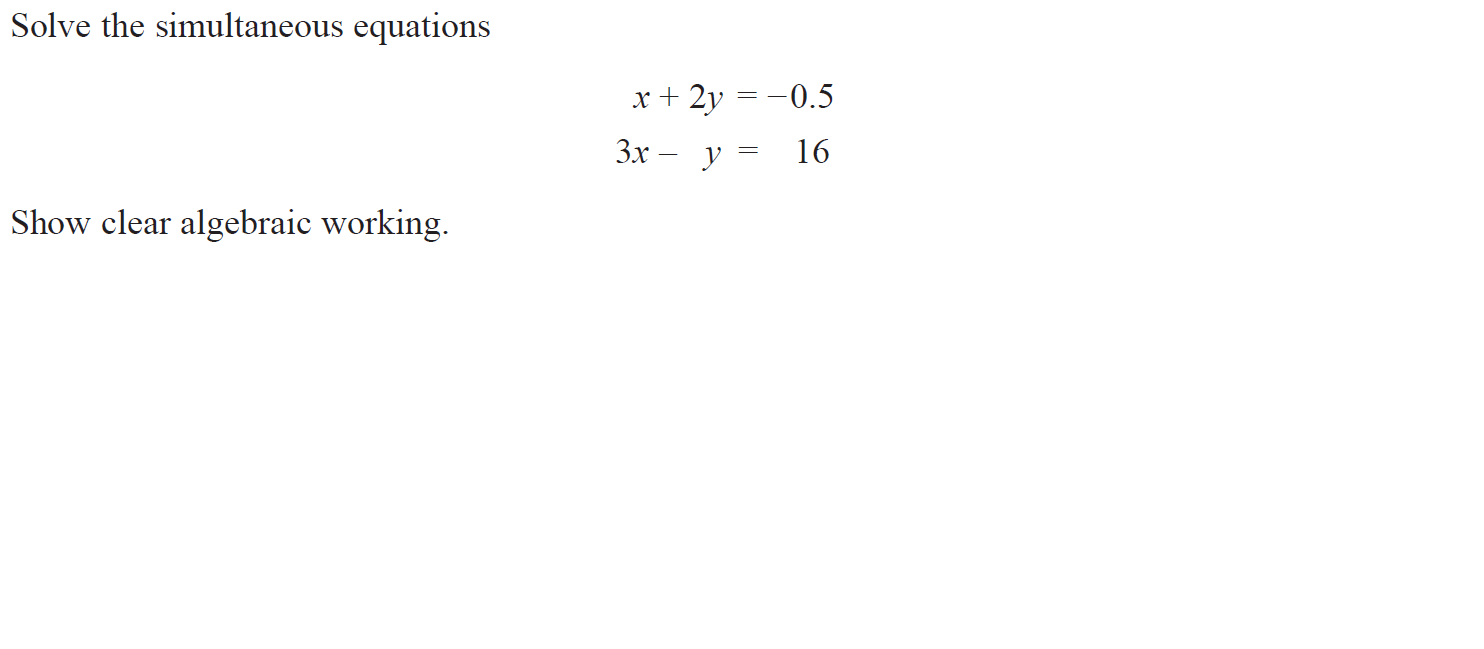 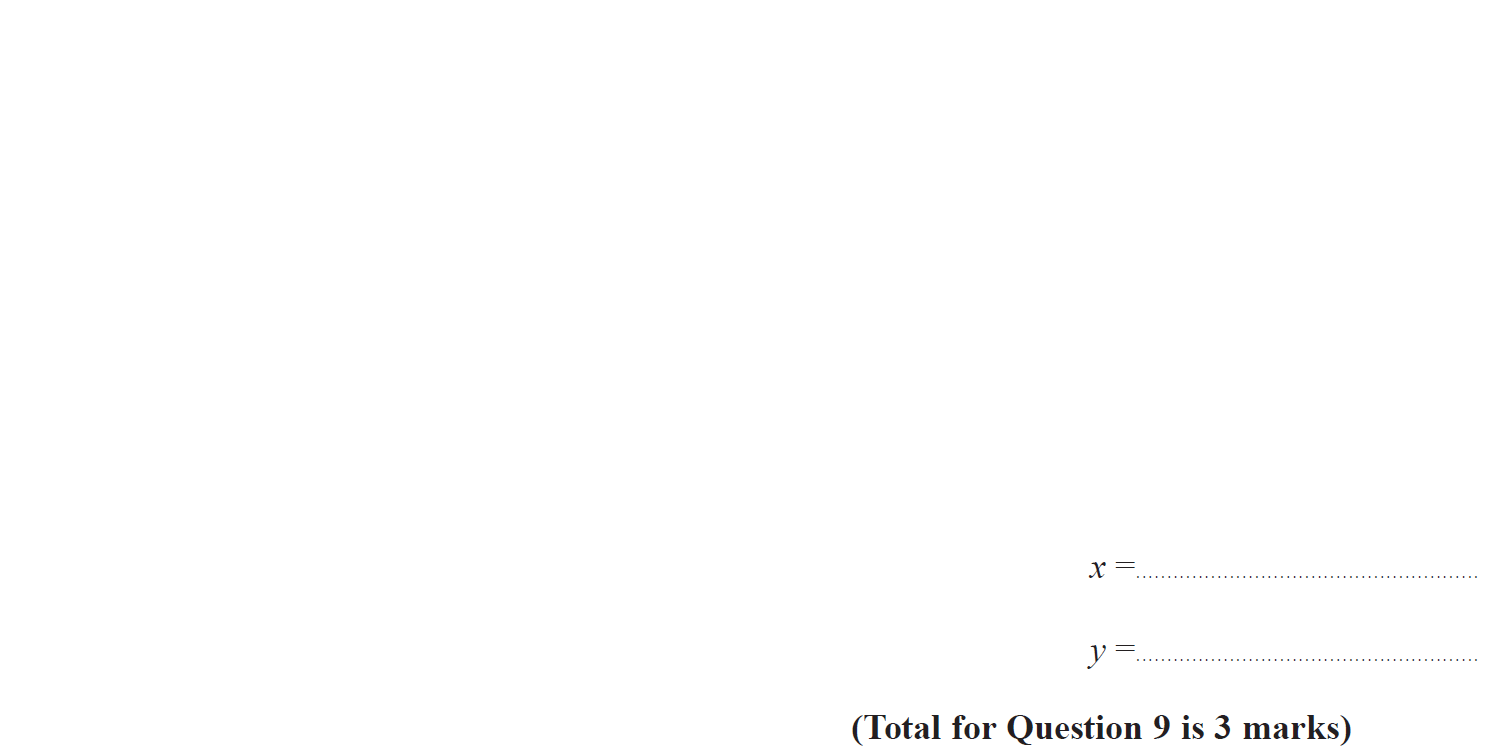 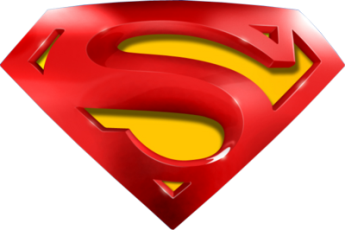 June 2019 2H Q9
Simultaneous Equations
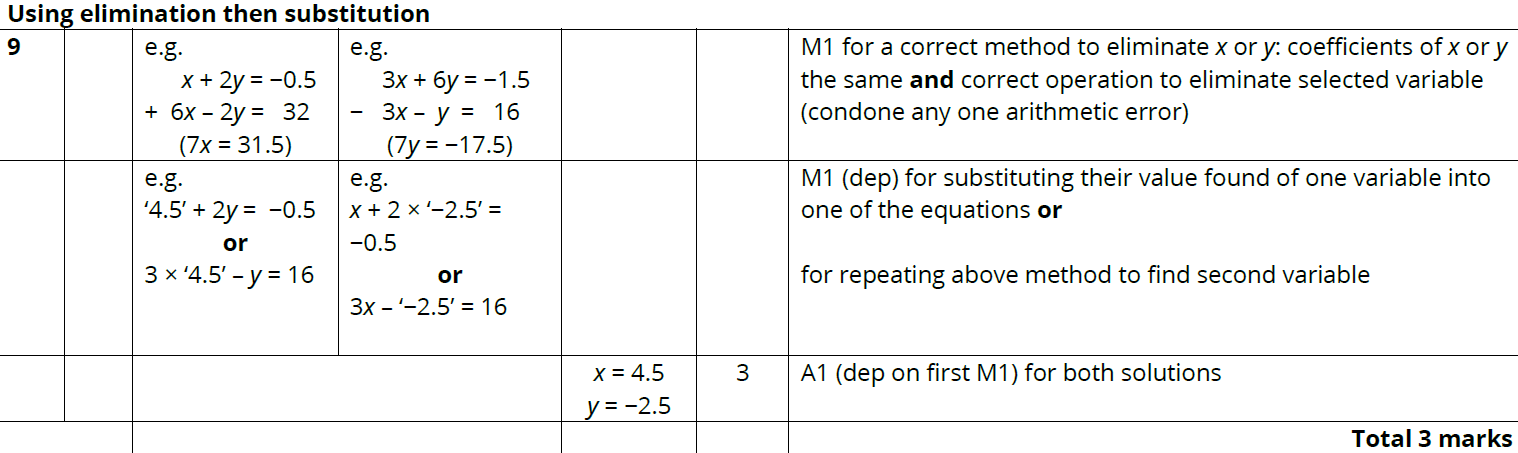 A
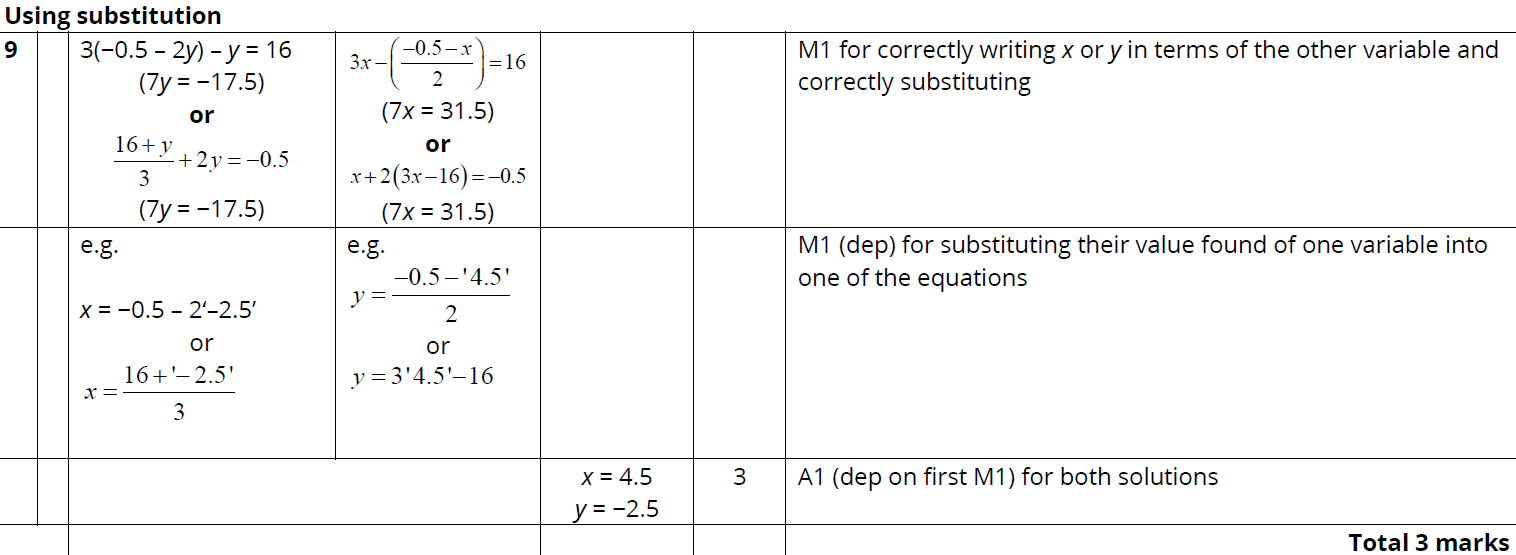 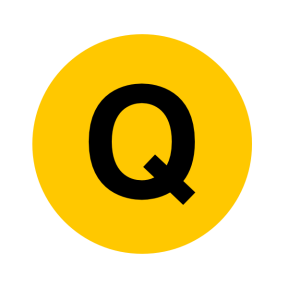 June 2019 2H Q20
Simultaneous Equations
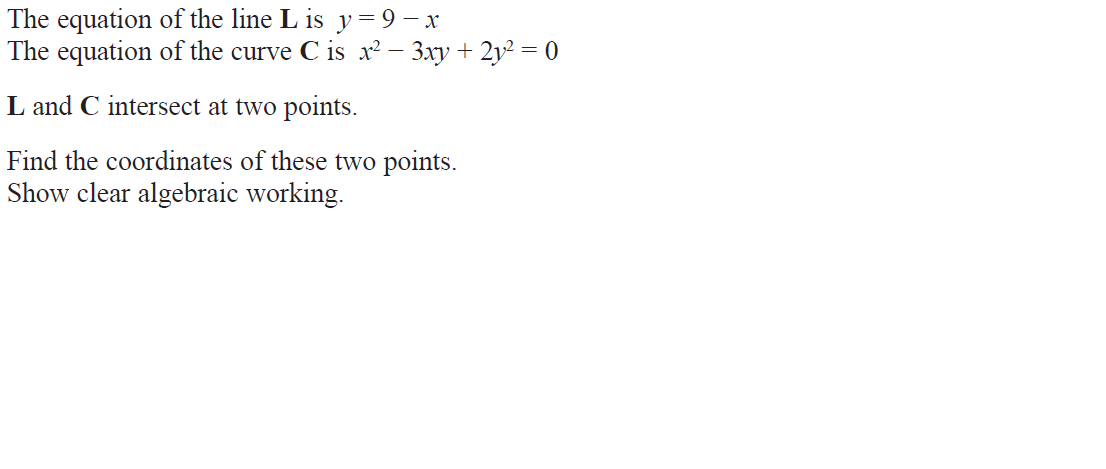 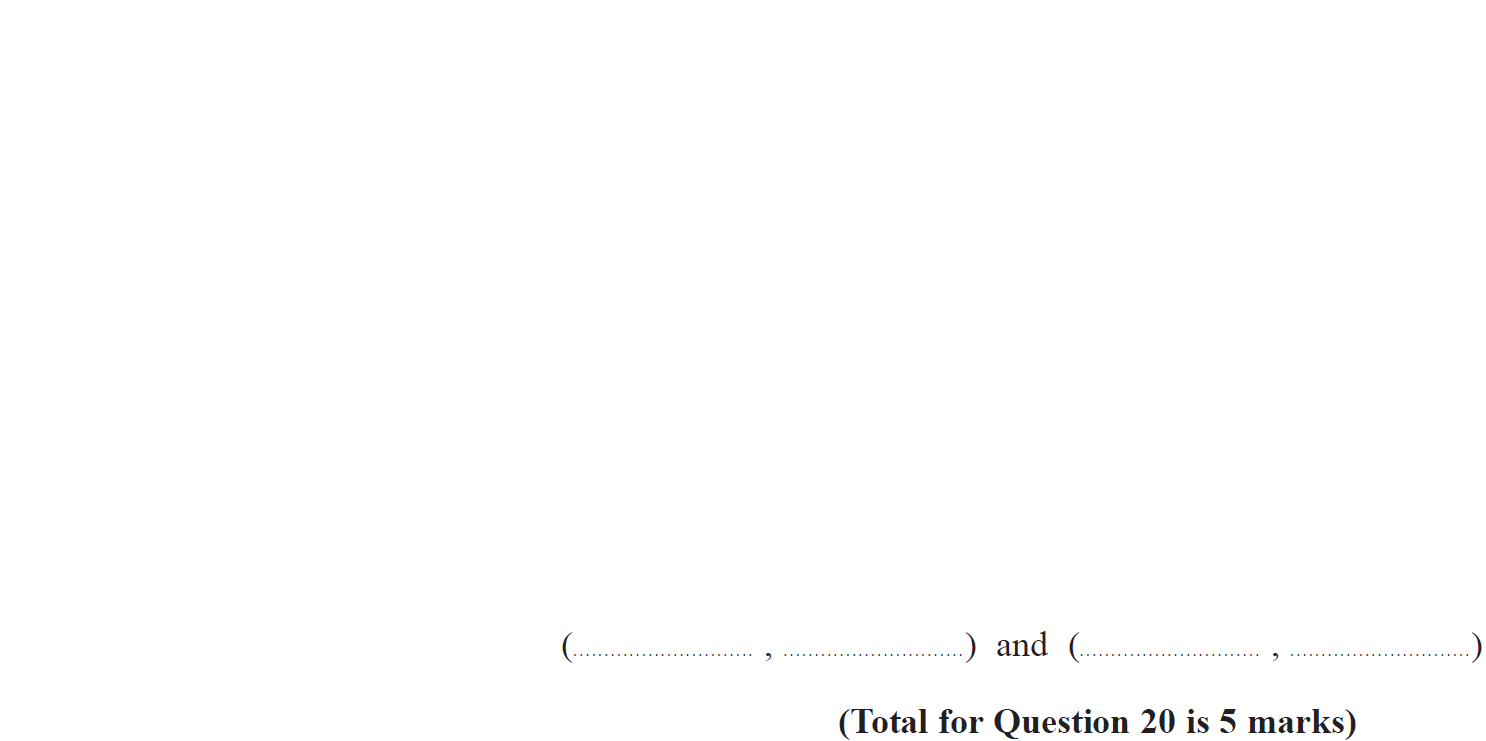 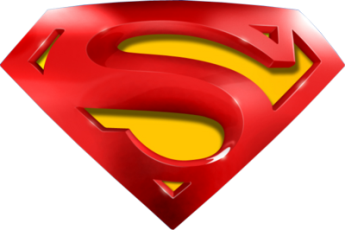 June 2019 2H Q20
Simultaneous Equations
A
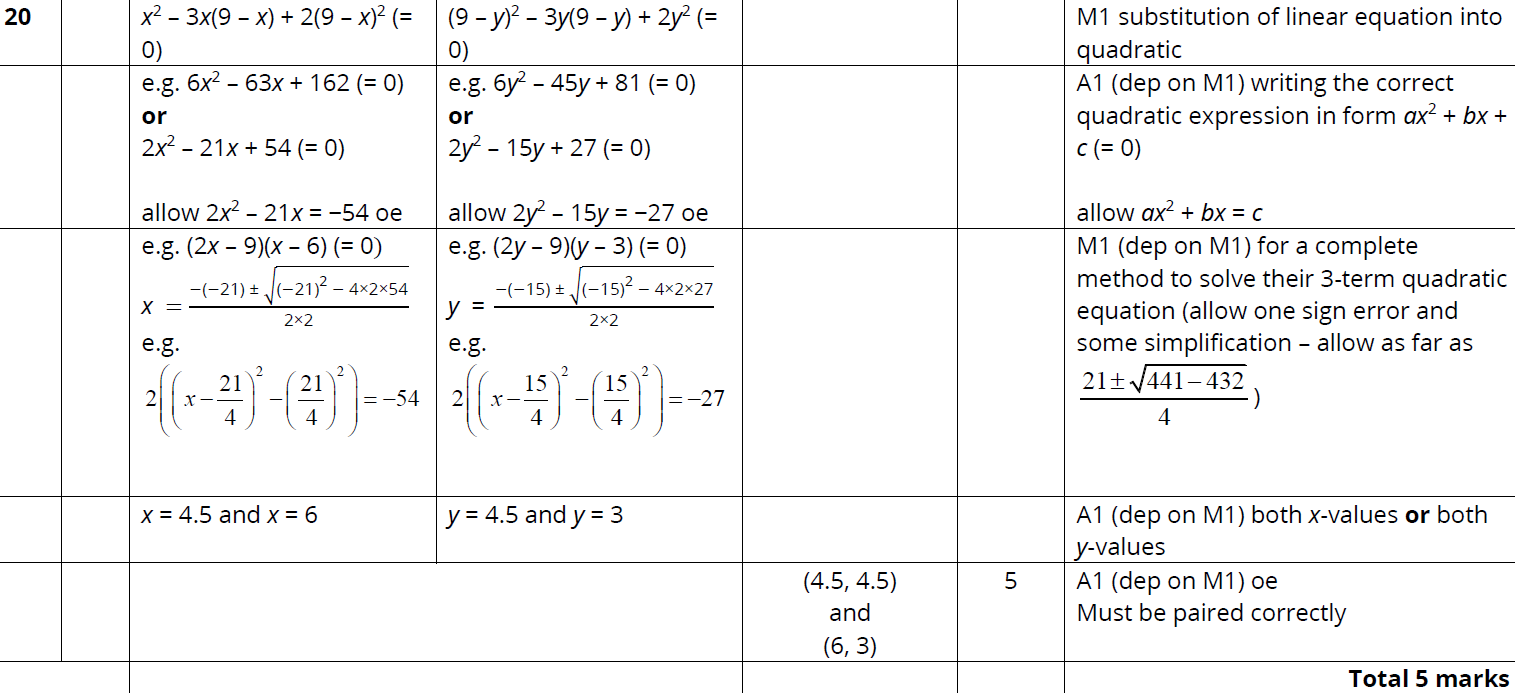 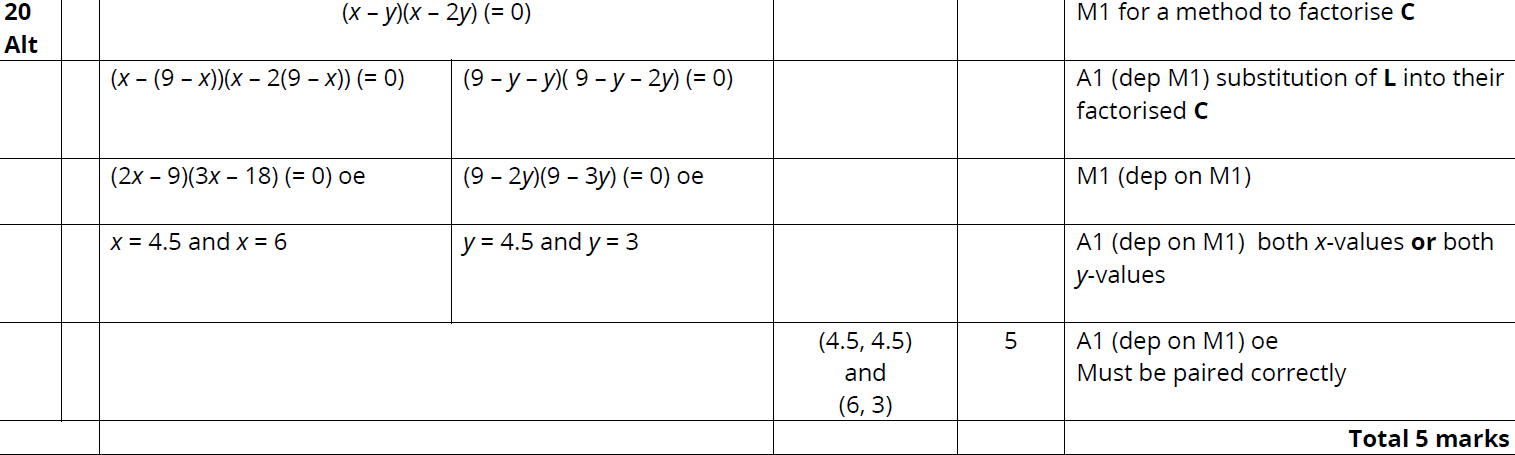 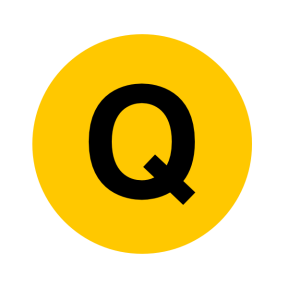 Simultaneous Equations
Simultaneous Equations
New Spec Q’s
May 2004 
3H Q12
May 2007 
4H Q6
Nov 2010 
3H Q12
May 2013 4HR Q13
Jan 2018 3HR Q15
Jan 2015 4HR Q19
June 2016 4HR Q10
May 2004 
4H Q21
Nov 2010 
4H Q20
Nov 2007 
3H Q14
Jan 2014 4H Q22
May 2015 3H Q13
June 2016 4HR Q20
May 2018 3H Q11
June 2011 3H Q22
Nov 2004 
4H Q12
May 2008 
4H Q9
Jan 2014 3HR Q13
June 2015 4H Q23
Jan 2017 3H Q23
May 2018 3HR Q19
Jan 2012 4H Q13
May 2005 
4H Q11
Nov 2008 
4H Q15
Jan 2014 4HR Q22
May 2015 3HR Q14
Jan 2017 4H Q10
June 2018 4HR Q7
May 2005 
3H Q21
May 2012 3H Q21
May 2009 
3H Q11
May 2014 4H Q15
Jan 2016 3H Q22
Jan 2017 3HR Q11
May 2006 
4H Q17
May 2012 4H Q7
Nov 2009 
3H Q14
May 2014 3HR Q13
Jan 2016 4H Q11
May 2017 3H Q10
Jan 2013 3H Q5
Jan 2015 3H Q12
Nov 2006 
3H Q18
Nov 2009 
4H Q22
Jan 2016 3HR Q11
May 2017 3HR Q18
June 2010 
3H Q21
Jan 2016 4HR Q24
Nov 2006 
4H Q12
Jan 2013 4H Q26
Jan 2015 3HR Q24
June 2017 4HR Q9
May 2007 
3H Q19
June 2010 
4H Q13
May 2013 3HR Q25
Jan 2015 4HR Q4
May 2016 3H Q12
Jan 2018 4H Q22
Quadratic
May 2004 3H Q12
Simultaneous Equations
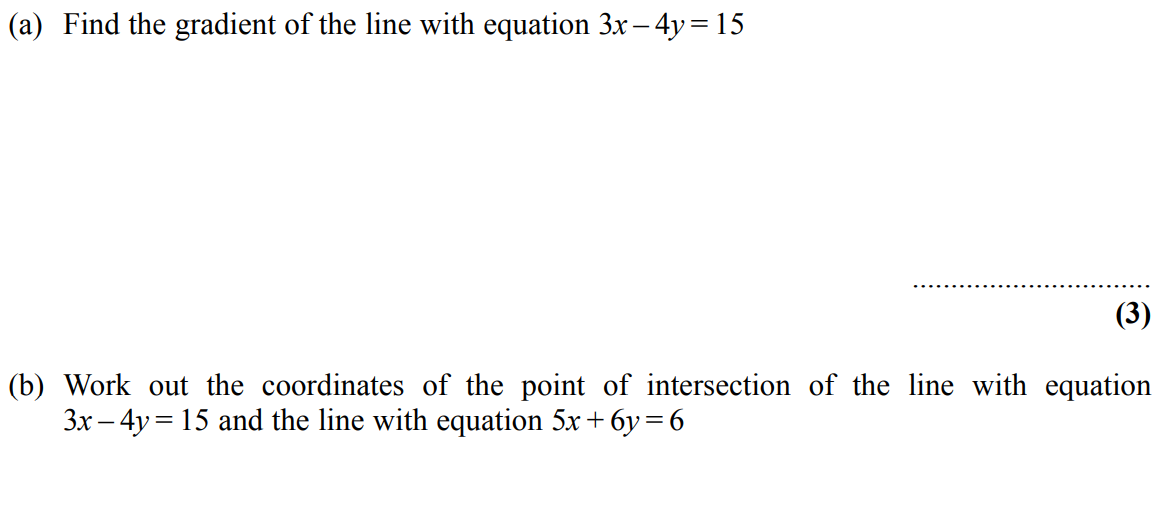 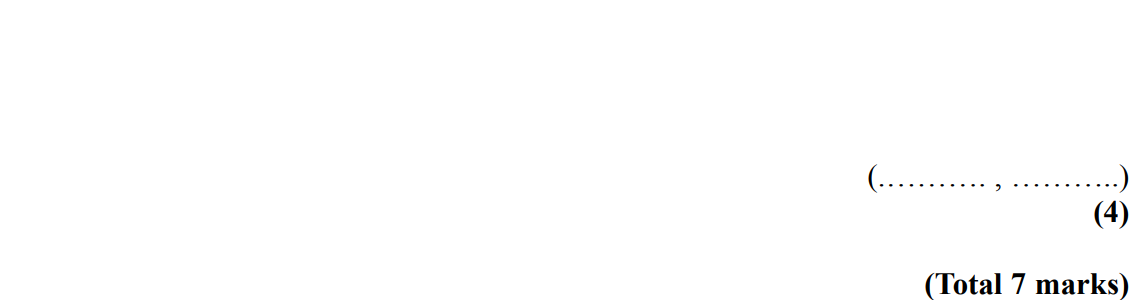 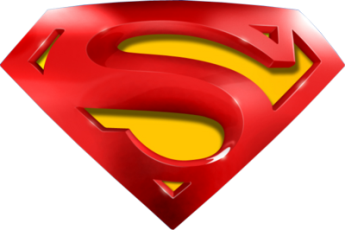 May 2004 3H Q12
Simultaneous Equations
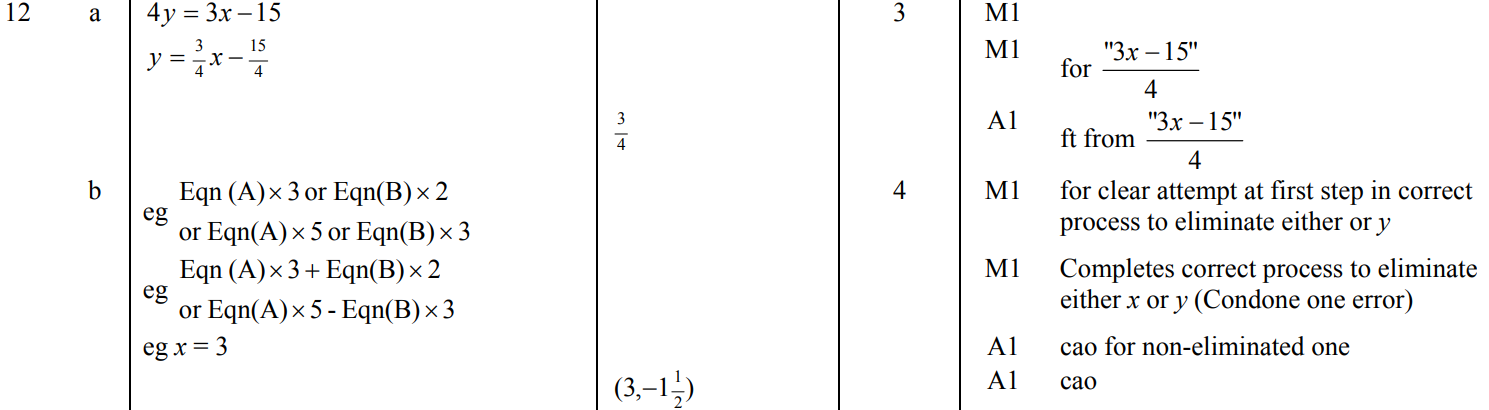 A
B
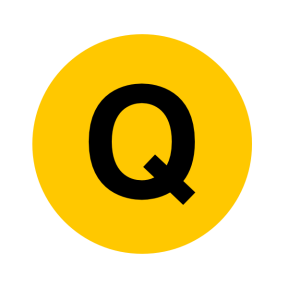 May 2004 4H Q21
Simultaneous Equations
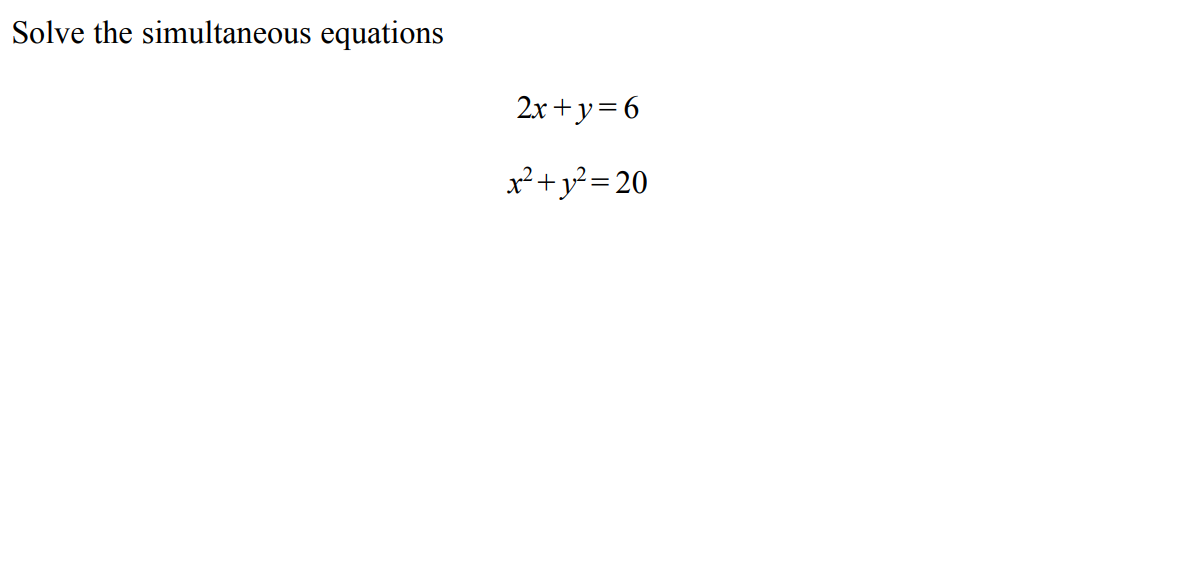 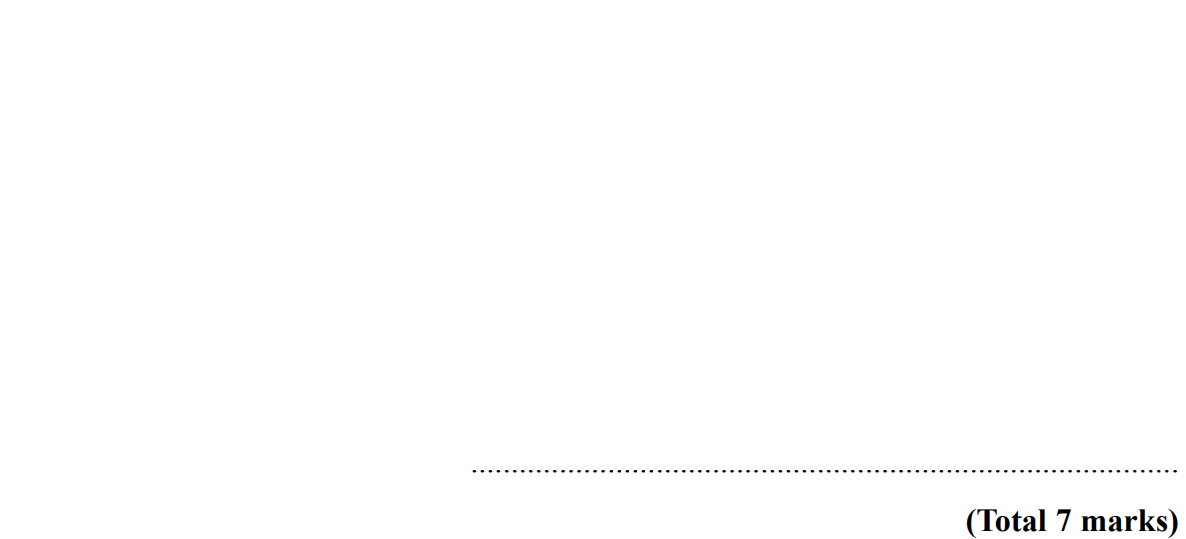 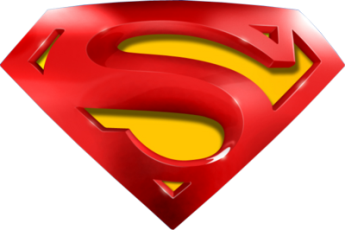 May 2004 4H Q21
Simultaneous Equations
A
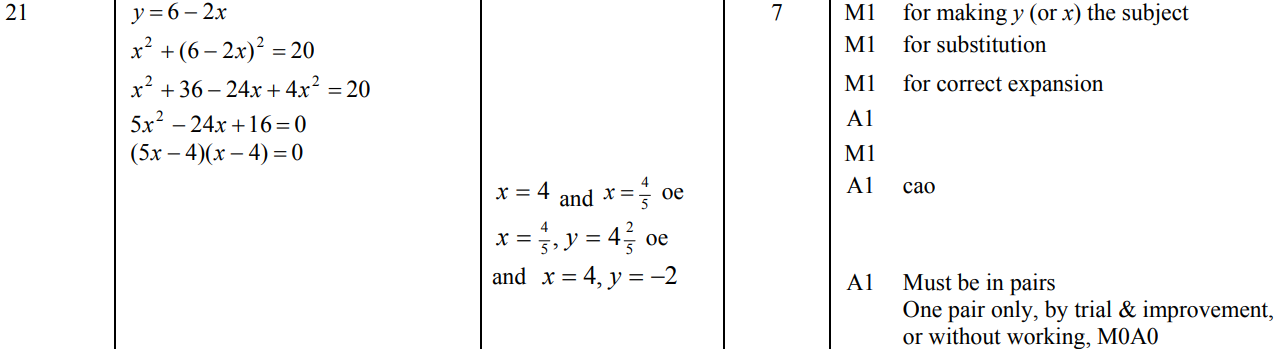 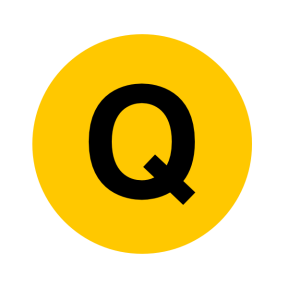 Nov 2004 4H Q12
Simultaneous Equations
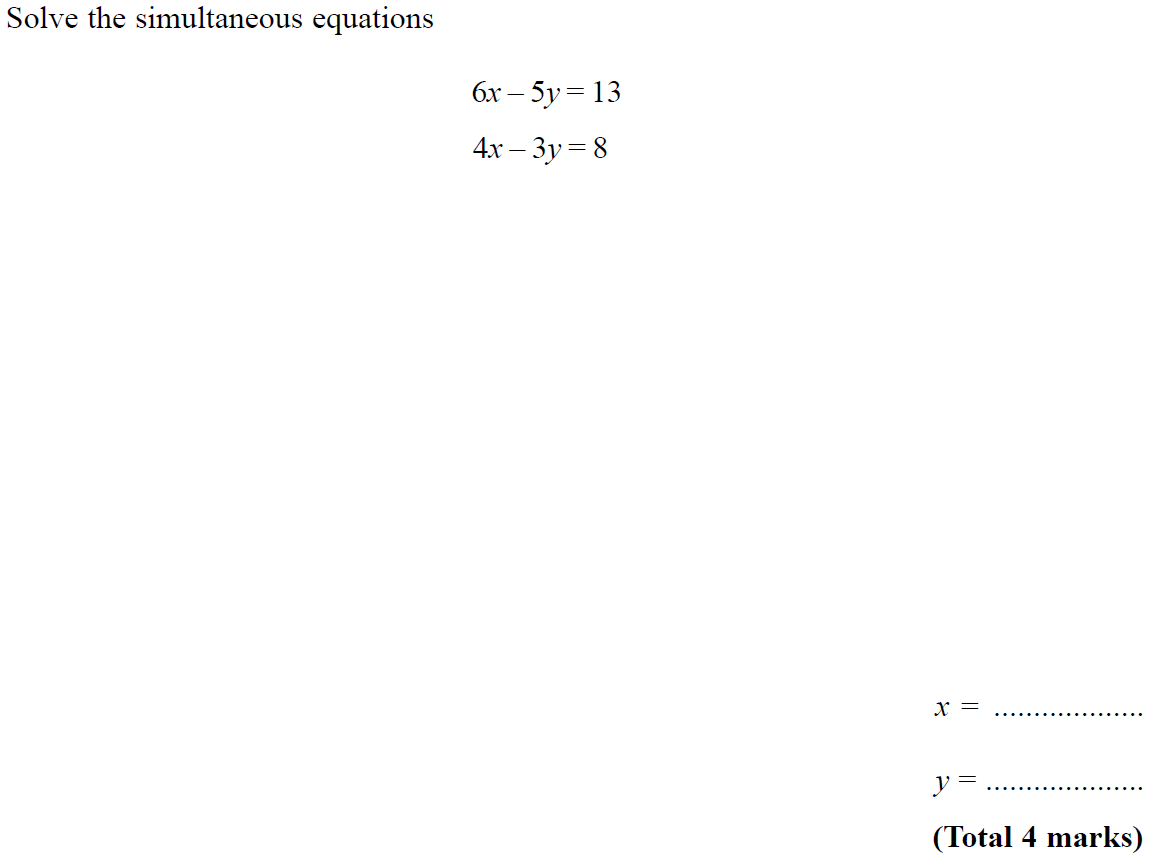 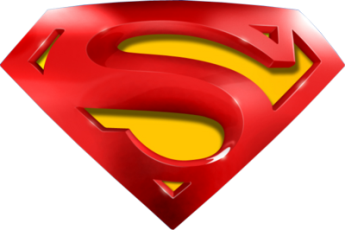 Nov 2004 4H Q12
Simultaneous Equations
A
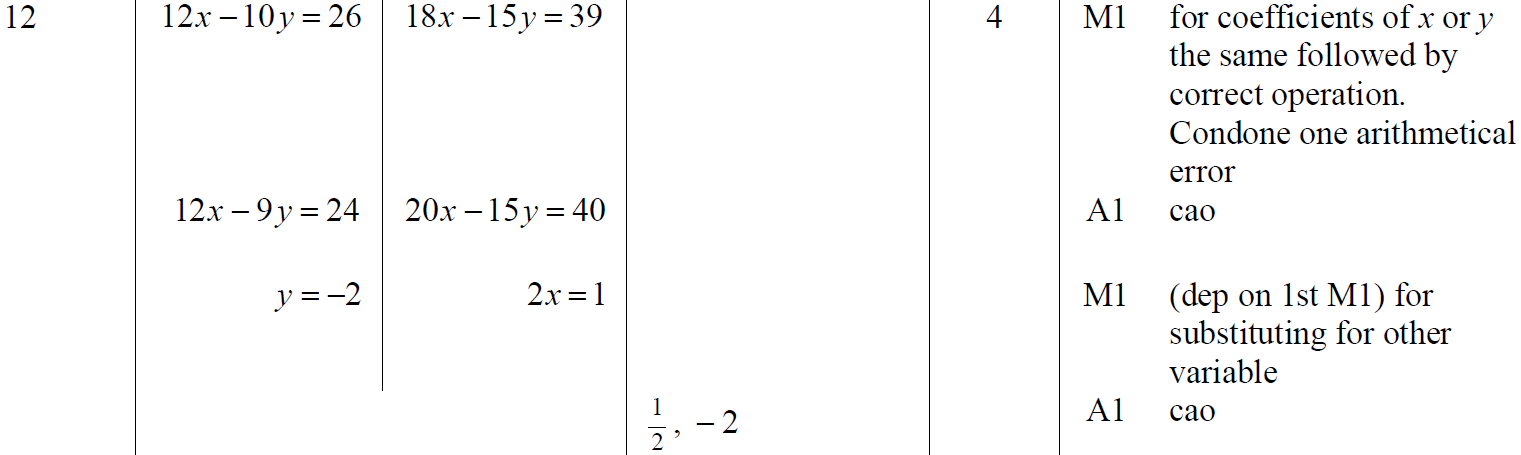 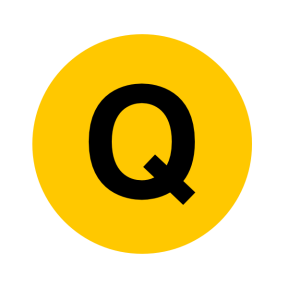 May 2005 4H Q11
Simultaneous Equations
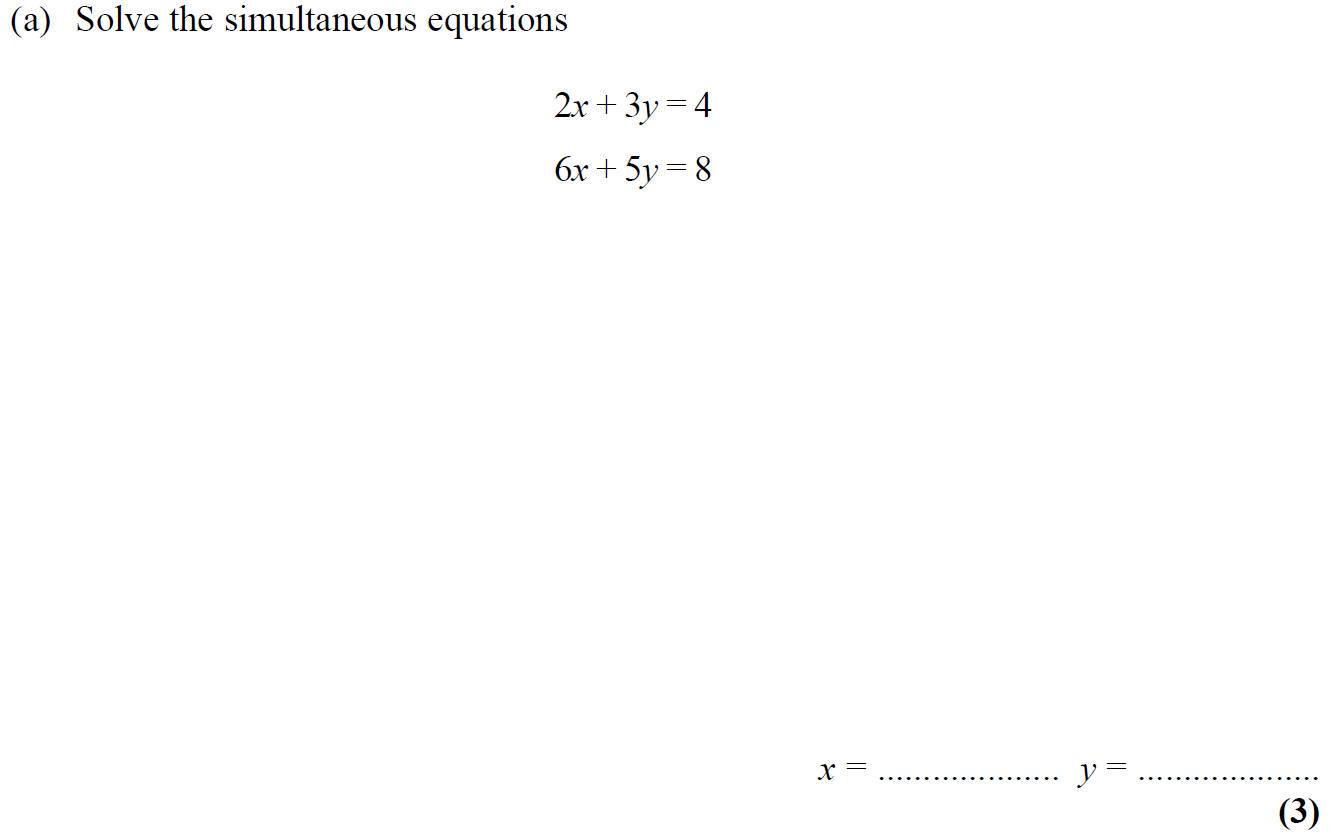 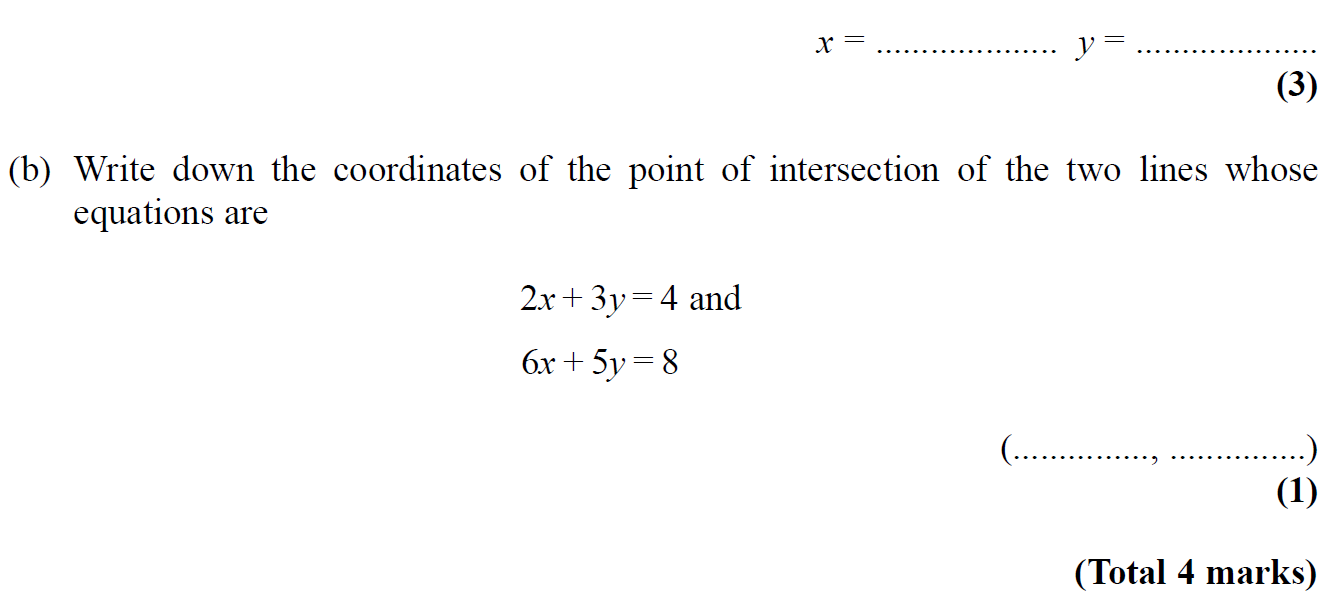 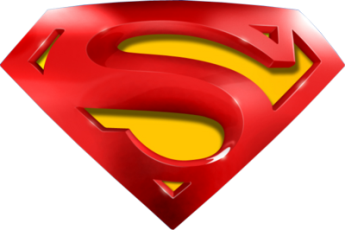 May 2005 4H Q11
Simultaneous Equations
A
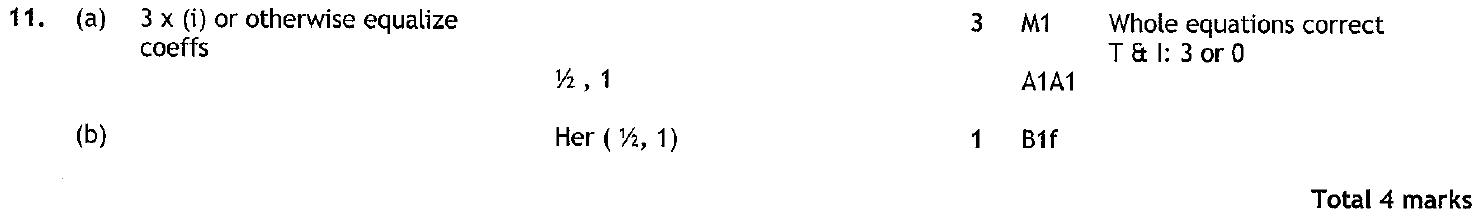 B
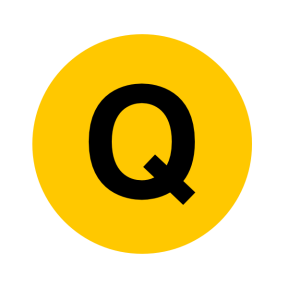 May 2005 3H Q21
Simultaneous Equations
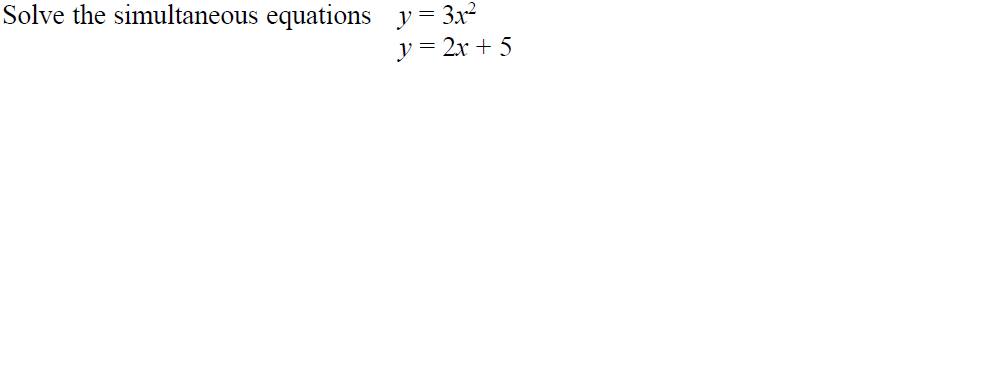 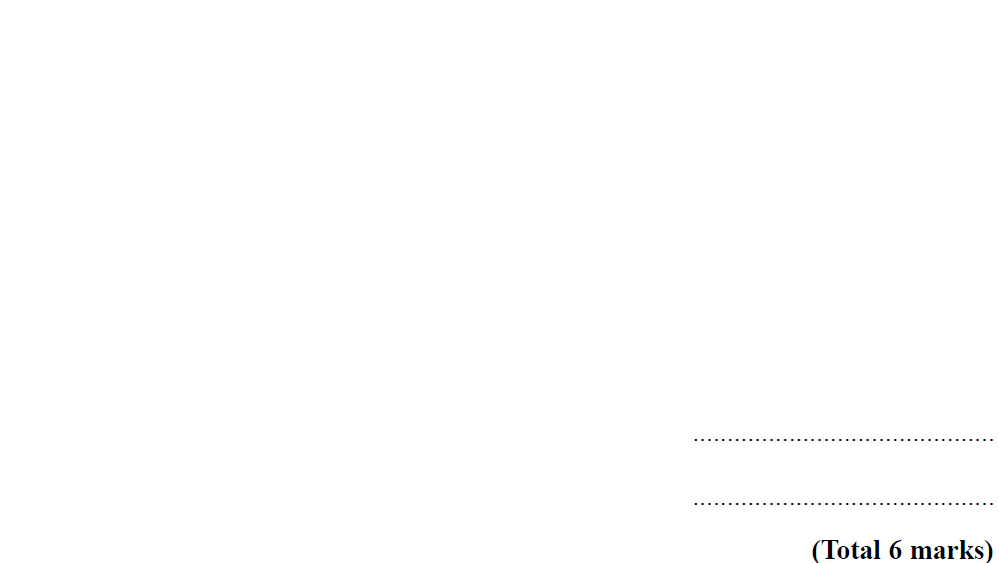 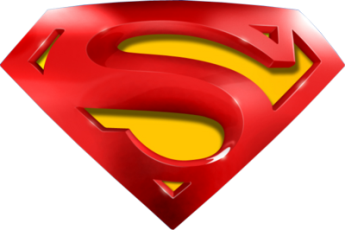 May 2005 3H Q21
Simultaneous Equations
A
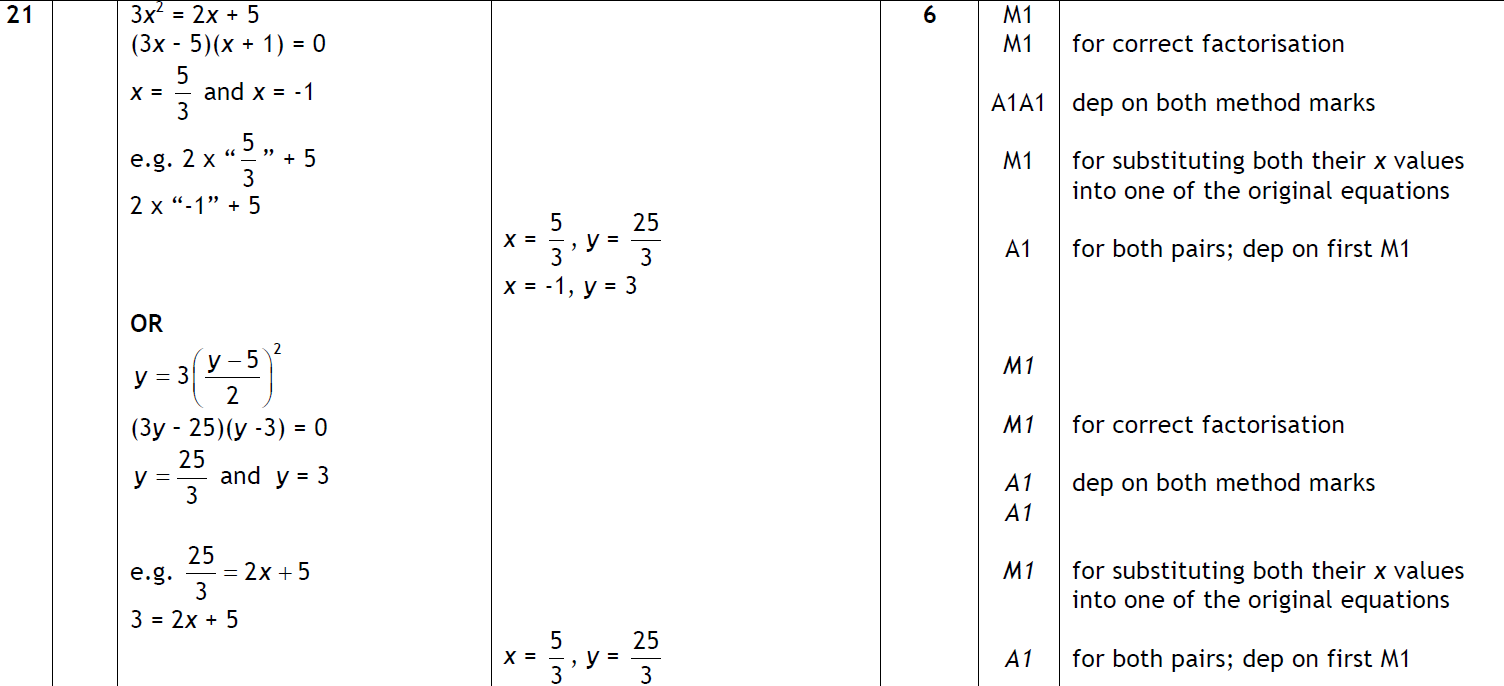 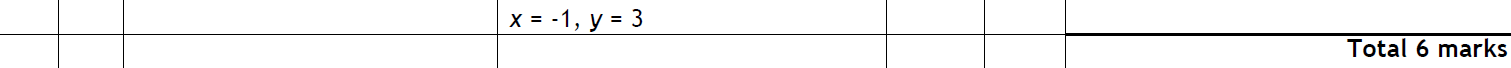 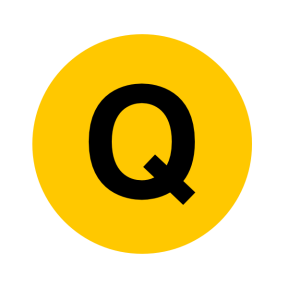 May 2006 4H Q17
Simultaneous Equations
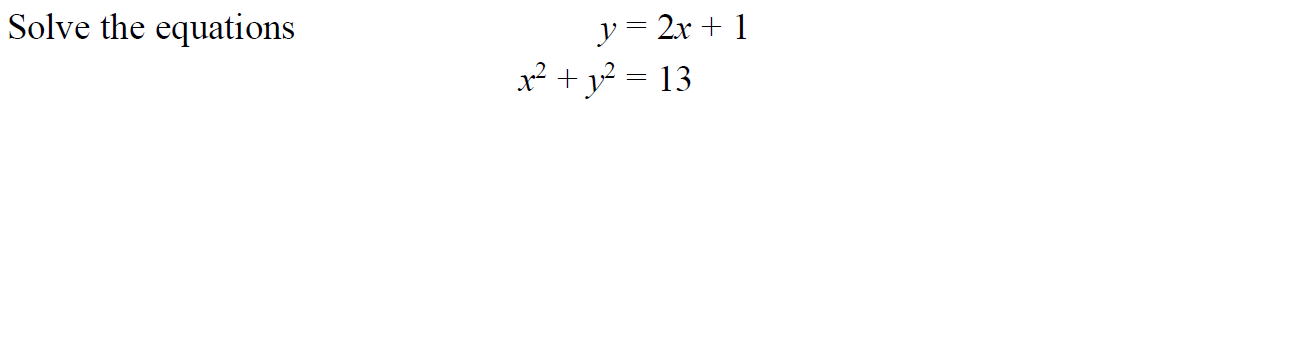 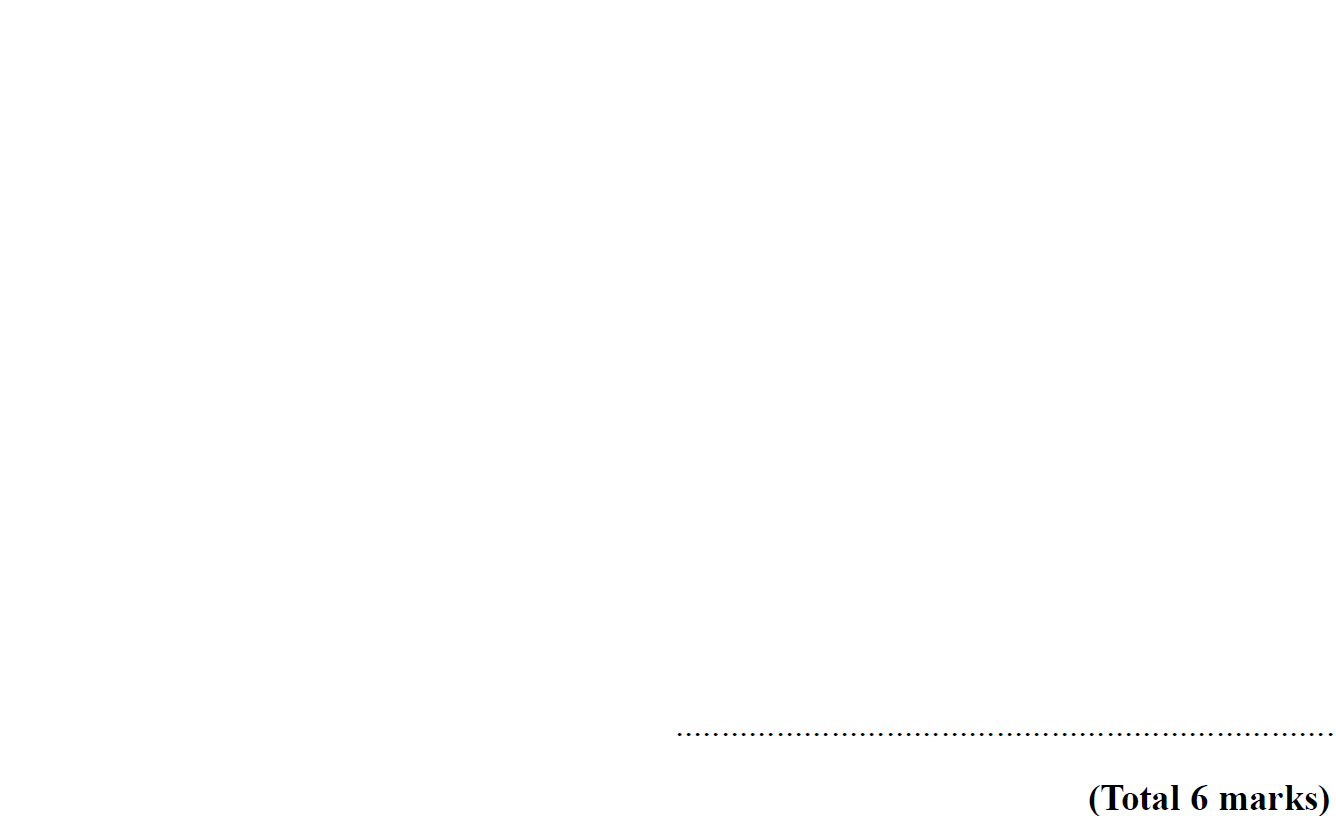 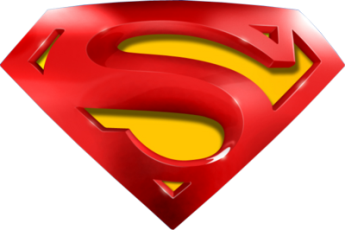 May 2006 4H Q17
Simultaneous Equations
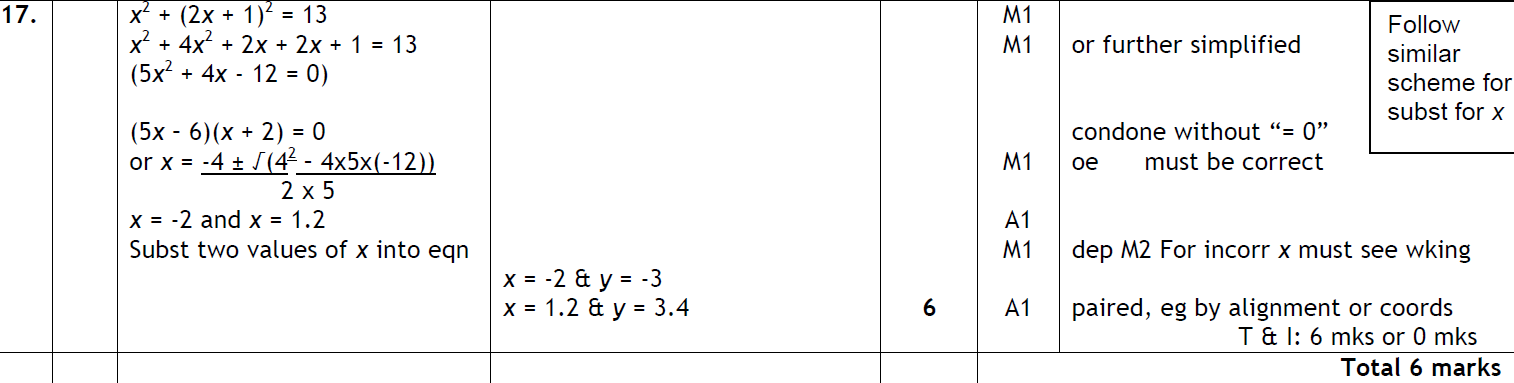 A
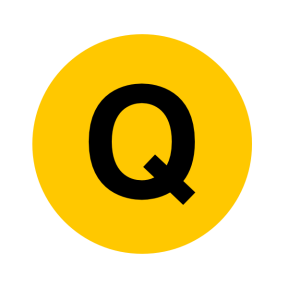 Nov 2006 3H Q18
Simultaneous Equations
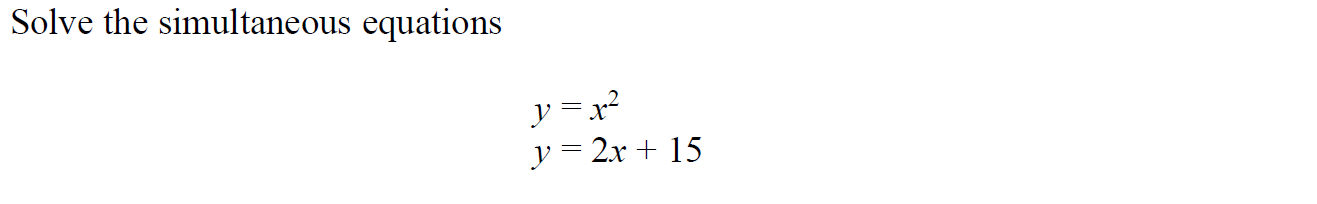 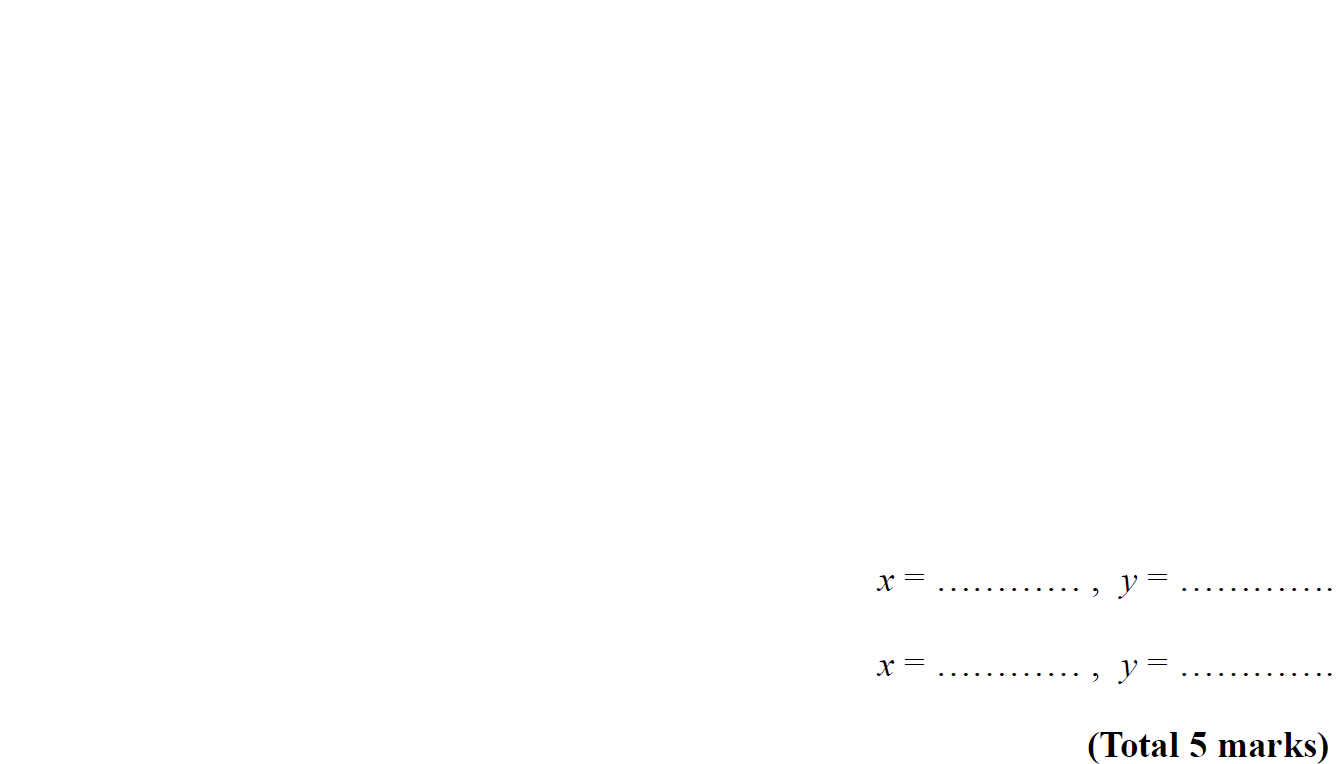 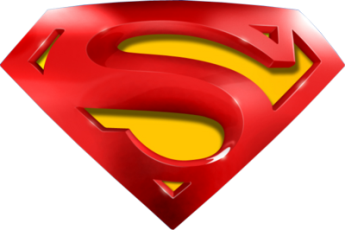 Nov 2006 3H Q18
Simultaneous Equations
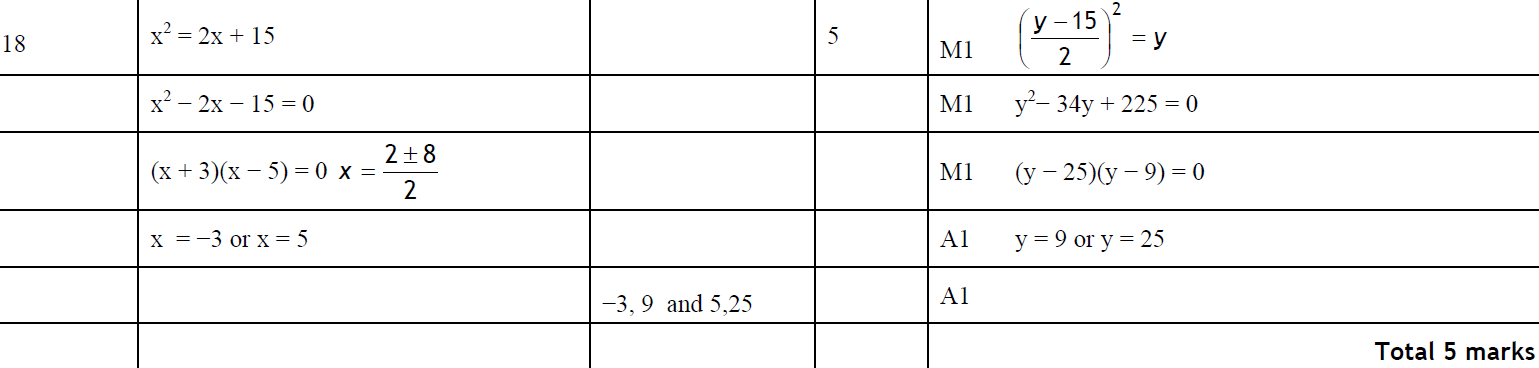 A
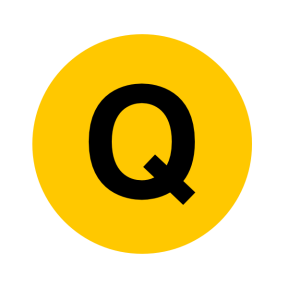 Nov 2006 4H Q12
Simultaneous Equations
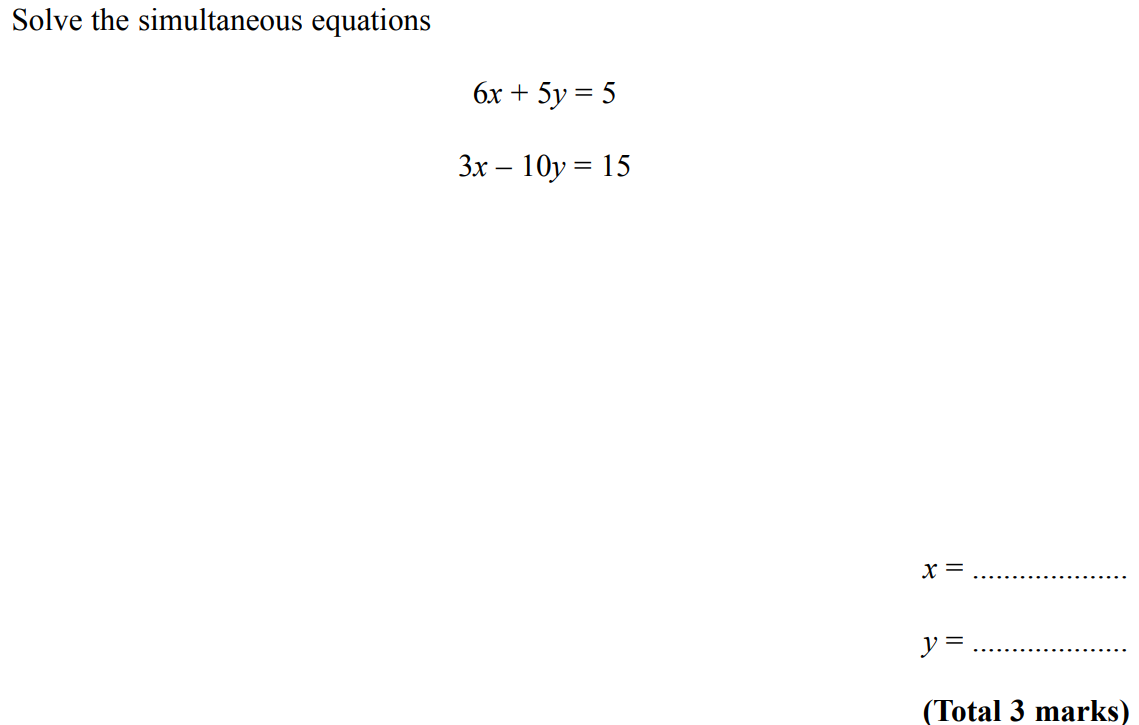 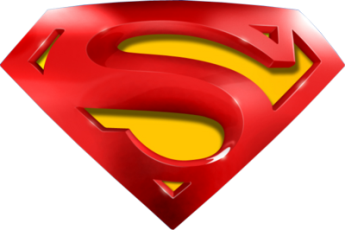 Nov 2006 4H Q12
Simultaneous Equations
A
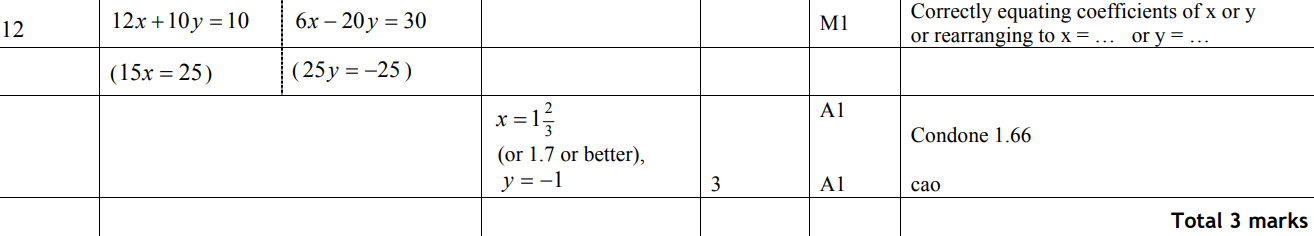 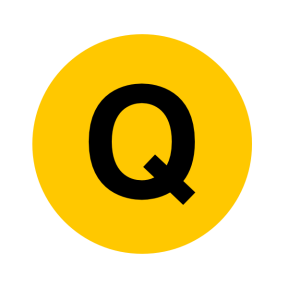 May 2007 3H Q19
Simultaneous Equations
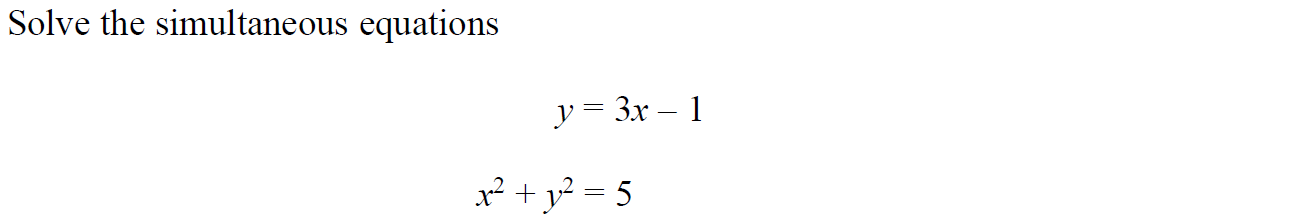 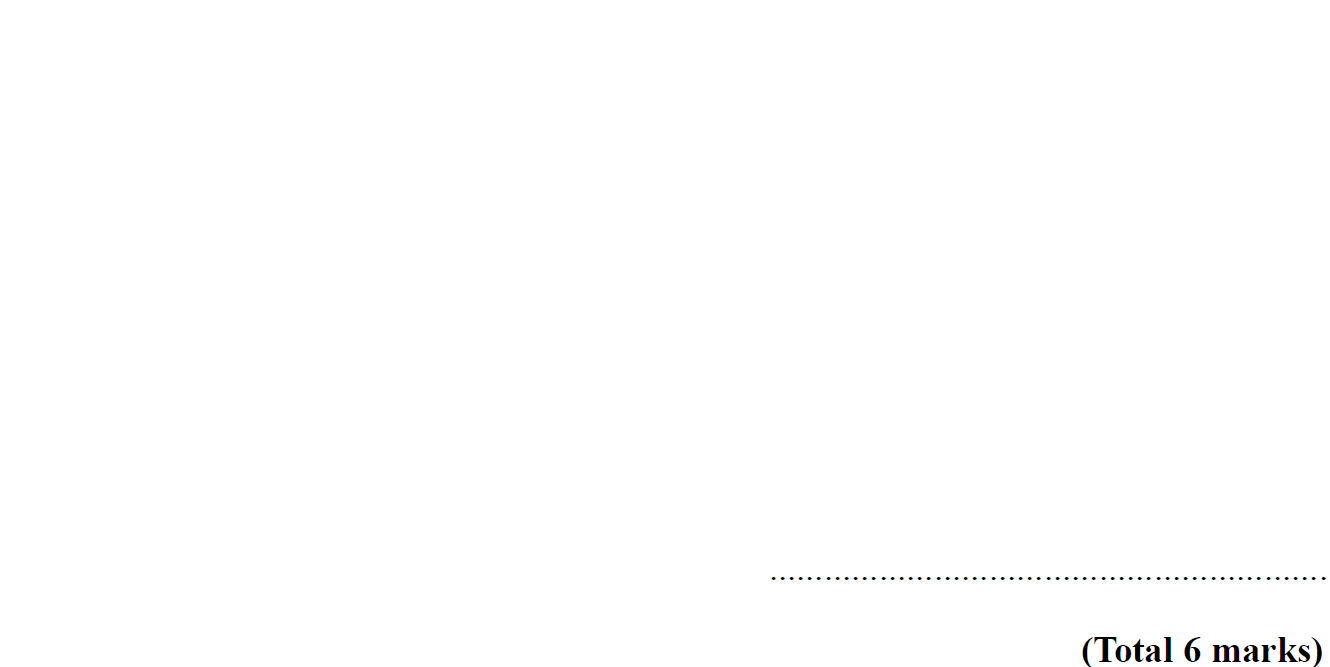 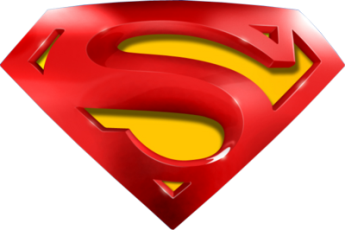 May 2007 3H Q19
Simultaneous Equations
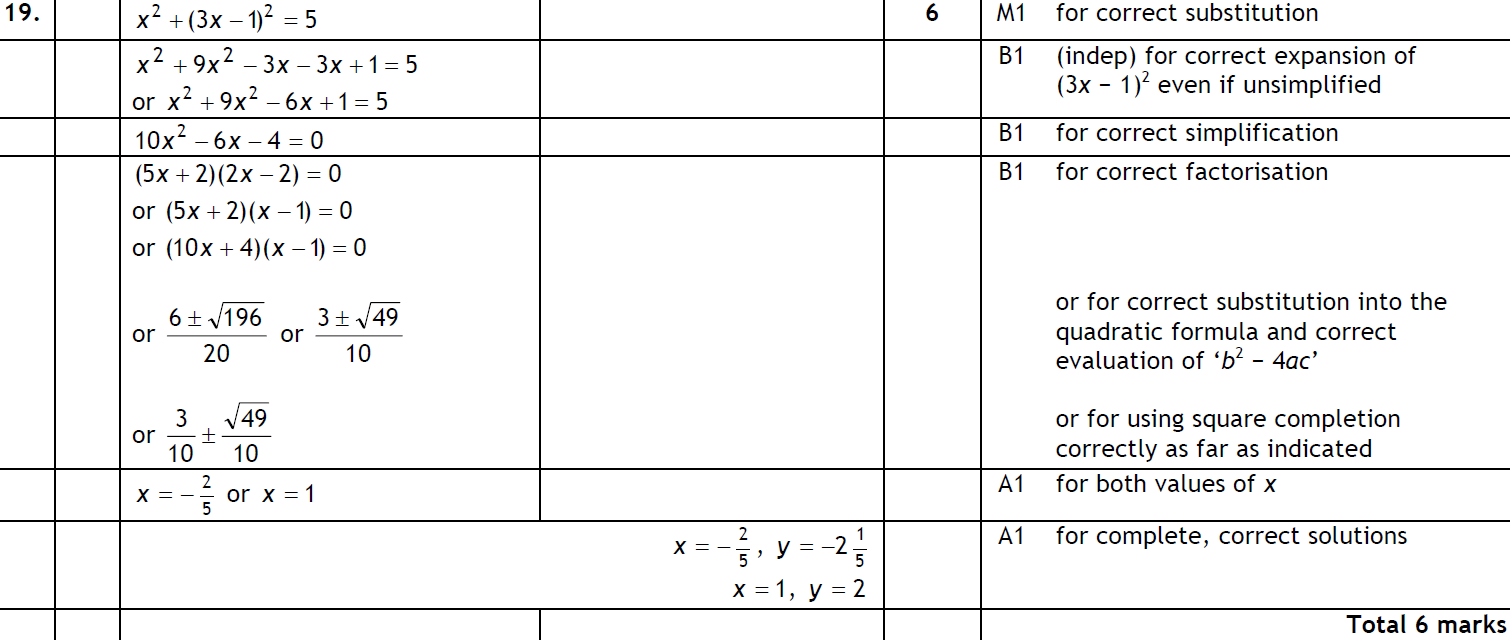 A
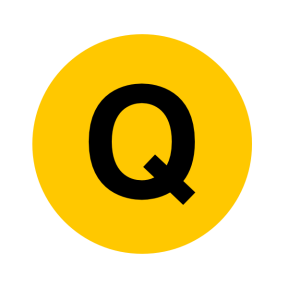 May 2007 4H Q6
Simultaneous Equations
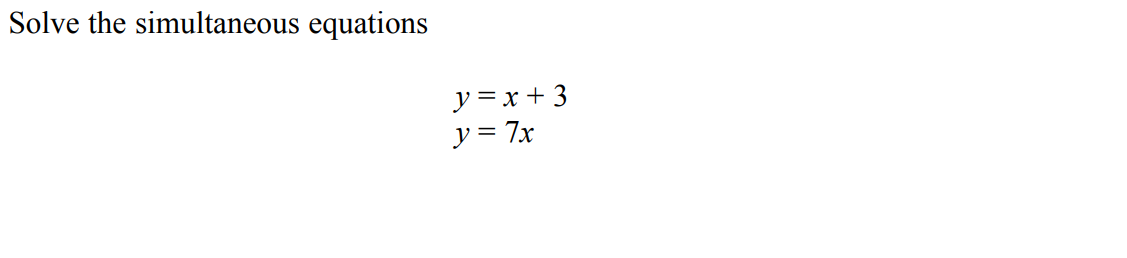 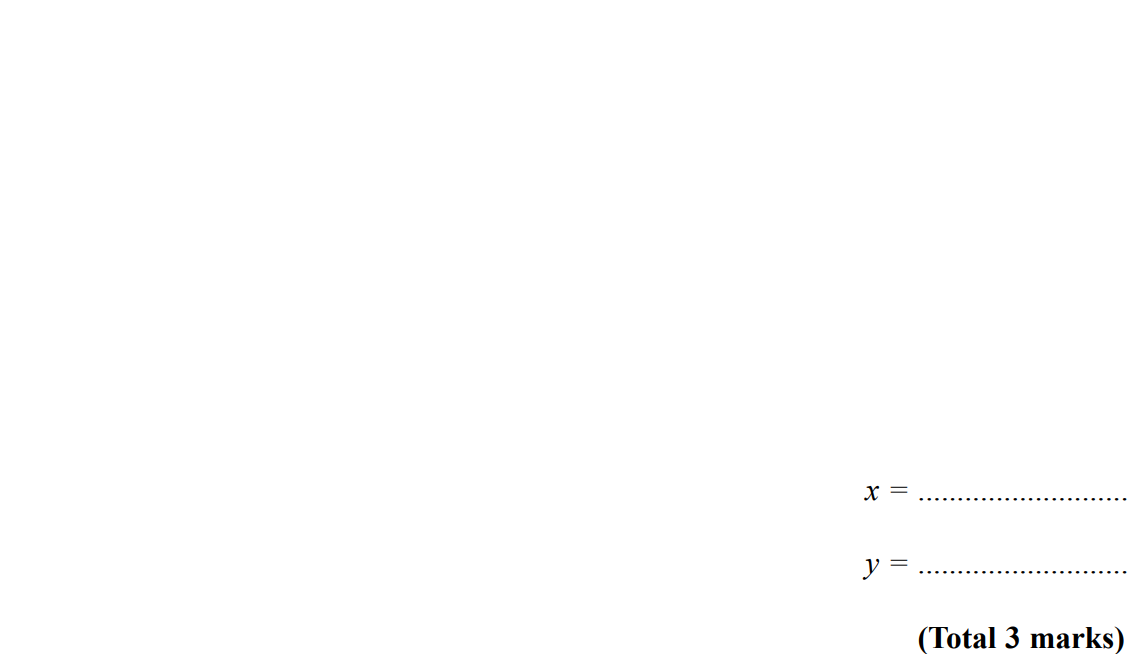 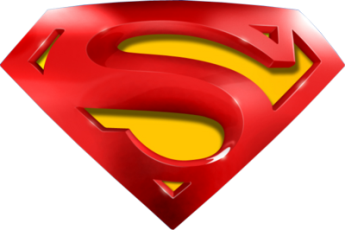 May 2007 4H Q6
Simultaneous Equations
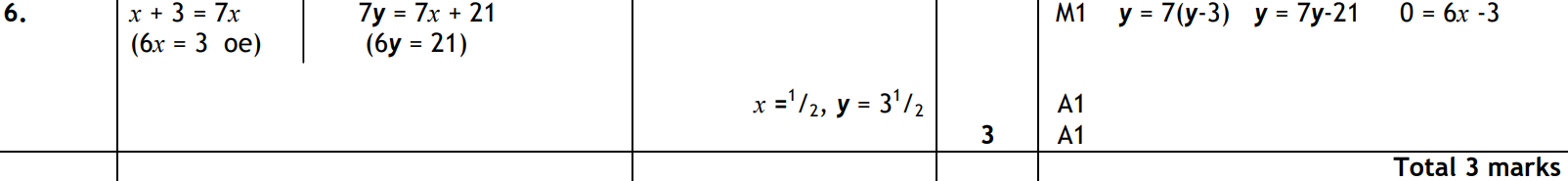 A
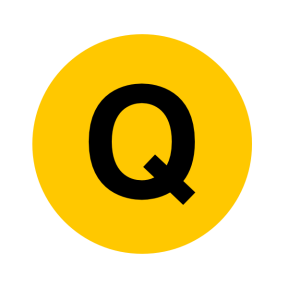 Nov 2007 3H Q14
Simultaneous Equations
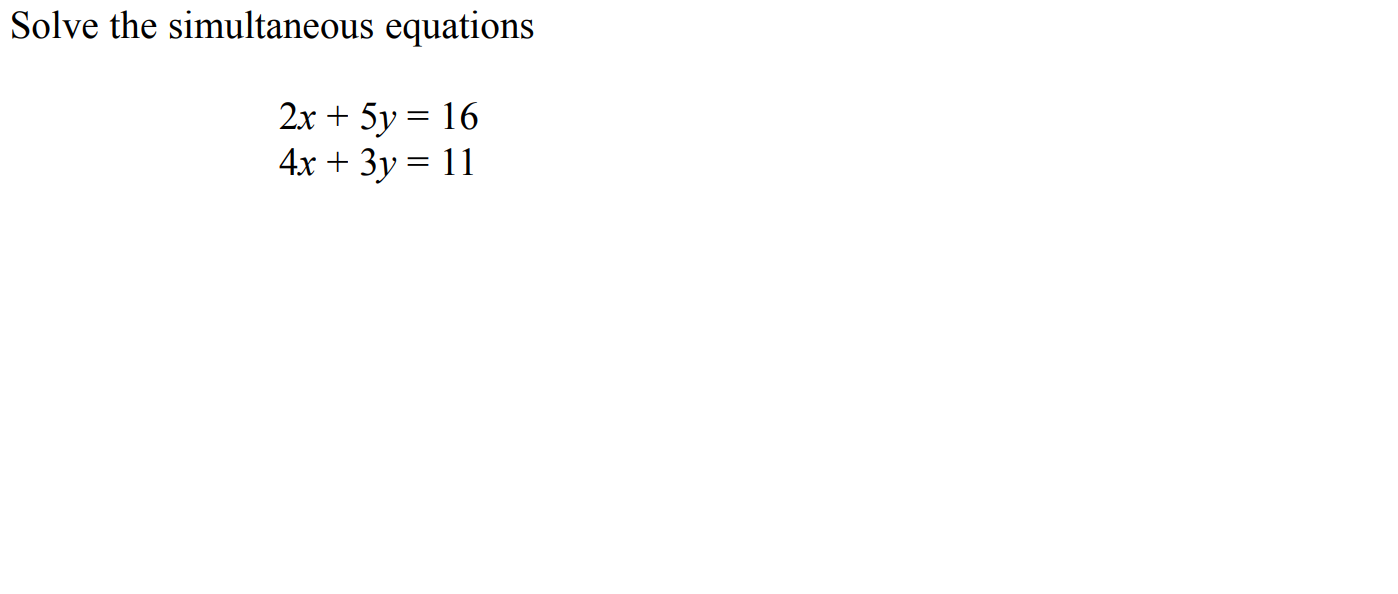 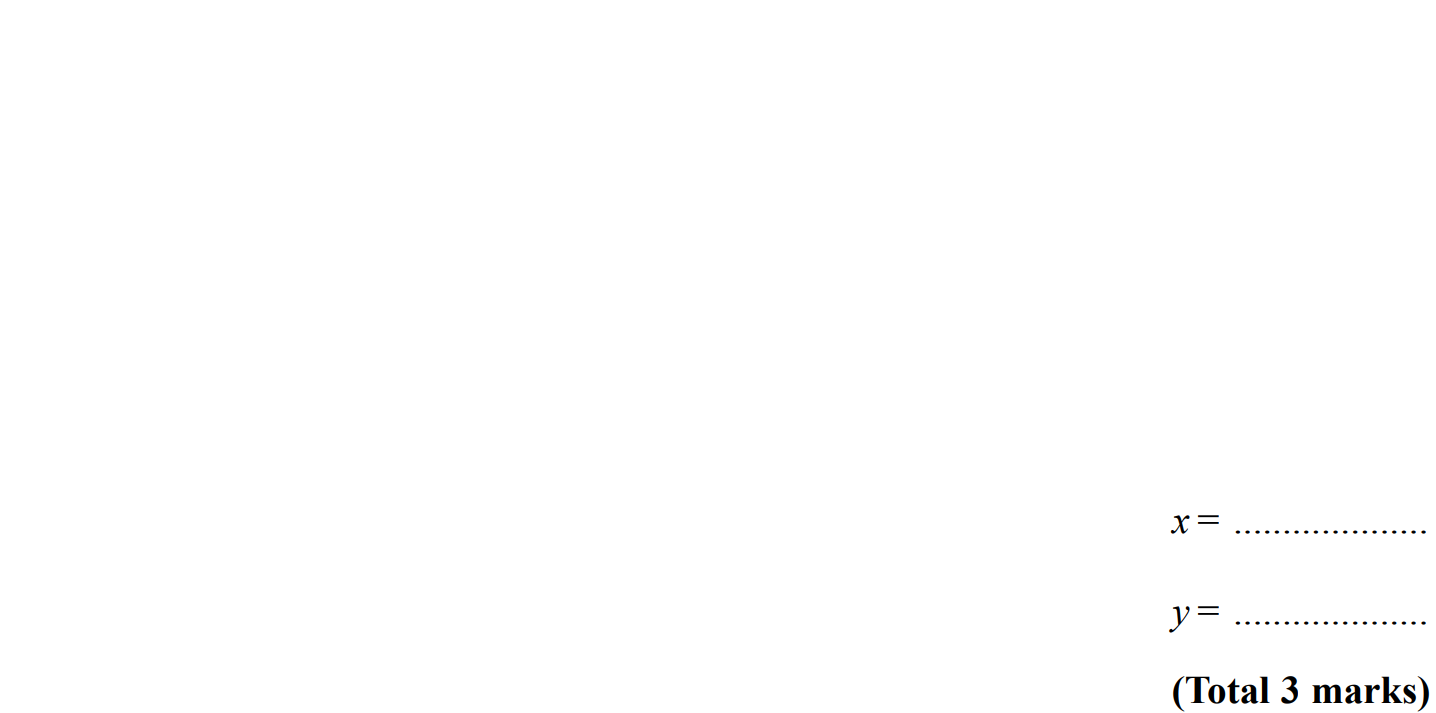 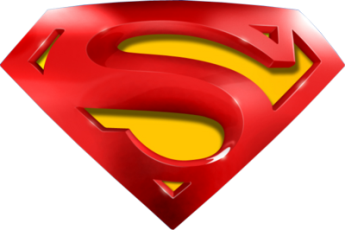 Nov 2007 3H Q14
Simultaneous Equations
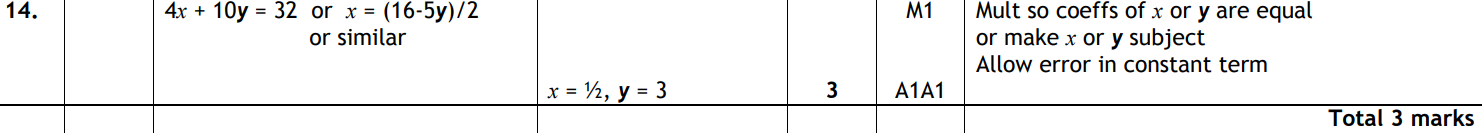 A
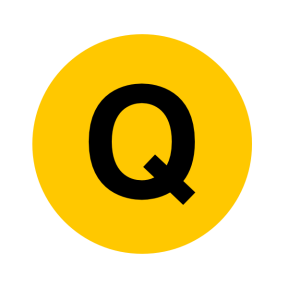 May 2008 4H Q9
Simultaneous Equations
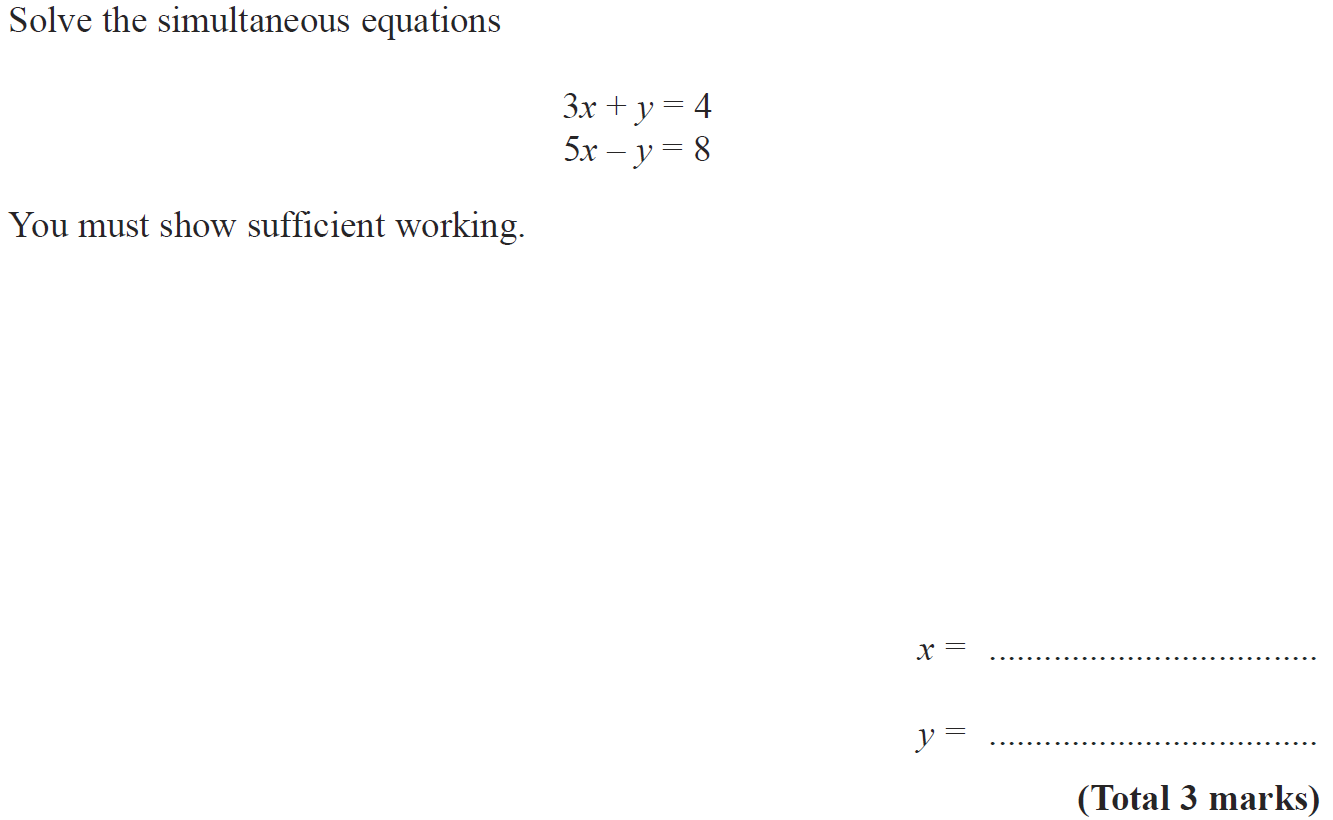 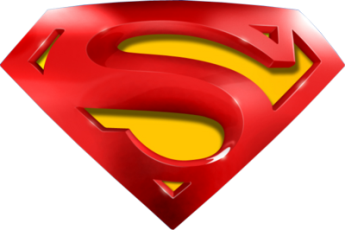 May 2008 4H Q9
Simultaneous Equations
A
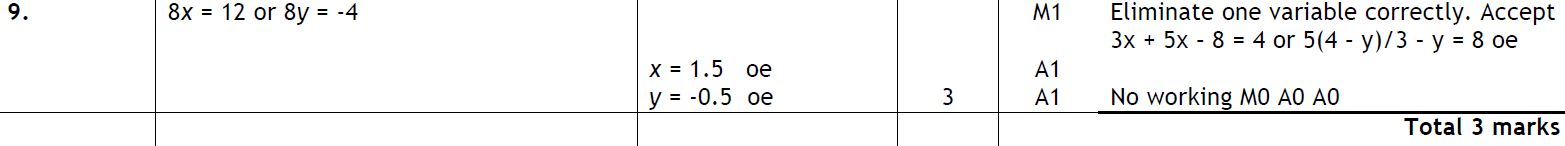 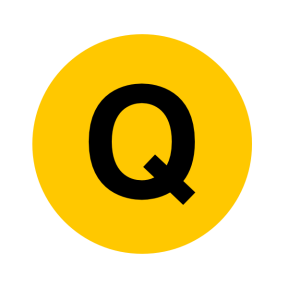 Nov 2008 4H Q15
Simultaneous Equations
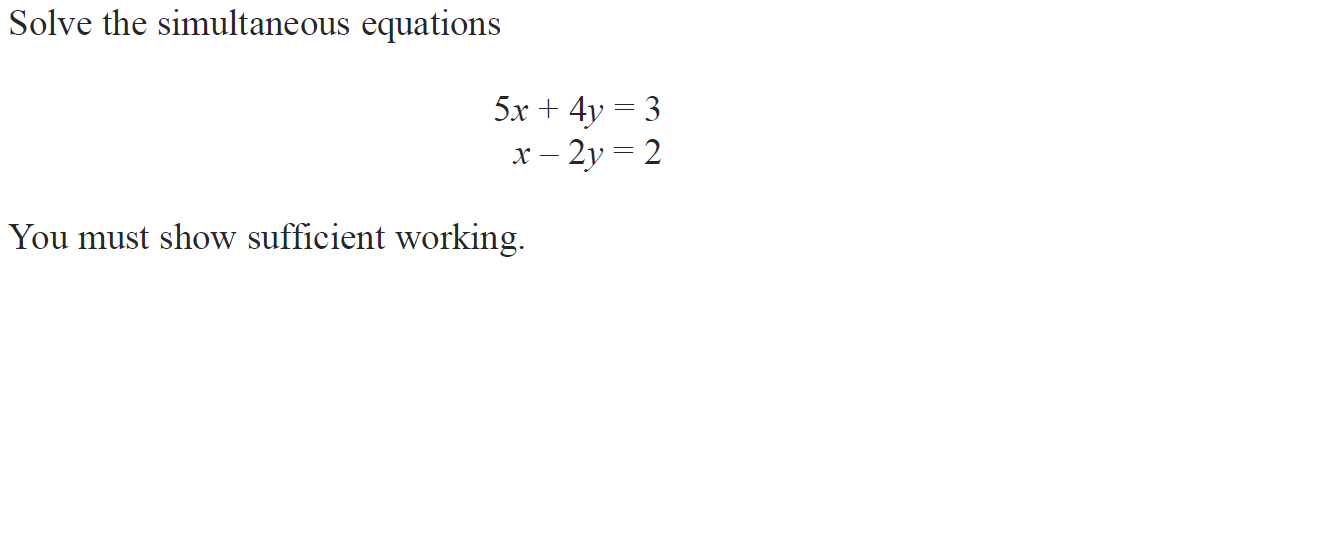 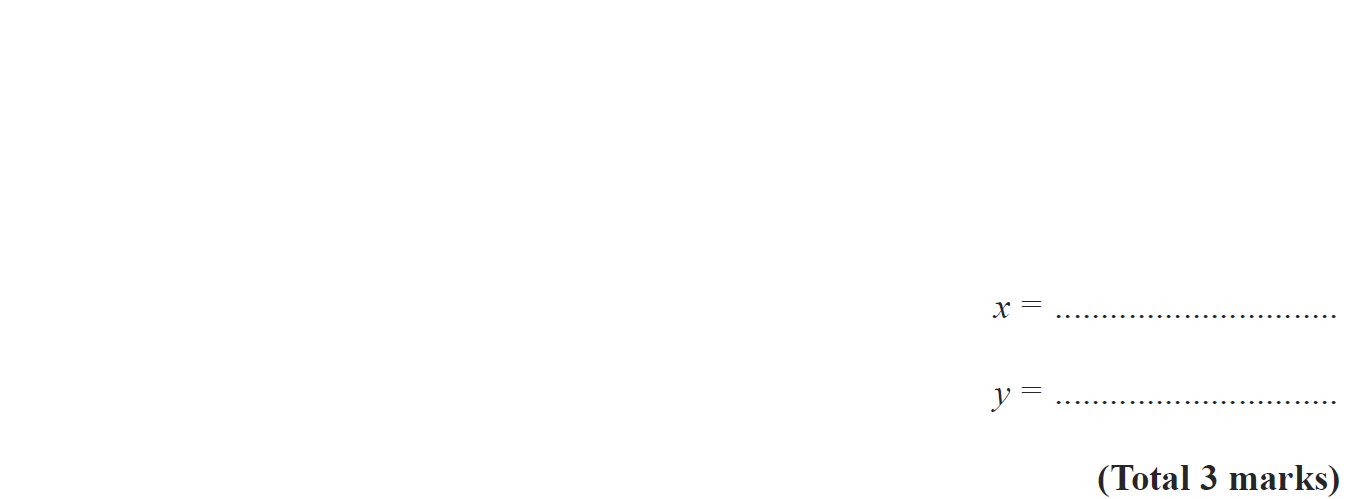 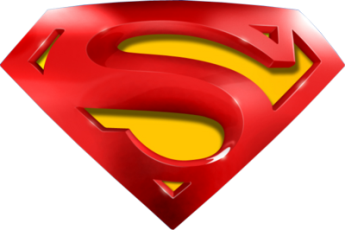 Nov 2008 4H Q15
Simultaneous Equations
A
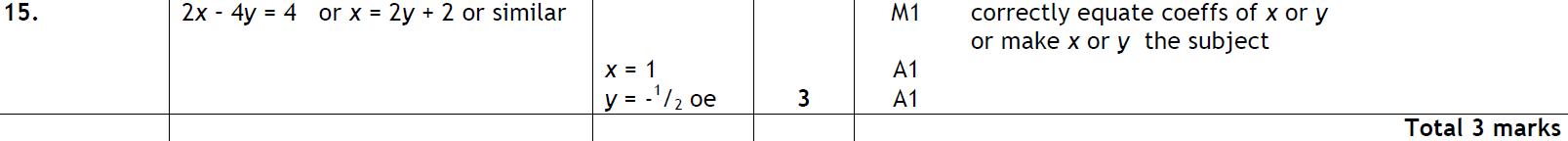 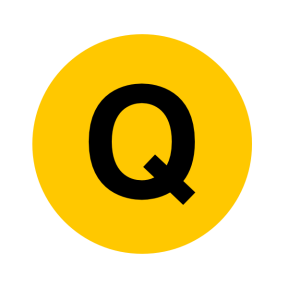 May 2009 3H Q11
Simultaneous Equations
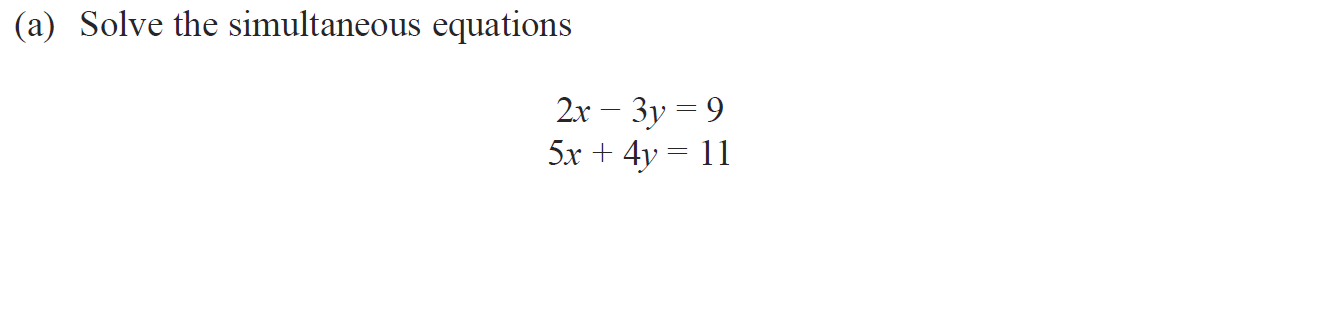 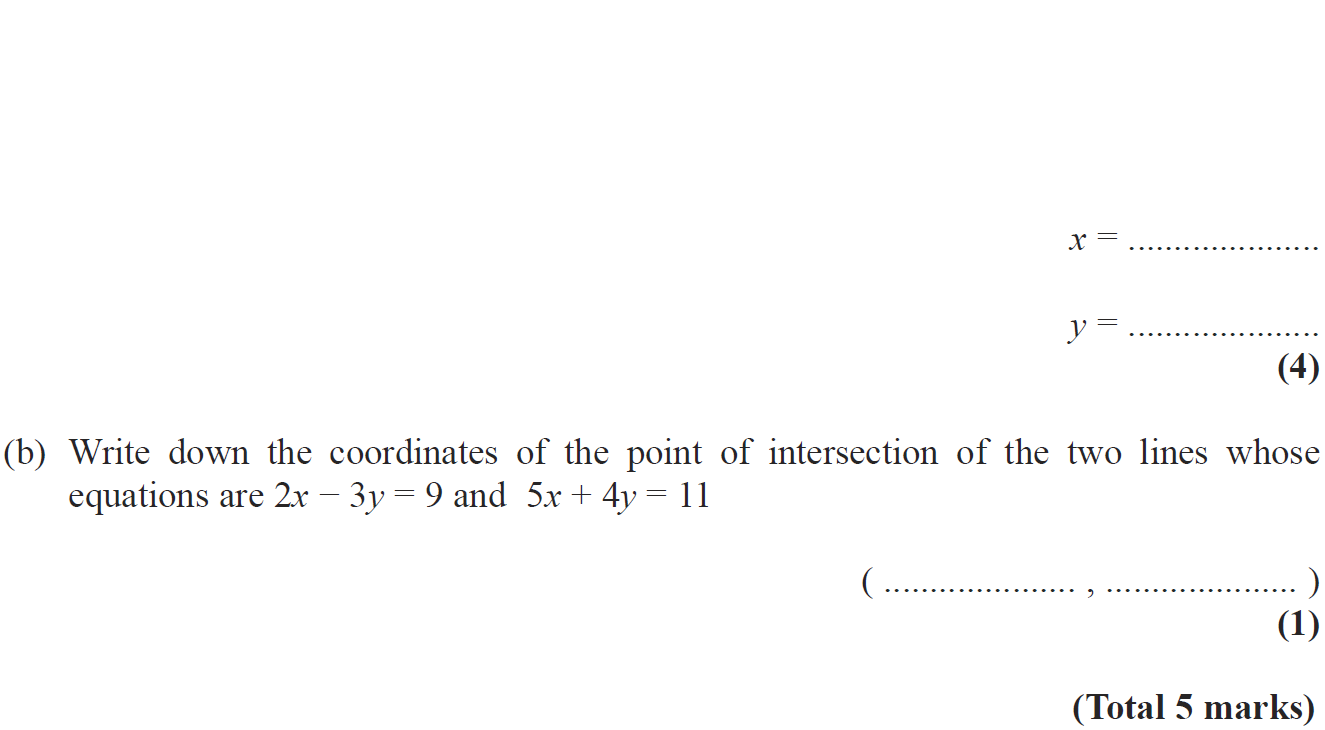 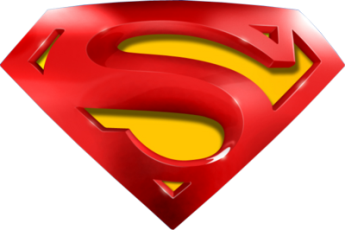 May 2009 3H Q11
Simultaneous Equations
A
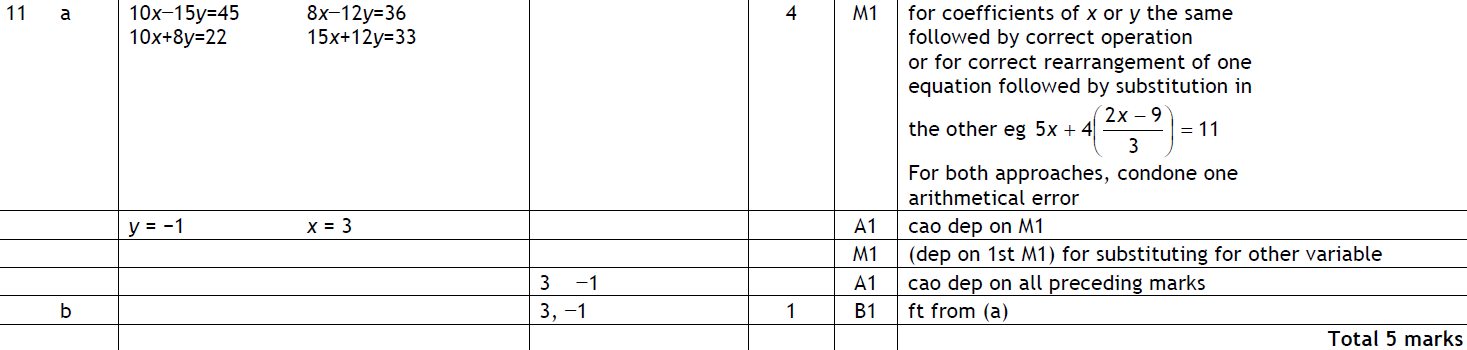 B
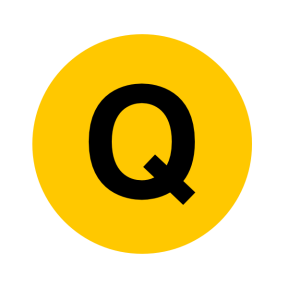 Nov 2009 3H Q14
Simultaneous Equations
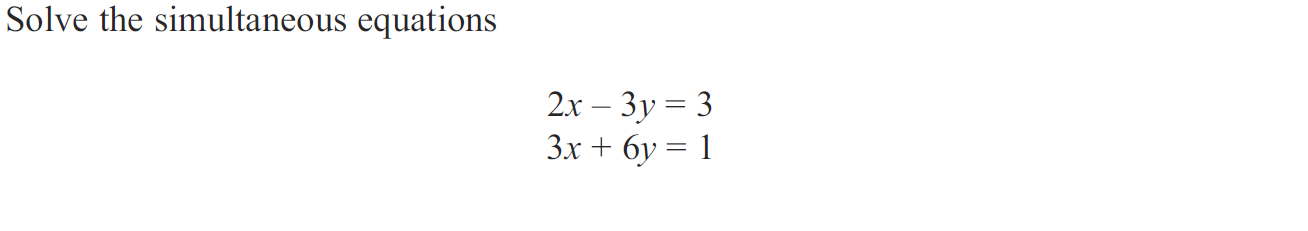 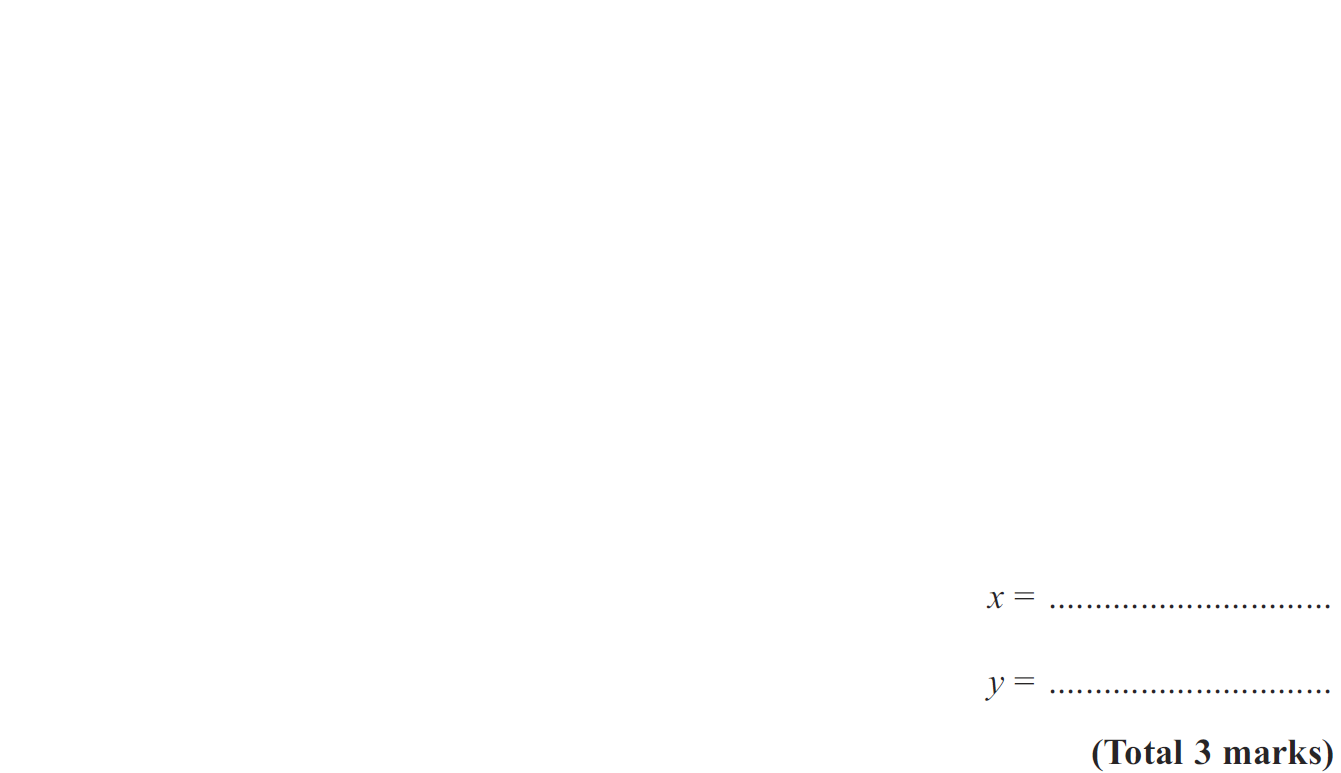 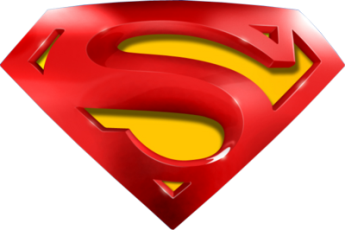 Nov 2009 3H Q14
Simultaneous Equations
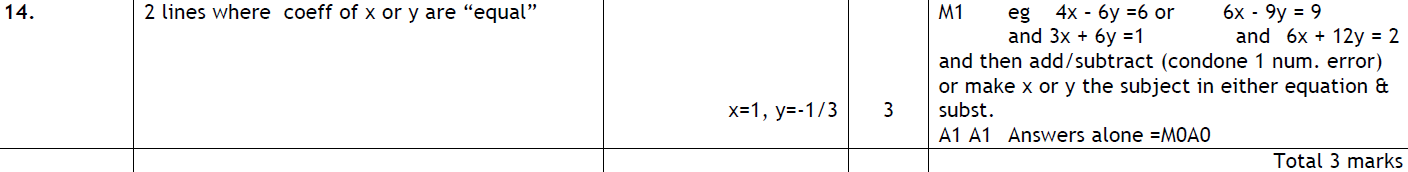 A
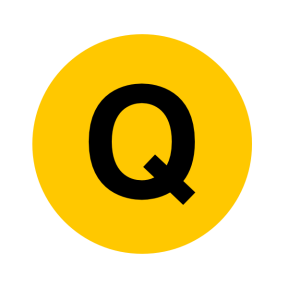 Nov 2009 4H Q22
Simultaneous Equations
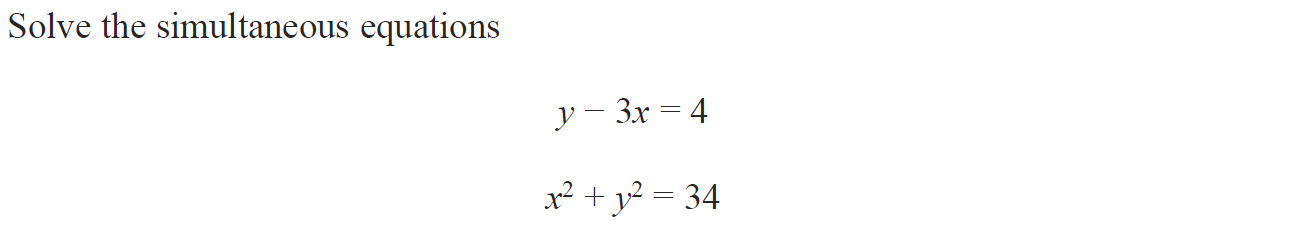 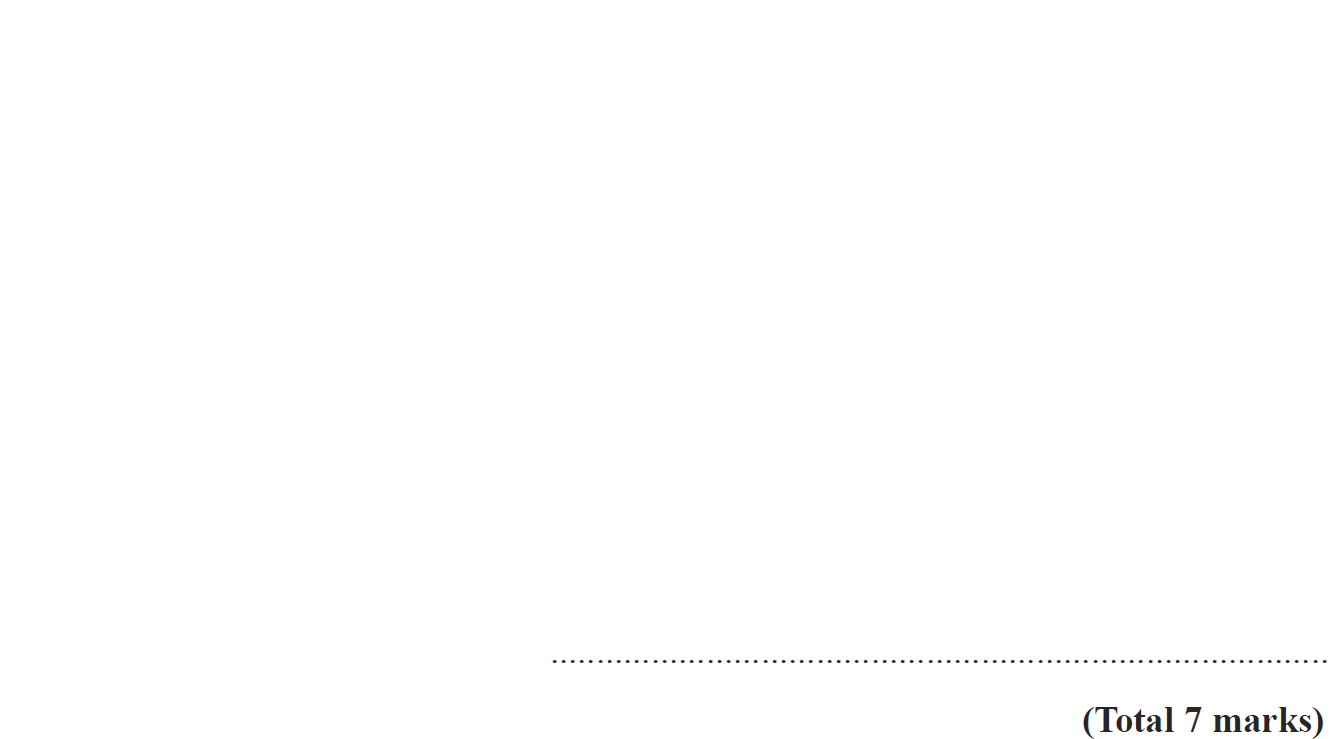 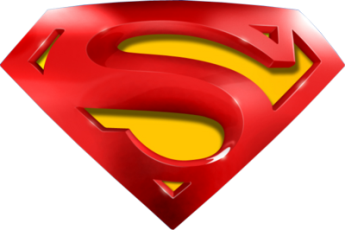 Nov 2009 4H Q22
Simultaneous Equations
A
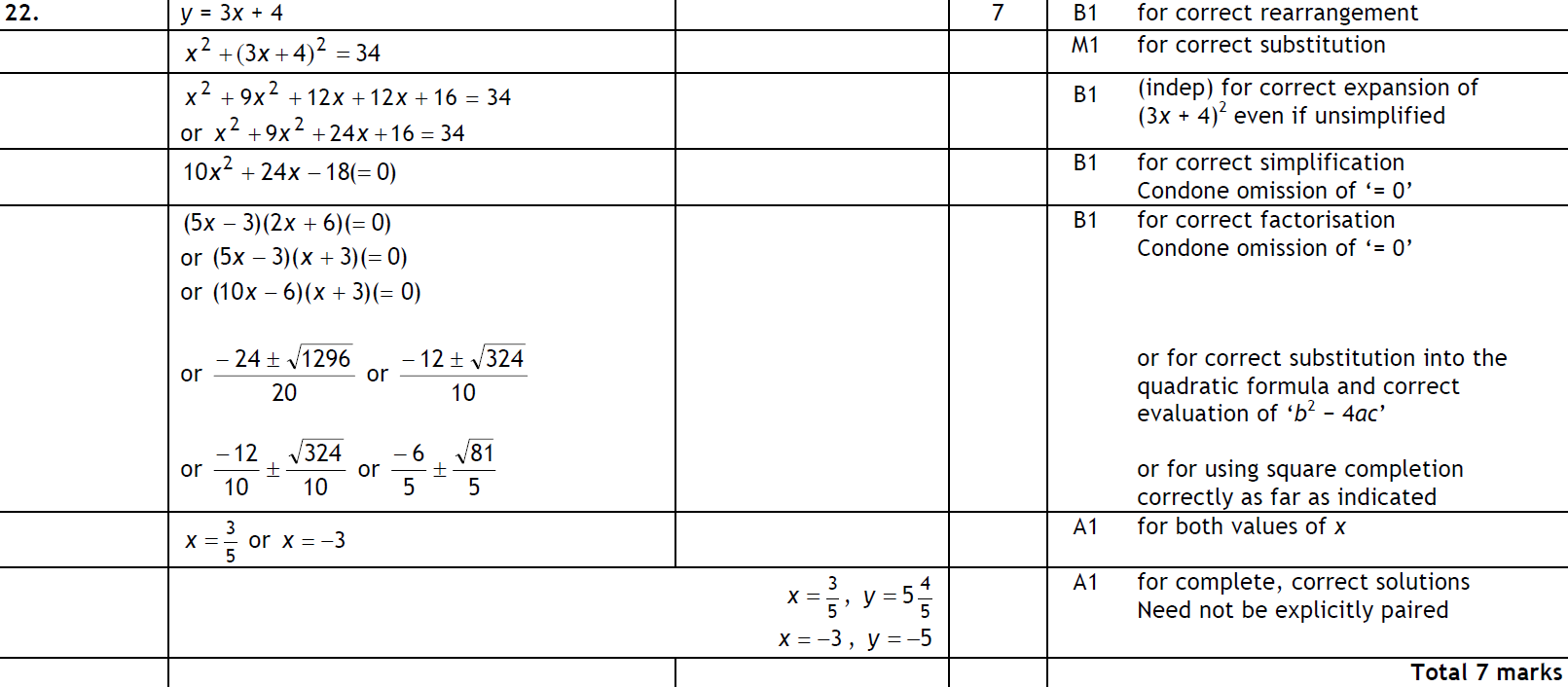 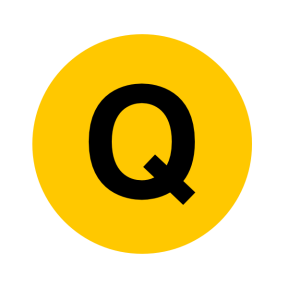 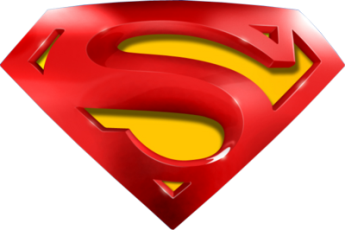 Nov 2009 4H Q22
Simultaneous Equations
Alterative
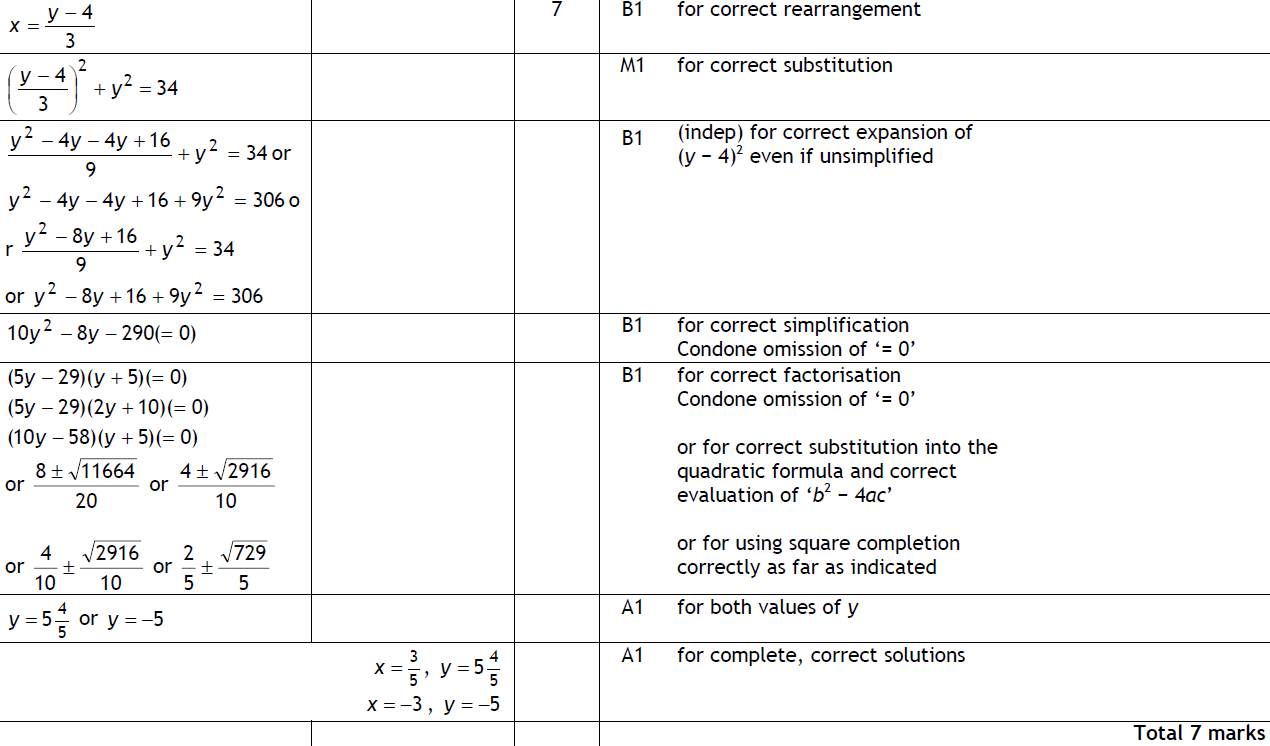 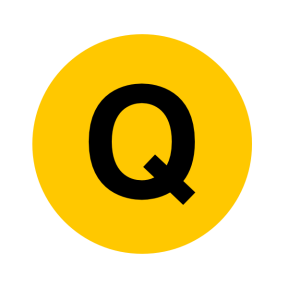 June 2010 3H Q21
Simultaneous Equations
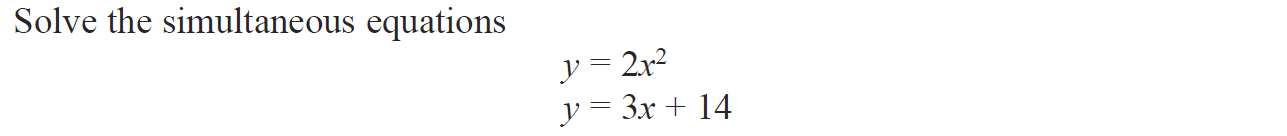 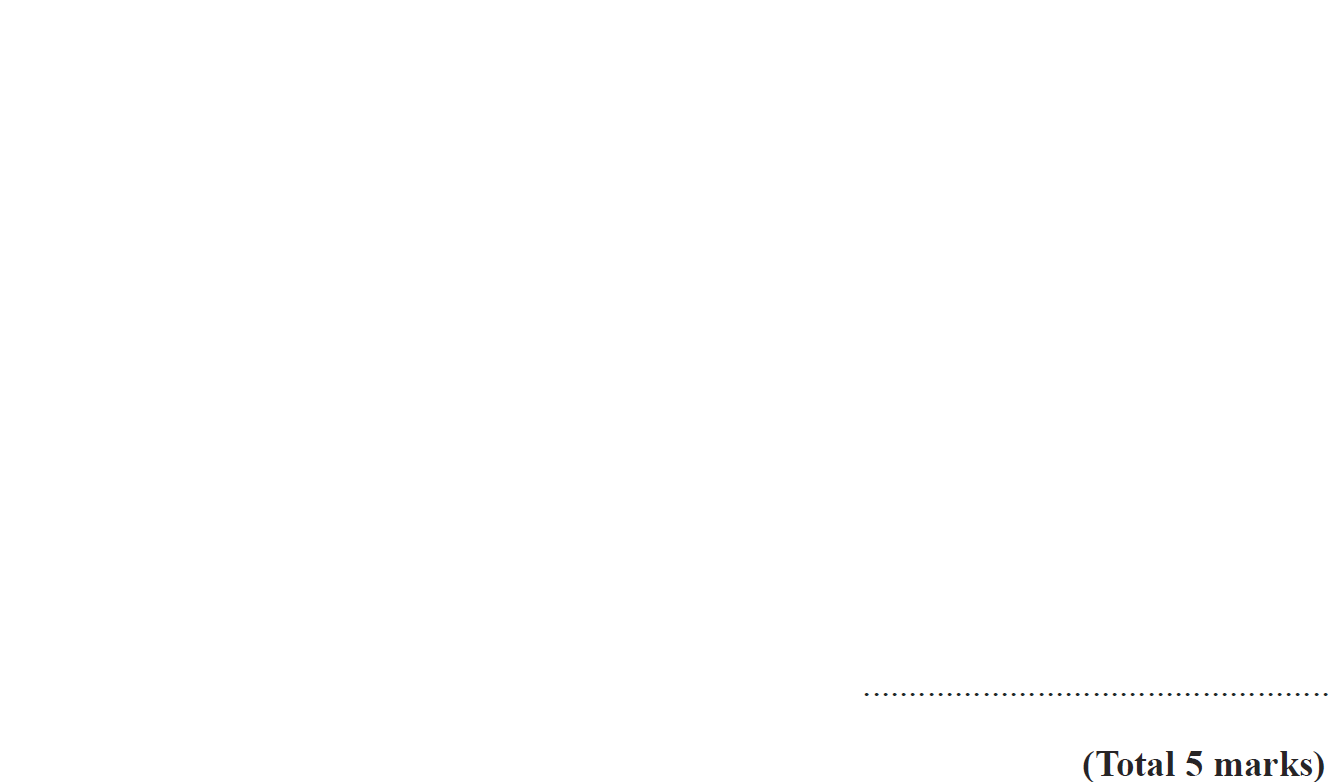 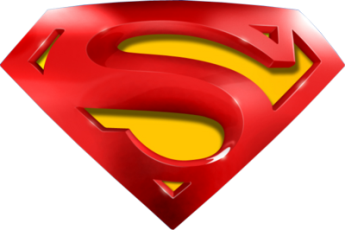 June 2010 3H Q21
Simultaneous Equations
A
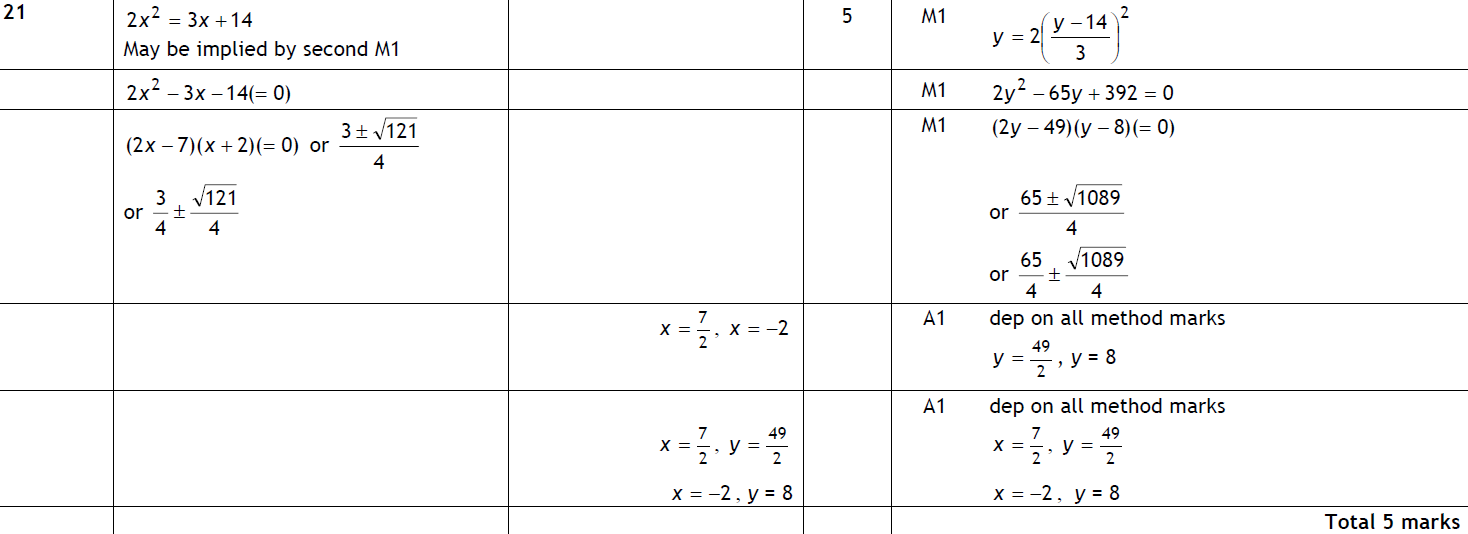 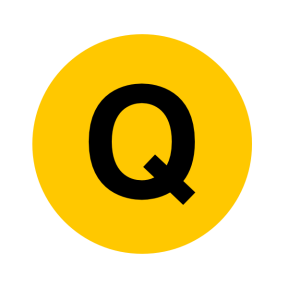 June 2010 4H Q13
Simultaneous Equations
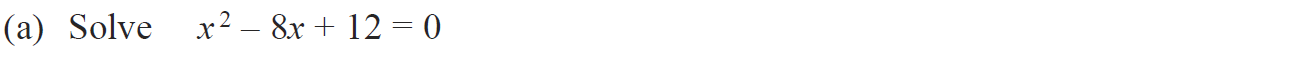 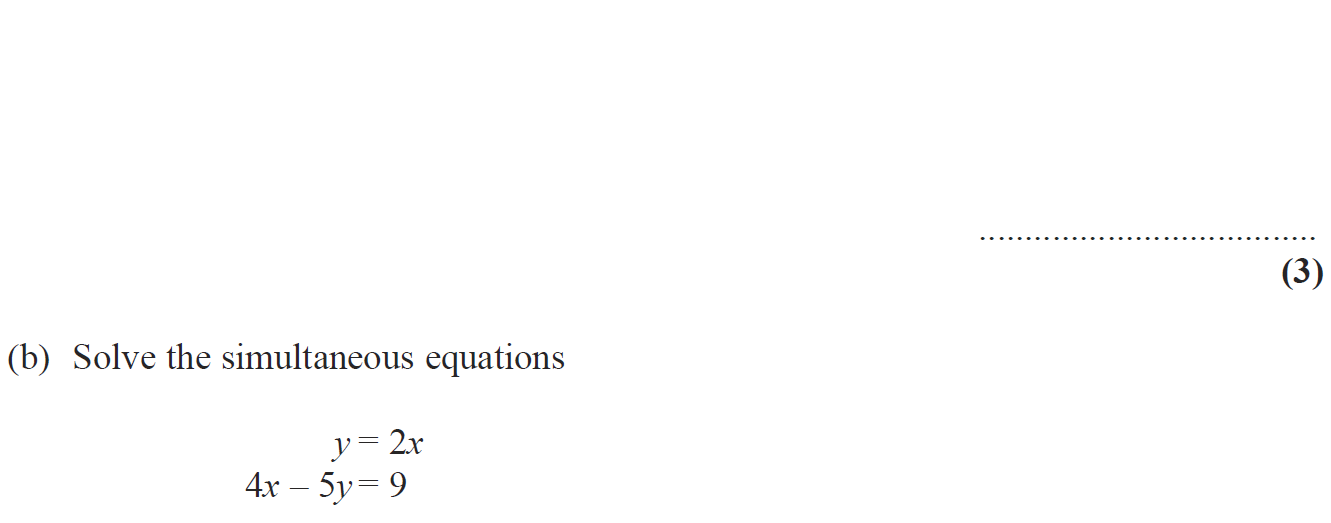 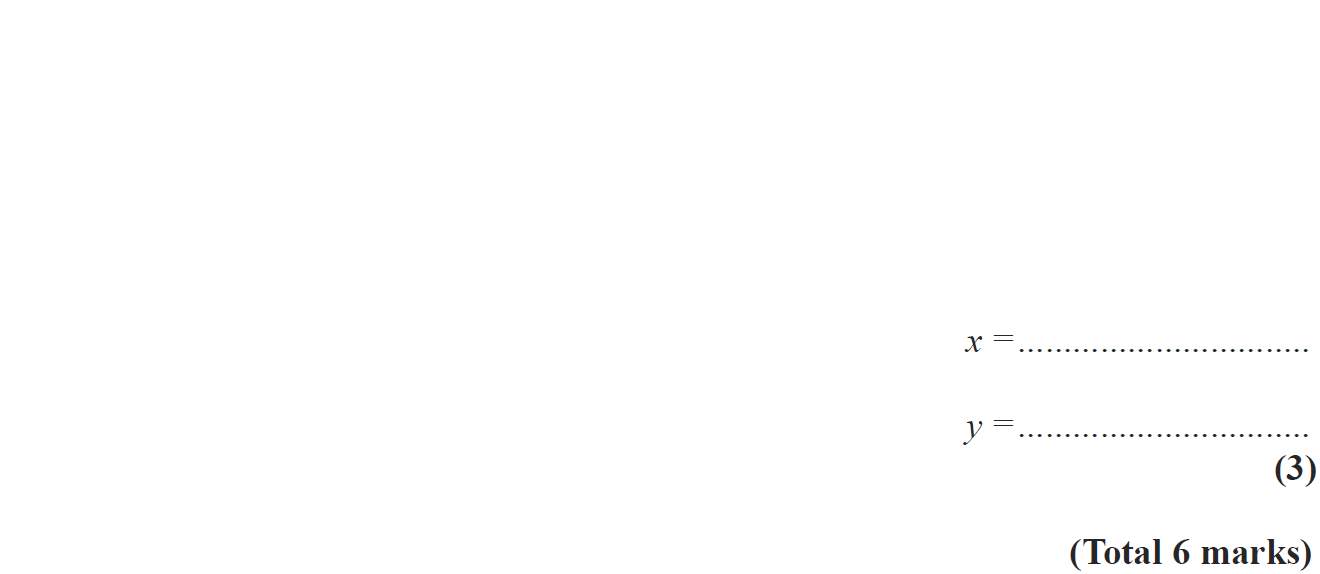 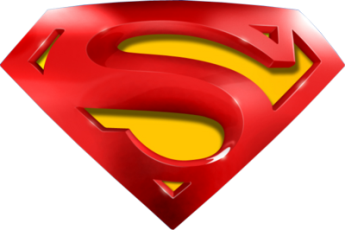 June 2010 4H Q13
Simultaneous Equations
A
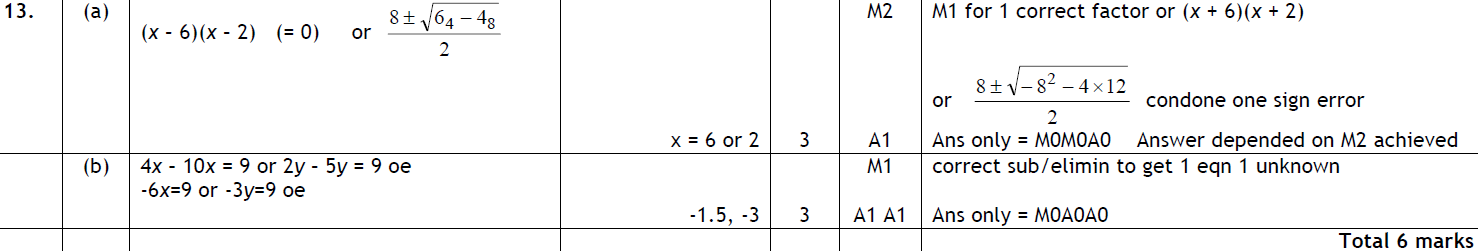 B
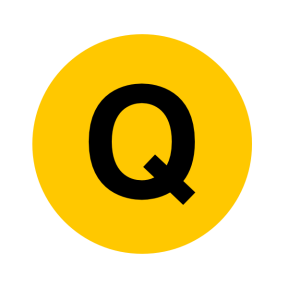 Nov 2010 3H Q12
Simultaneous Equations
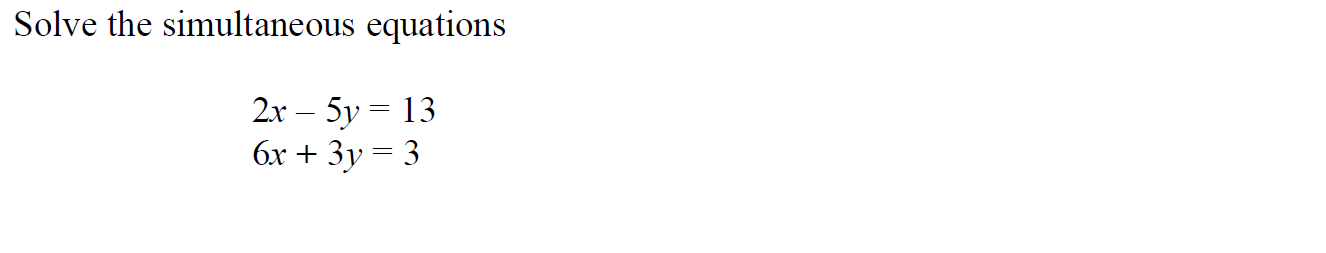 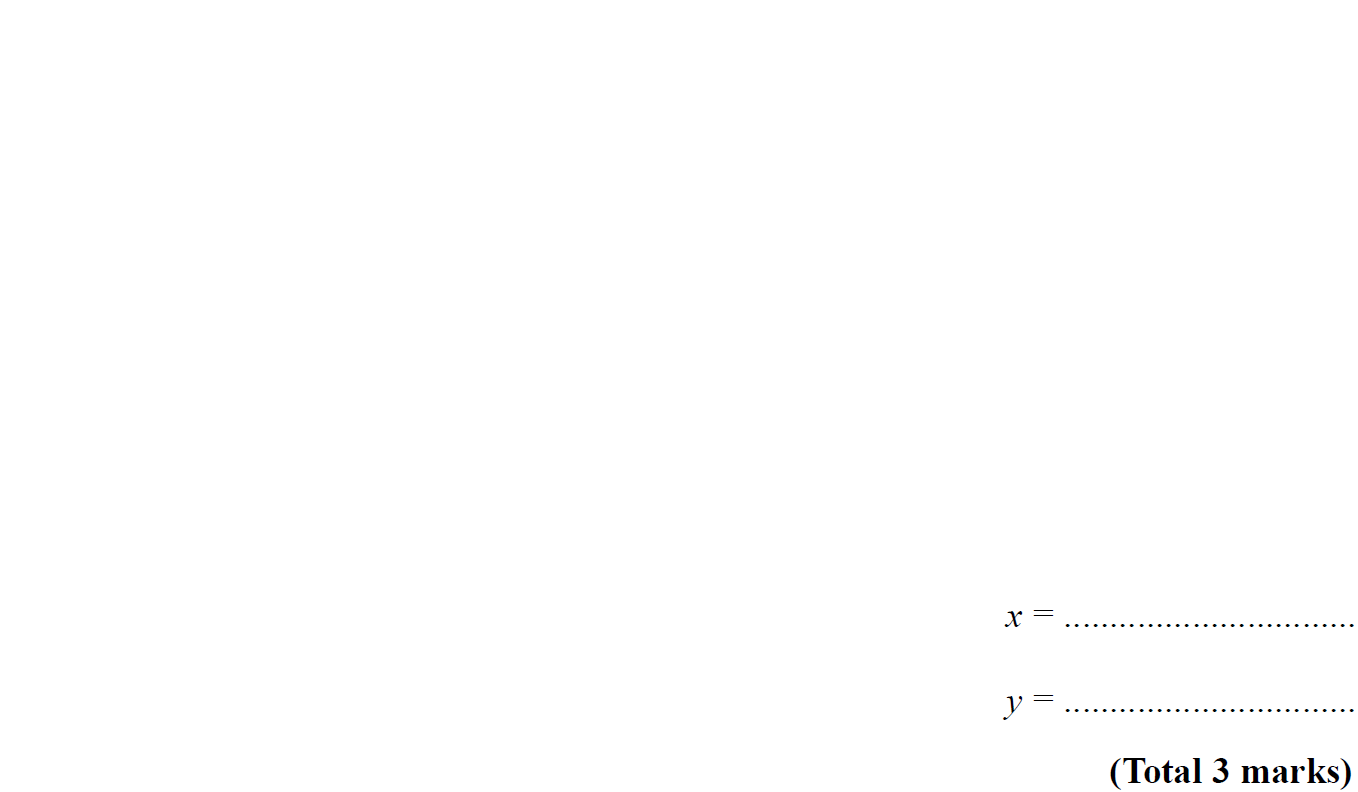 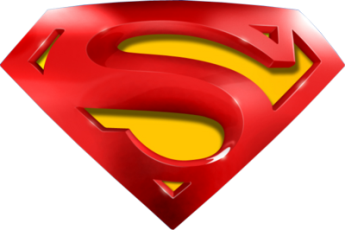 Nov 2010 3H Q12
Simultaneous Equations
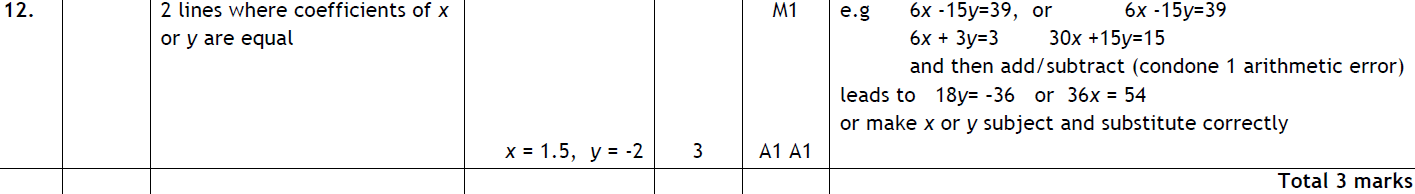 A
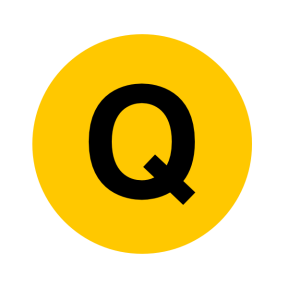 Nov 2010 4H Q20
Simultaneous Equations
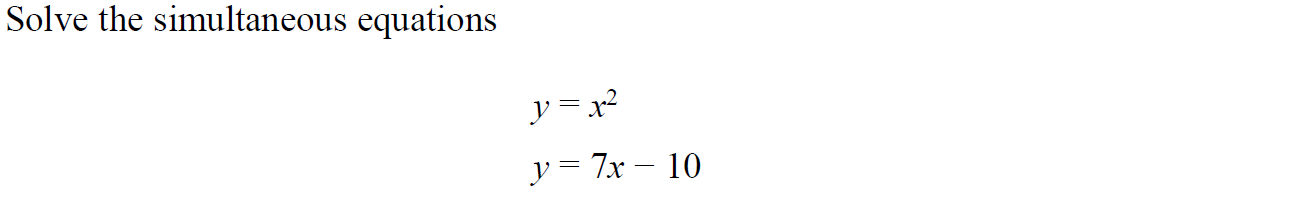 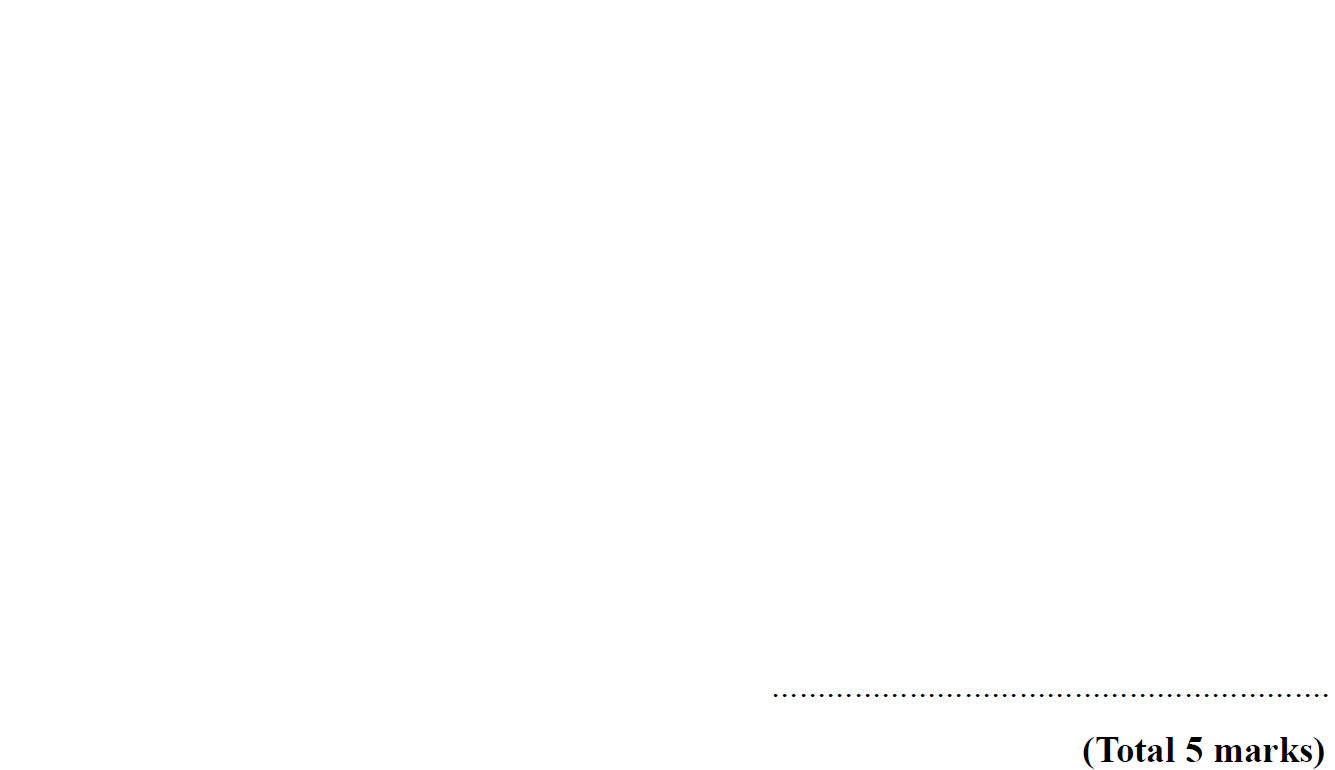 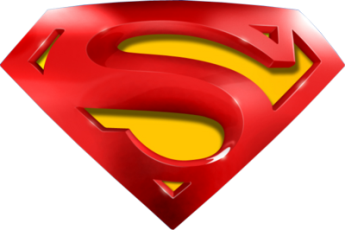 Nov 2010 4H Q20
Simultaneous Equations
A
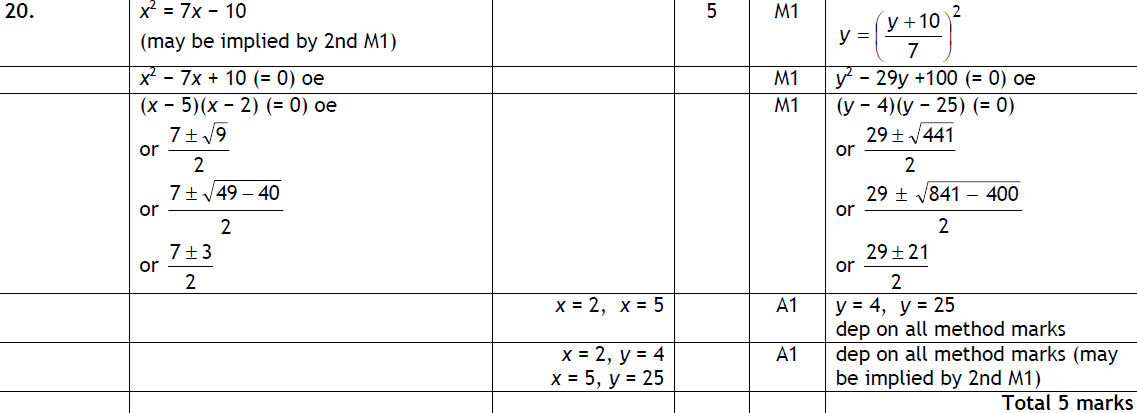 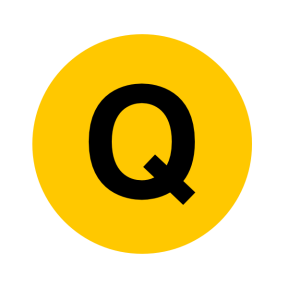 June 2011 3H Q22
Simultaneous Equations
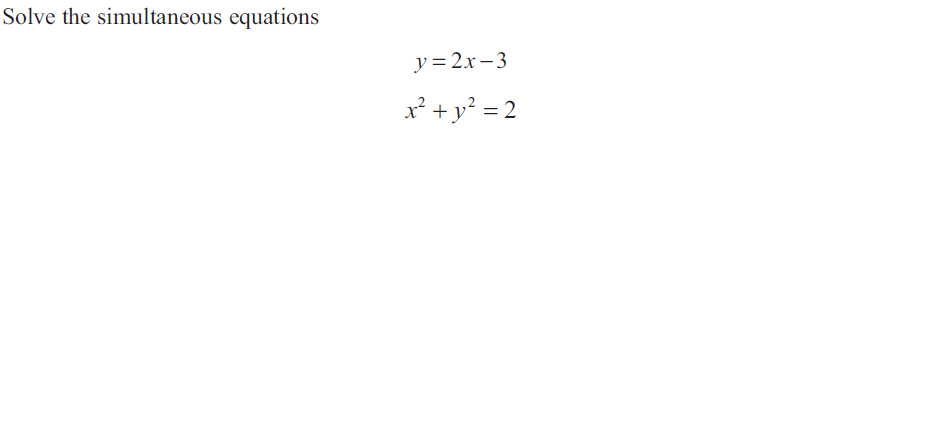 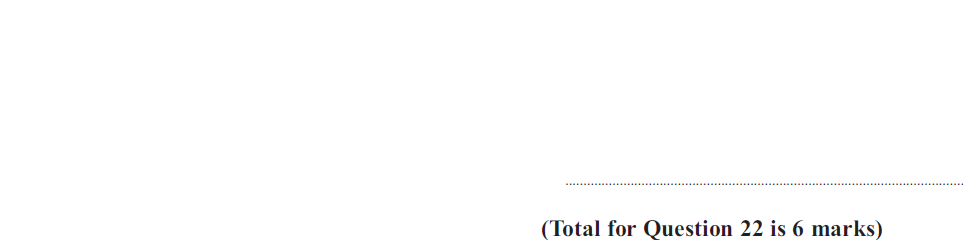 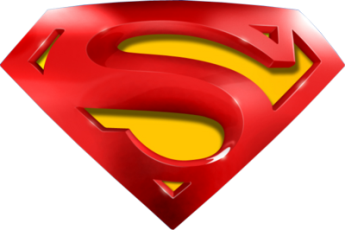 June 2011 3H Q22
Simultaneous Equations
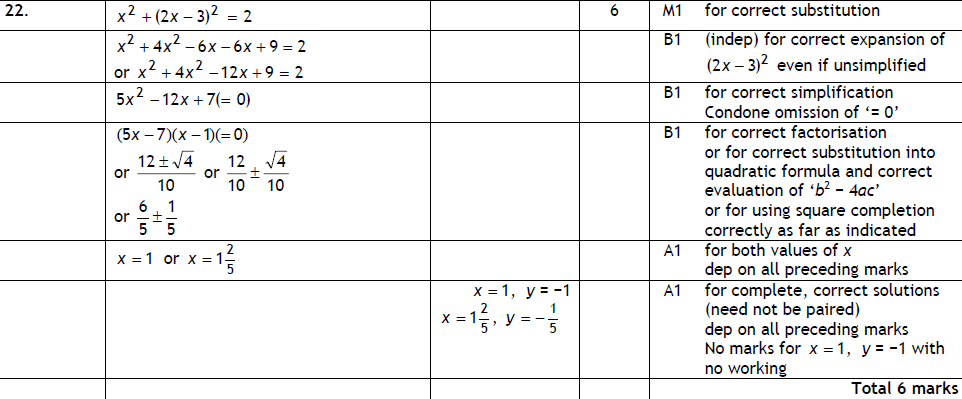 A
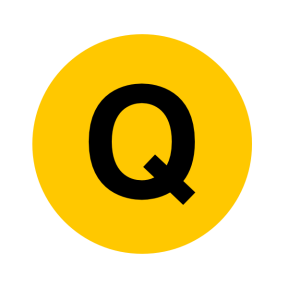 Jan 2012 4H Q13
Simultaneous Equations
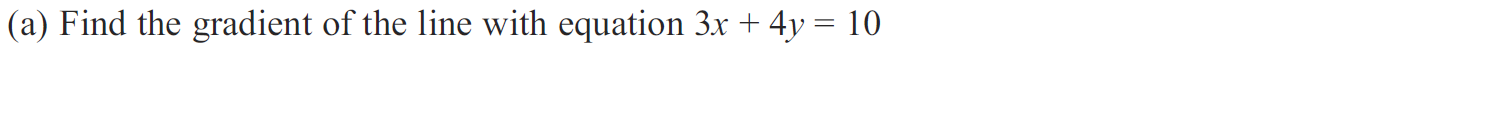 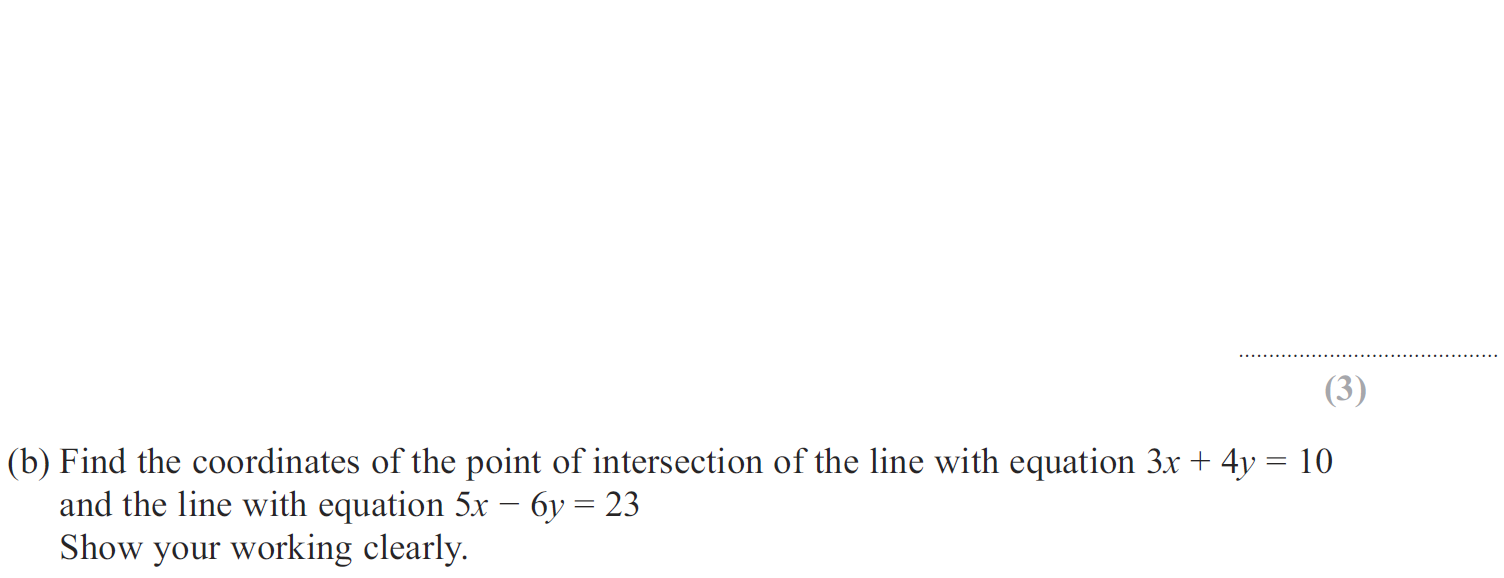 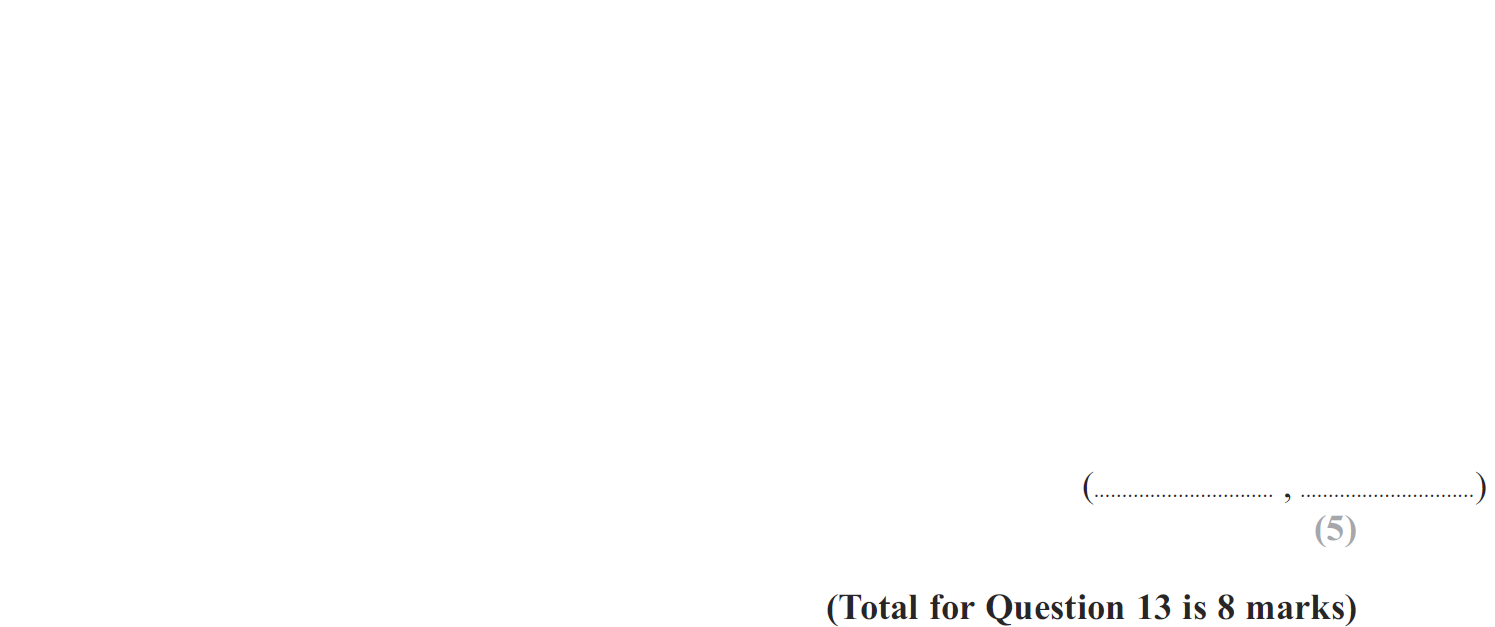 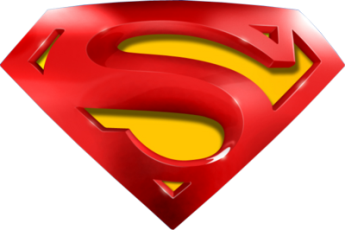 Jan 2012 4H Q13
Simultaneous Equations
A
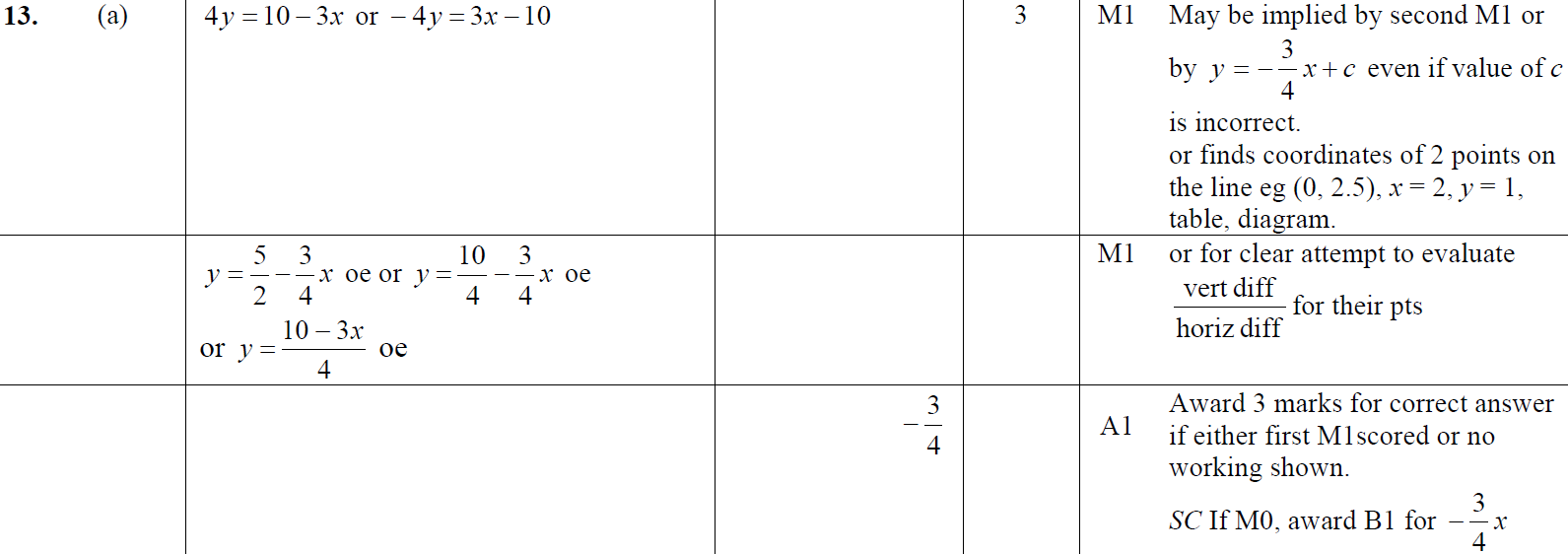 B
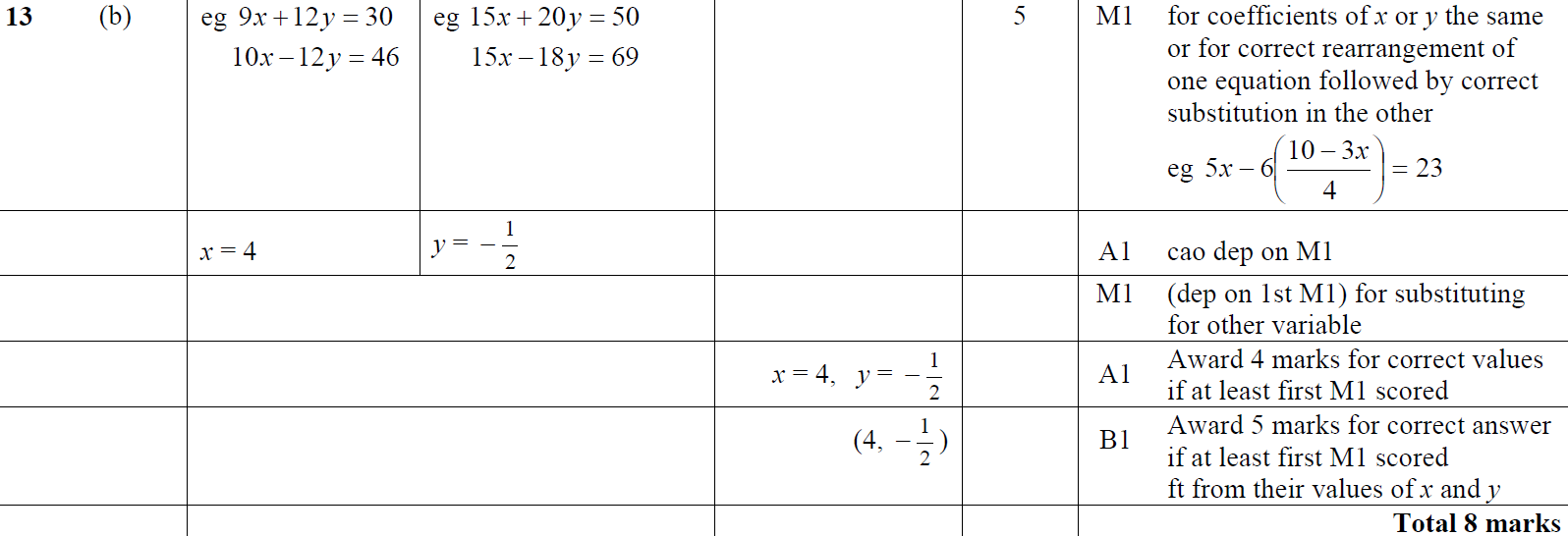 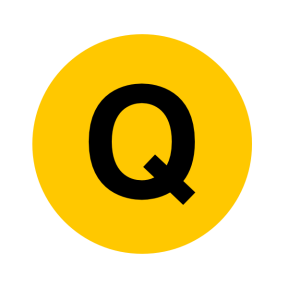 May 2012 3H Q21
Simultaneous Equations
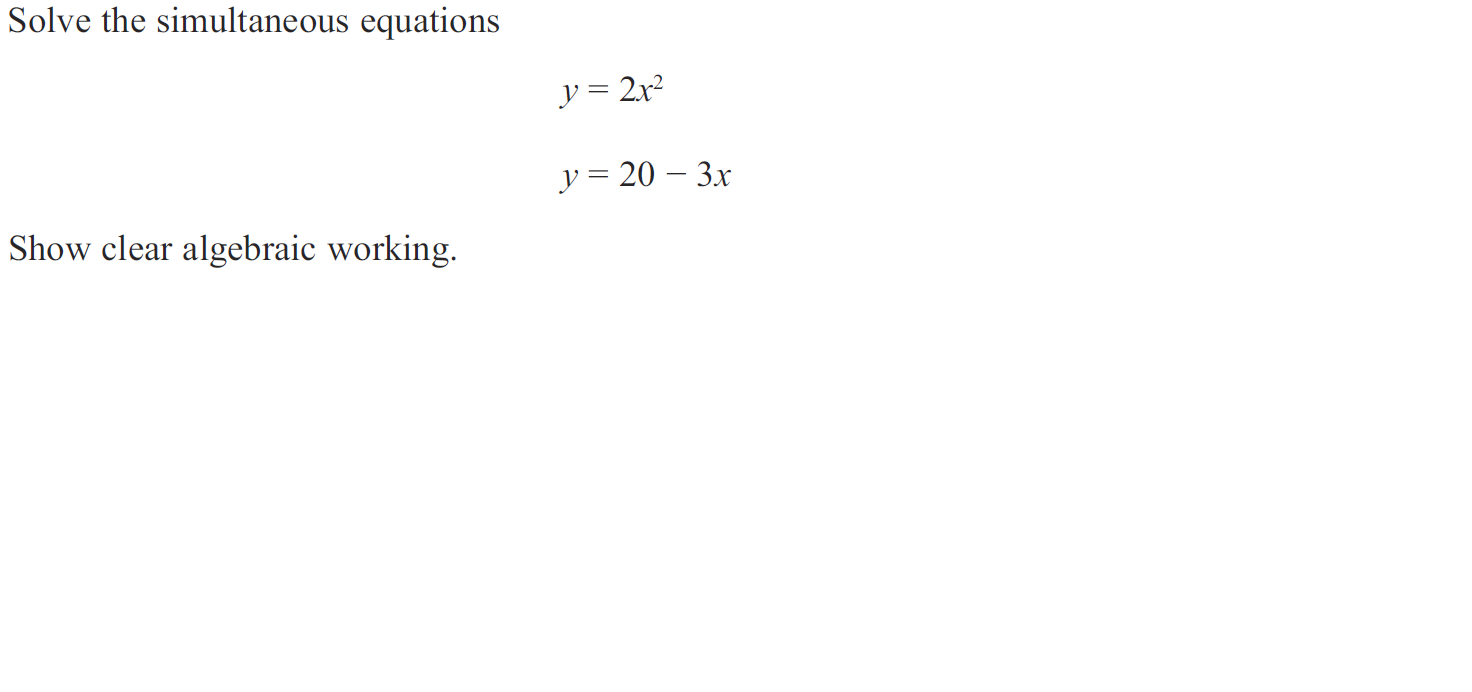 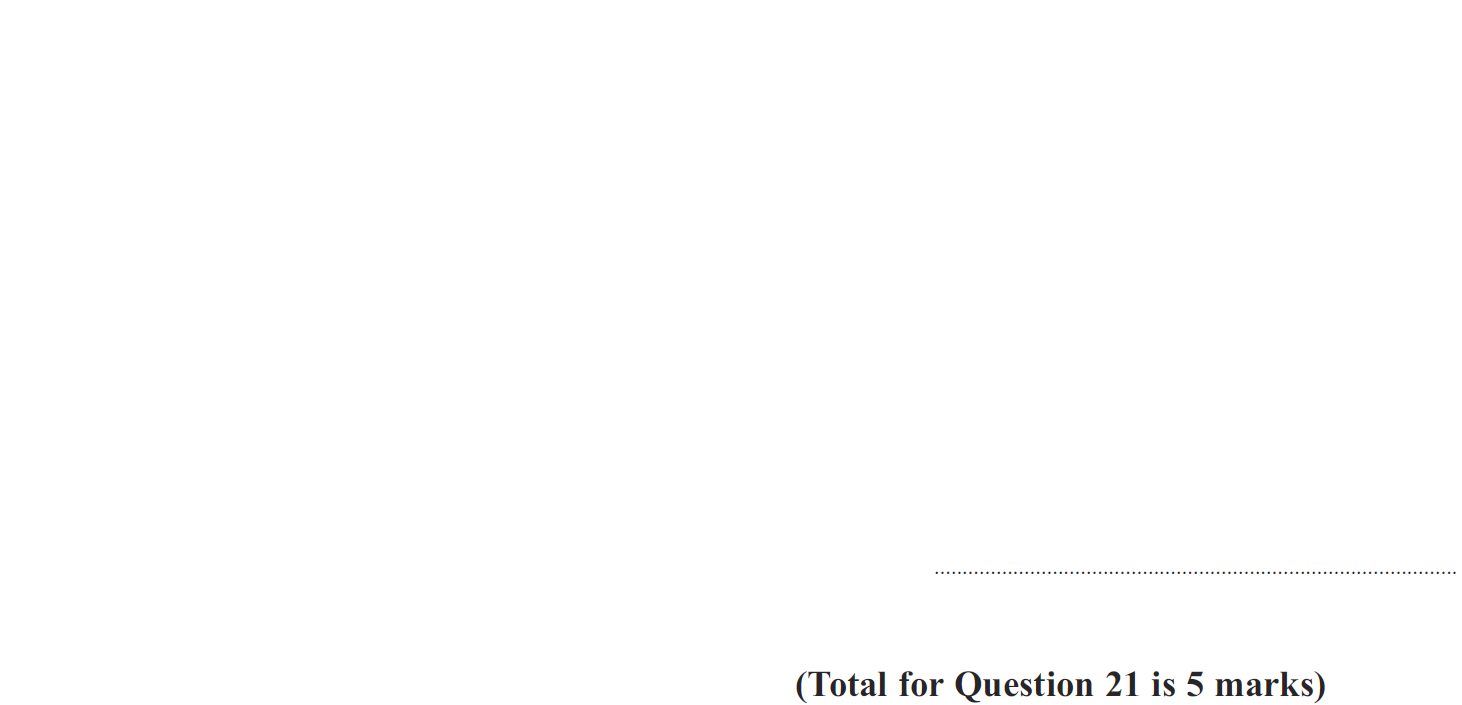 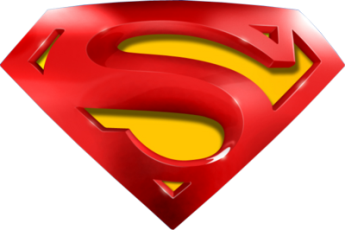 May 2012 3H Q21
Simultaneous Equations
A
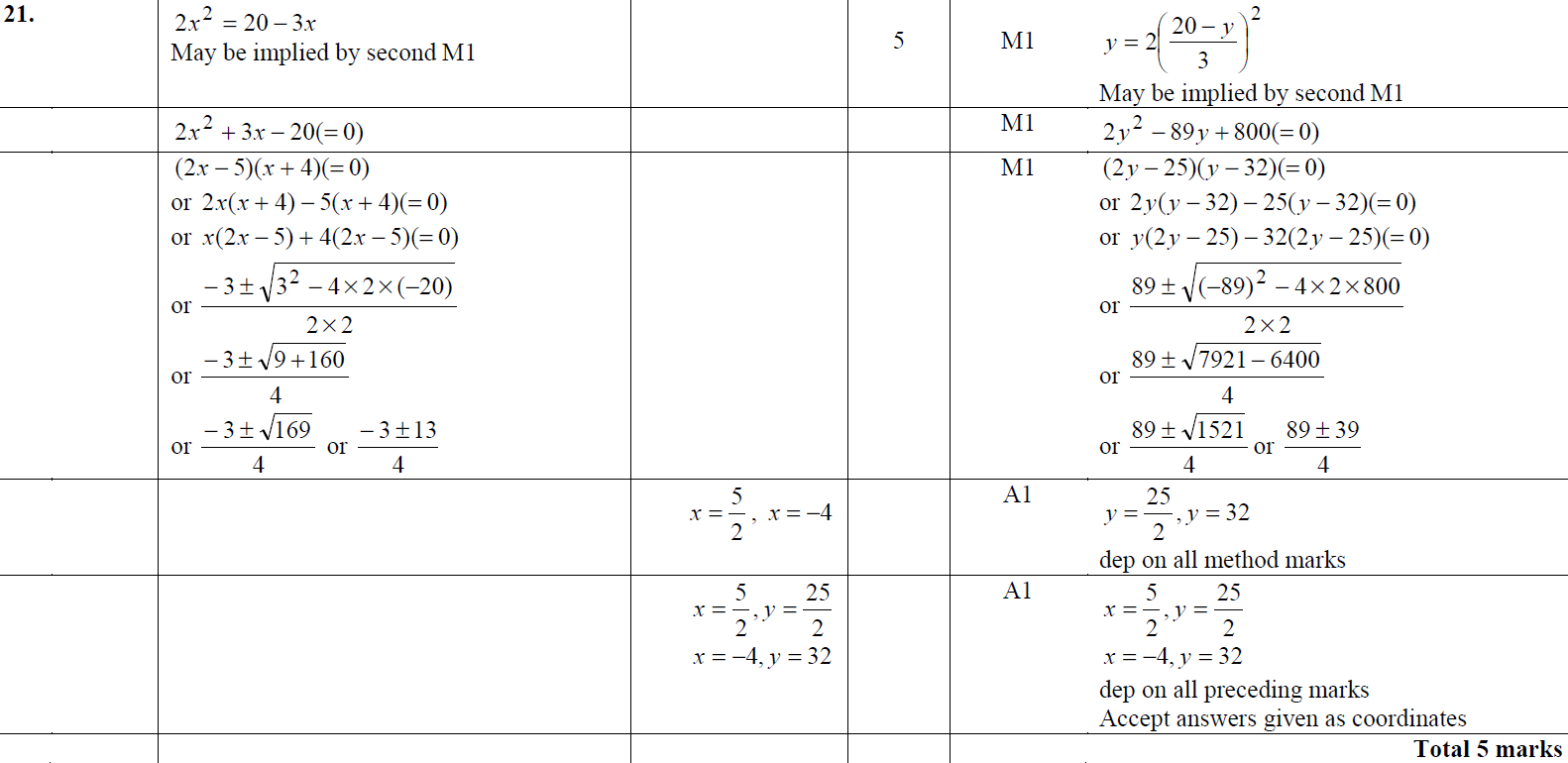 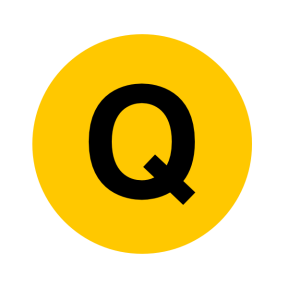 May 2012 4H Q7
Simultaneous Equations
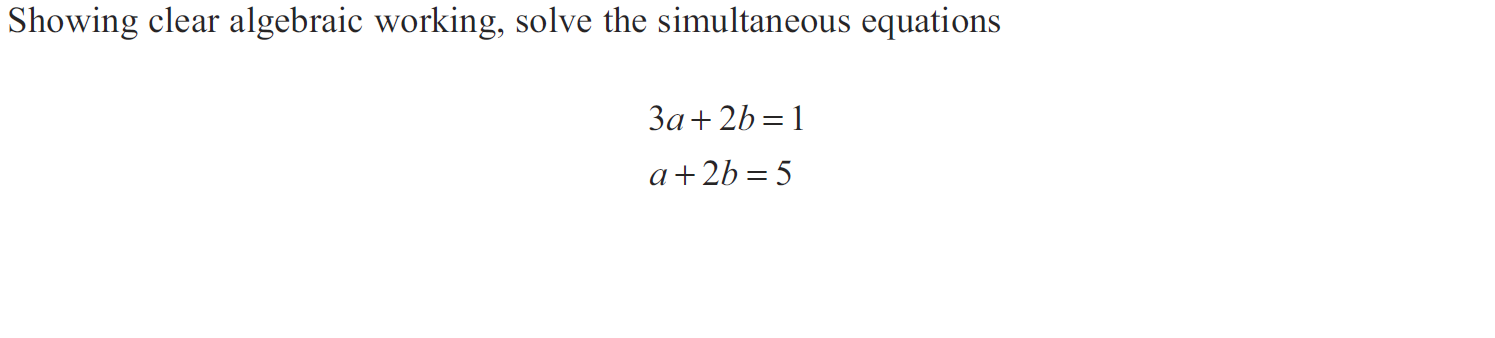 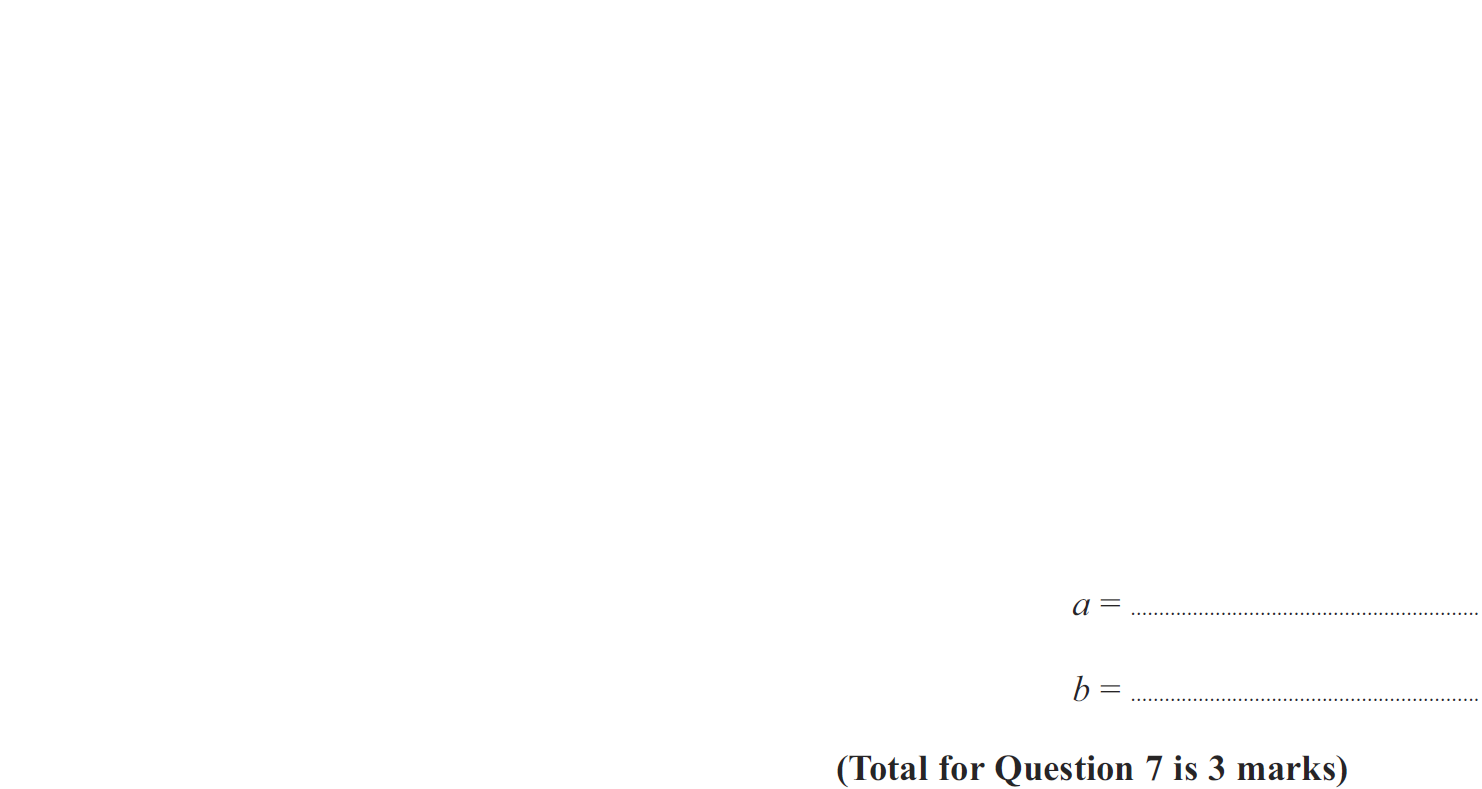 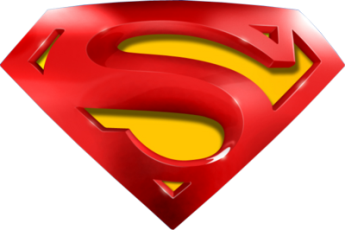 May 2012 4H Q7
Simultaneous Equations
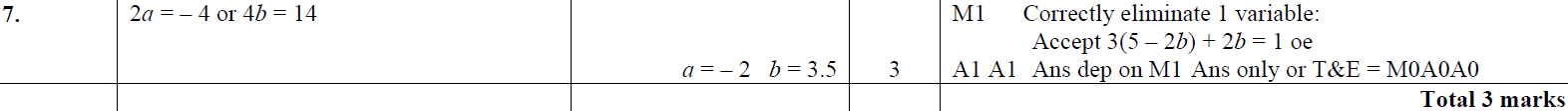 A
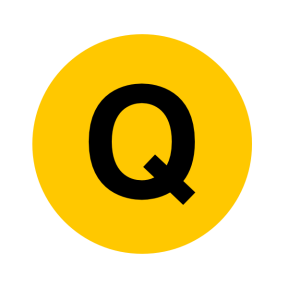 Jan 2013 3H Q5
Simultaneous Equations
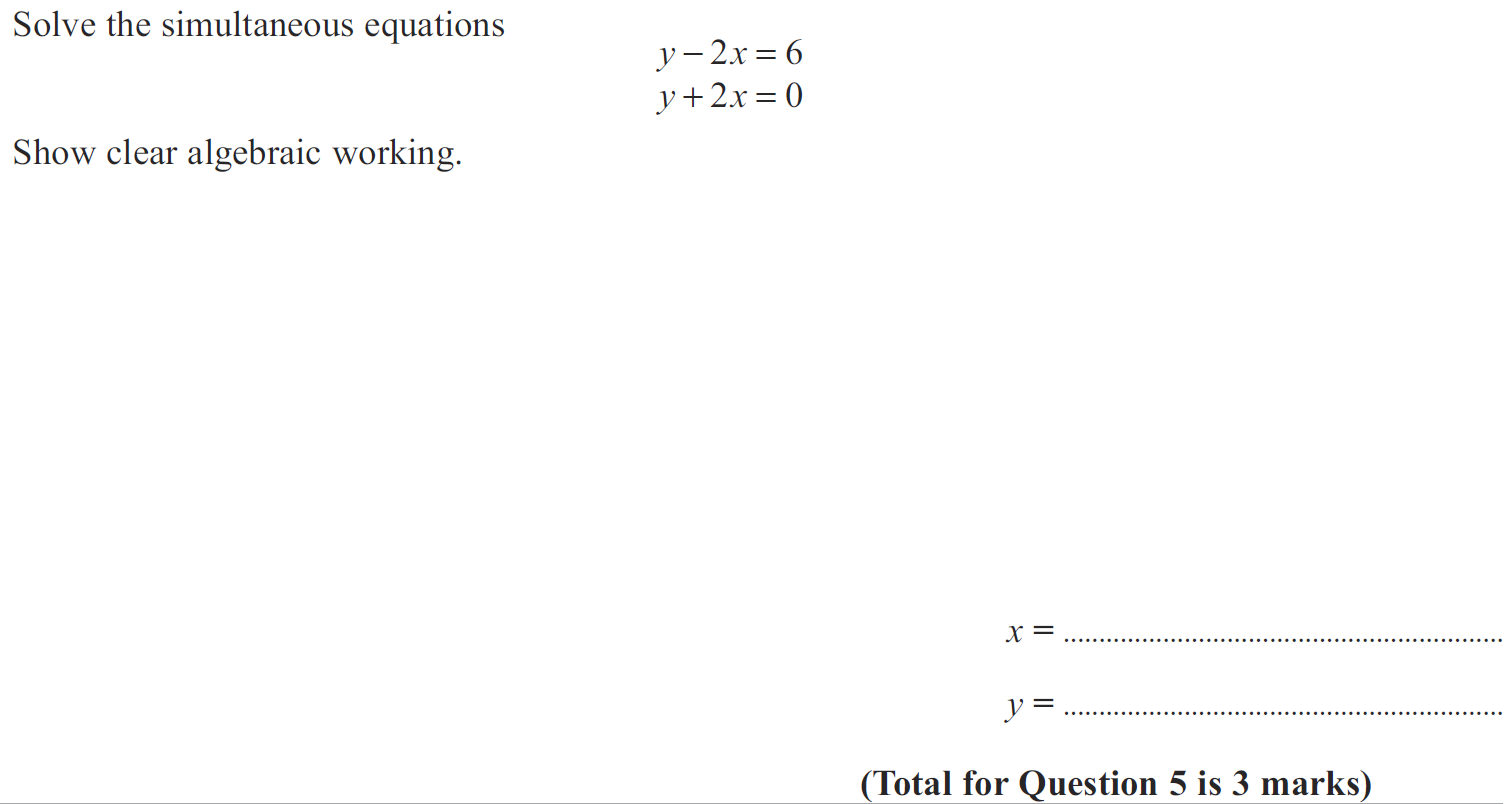 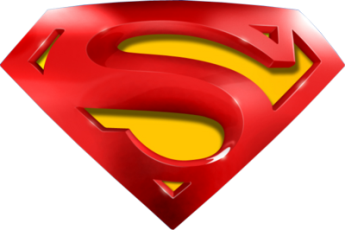 Jan 2013 3H Q5
Simultaneous Equations
A
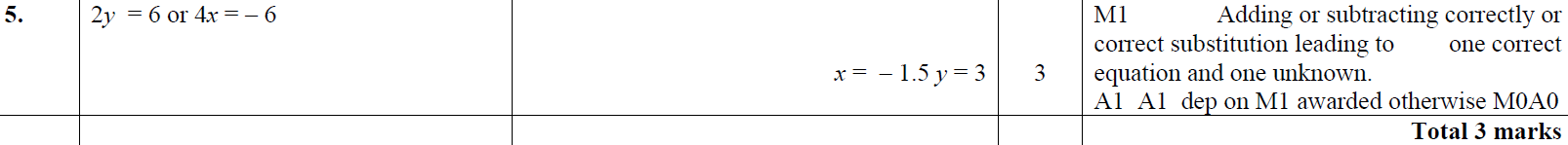 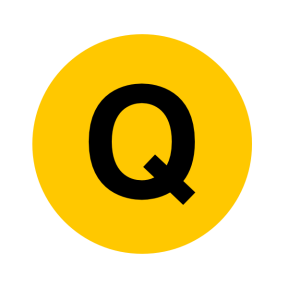 Jan 2013 4H Q26
Simultaneous Equations
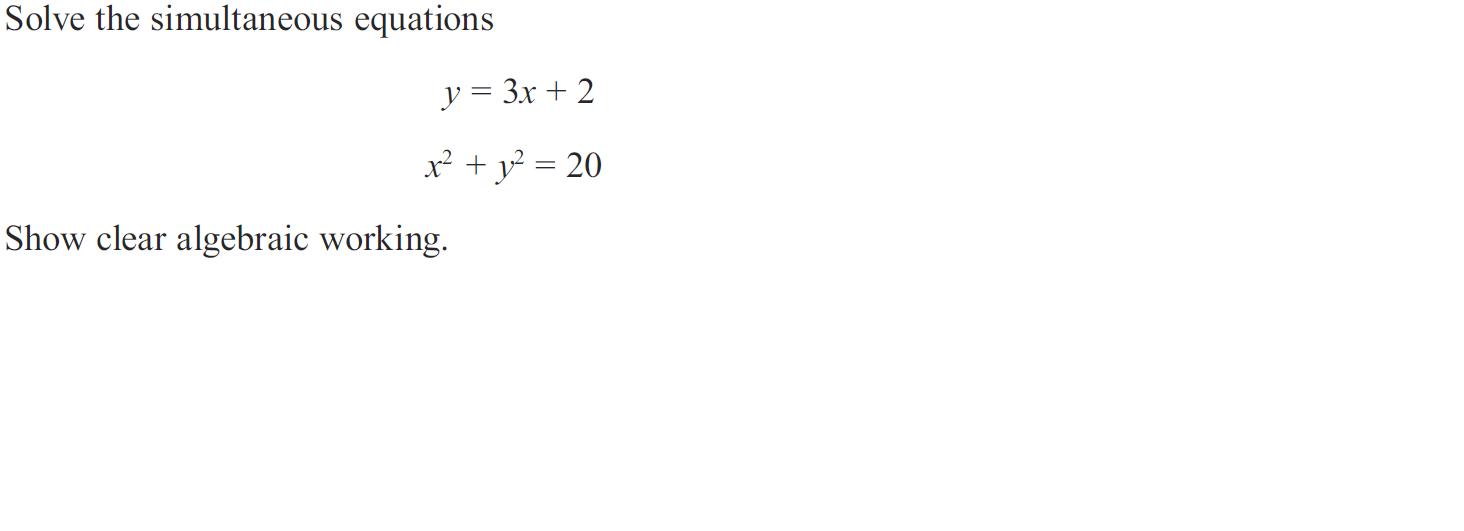 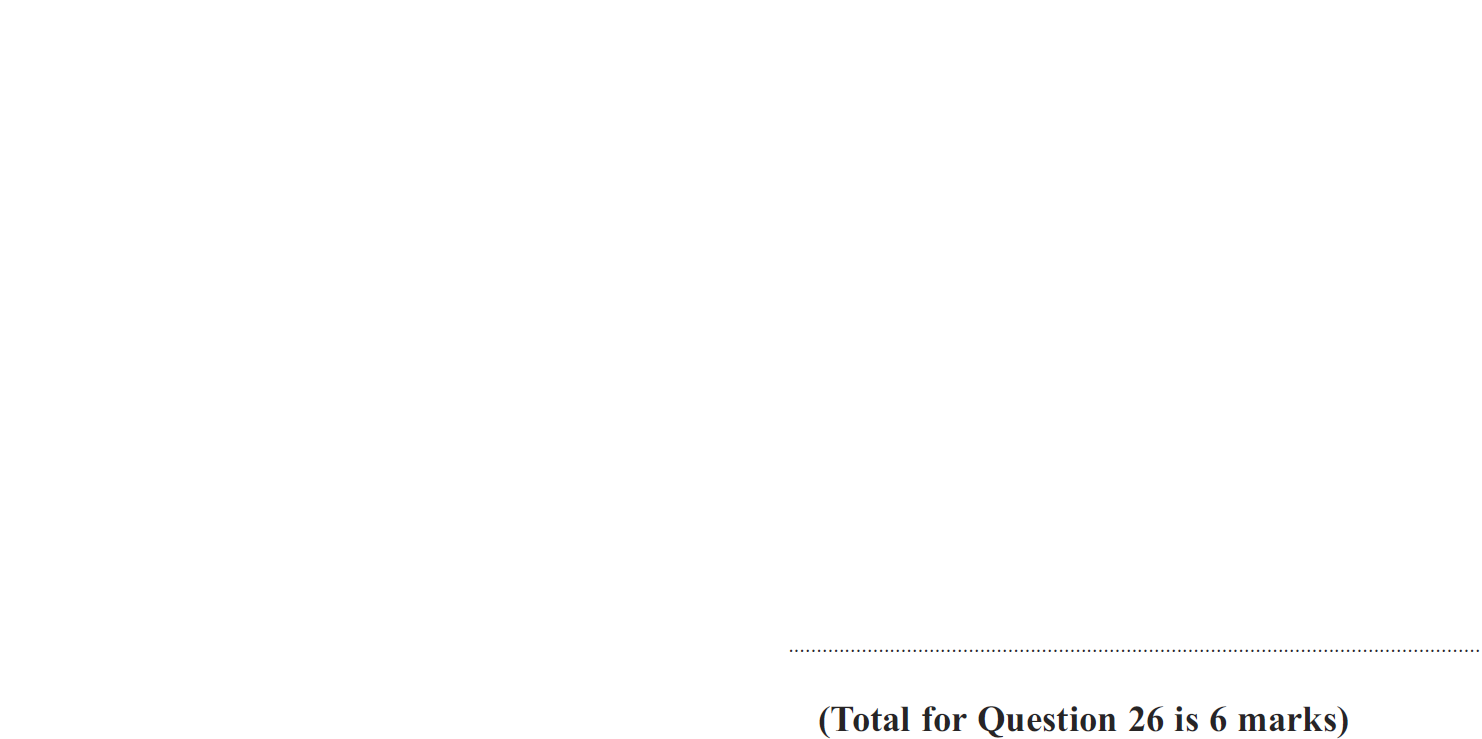 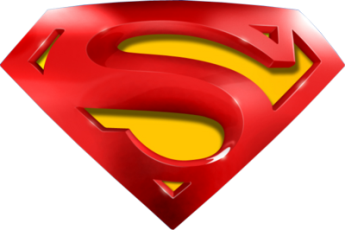 Jan 2013 4H Q26
Simultaneous Equations
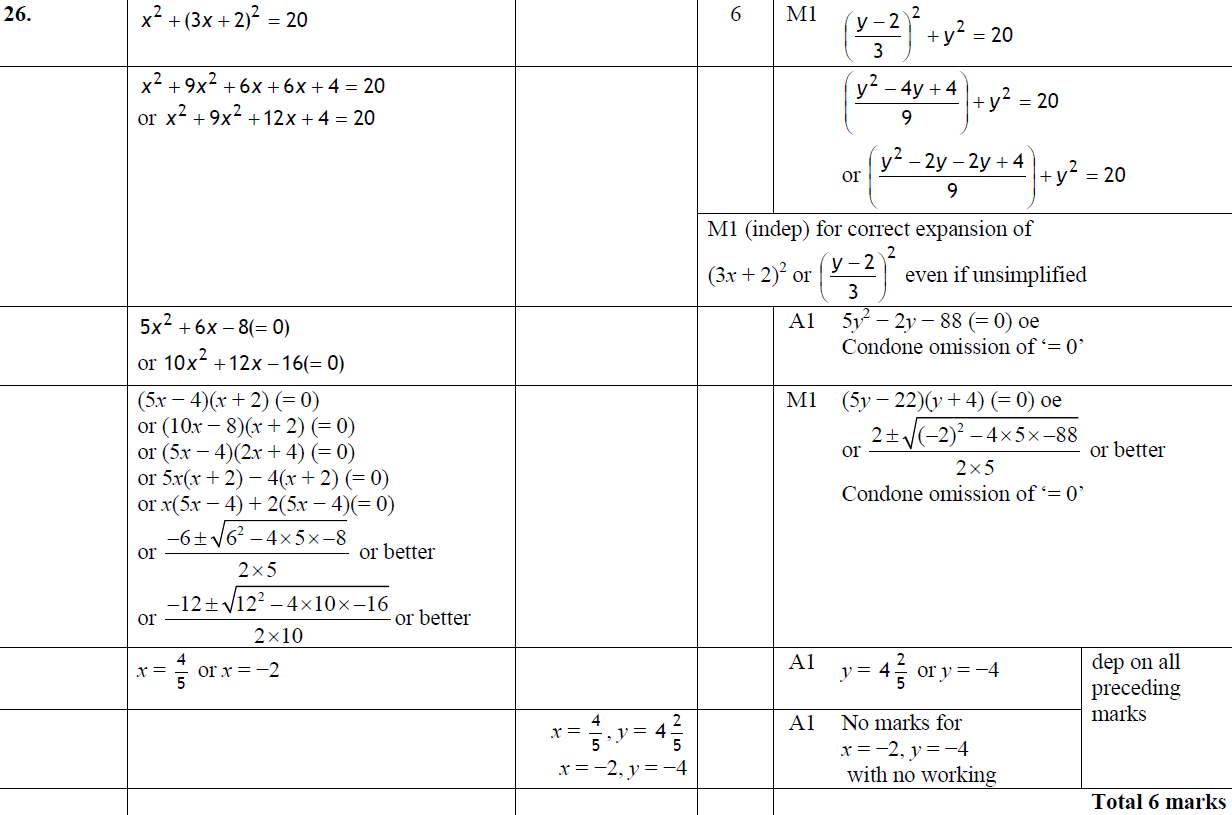 A
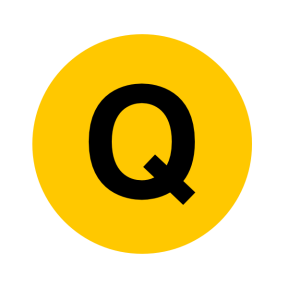 May 2013 3HR Q25
Simultaneous Equations
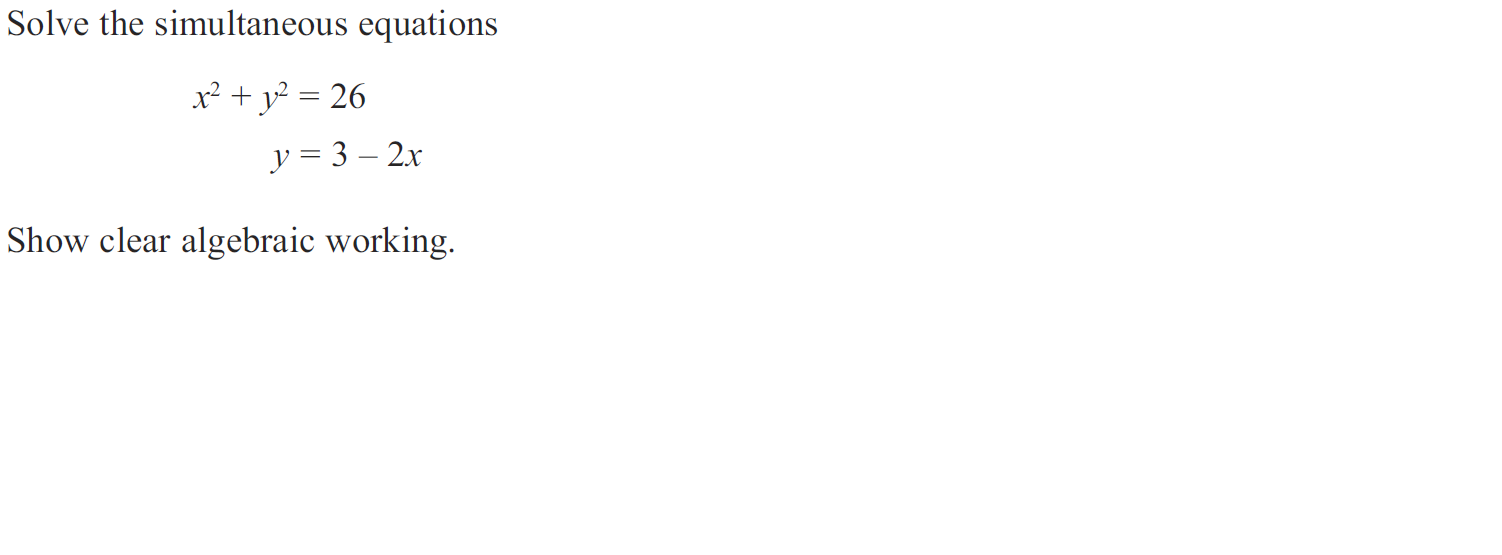 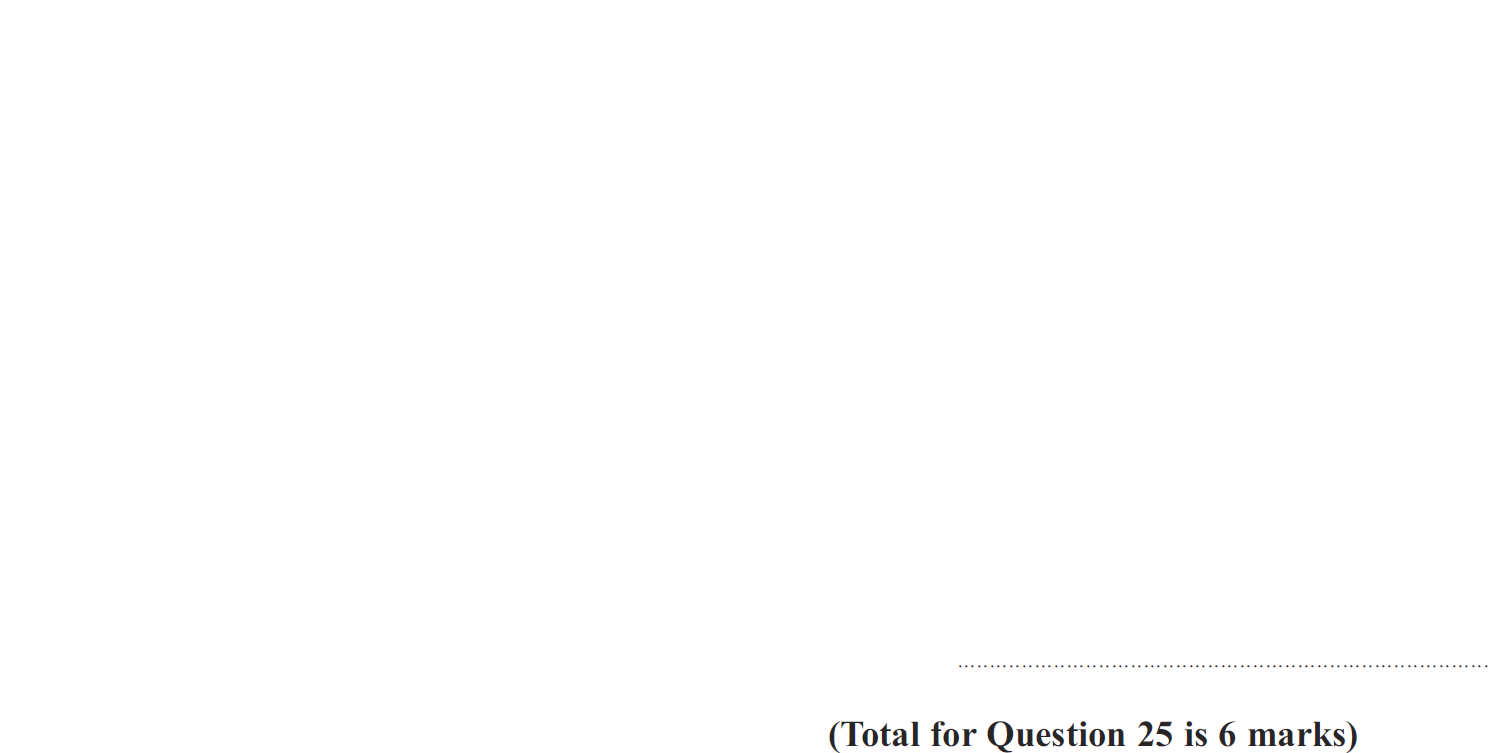 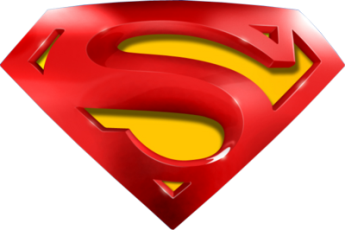 May 2013 3HR Q25
Simultaneous Equations
A
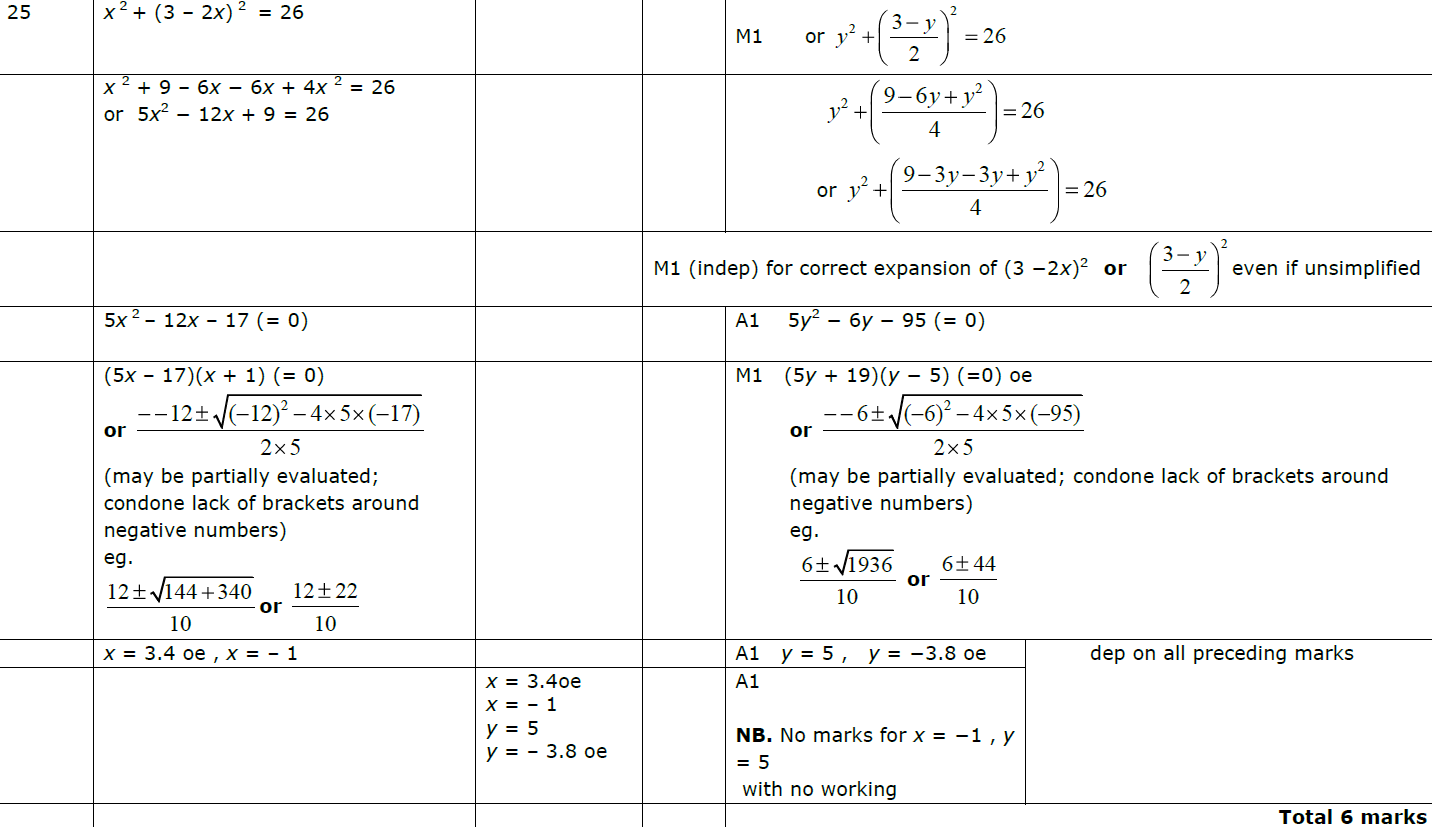 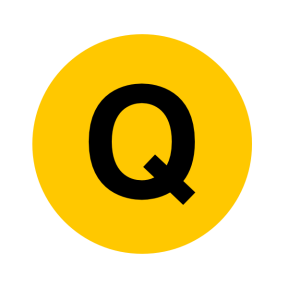 May 2013 4HR Q13
Simultaneous Equations
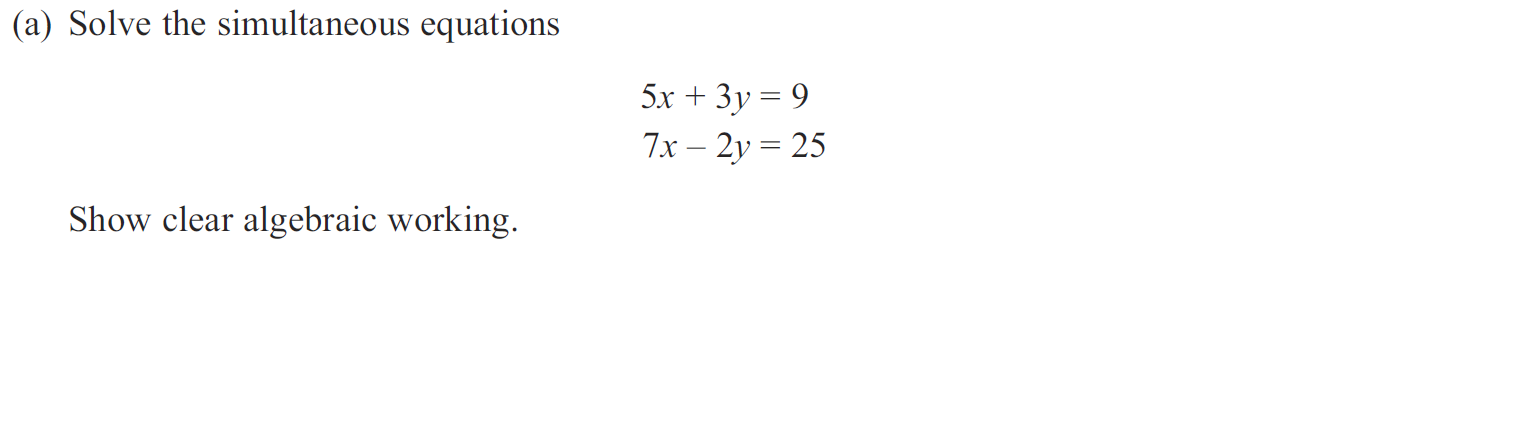 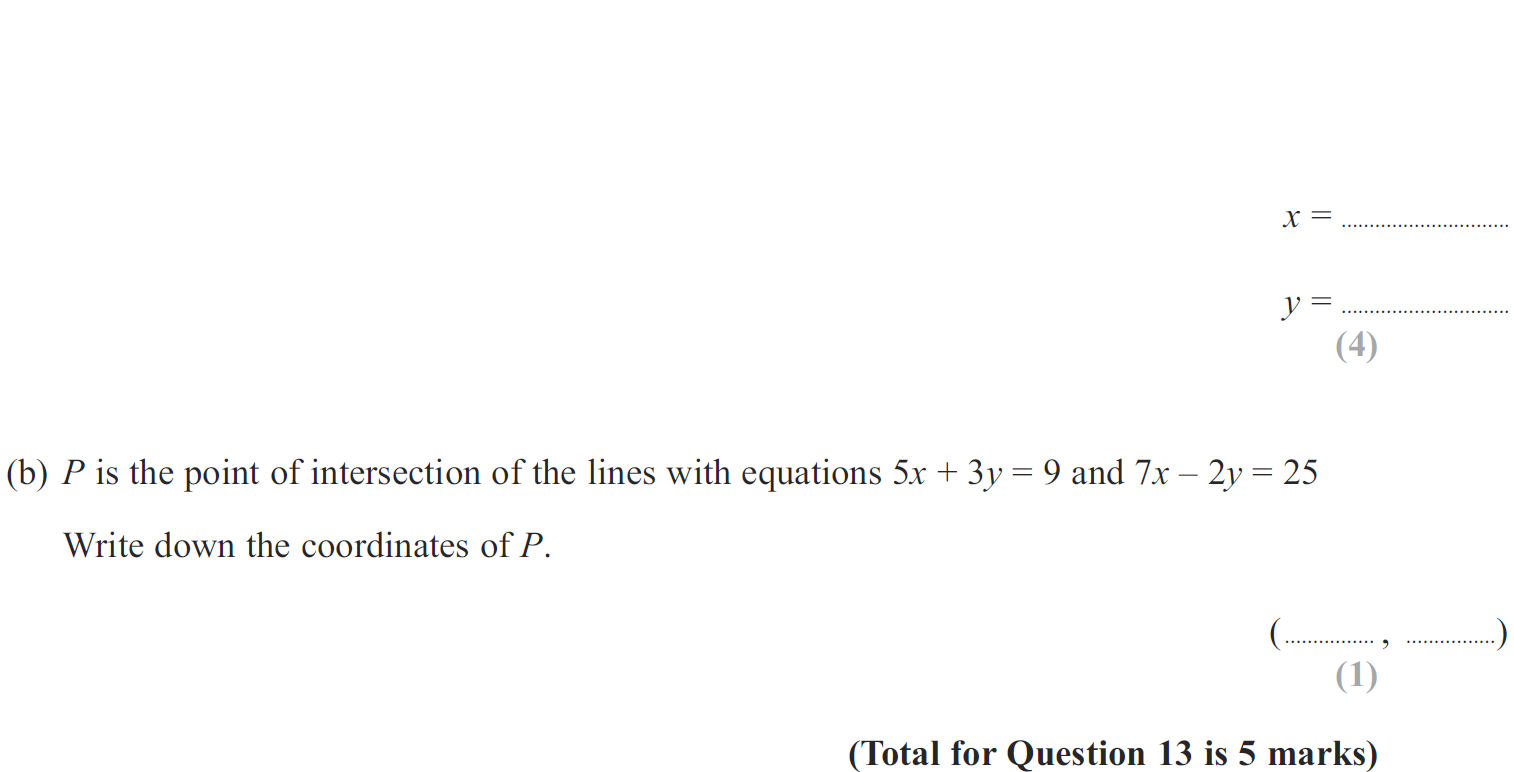 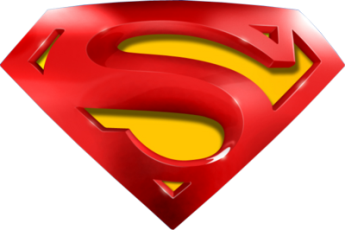 May 2013 4HR Q13
Simultaneous Equations
A
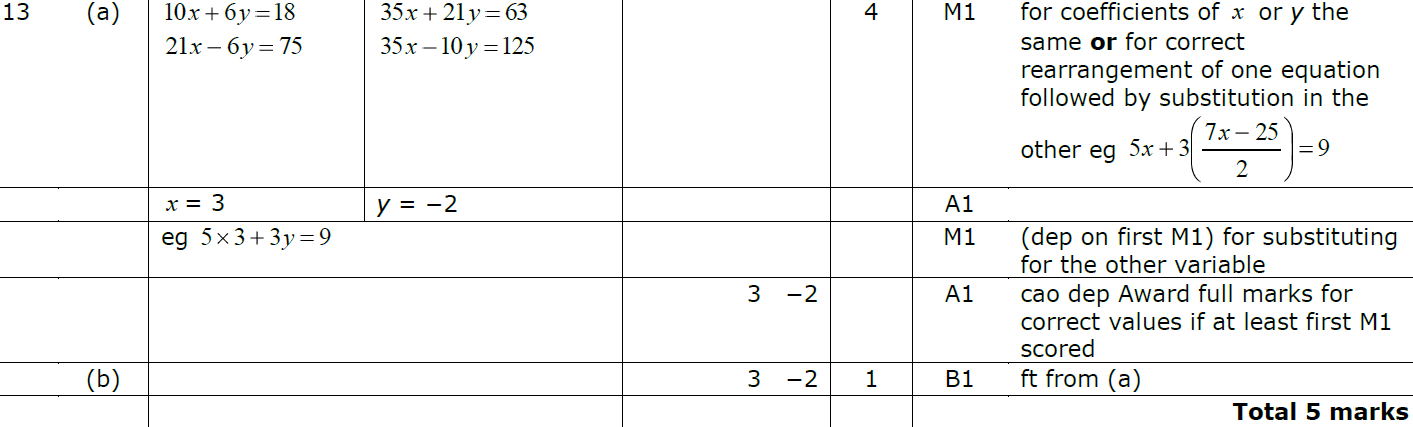 B
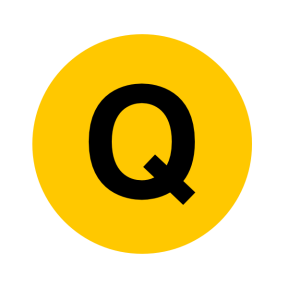 Jan 2014 4H Q22
Simultaneous Equations
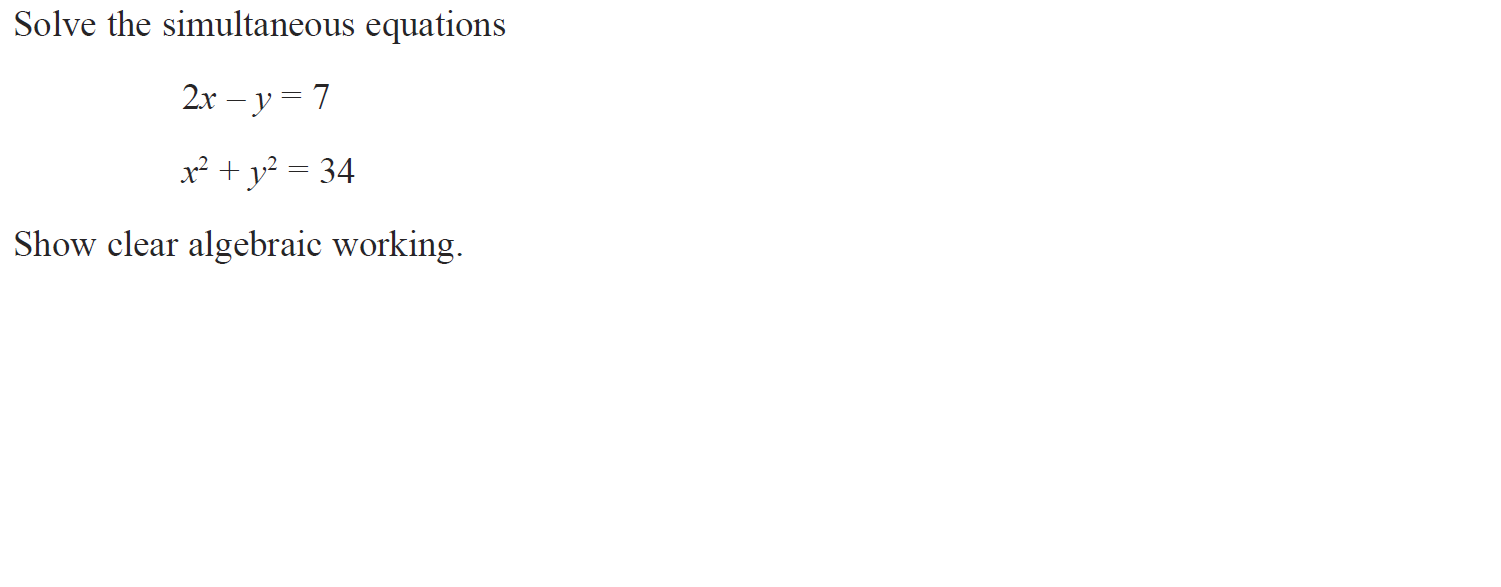 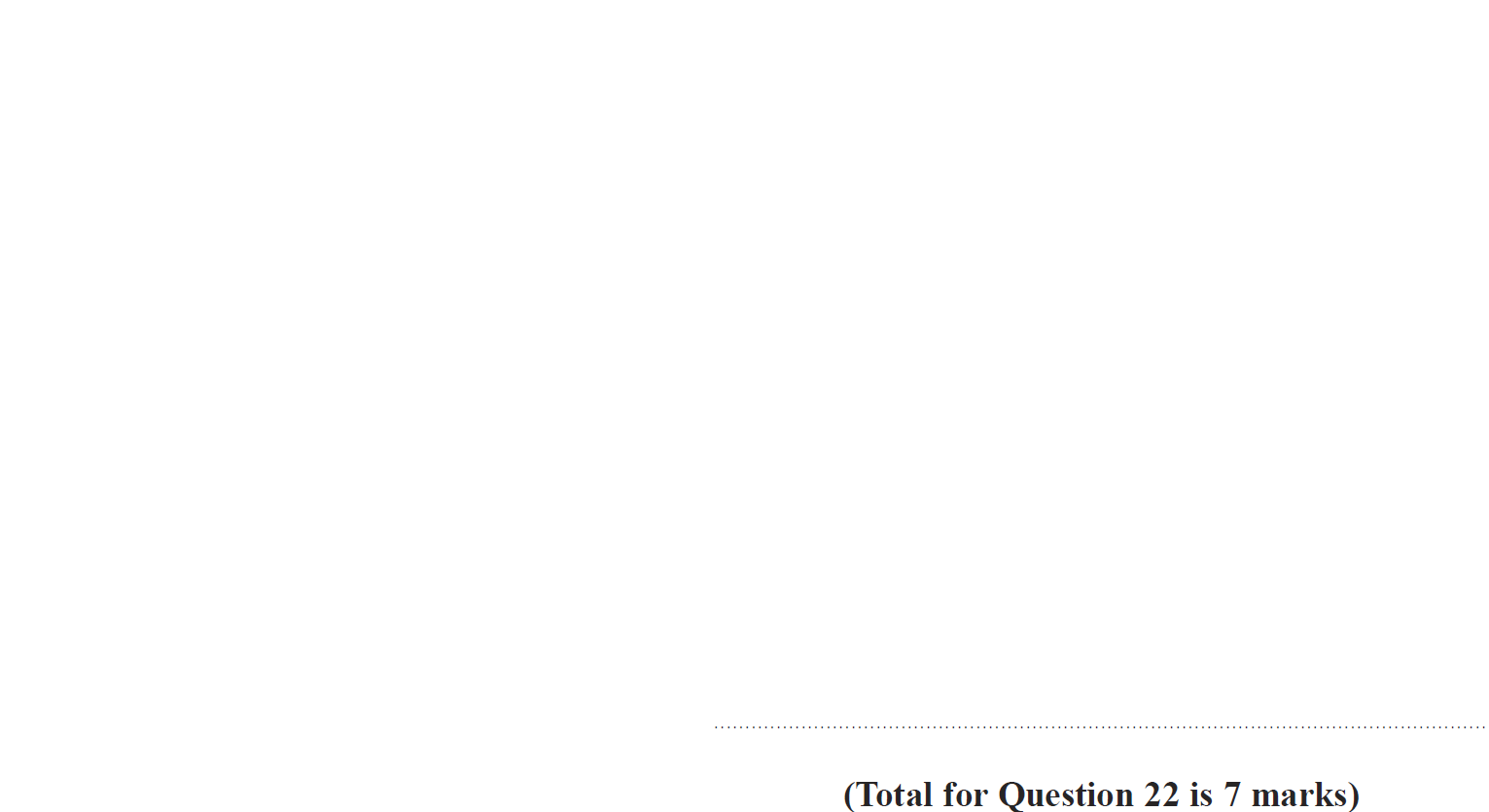 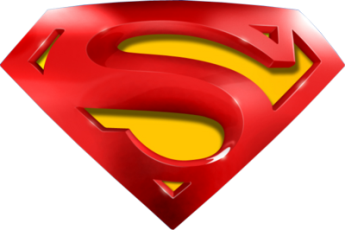 Jan 2014 4H Q22
Simultaneous Equations
A
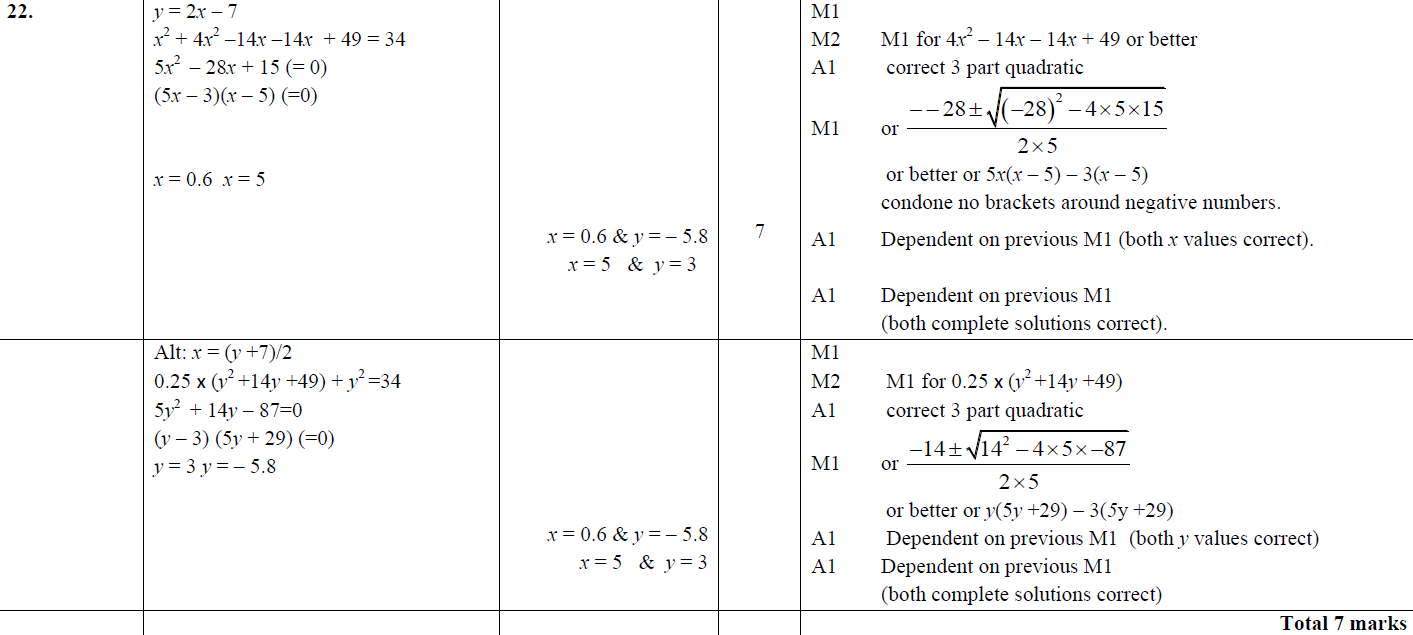 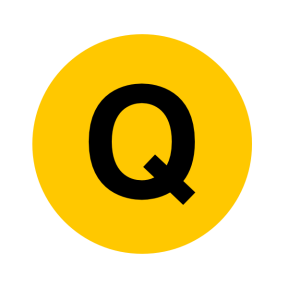 Jan 2014 3HR Q13
Simultaneous Equations
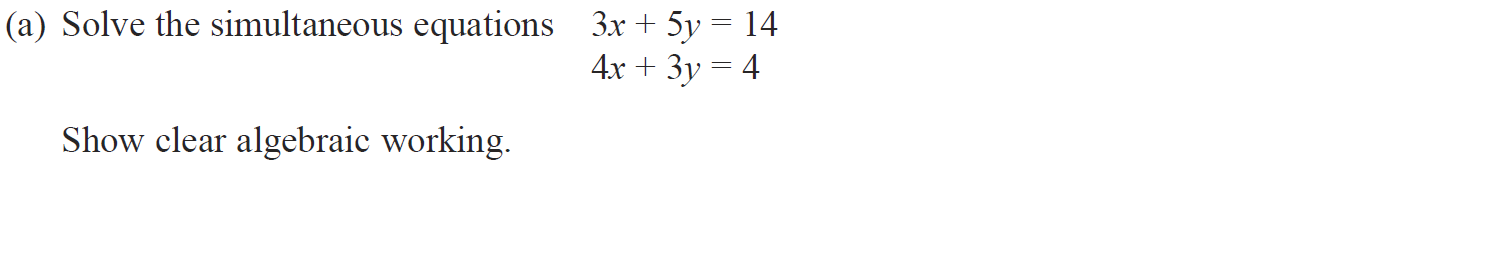 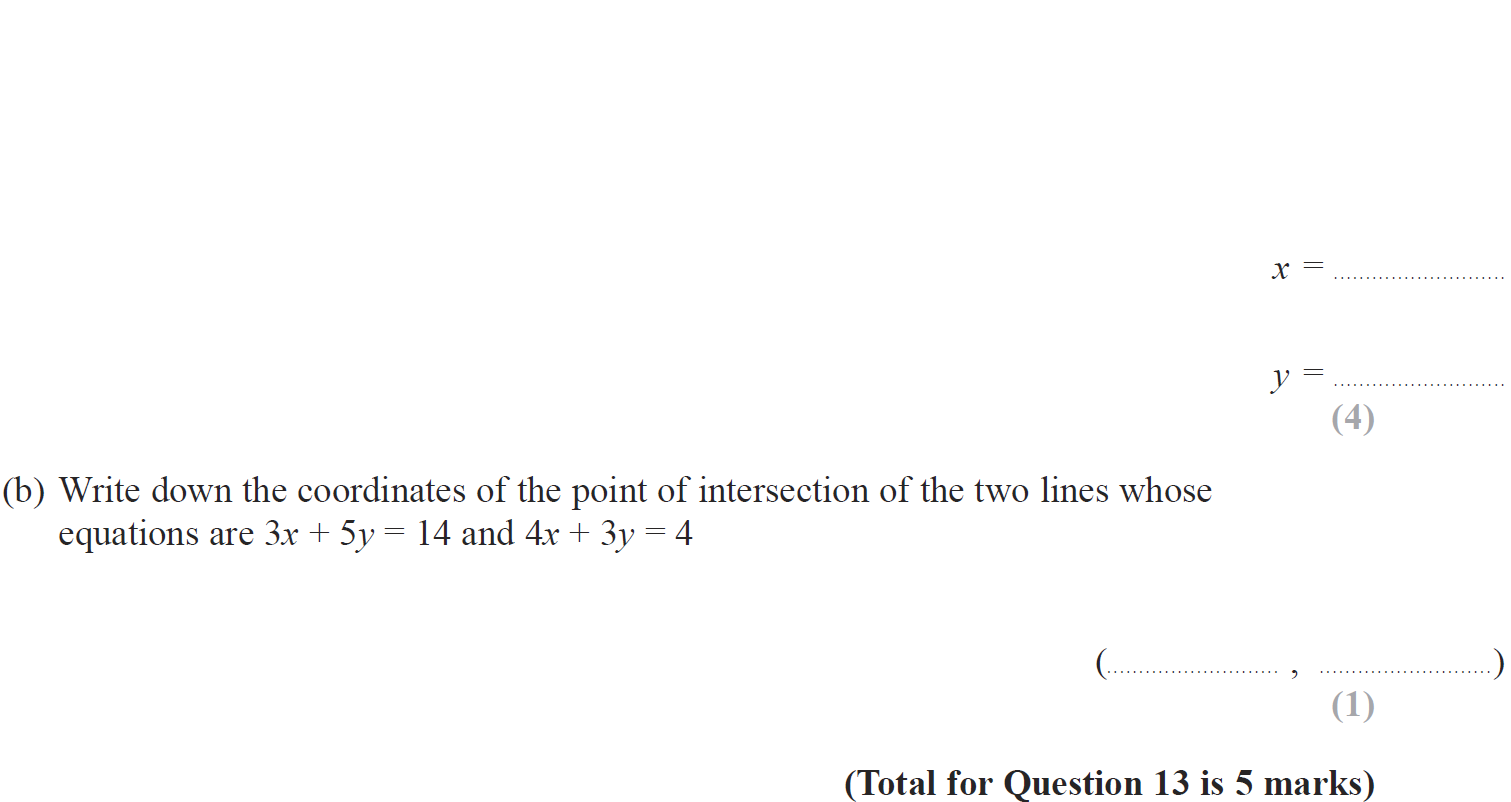 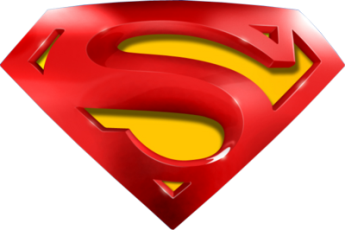 Jan 2014 3HR Q13
Simultaneous Equations
A
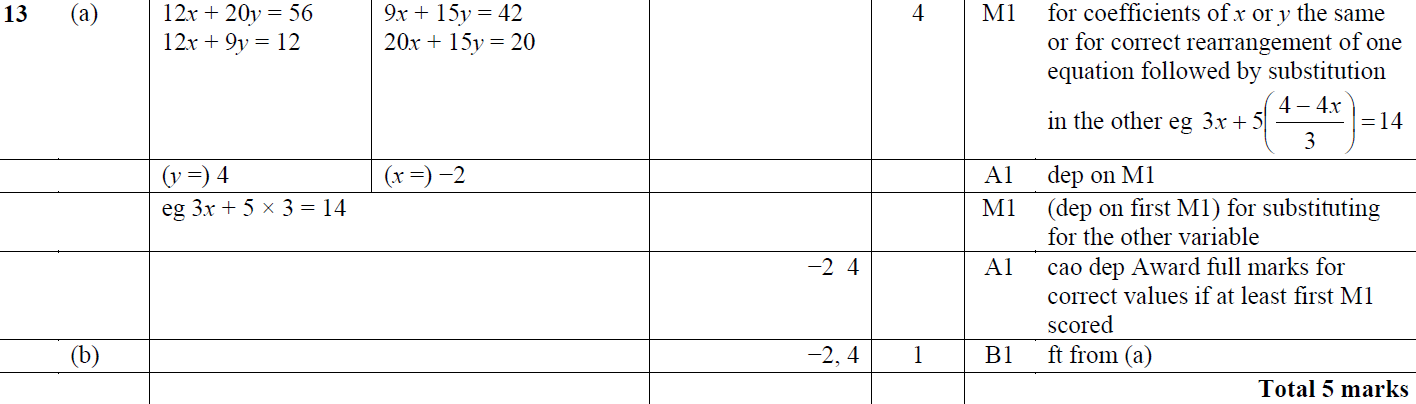 B
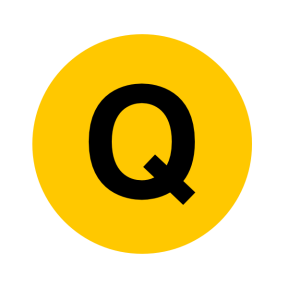 Jan 2014 4HR Q22
Simultaneous Equations
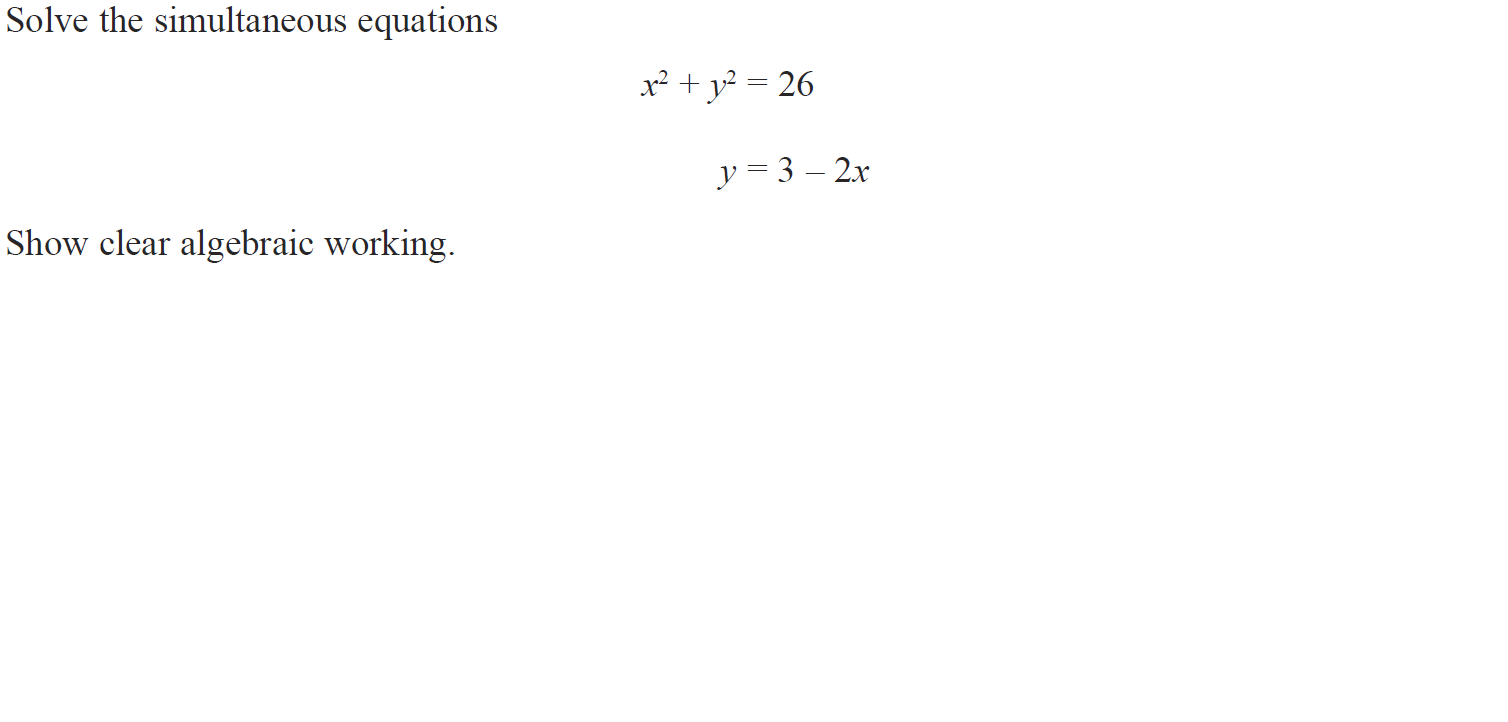 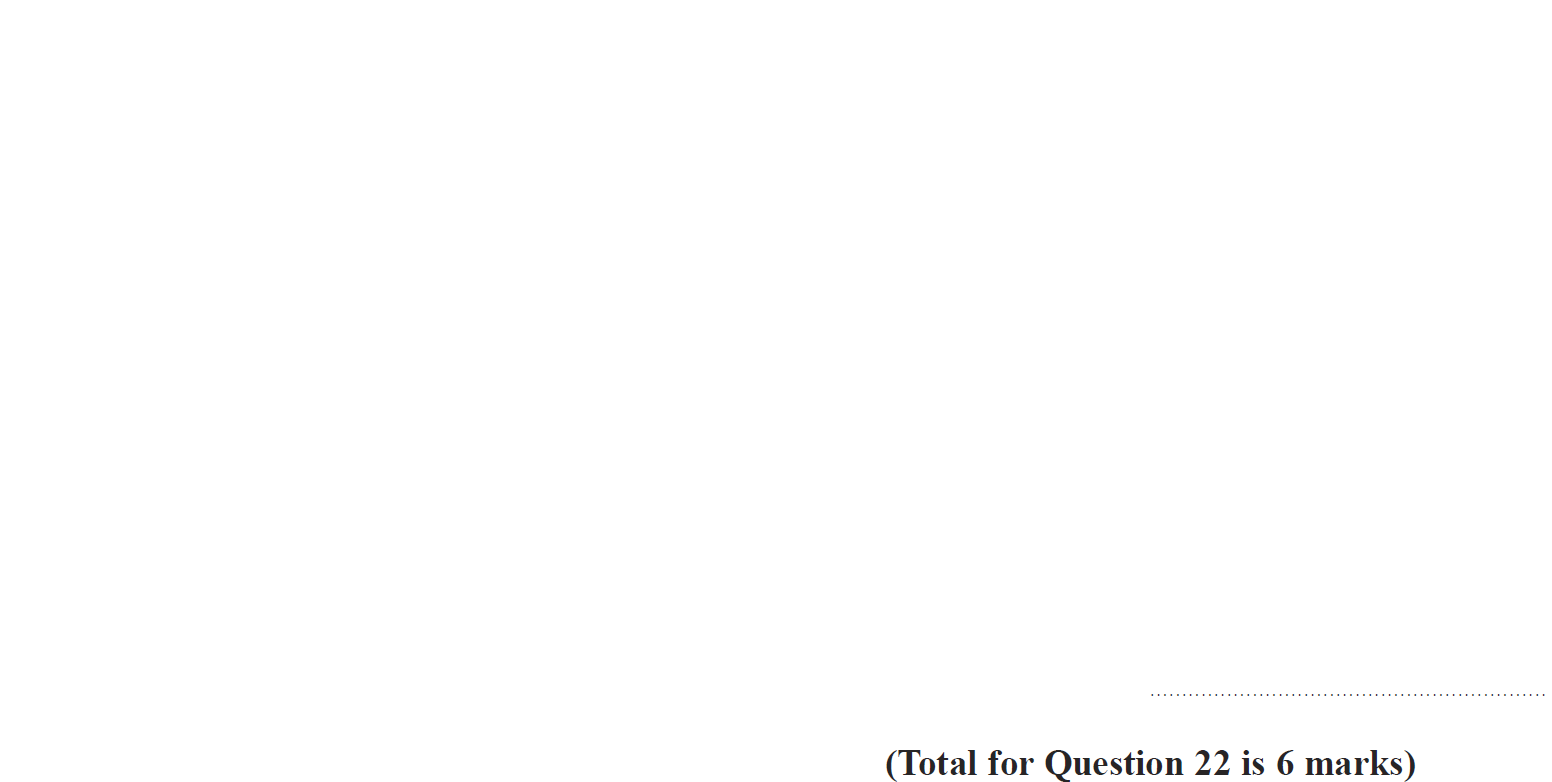 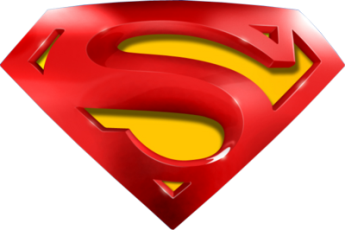 Jan 2014 4HR Q22
Simultaneous Equations
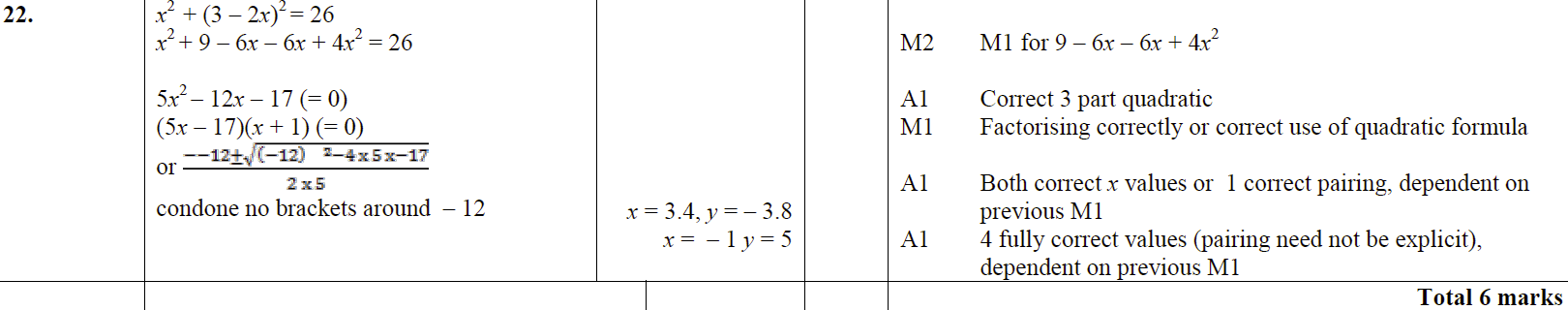 A
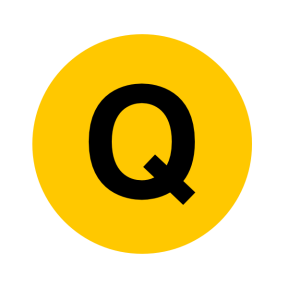 May 2014 4H Q15
Simultaneous Equations
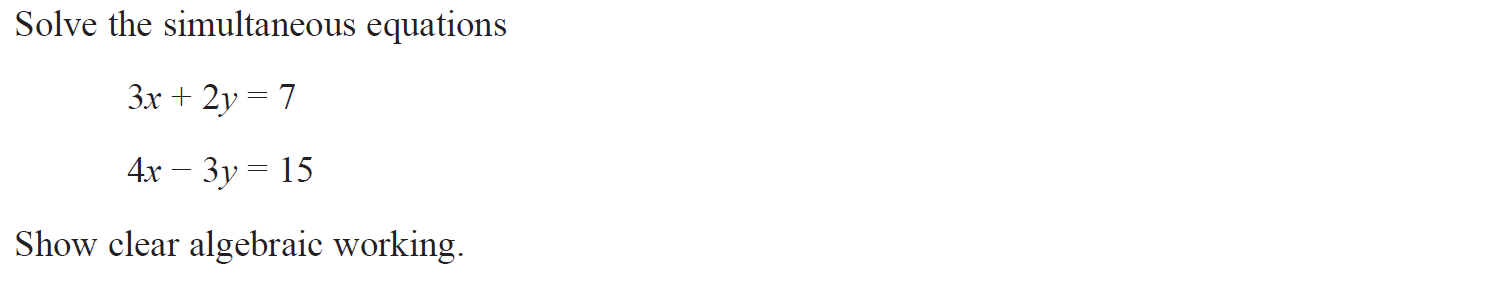 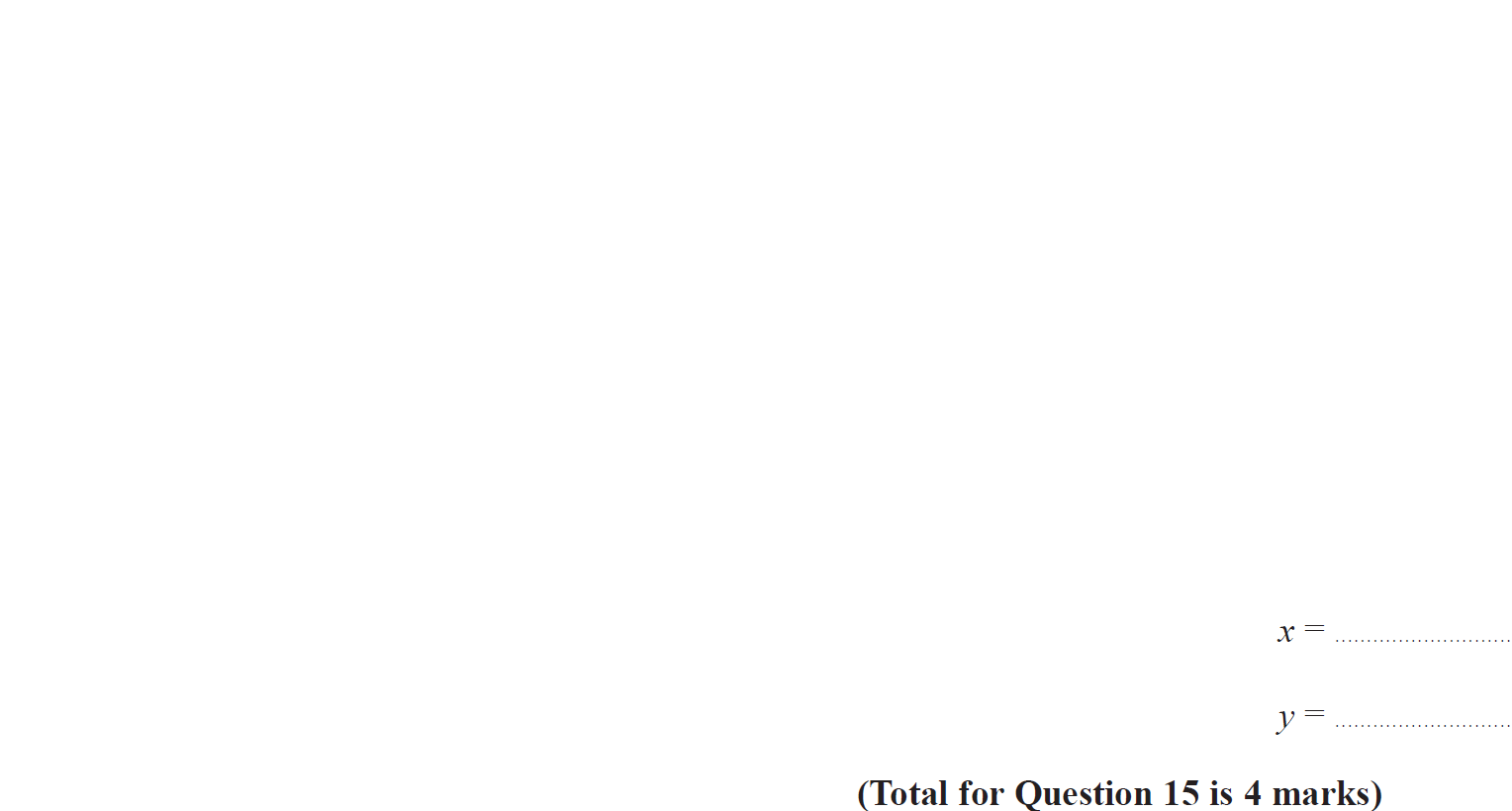 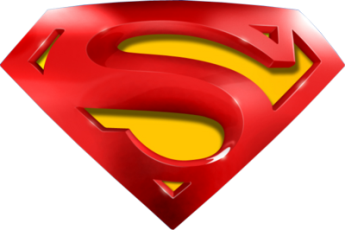 May 2014 4H Q15
Simultaneous Equations
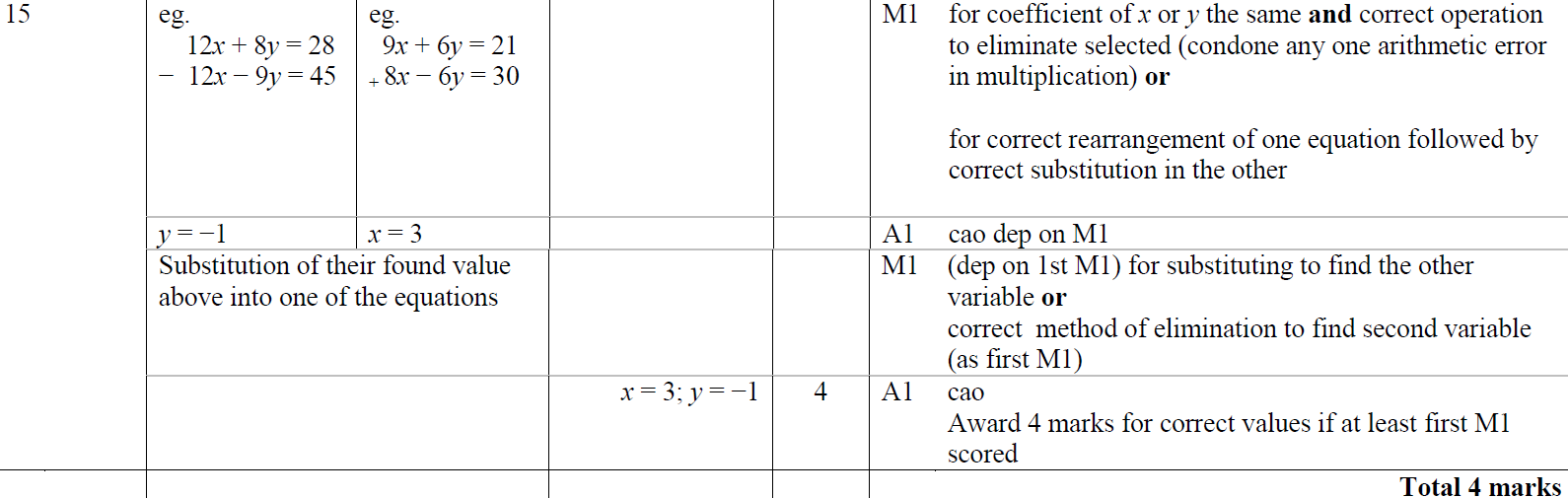 A
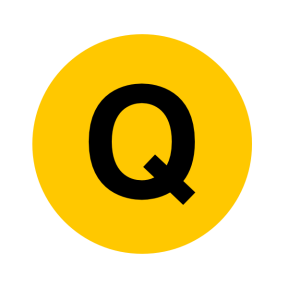 May 2014 3HR Q13
Simultaneous Equations
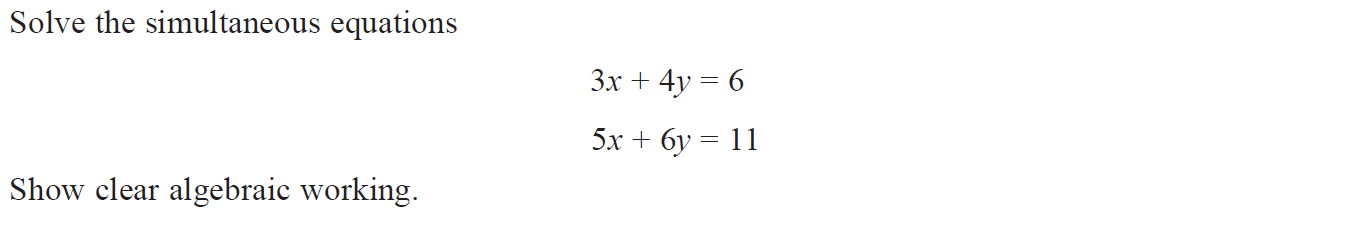 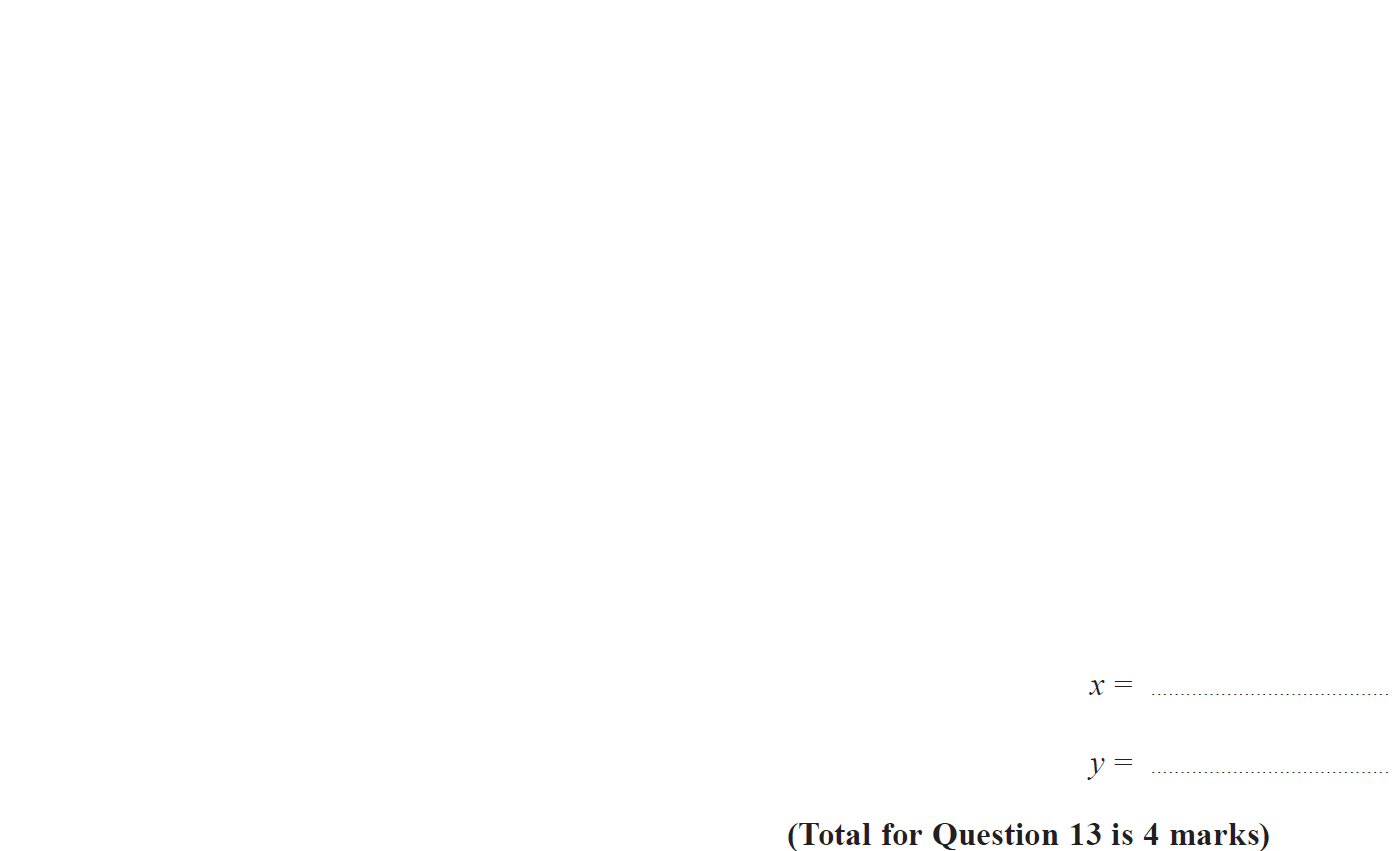 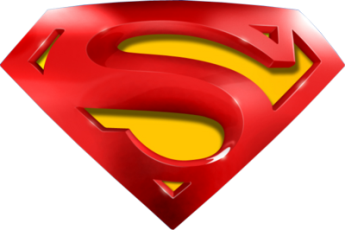 May 2014 3HR Q13
Simultaneous Equations
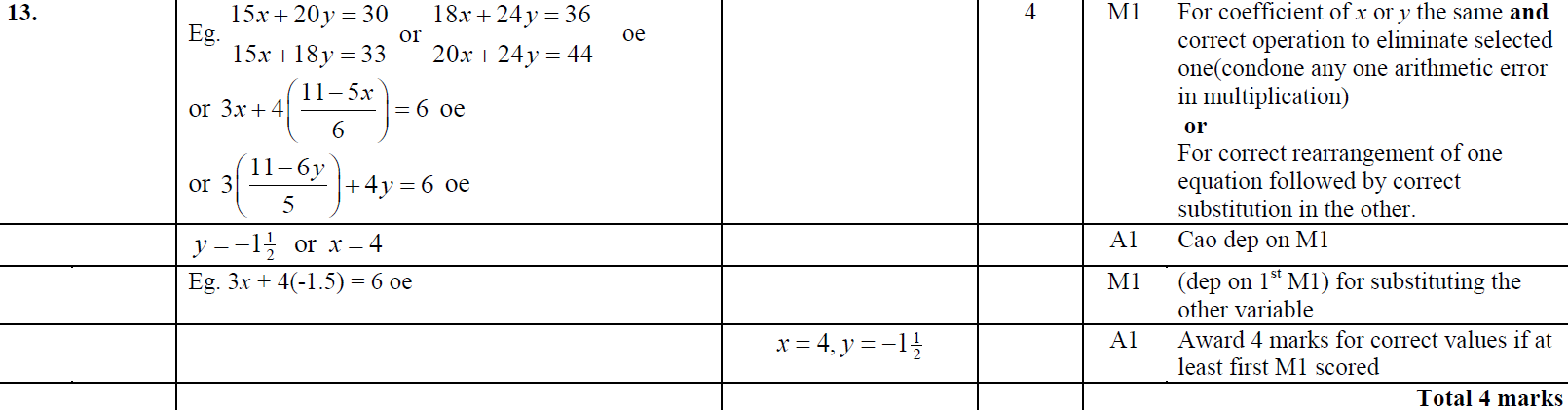 A
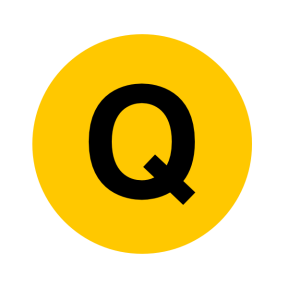 Jan 2015 3H Q12
Simultaneous Equations
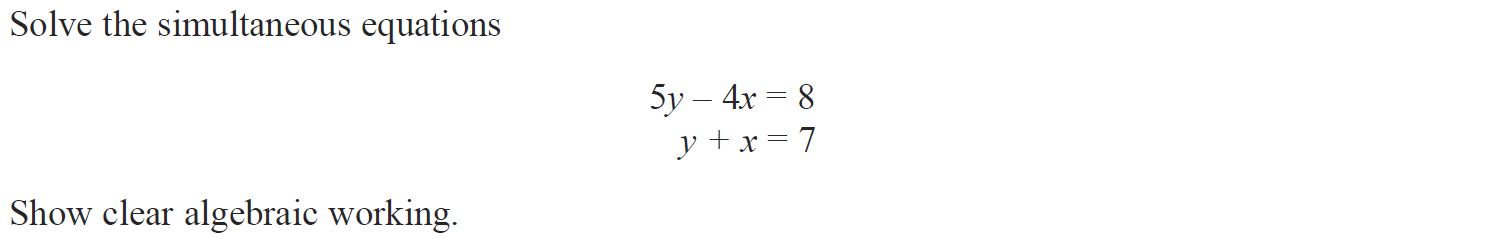 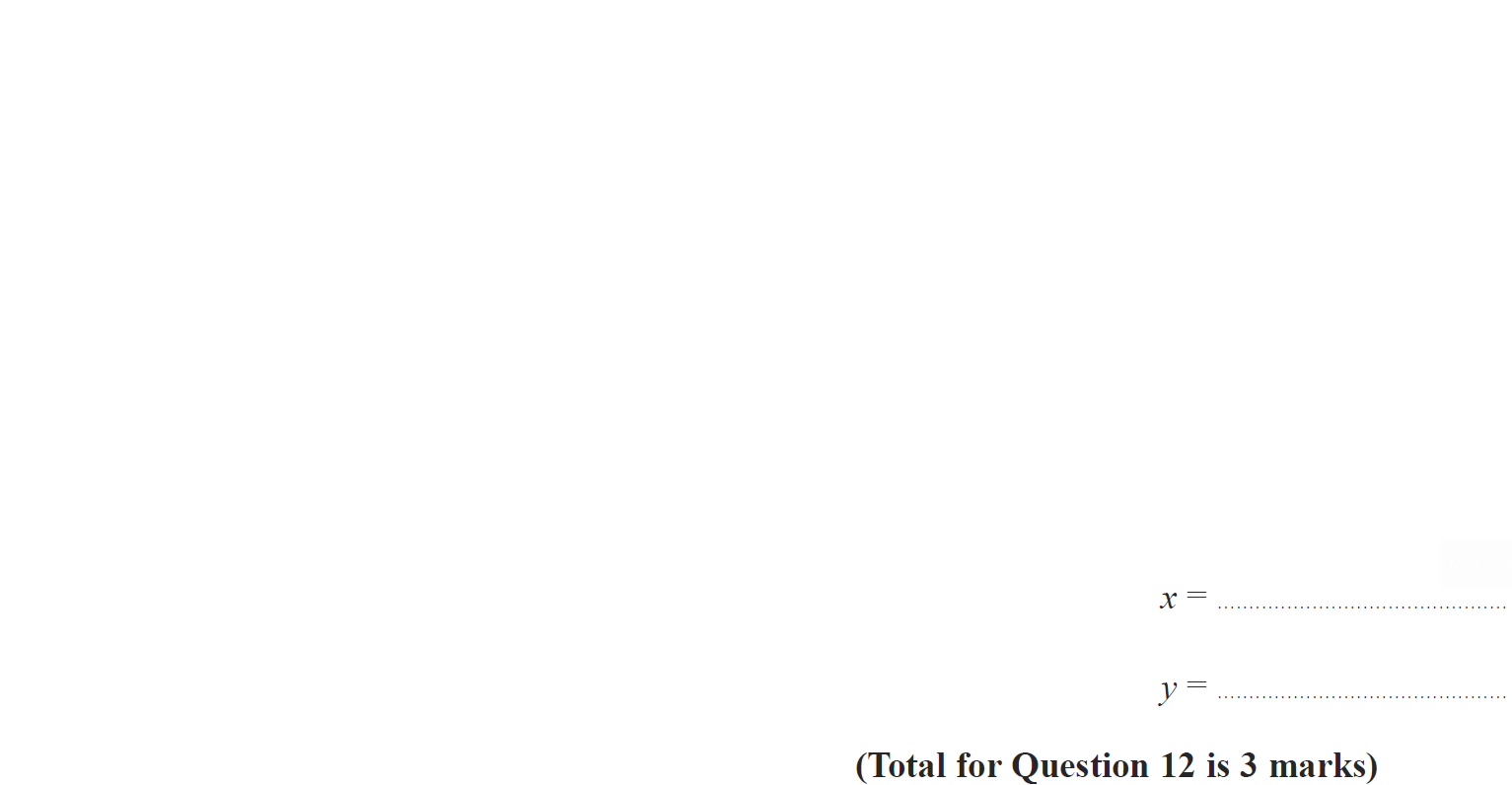 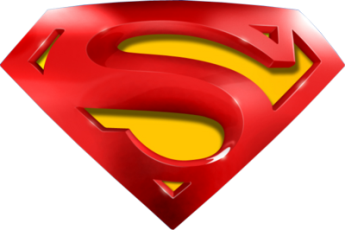 Jan 2015 3H Q12
Simultaneous Equations
A
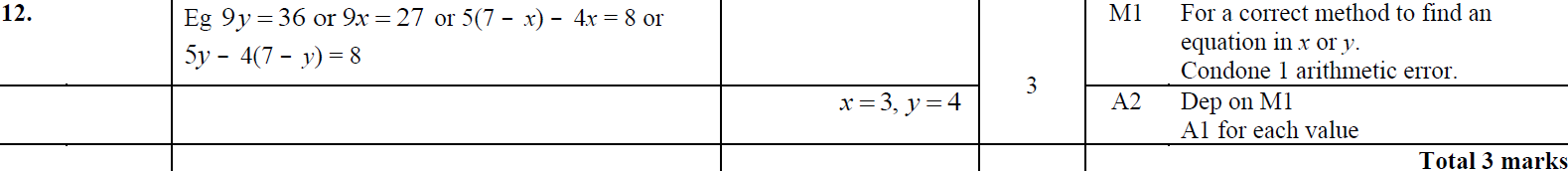 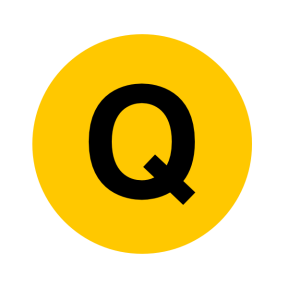 Jan 2015 3HR Q24
Simultaneous Equations
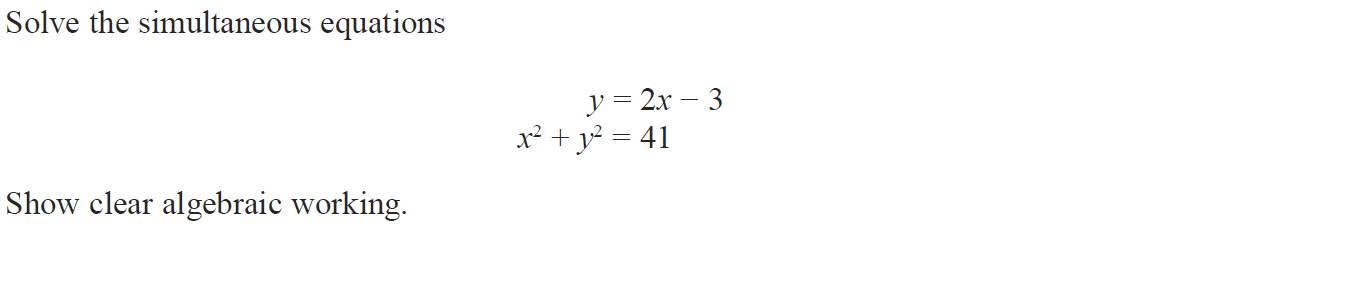 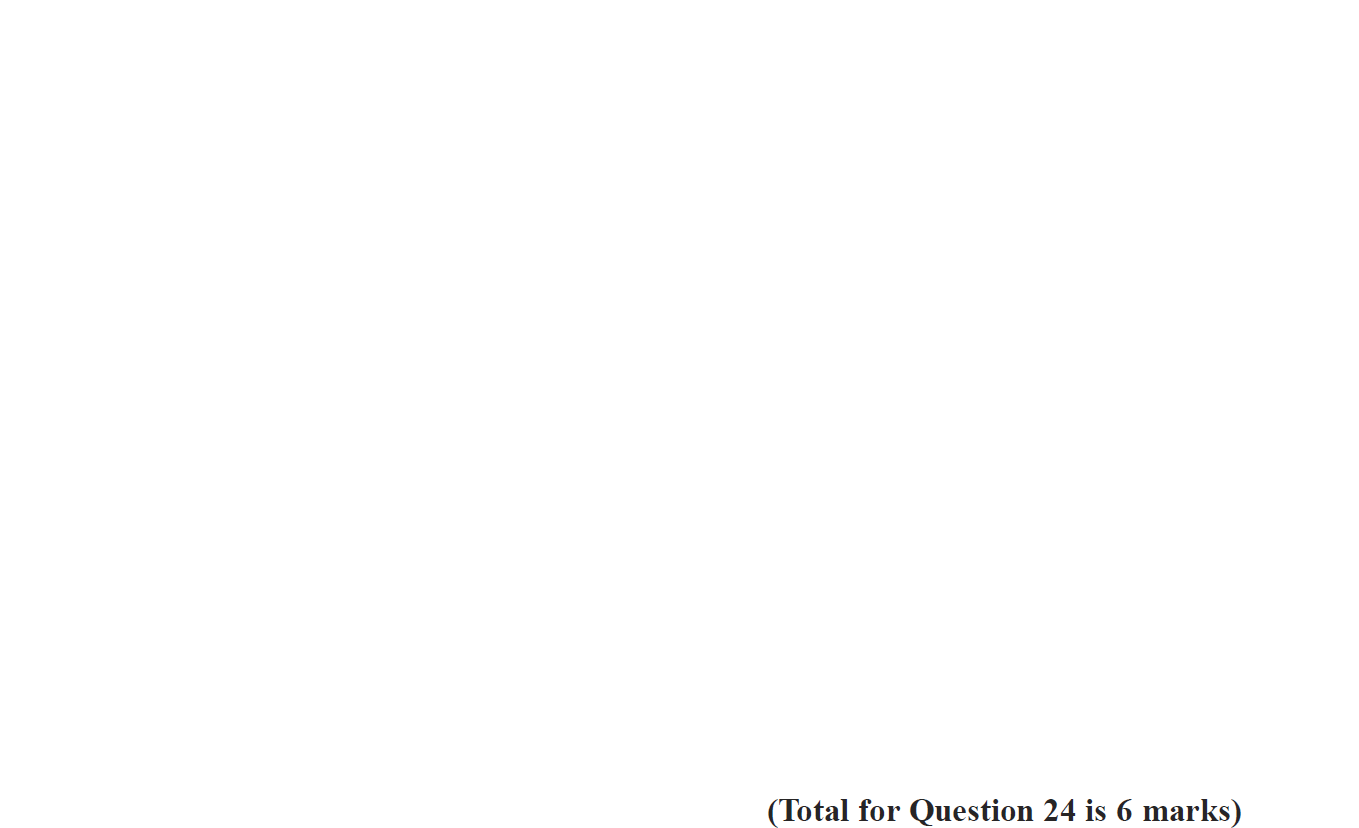 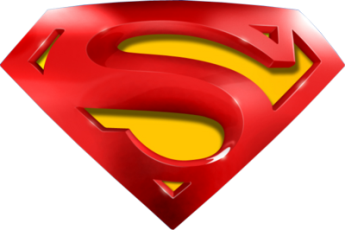 Jan 2015 3HR Q24
Simultaneous Equations
A
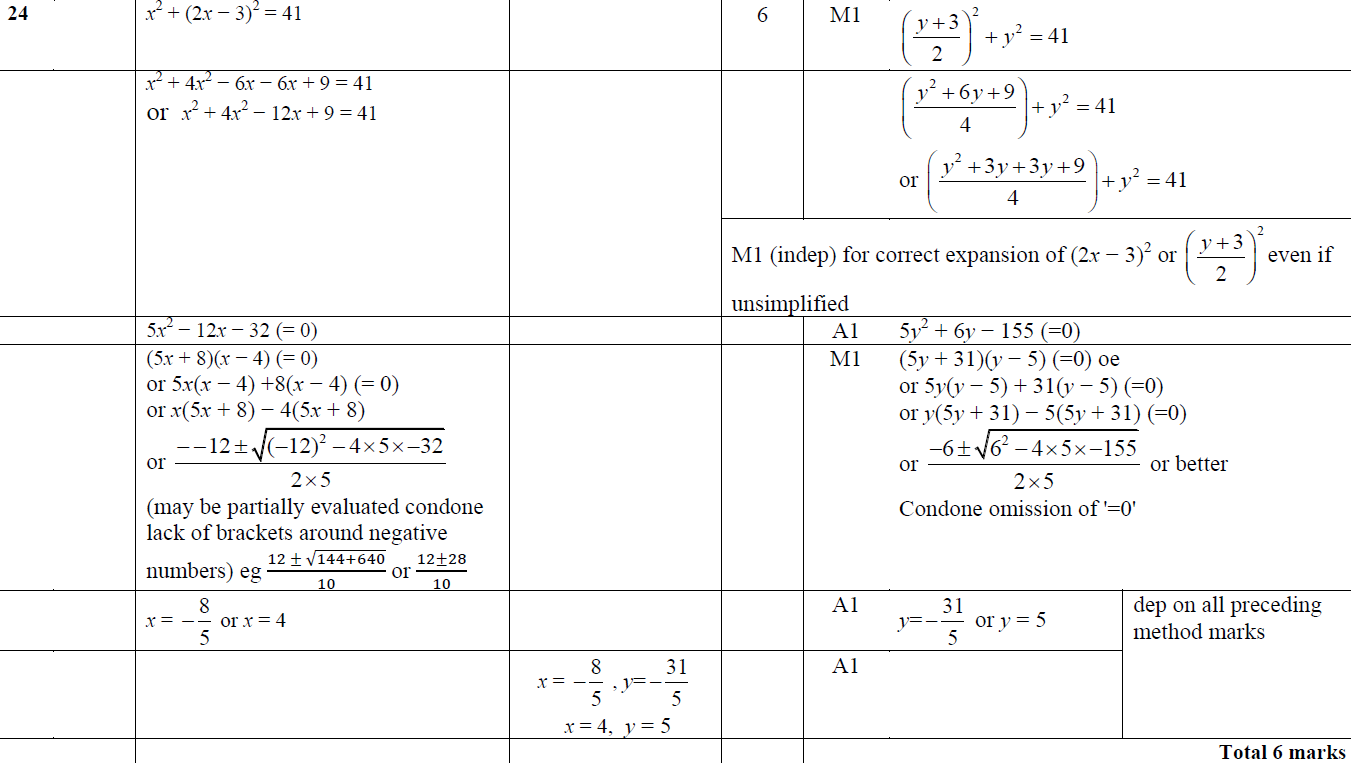 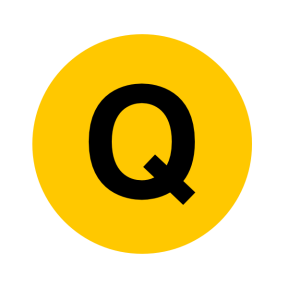 Jan 2015 4HR Q4
Simultaneous Equations
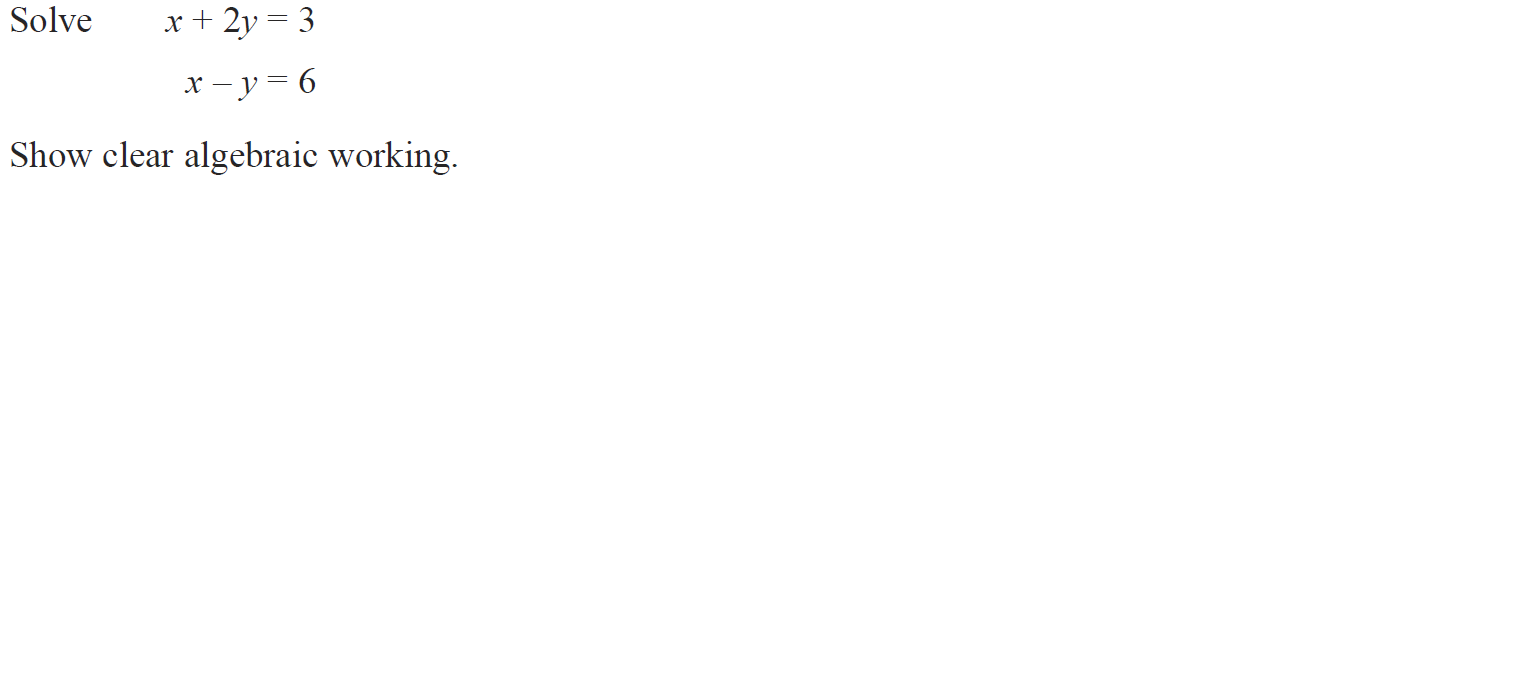 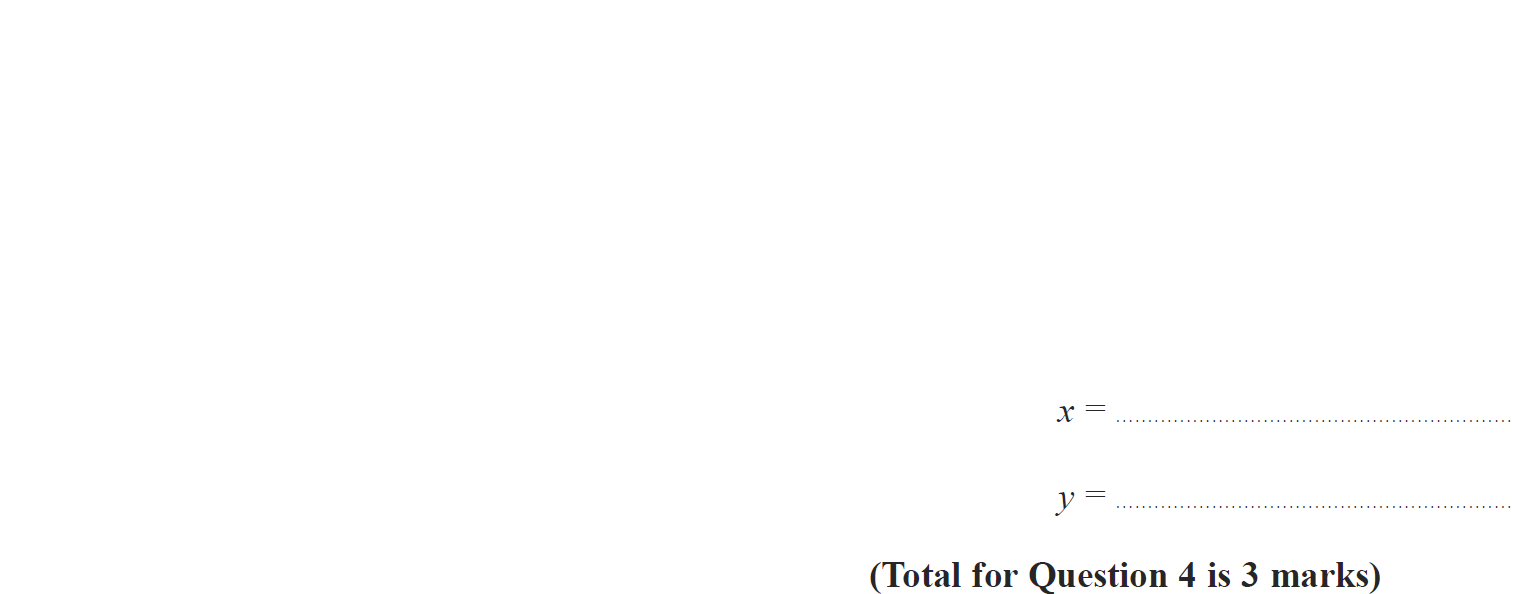 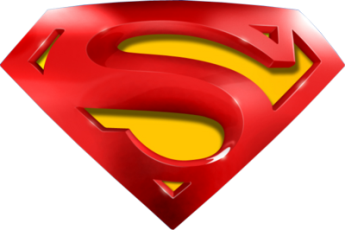 Jan 2015 4HR Q4
Simultaneous Equations
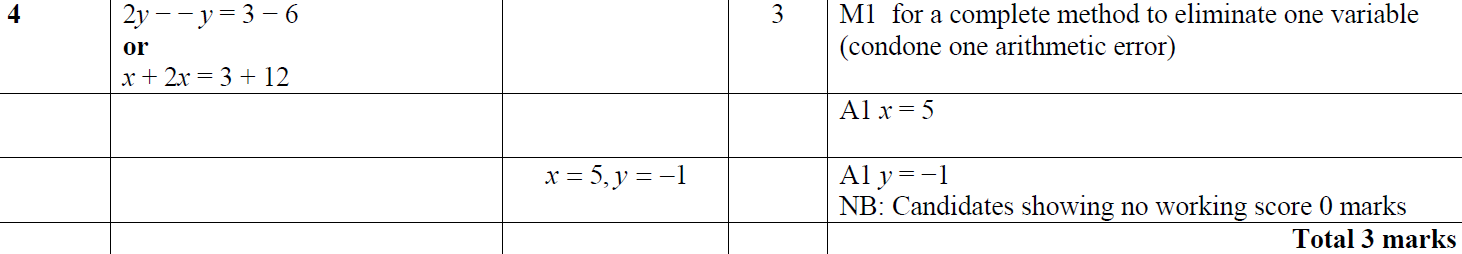 A
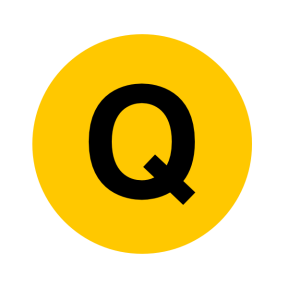 Jan 2015 4HR Q19
Simultaneous Equations
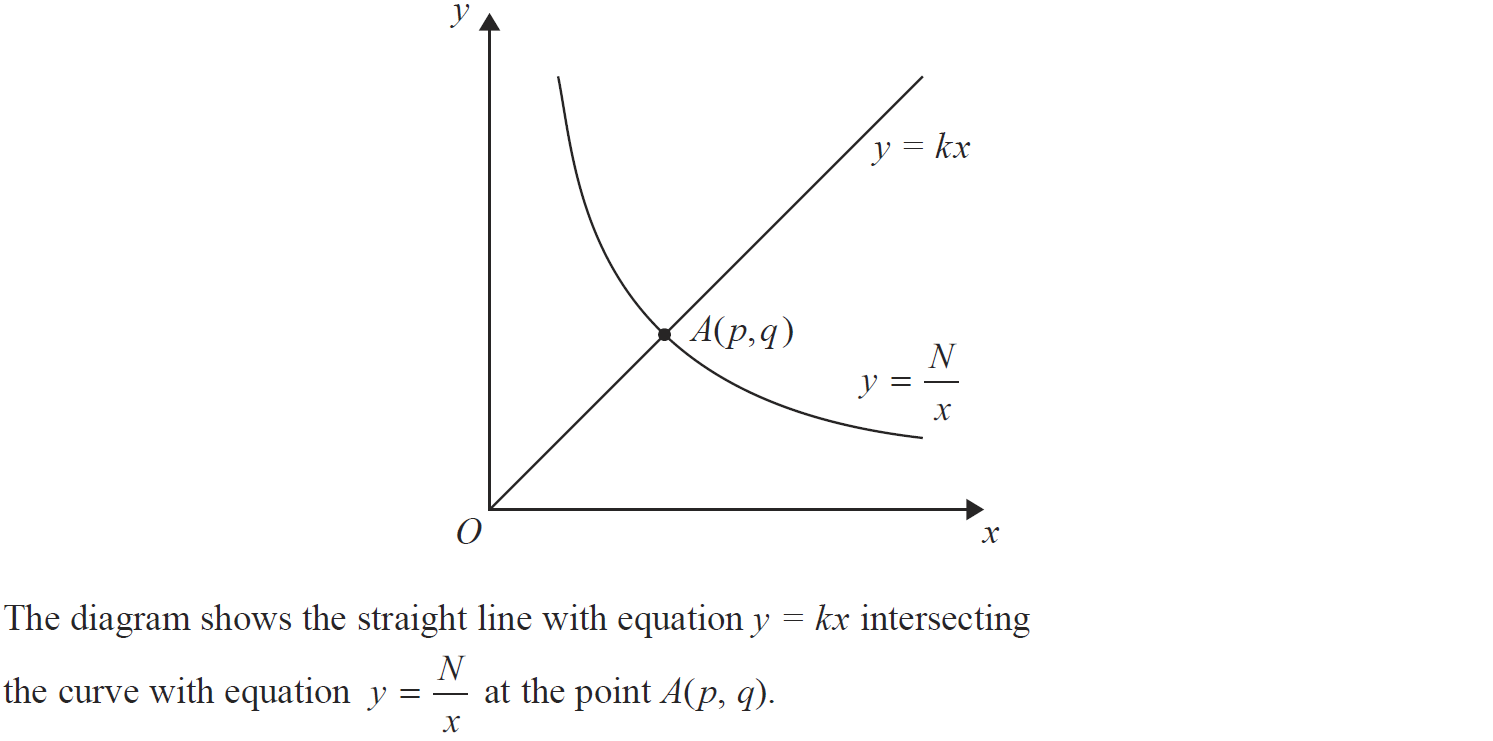 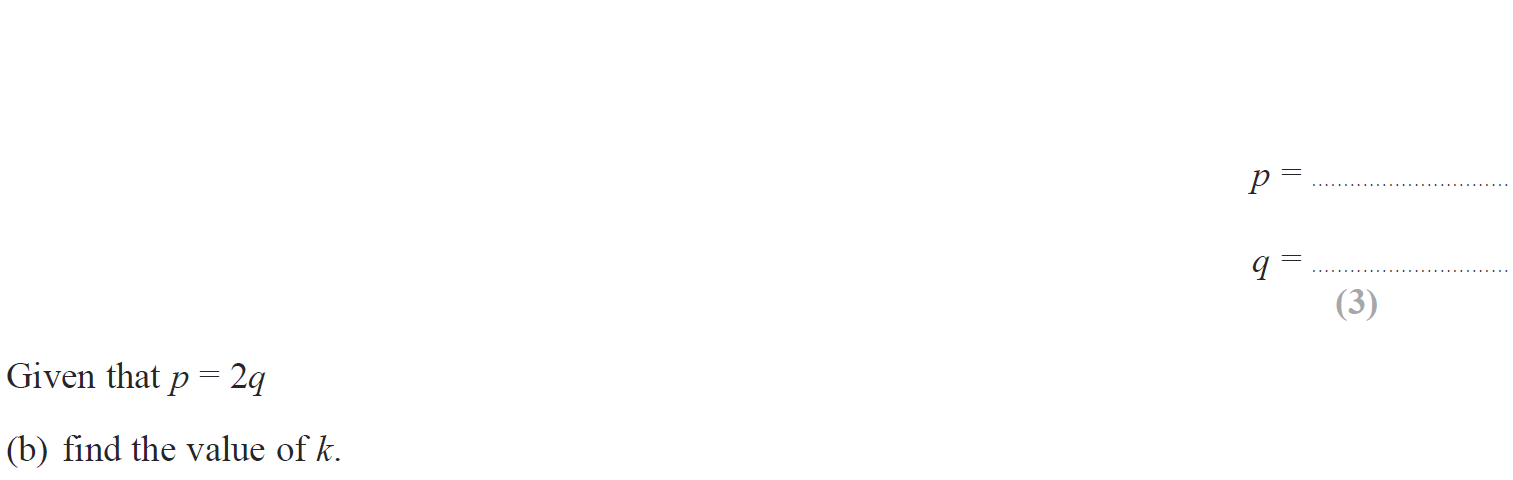 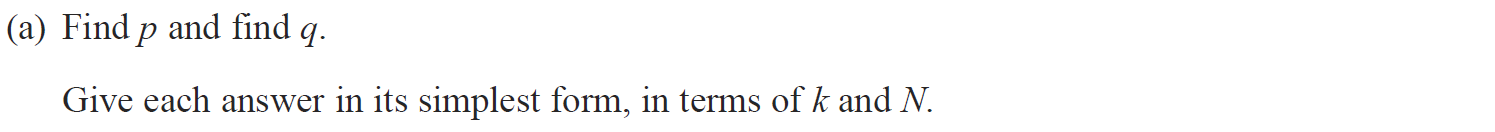 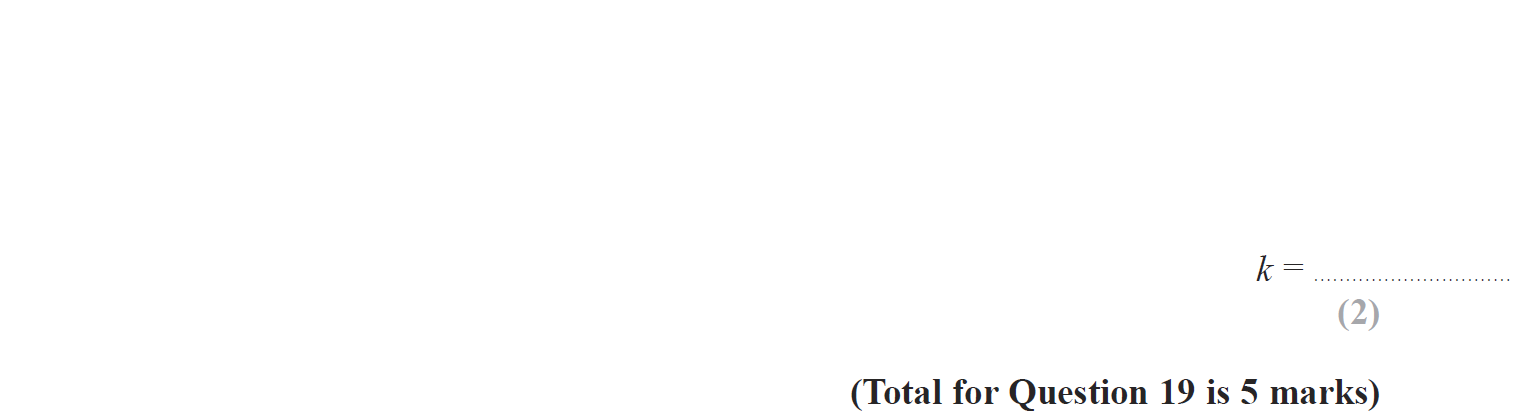 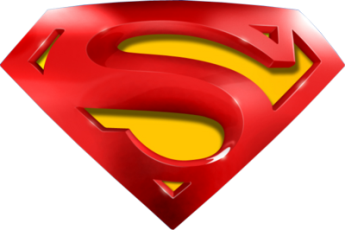 Jan 2015 4HR Q19
Simultaneous Equations
A
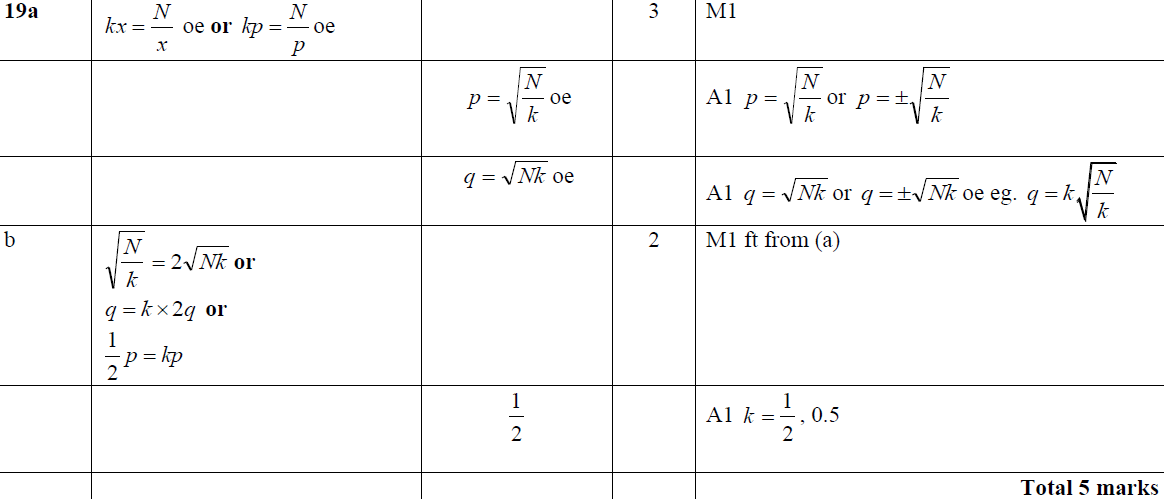 B
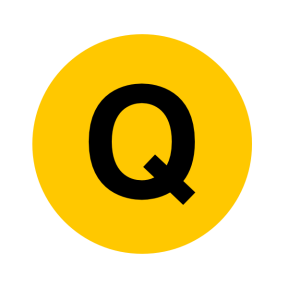 May 2015 3H Q13
Simultaneous Equations
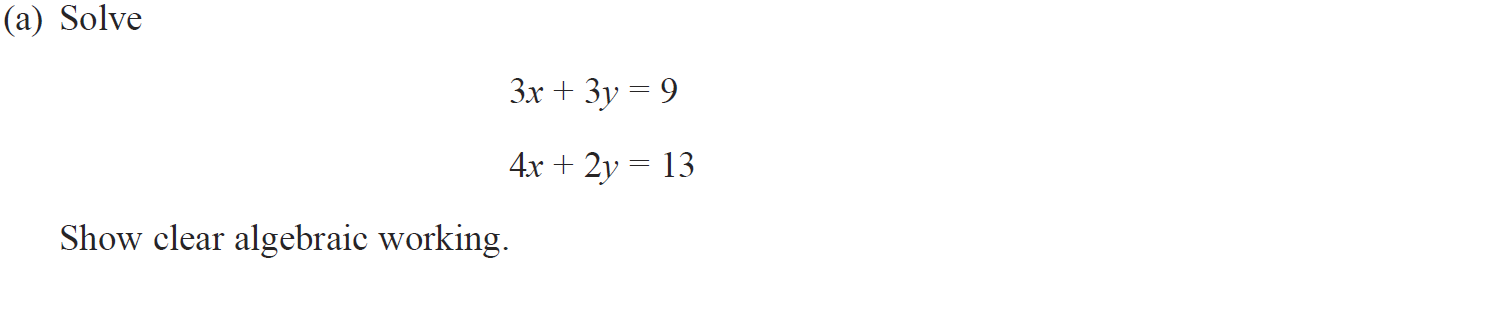 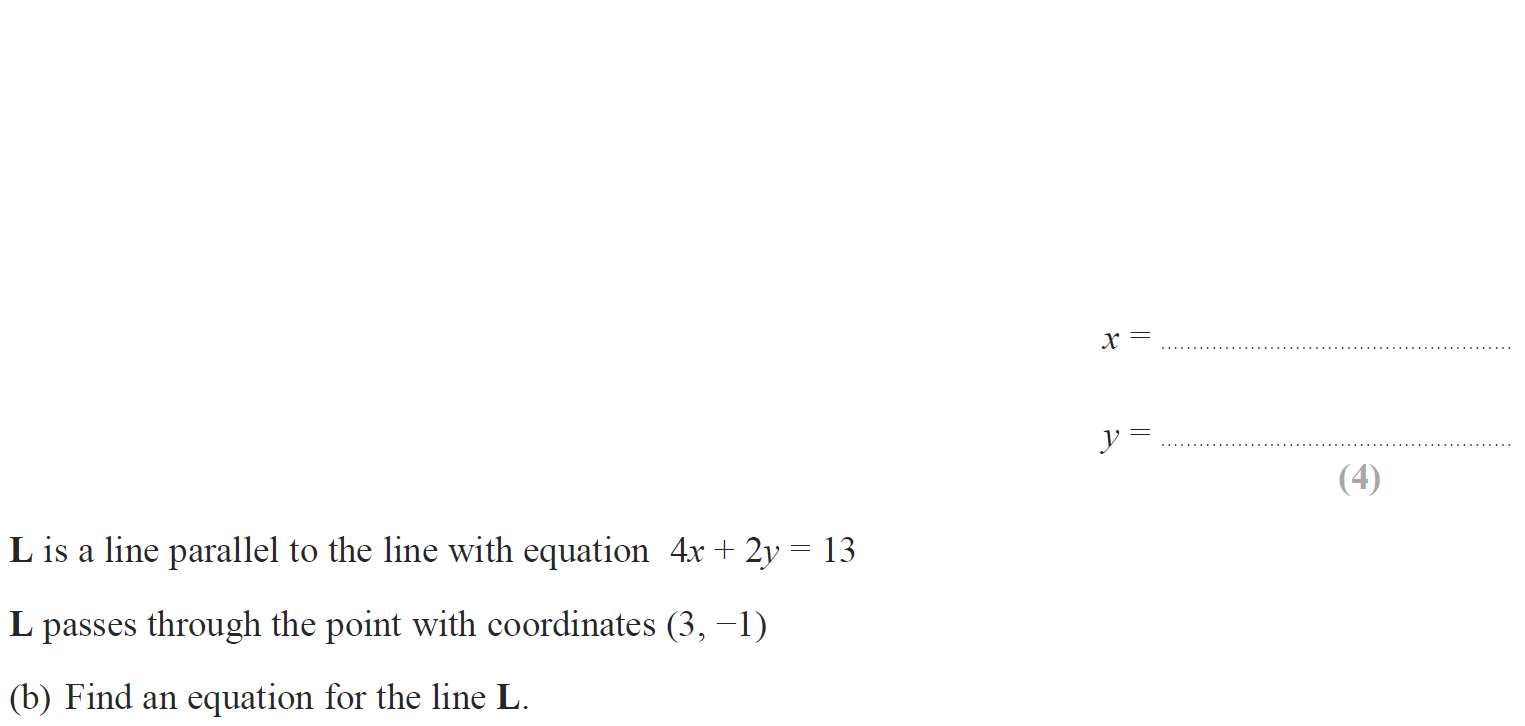 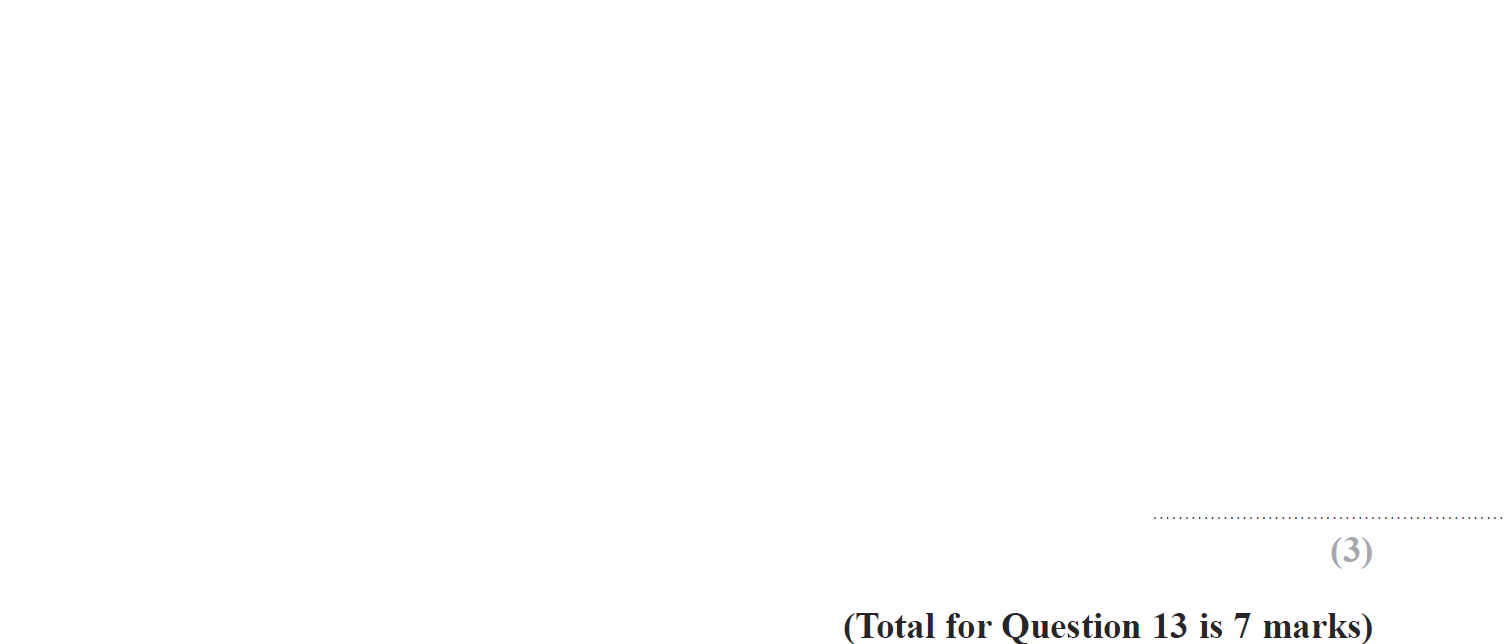 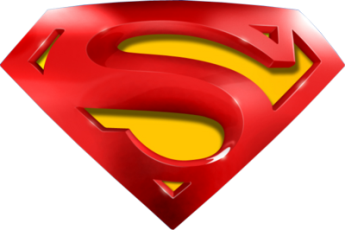 May 2015 3H Q13
Simultaneous Equations
A
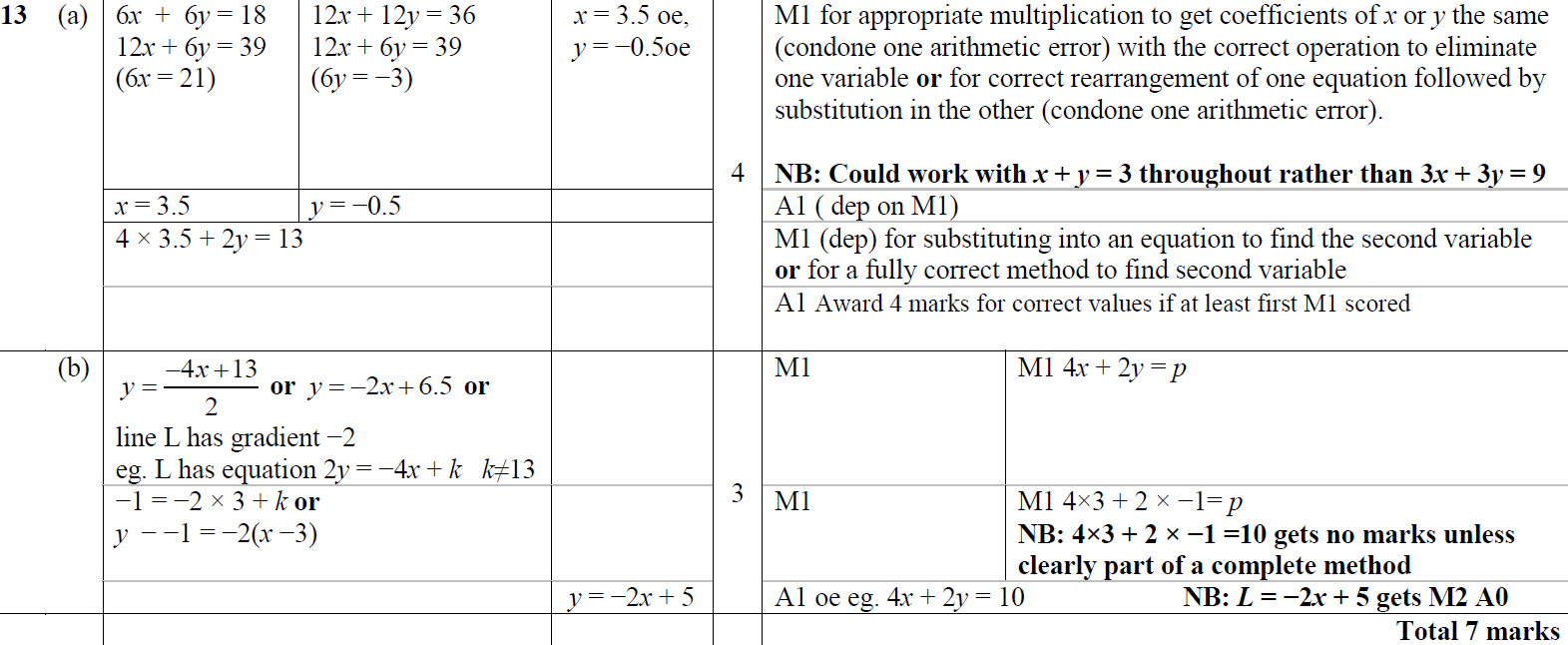 B
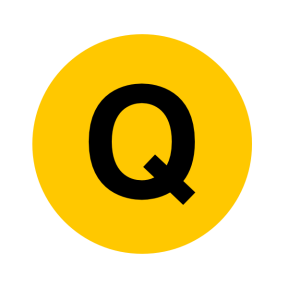 June 2015 4H Q23
Simultaneous Equations
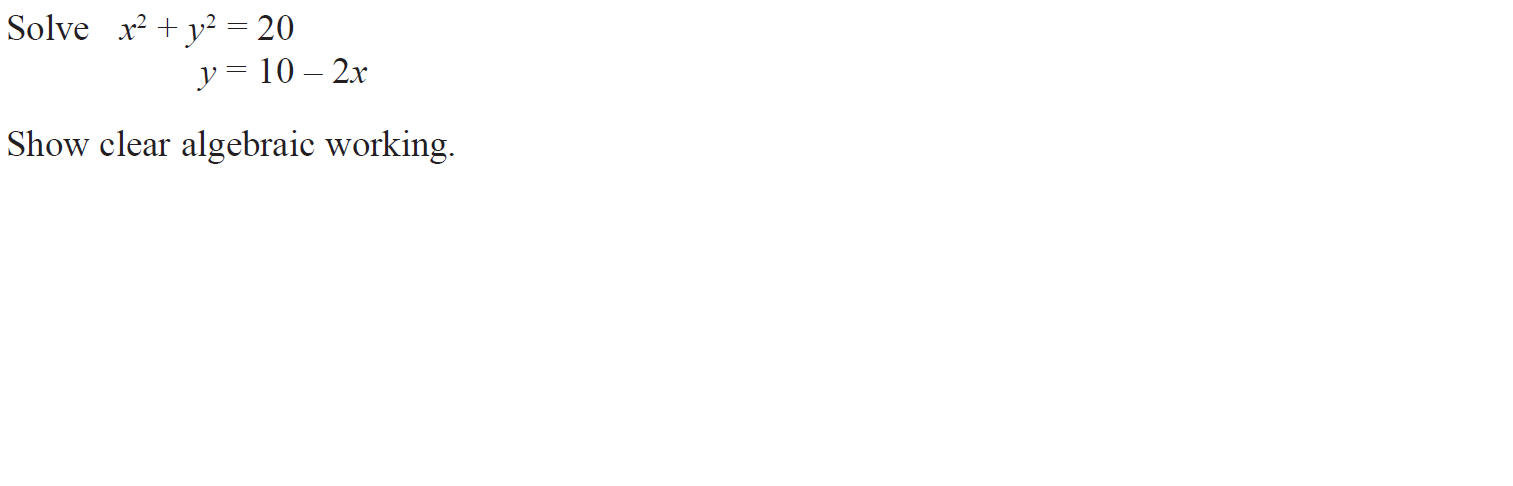 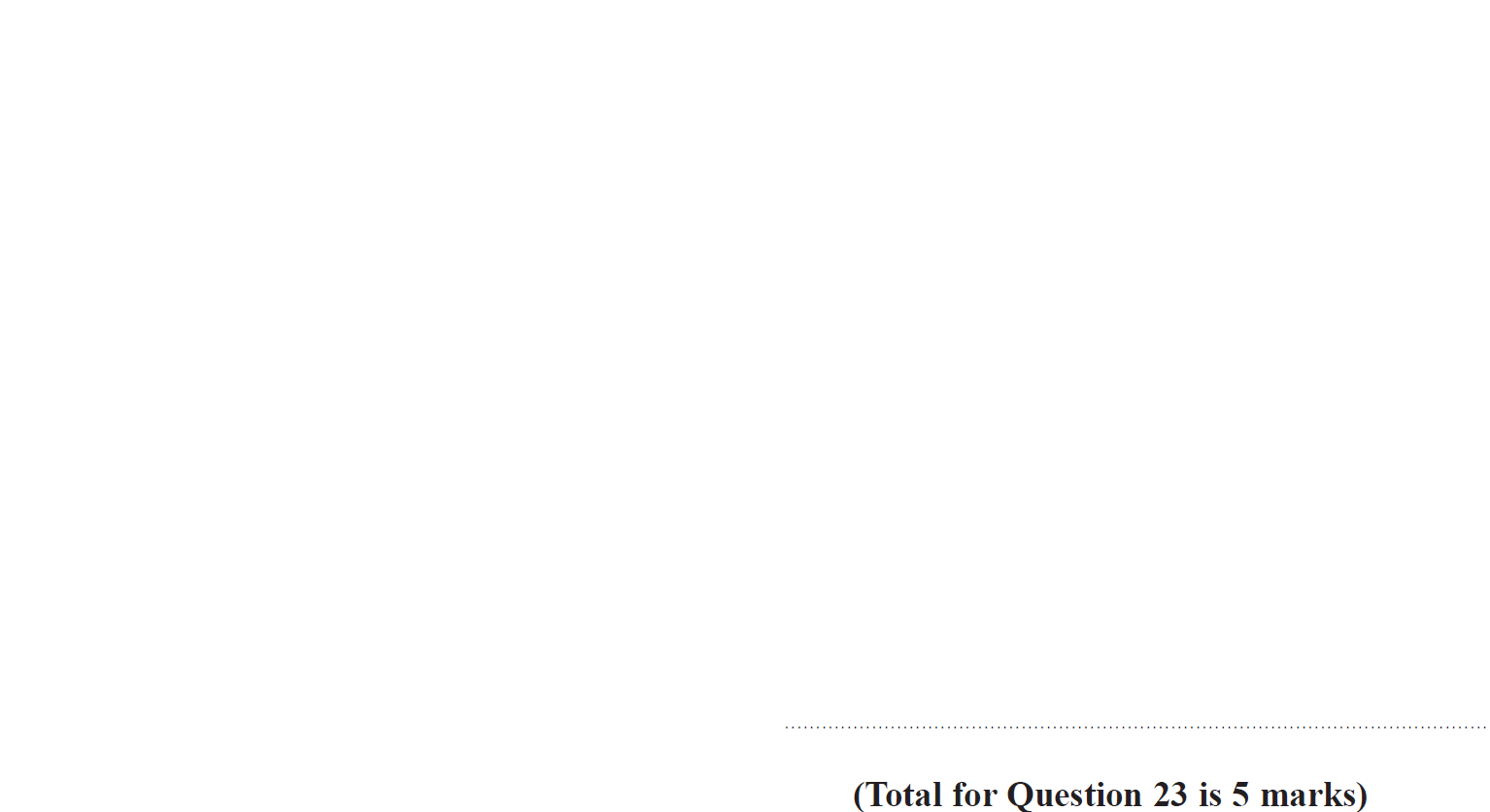 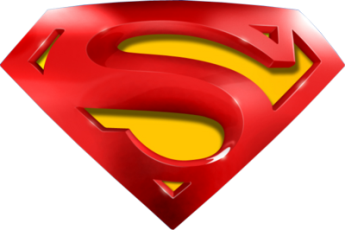 June 2015 4H Q23
Simultaneous Equations
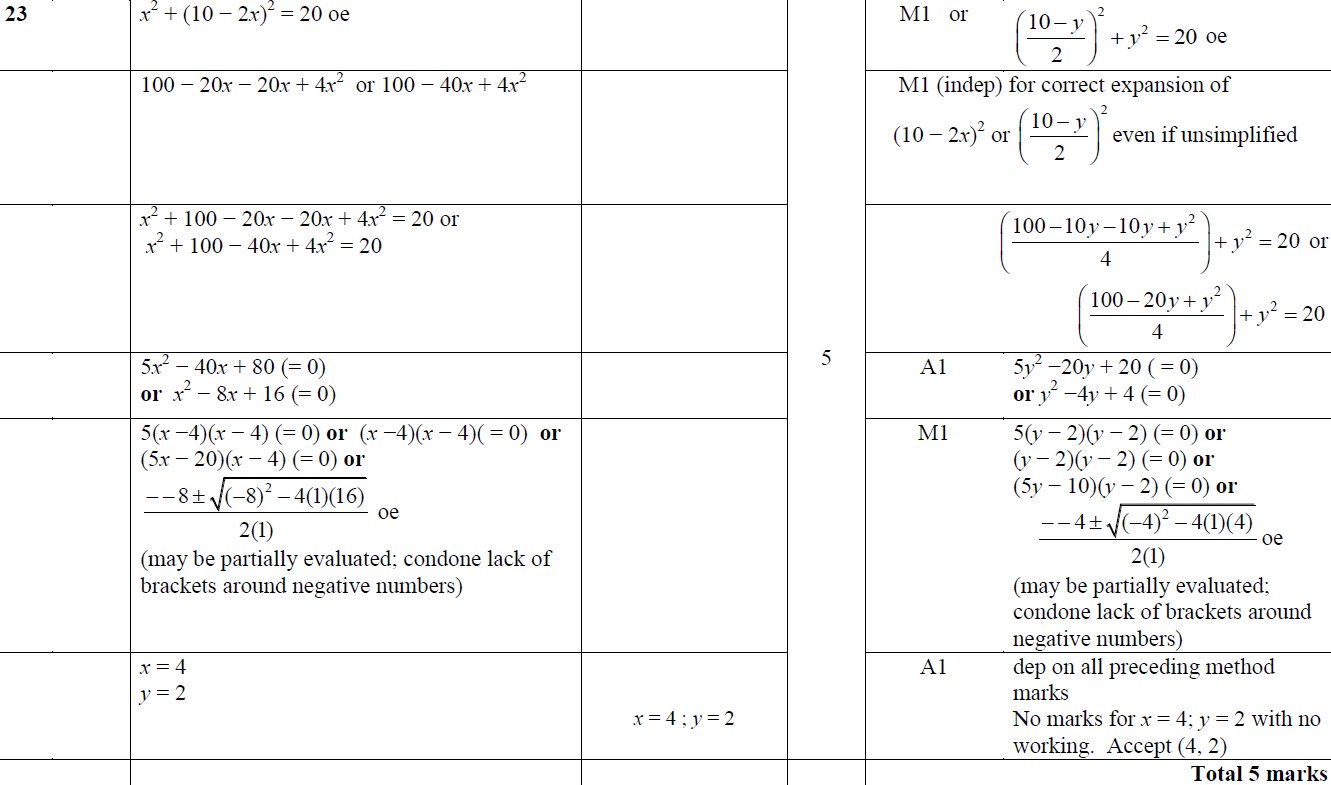 A
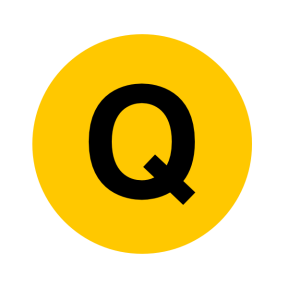 May 2015 3HR Q14
Simultaneous Equations
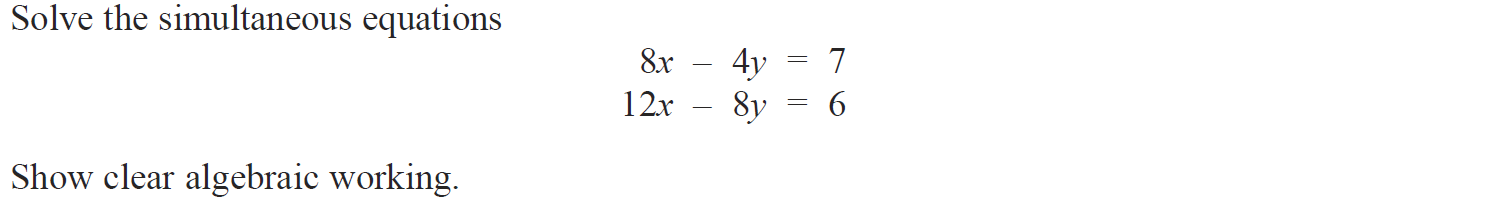 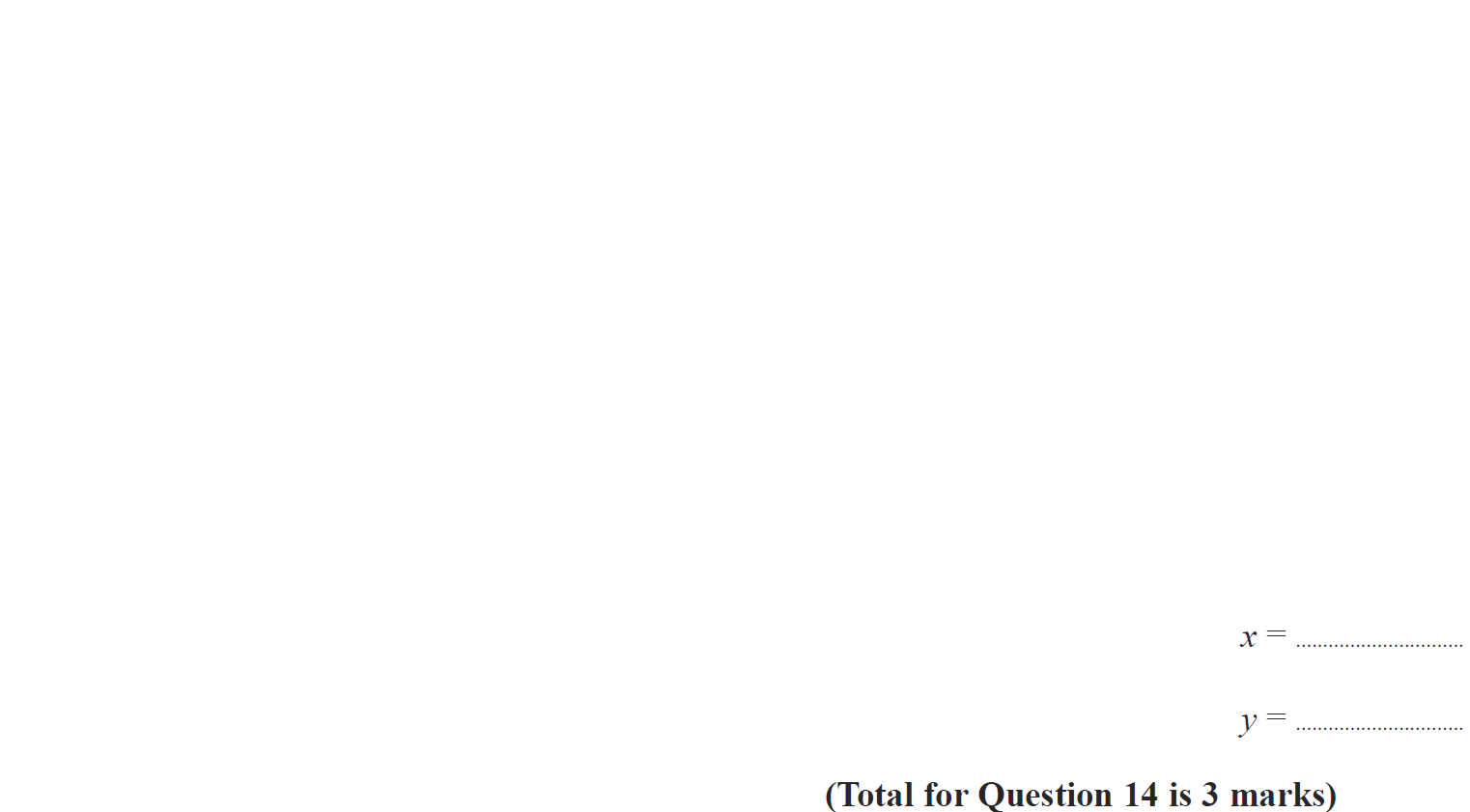 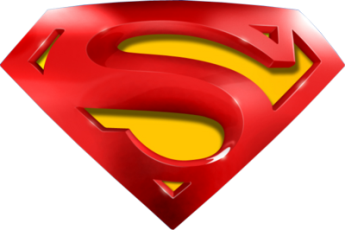 May 2015 3HR Q14
Simultaneous Equations
A
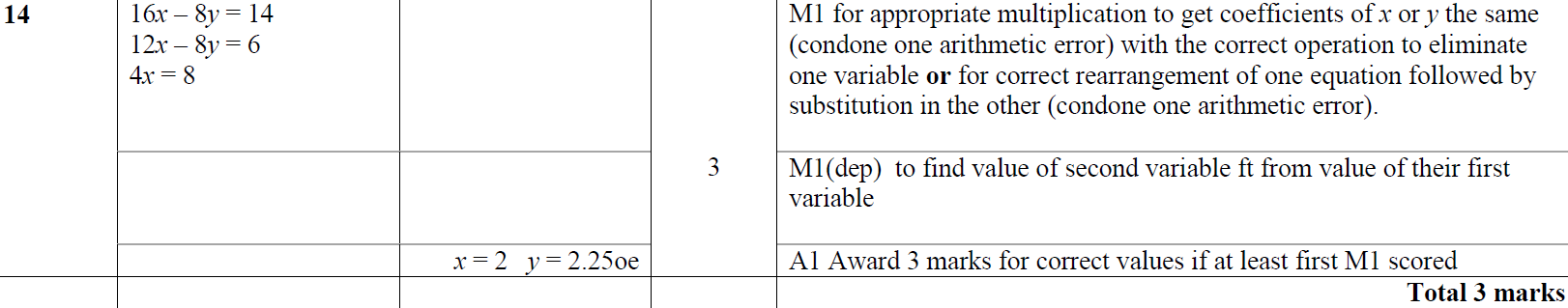 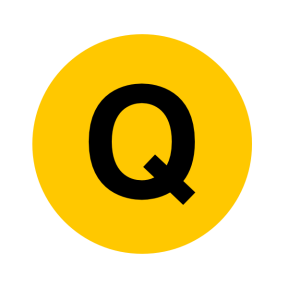 Jan 2016 3H Q22
Simultaneous Equations
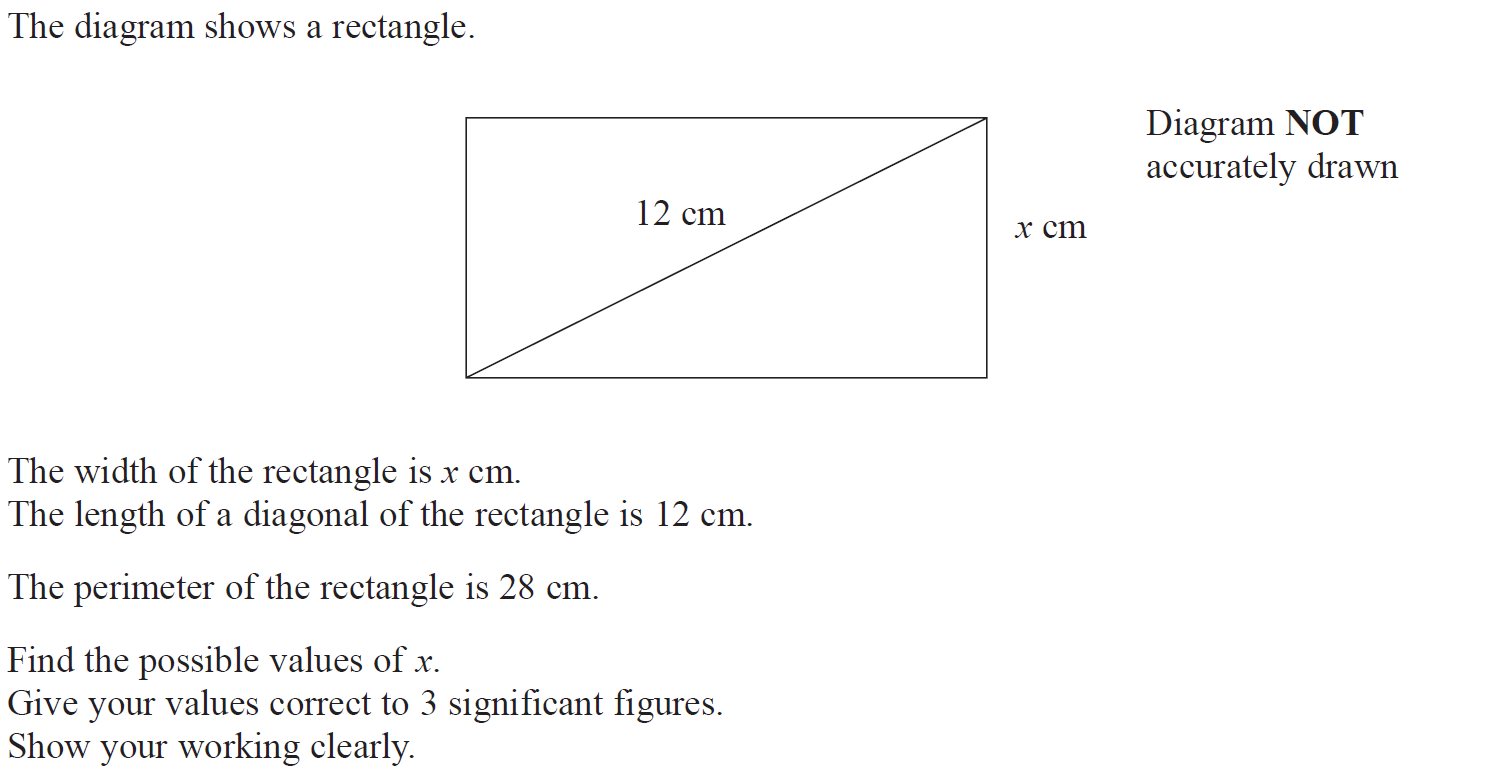 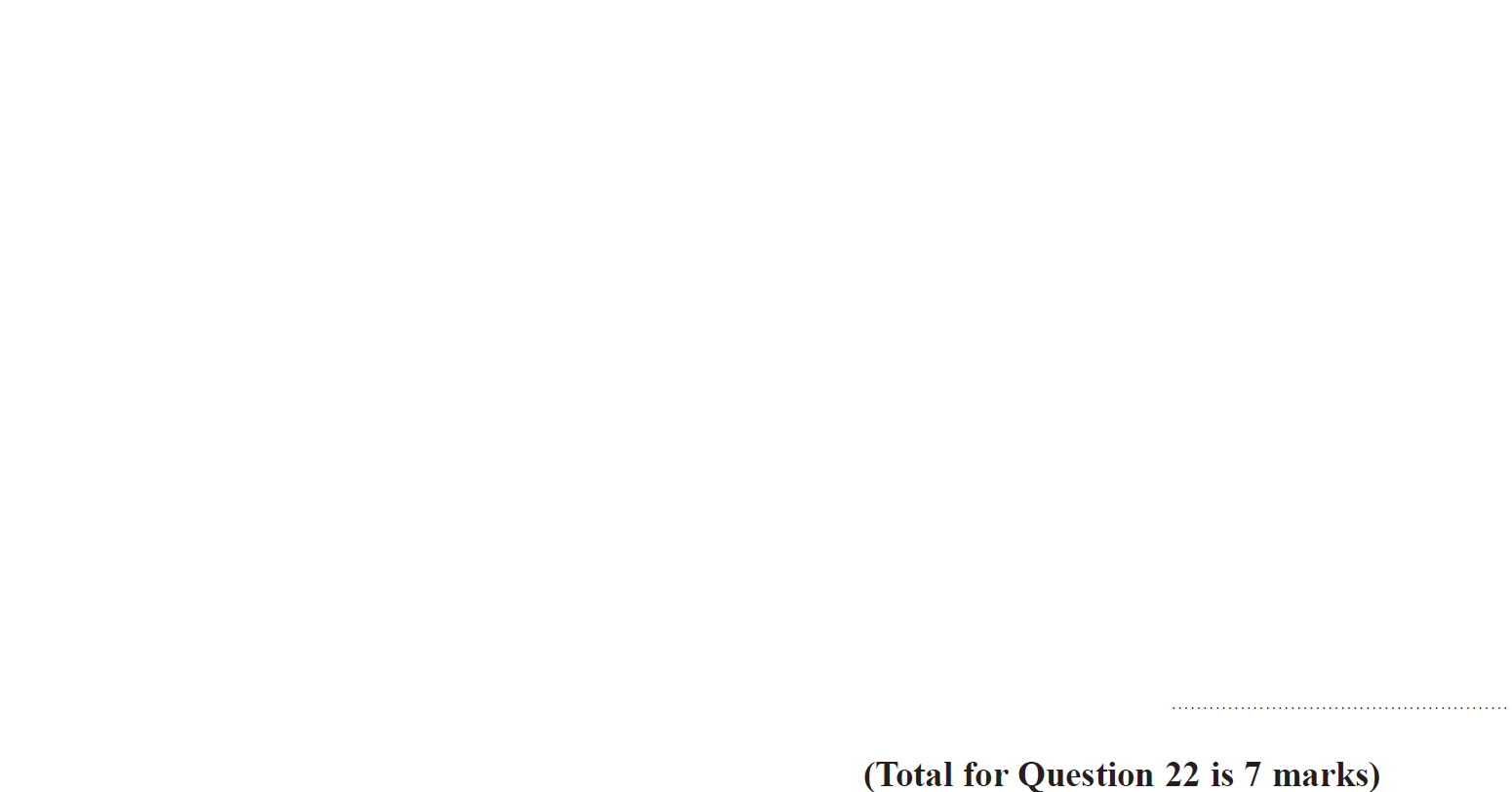 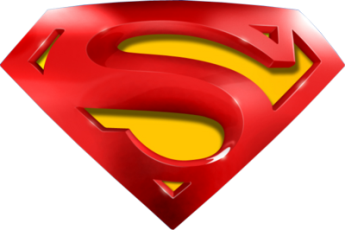 Jan 2016 3H Q22
Simultaneous Equations
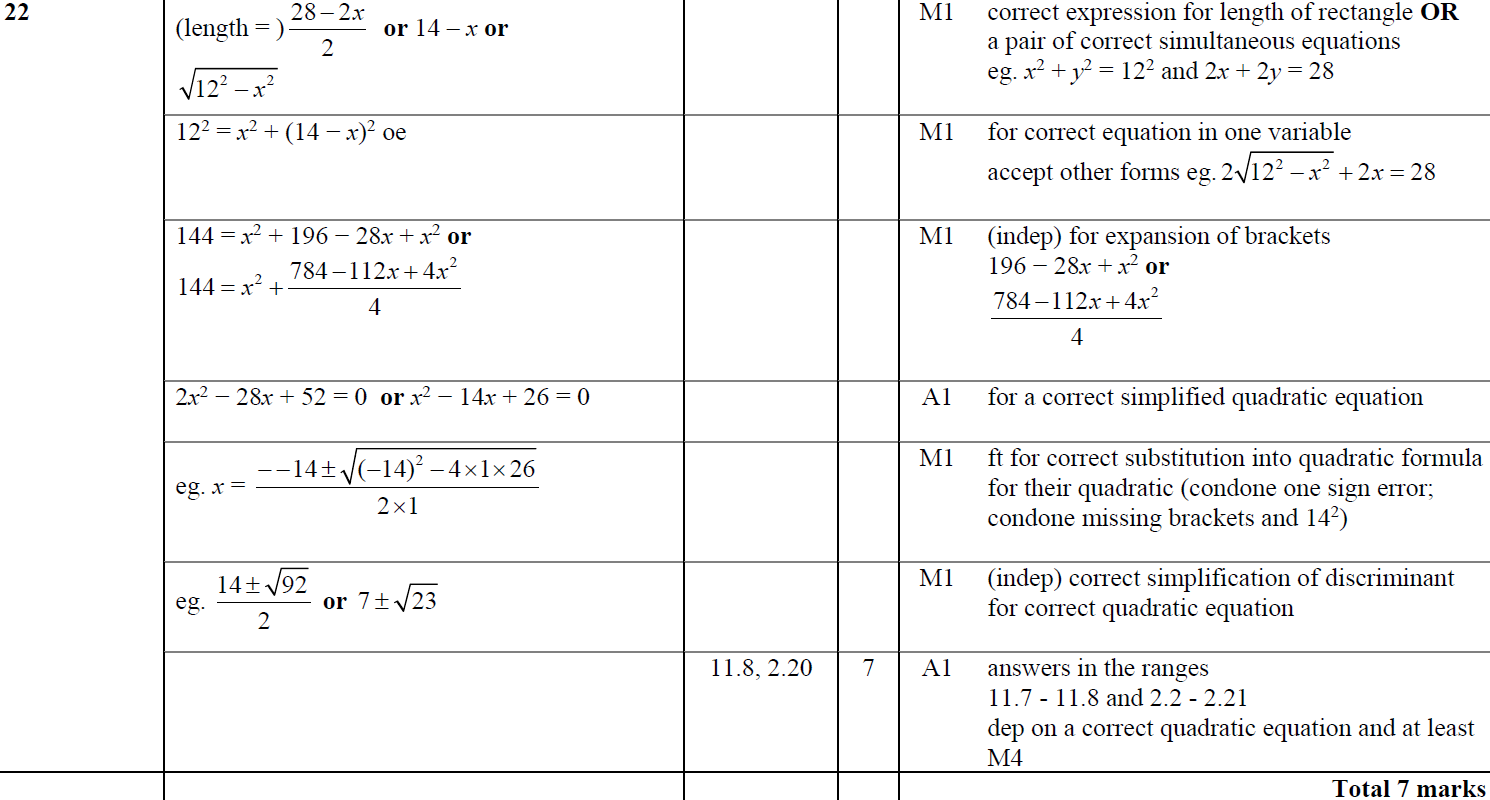 A
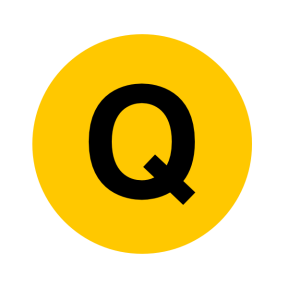 Jan 2016 4H Q11
Simultaneous Equations
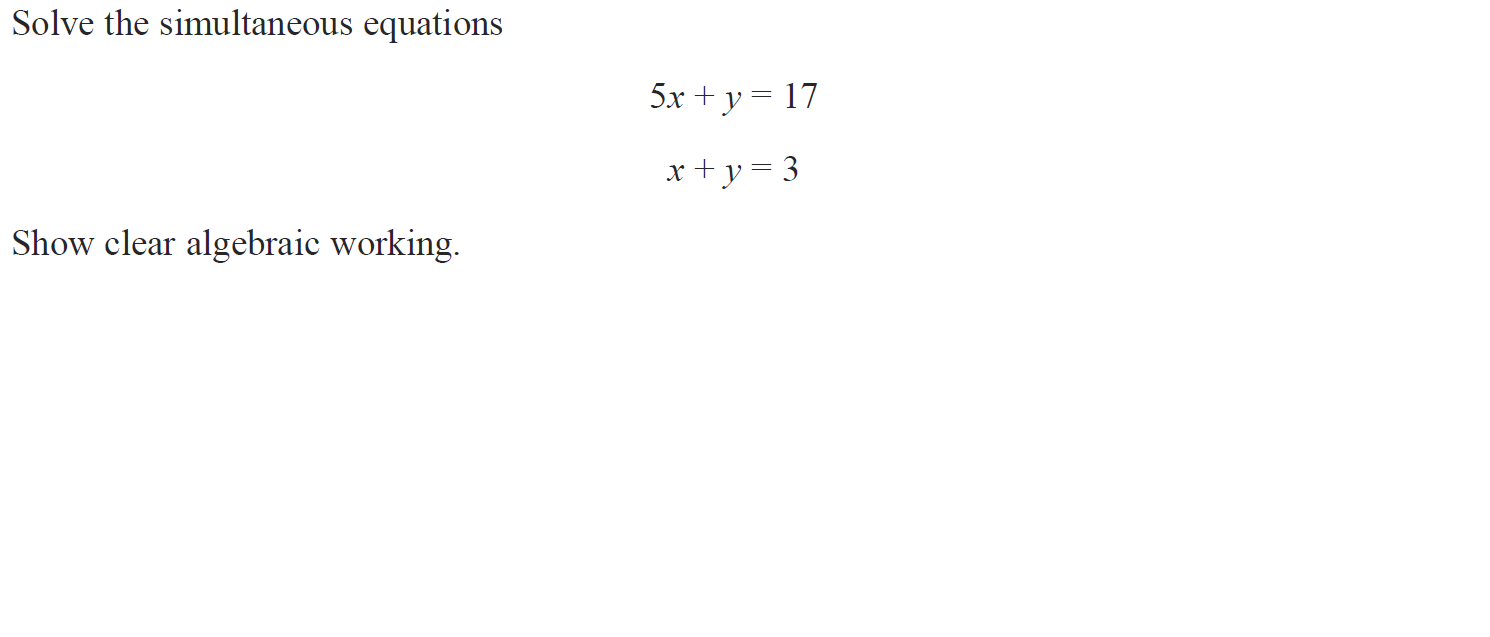 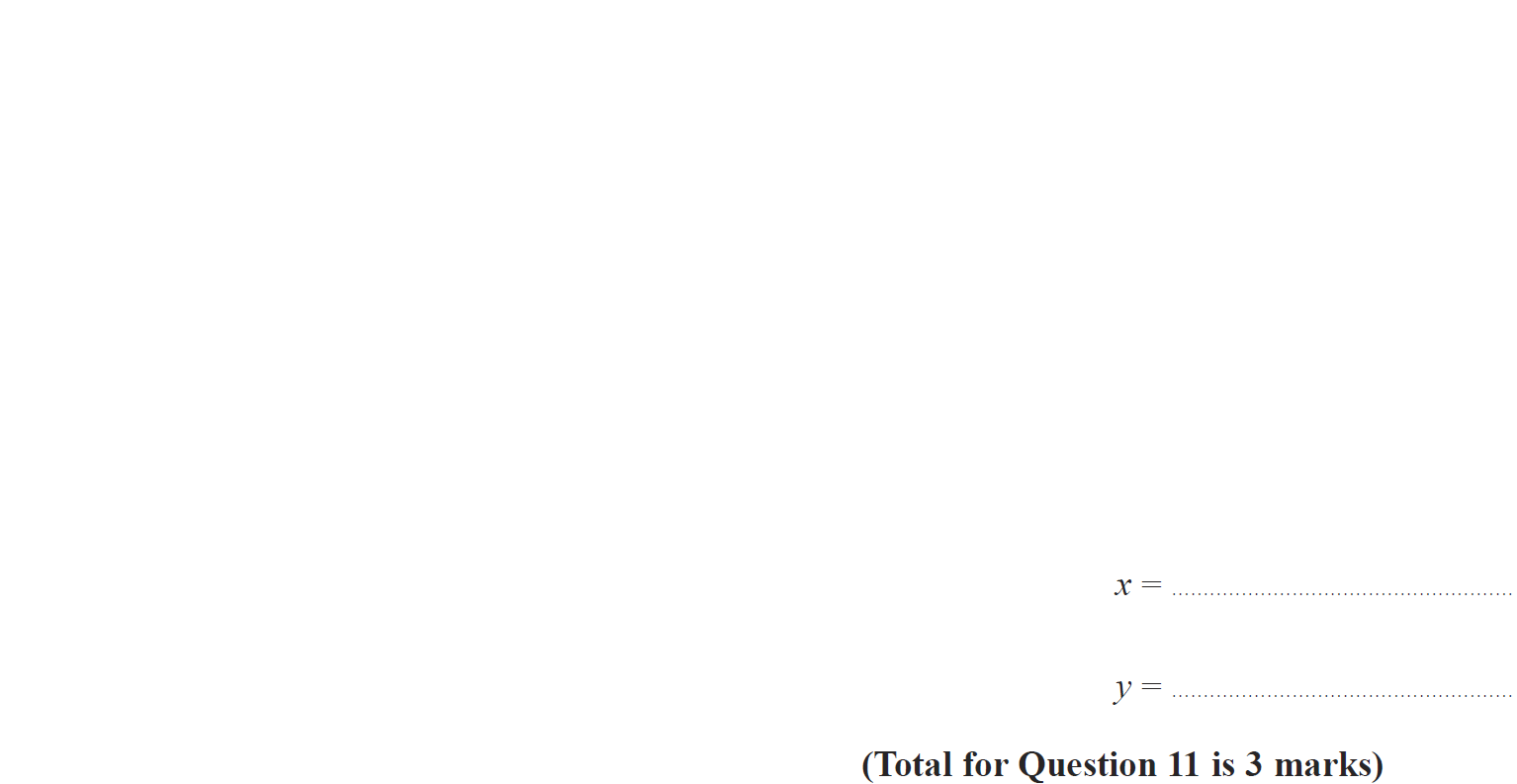 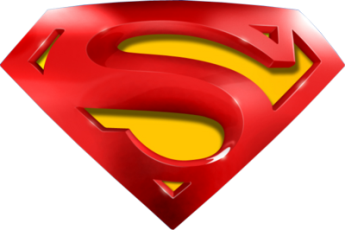 Jan 2016 4H Q11
Simultaneous Equations
A
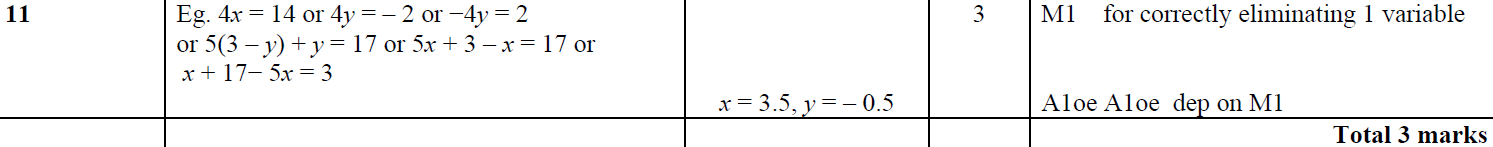 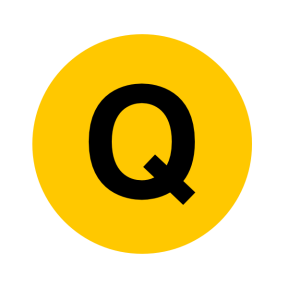 Jan 2016 3HR Q11
Simultaneous Equations
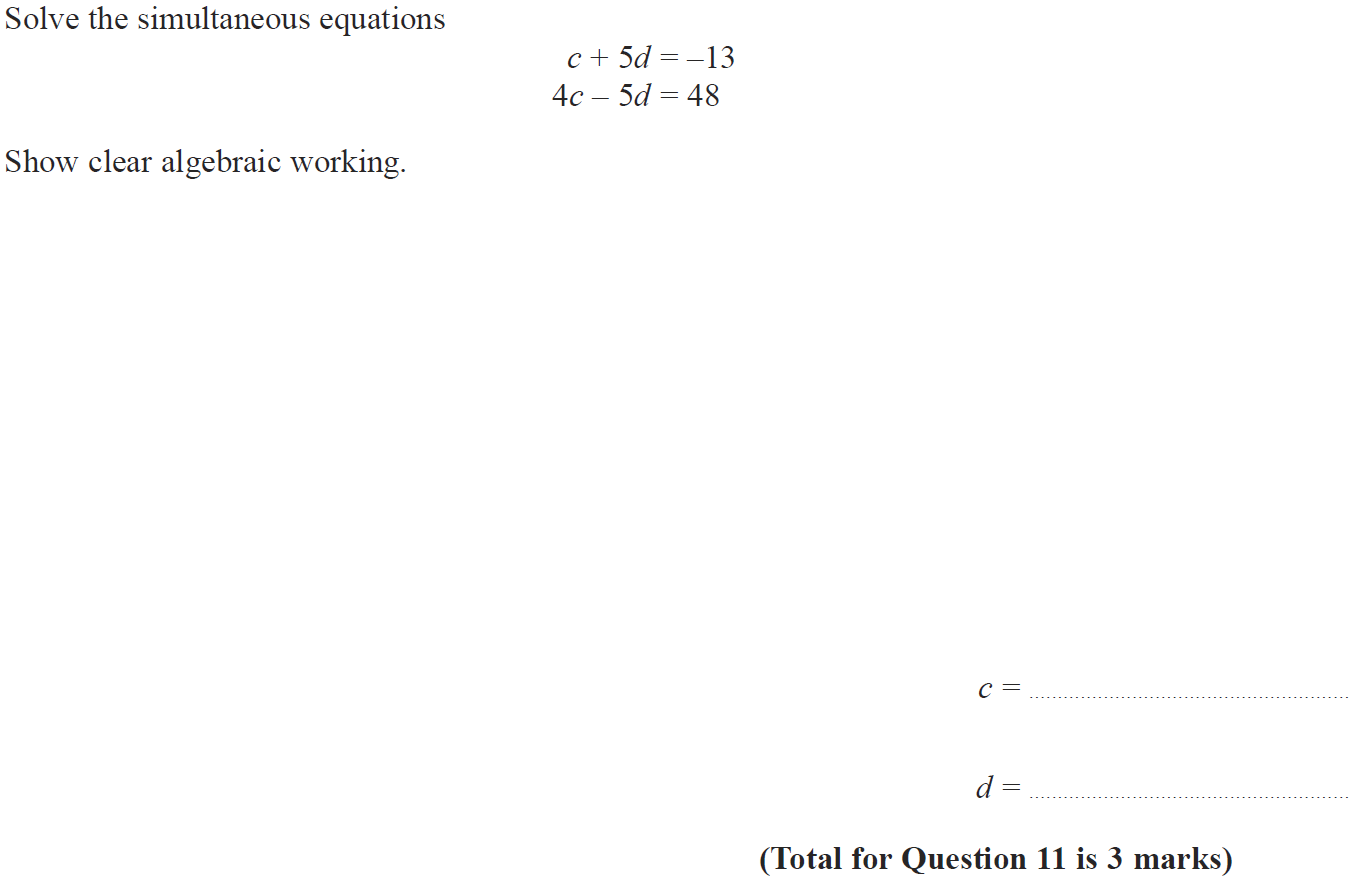 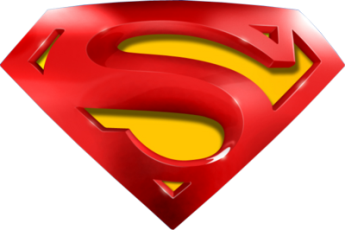 Jan 2016 3HR Q11
Simultaneous Equations
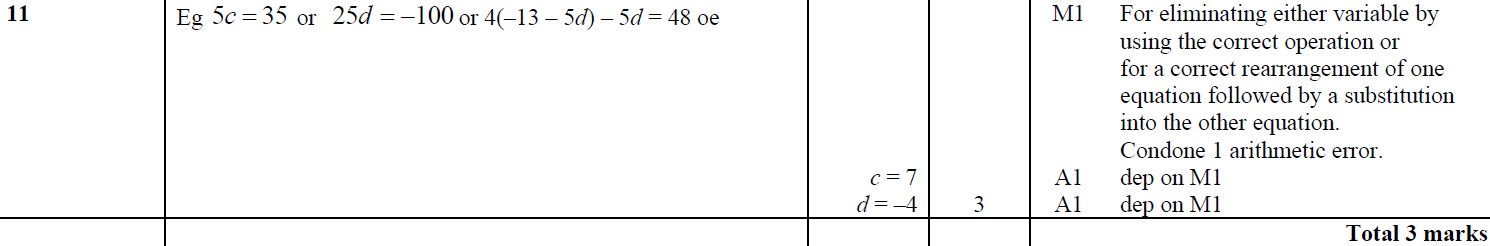 A
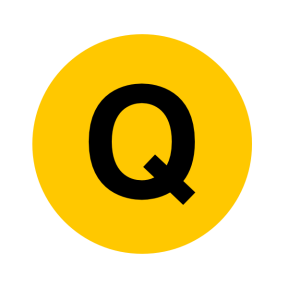 Jan 2016 4HR Q24
Simultaneous Equations
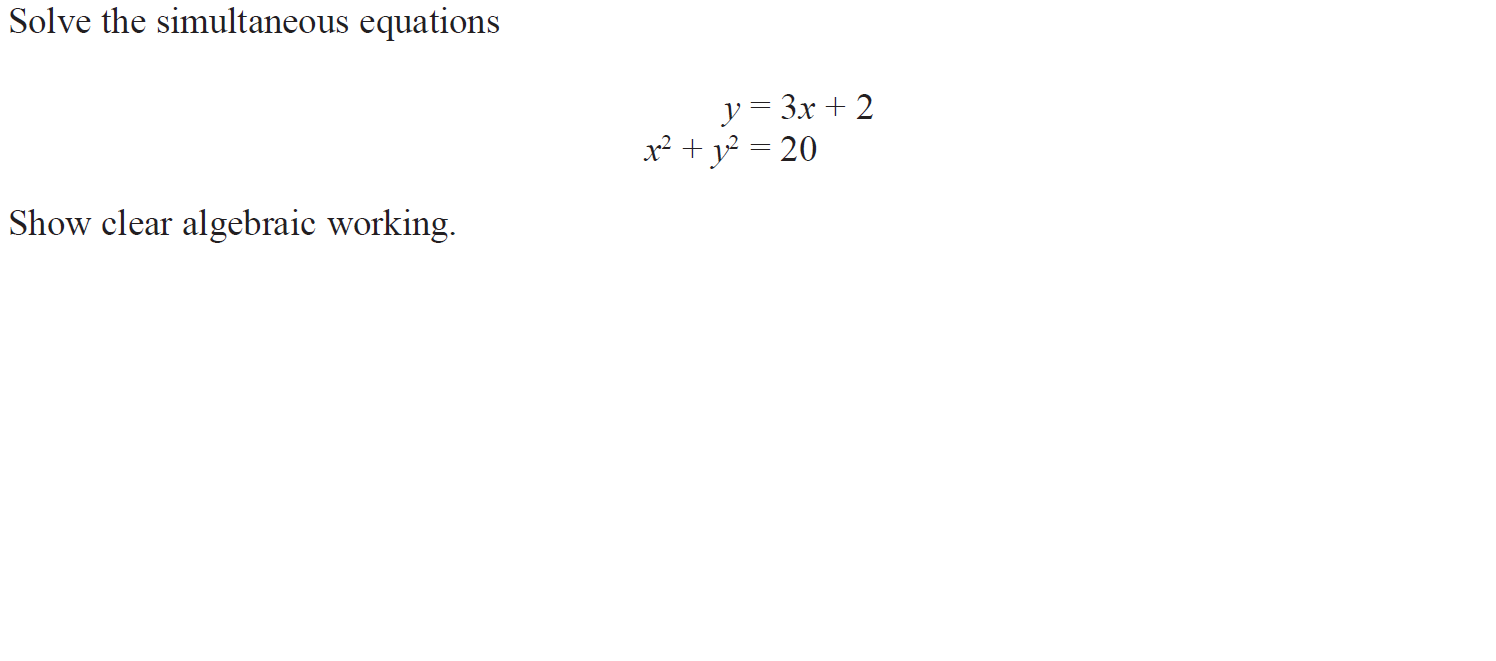 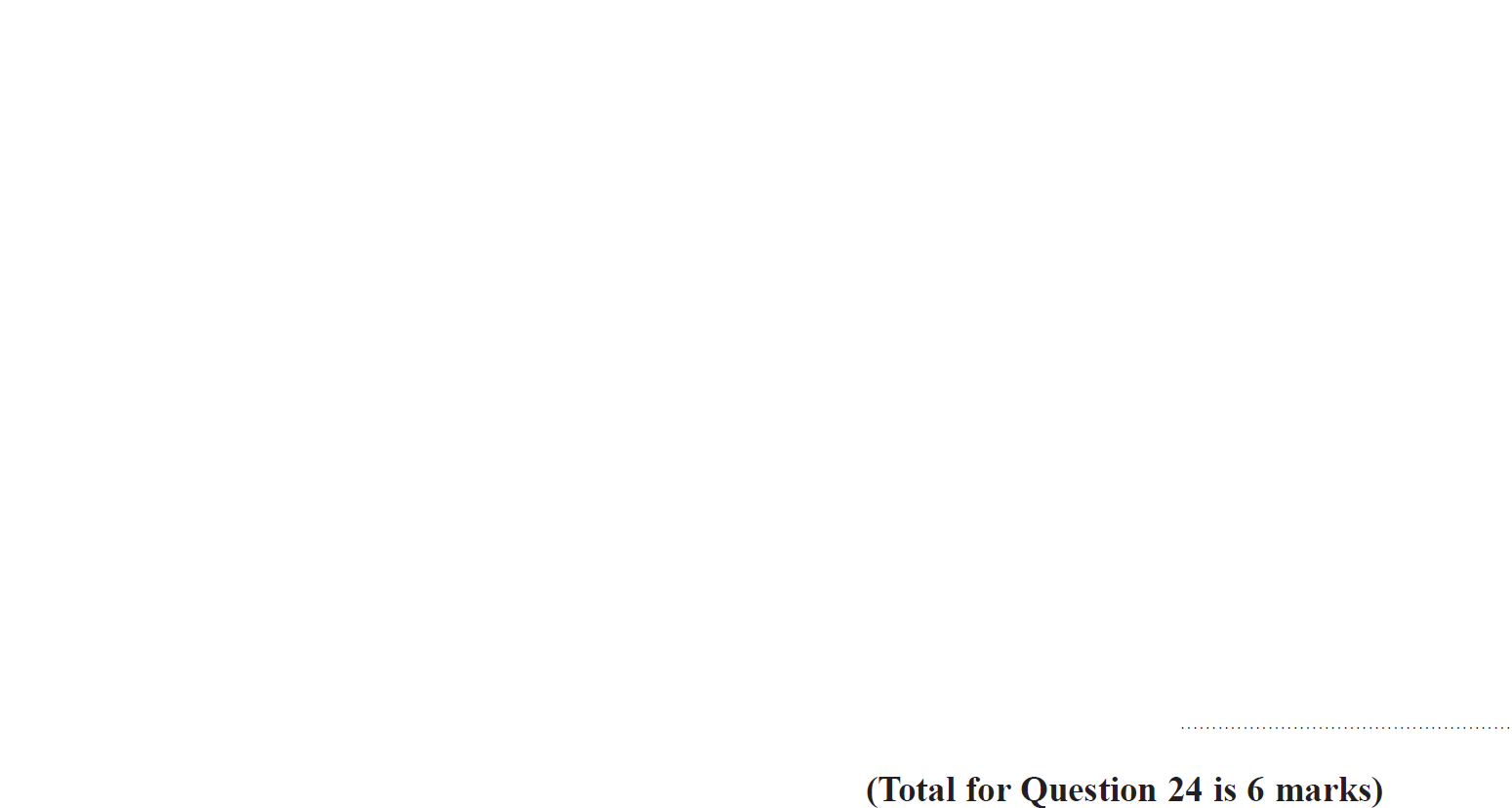 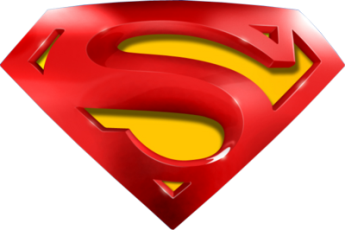 Jan 2016 4HR Q24
Simultaneous Equations
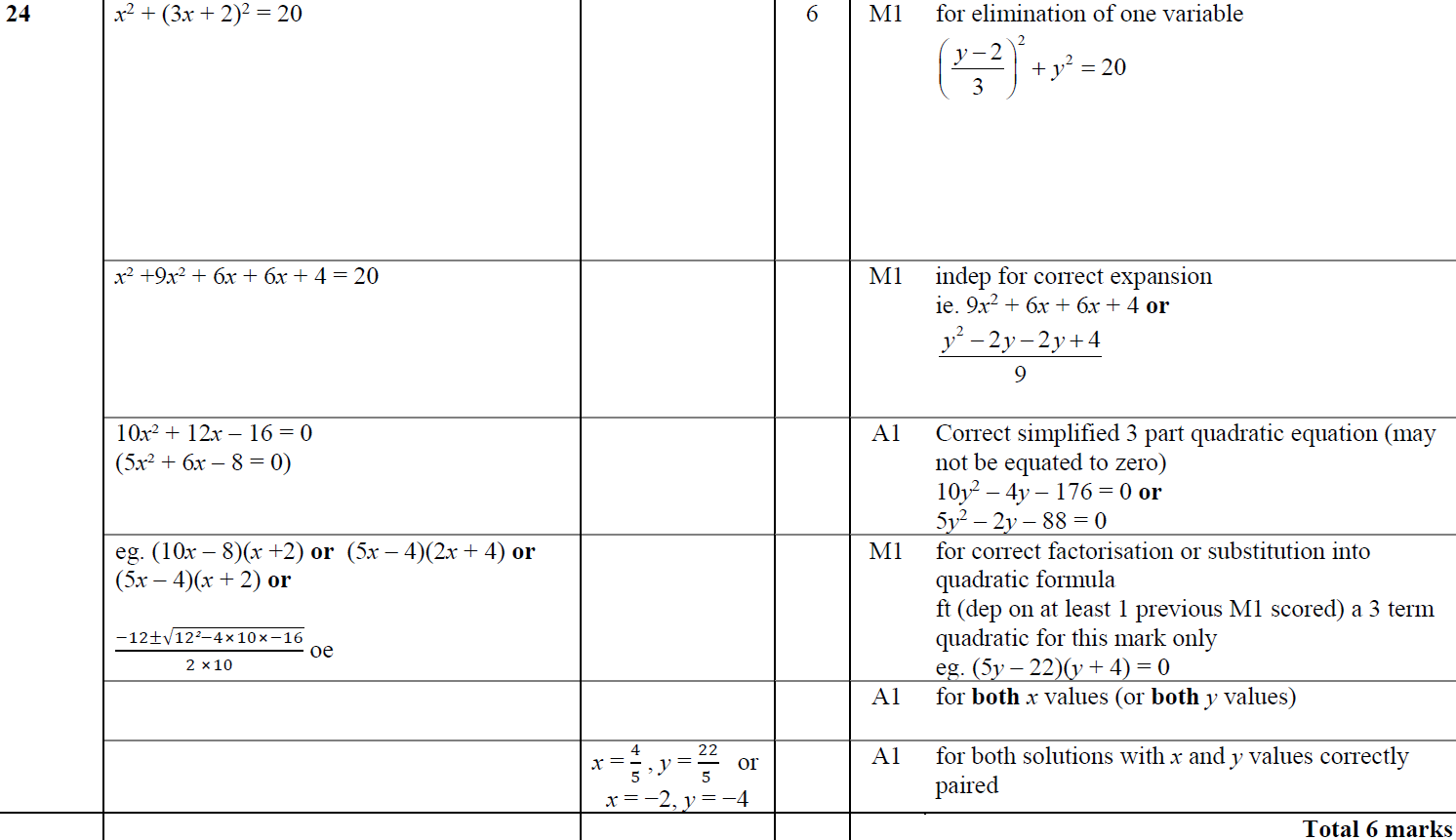 A
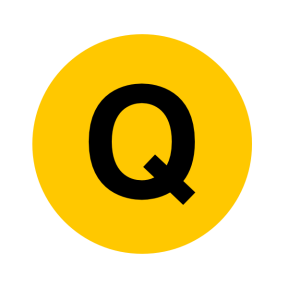 May 2016 3H Q12
Simultaneous Equations
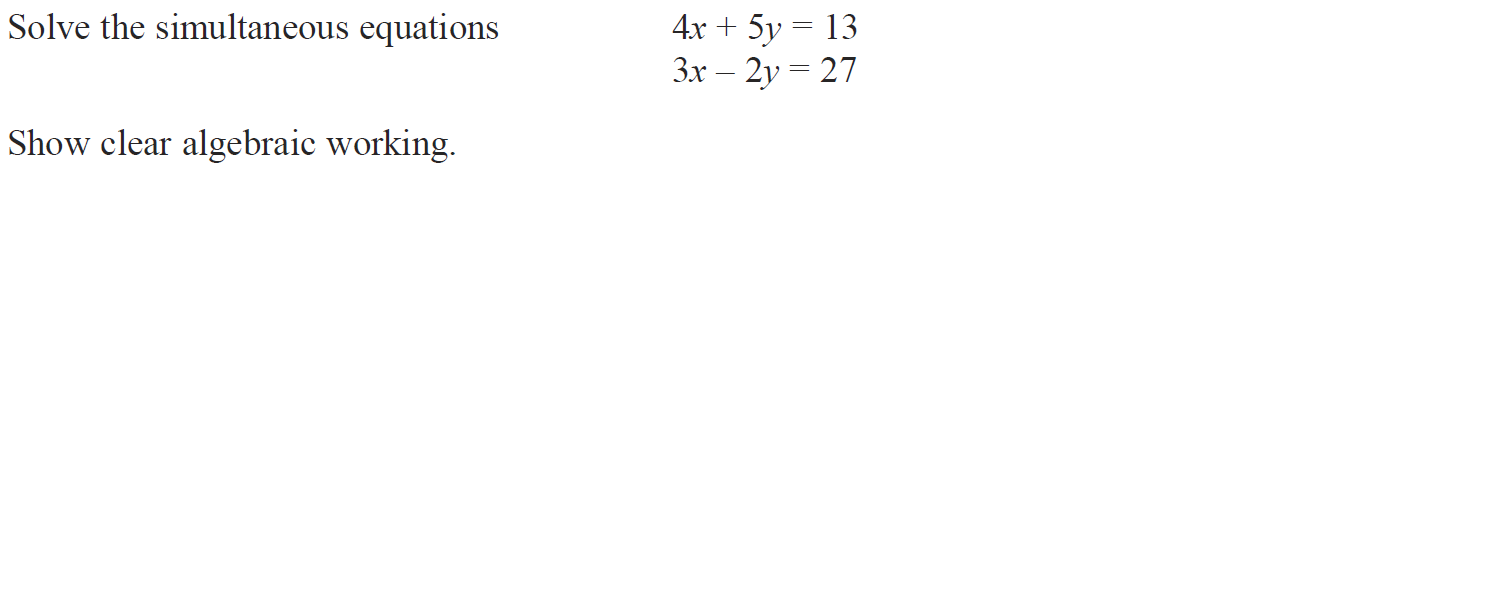 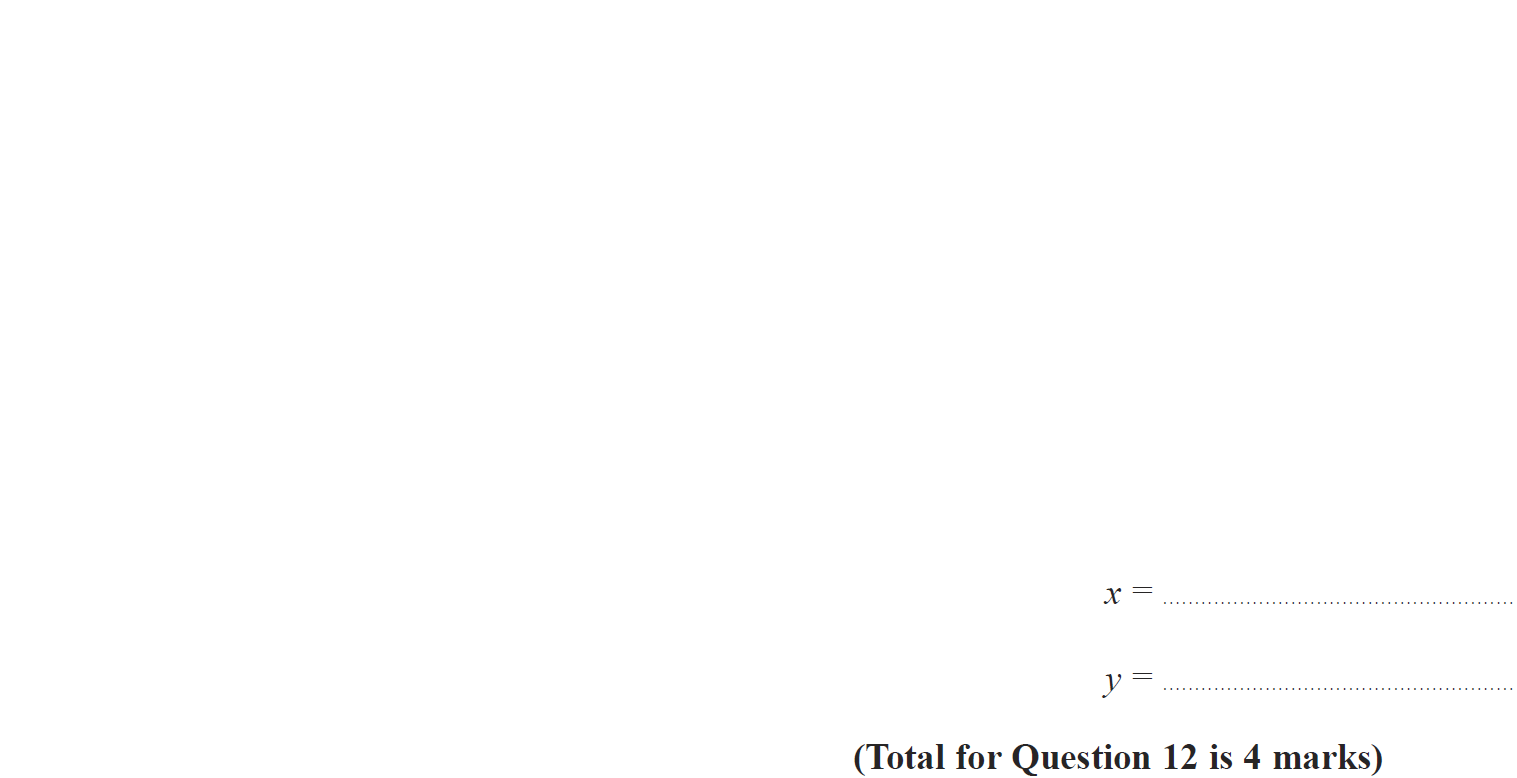 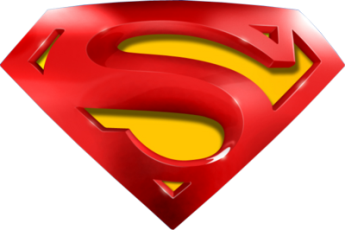 May 2016 3H Q12
Simultaneous Equations
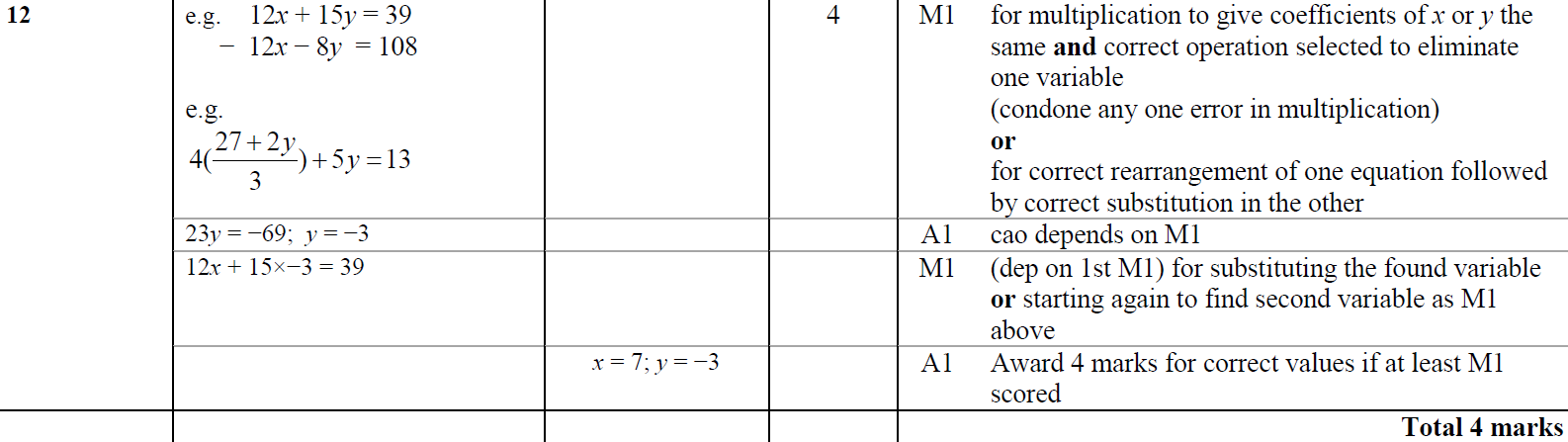 A
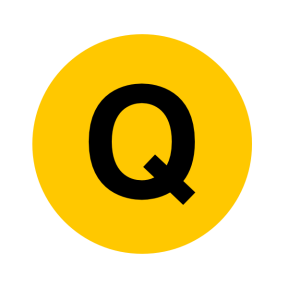 June 2016 4HR Q10
Simultaneous Equations
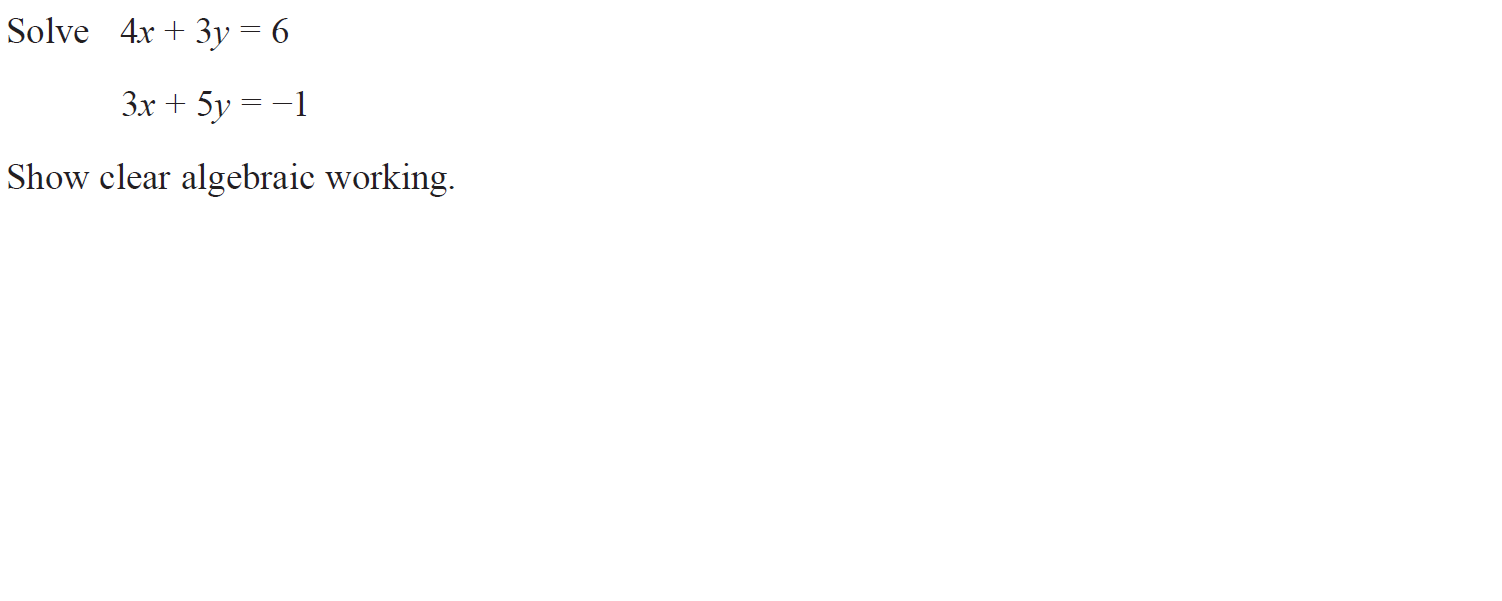 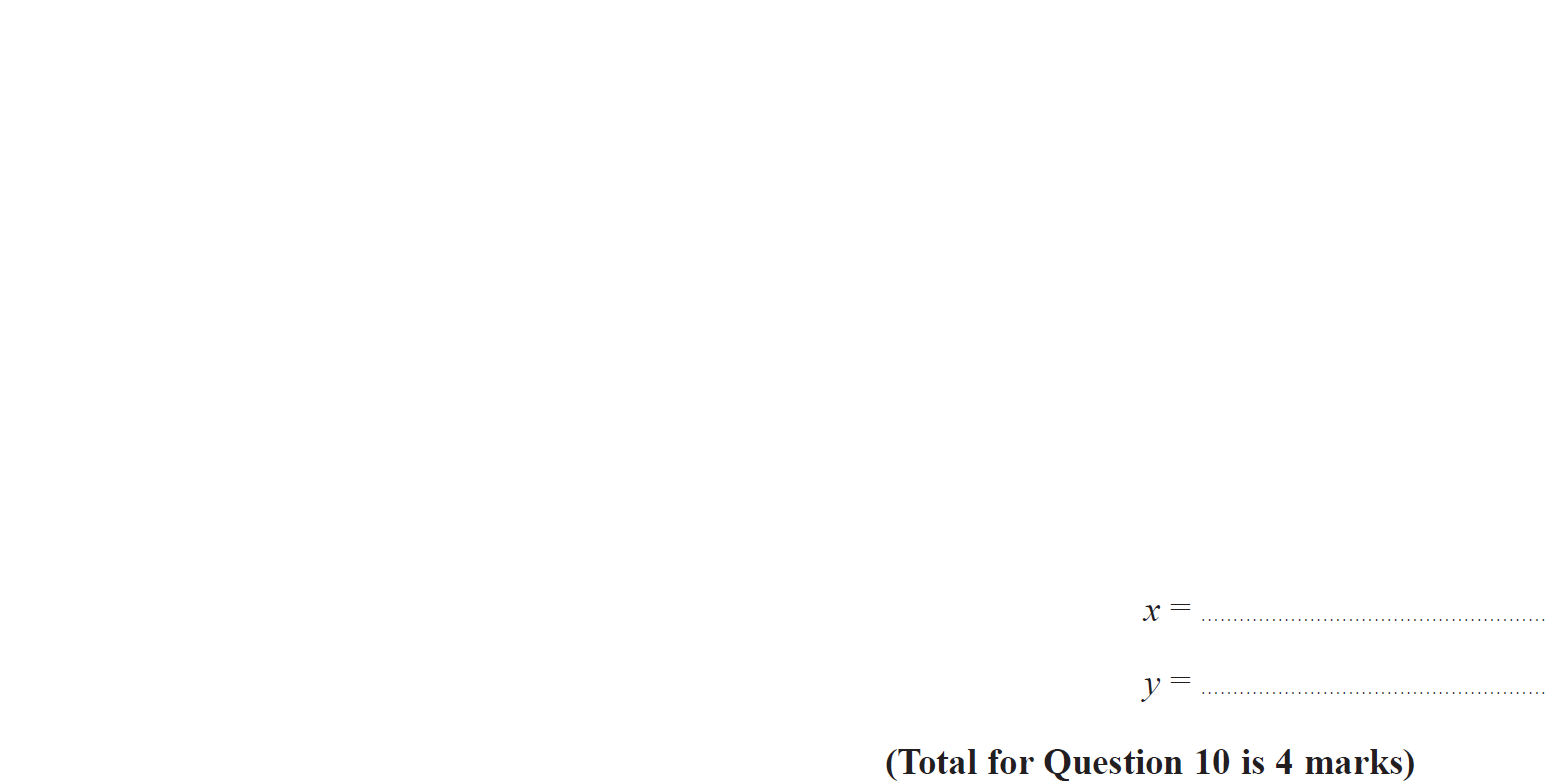 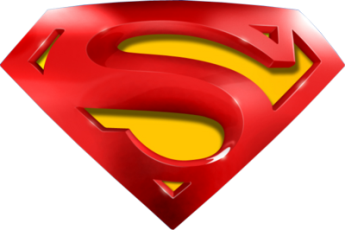 June 2016 4HR Q10
Simultaneous Equations
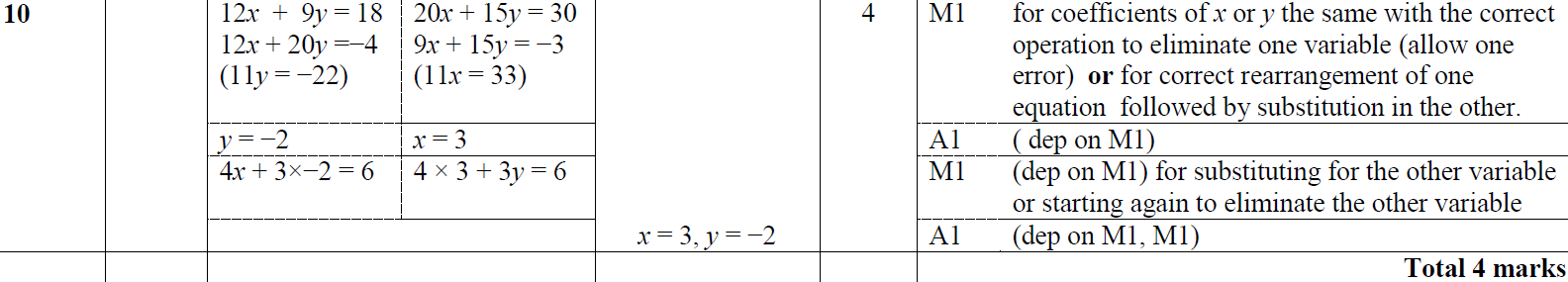 A
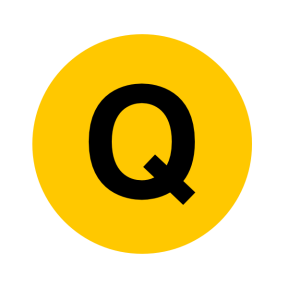 June 2016 4HR Q20
Simultaneous Equations
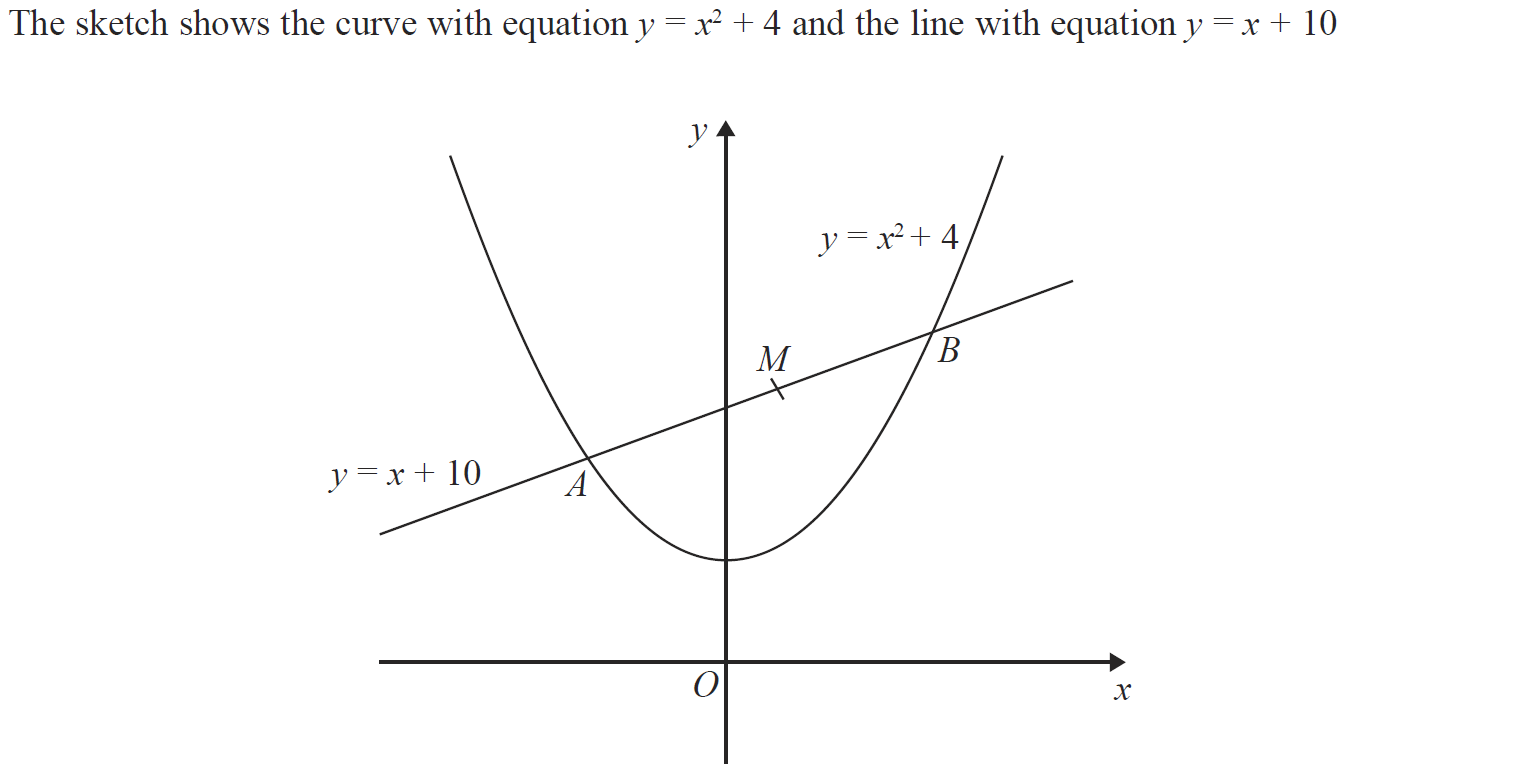 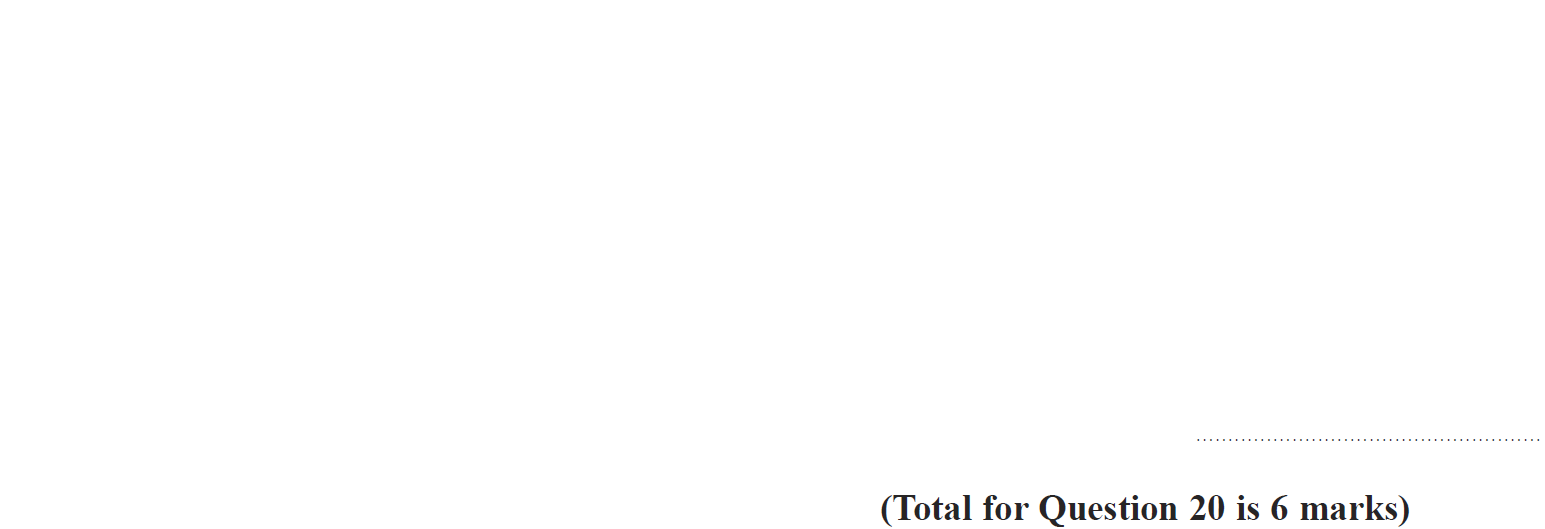 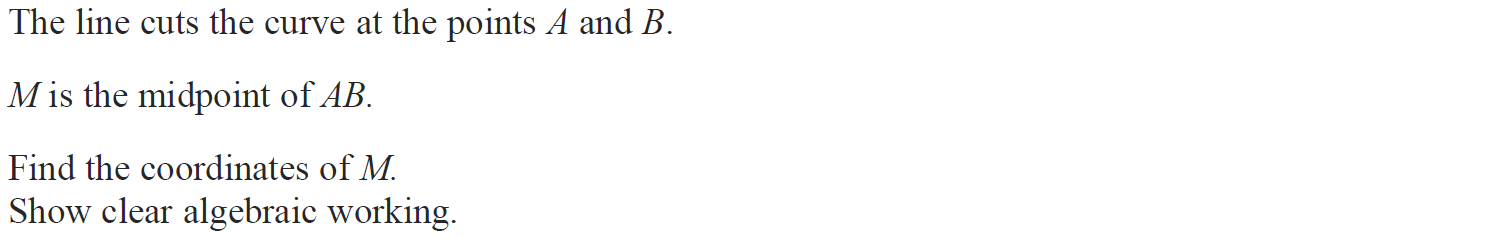 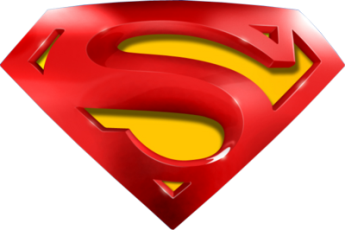 June 2016 4HR Q20
Simultaneous Equations
A
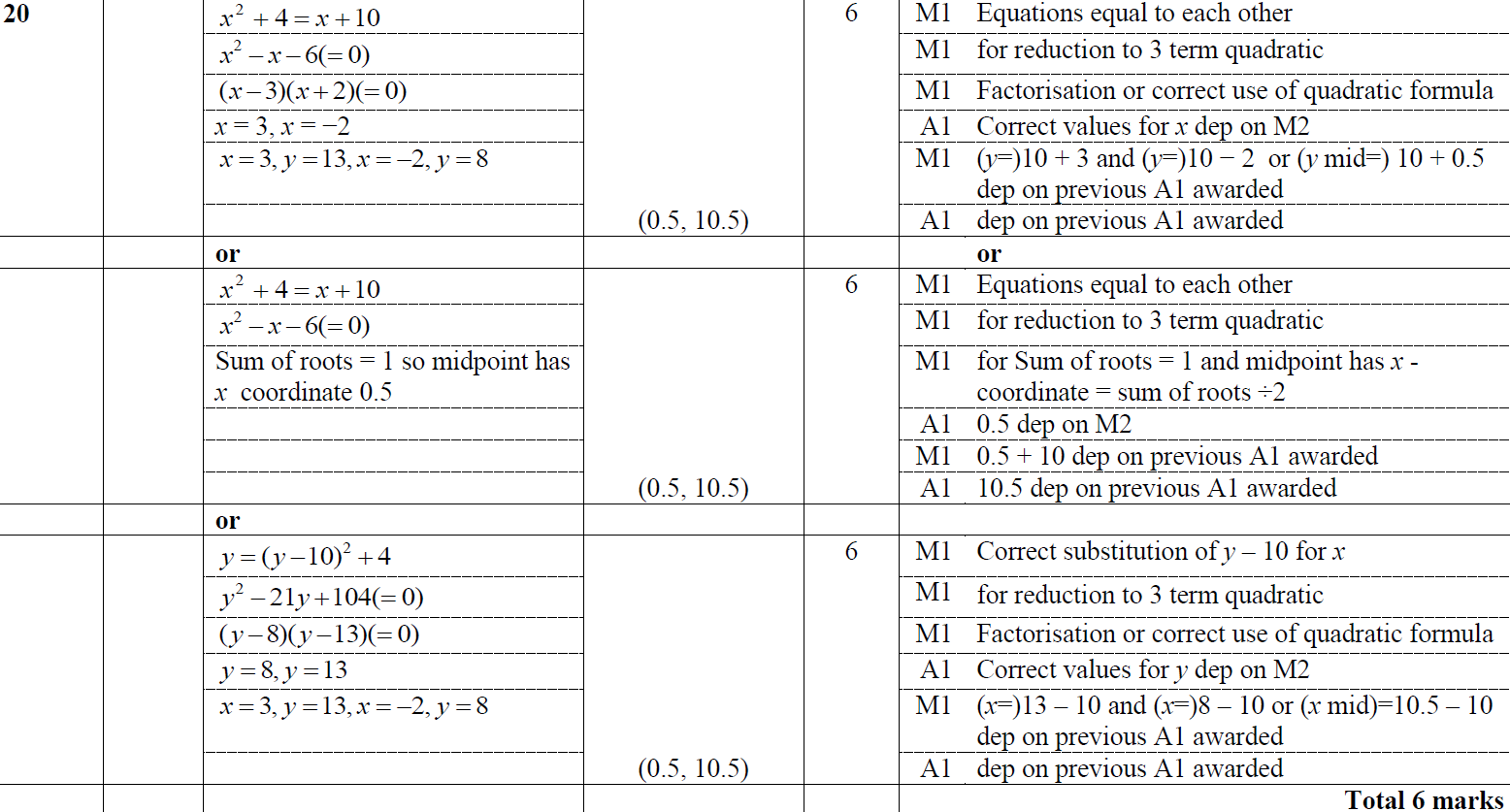 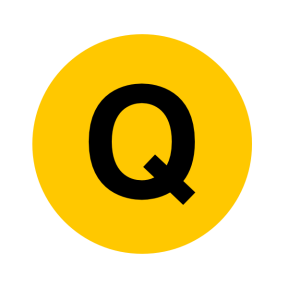 Jan 2017 3H Q23
Simultaneous Equations
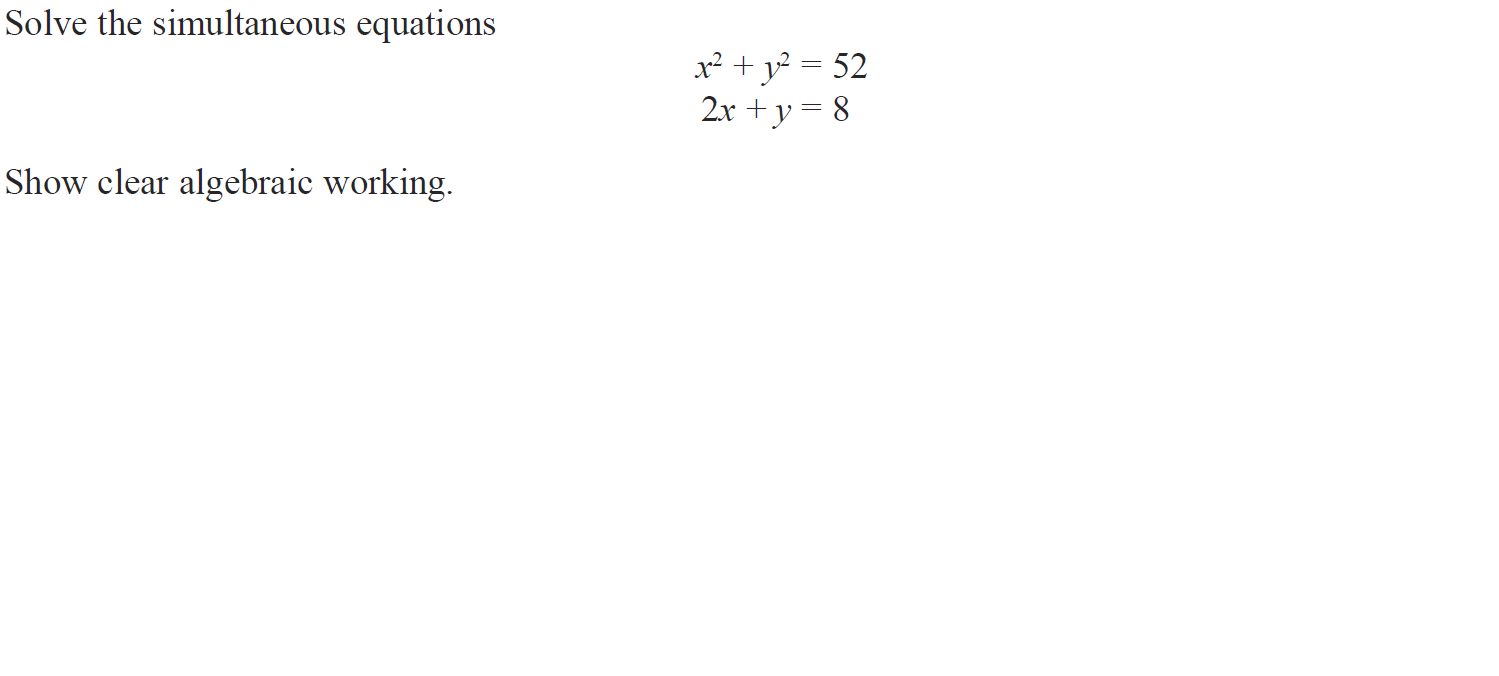 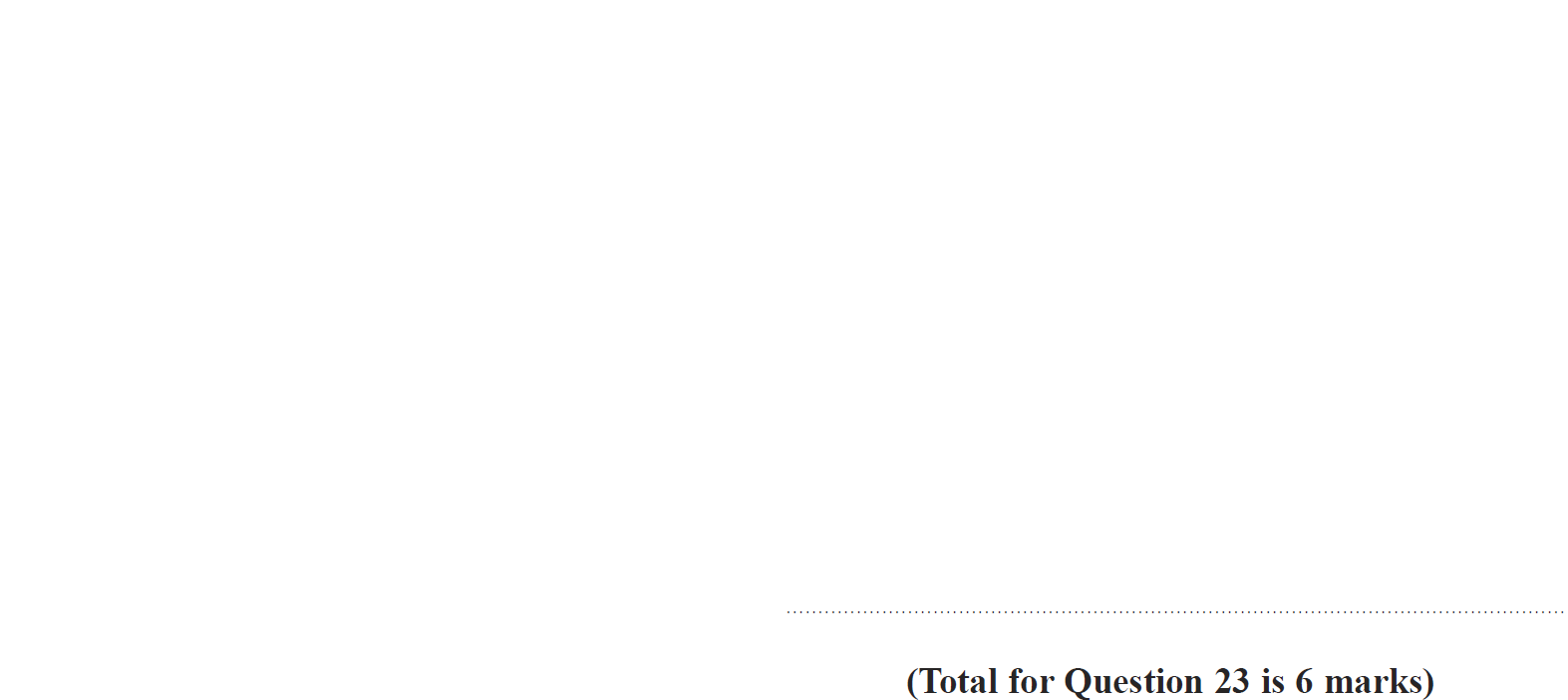 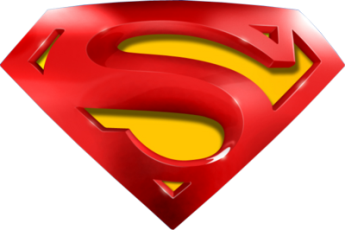 Jan 2017 3H Q23
Simultaneous Equations
A
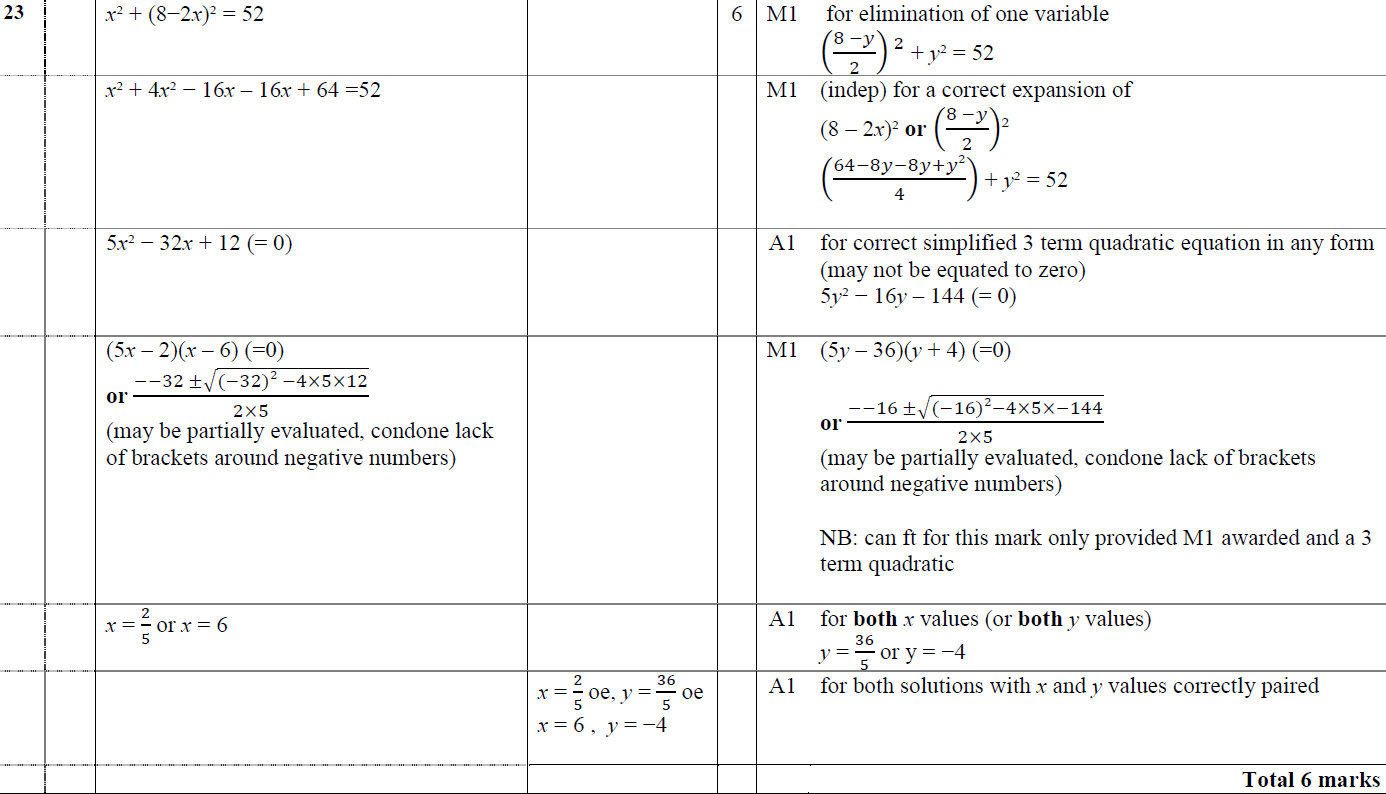 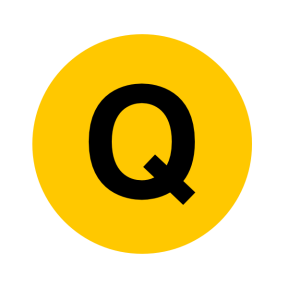 Jan 2017 4H Q10
Simultaneous Equations
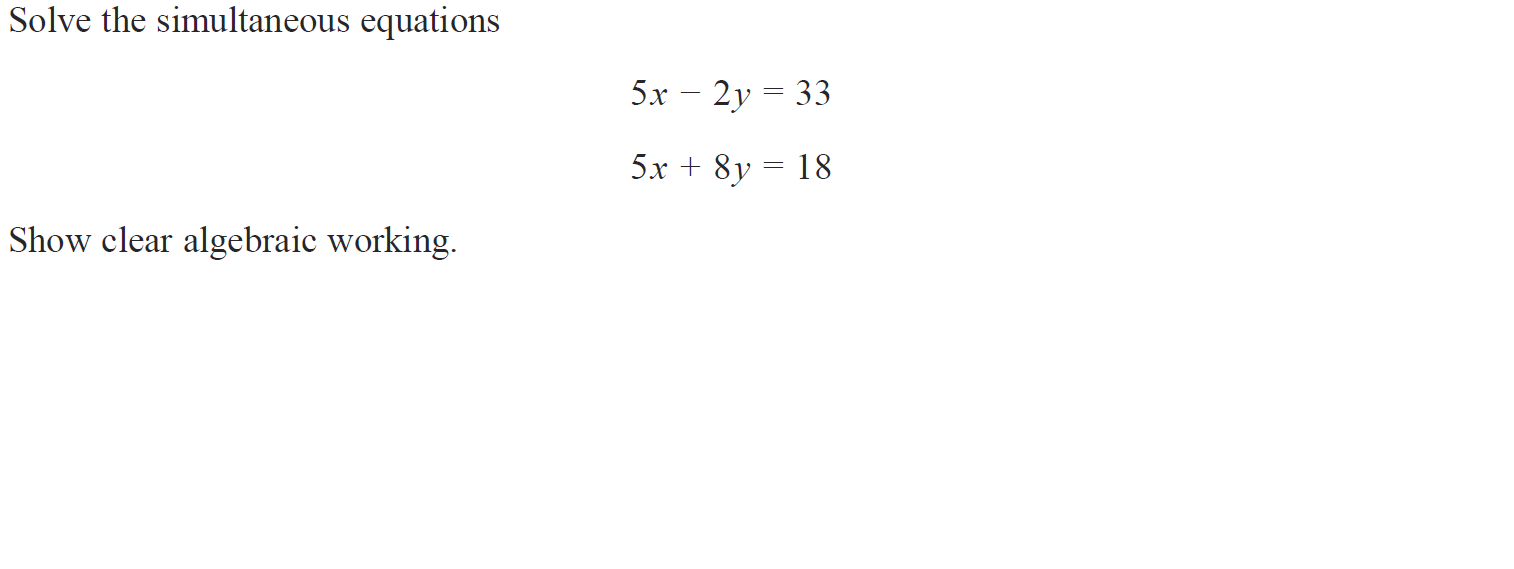 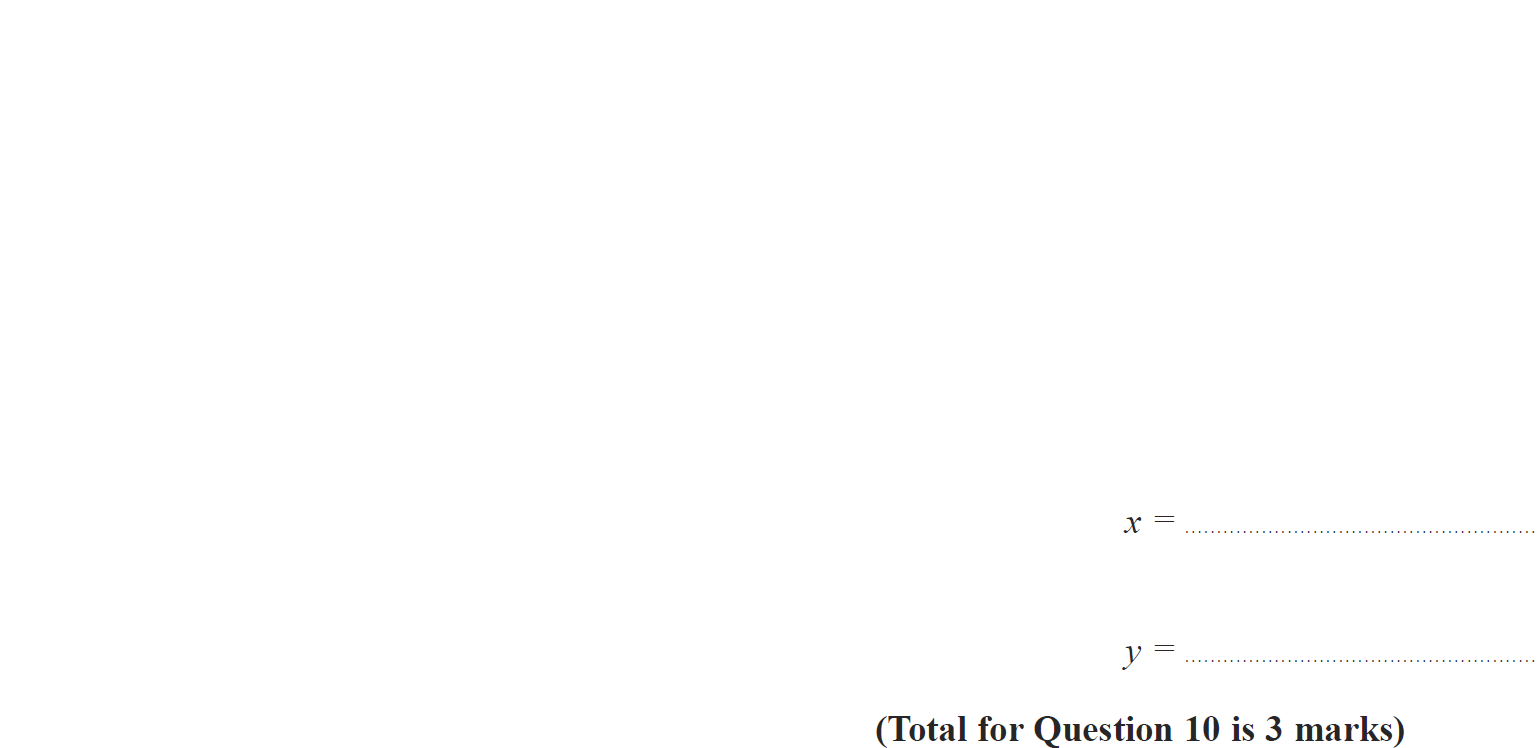 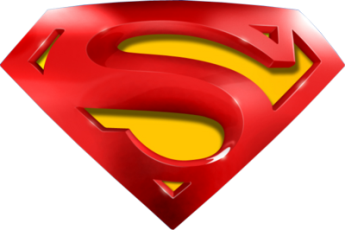 Jan 2017 4H Q10
Simultaneous Equations
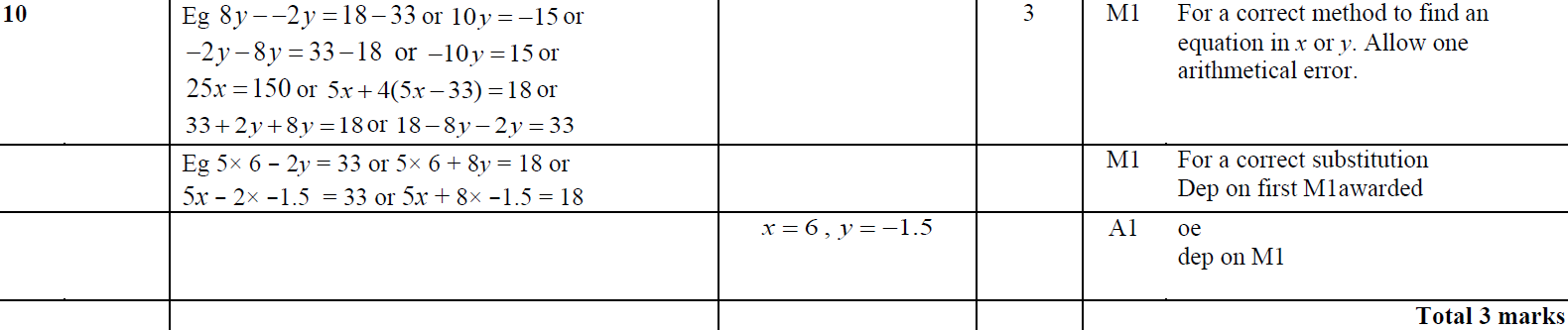 A
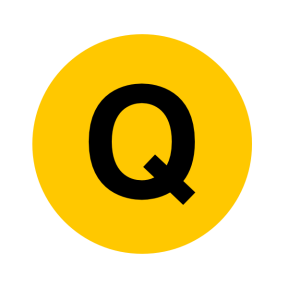 Jan 2017 3HR Q11
Simultaneous Equations
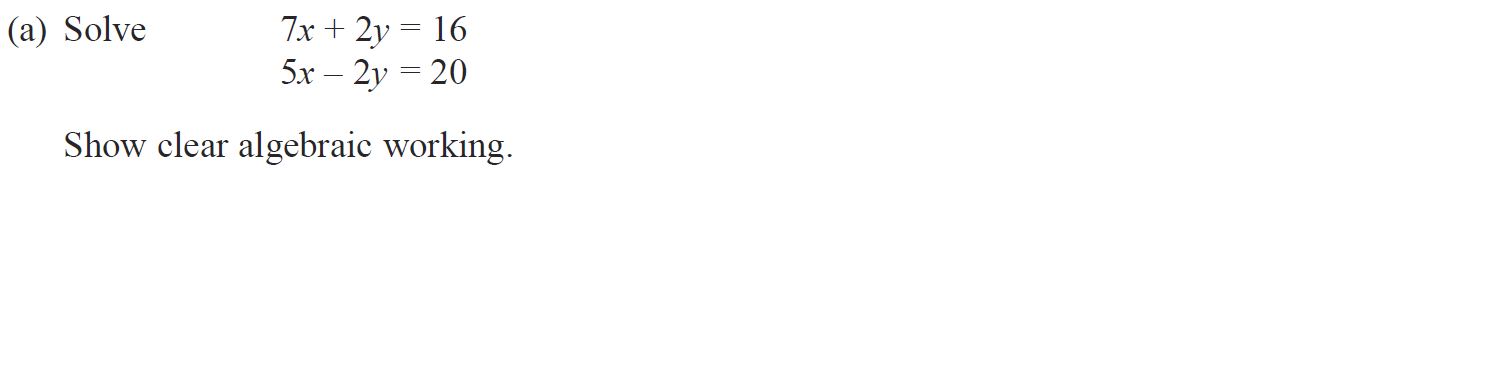 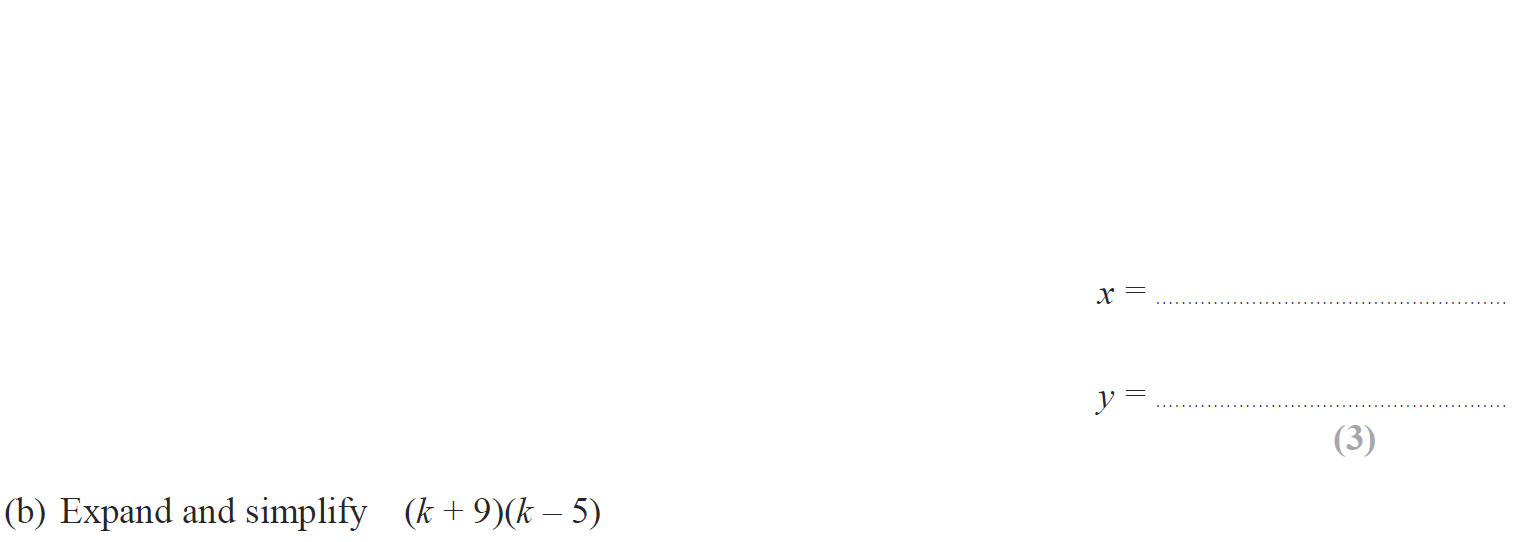 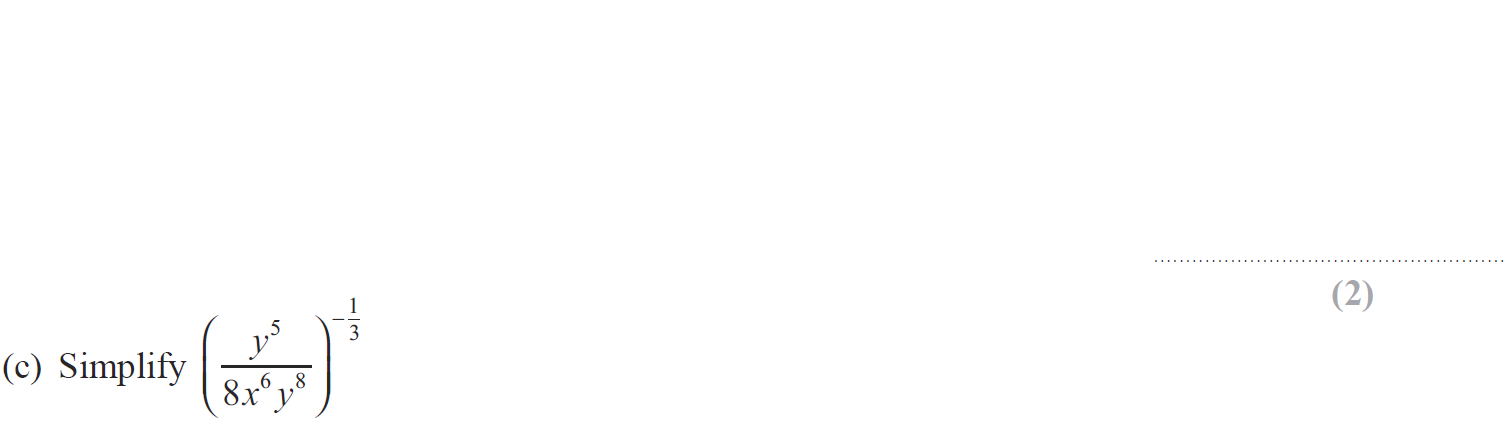 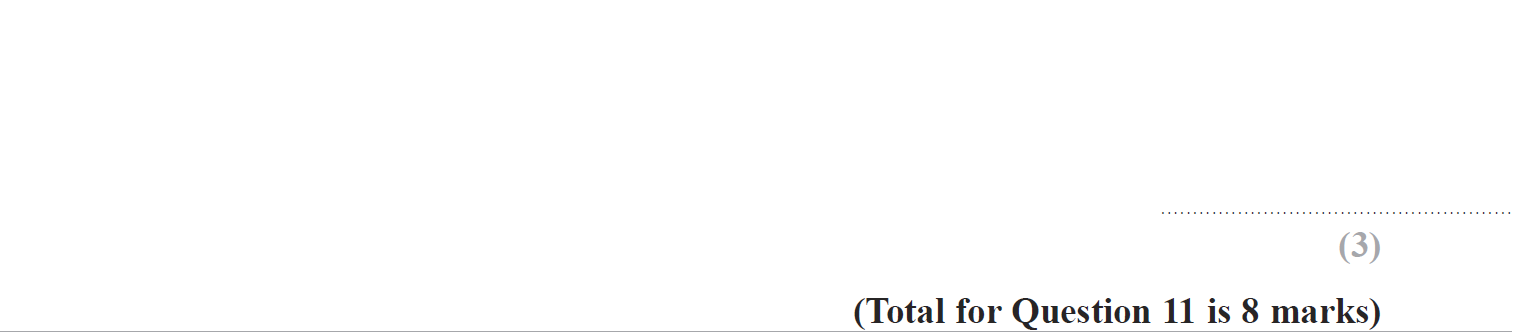 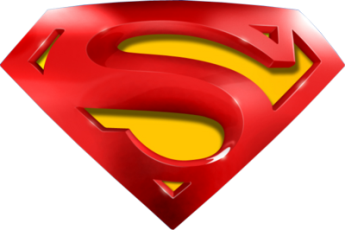 Jan 2017 3HR Q11
Simultaneous Equations
A
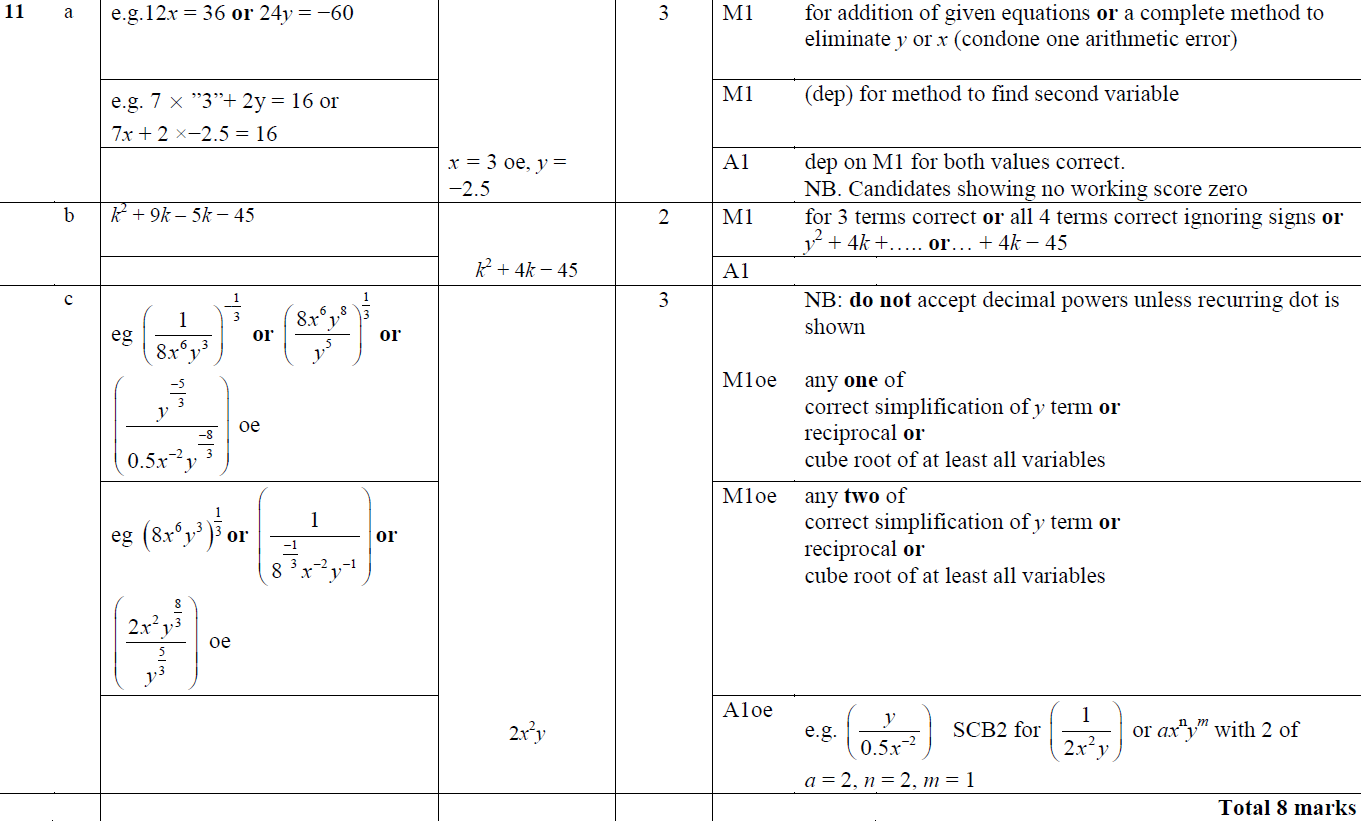 B
C
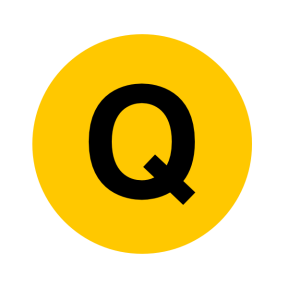 May 2017 3H Q10
Simultaneous Equations
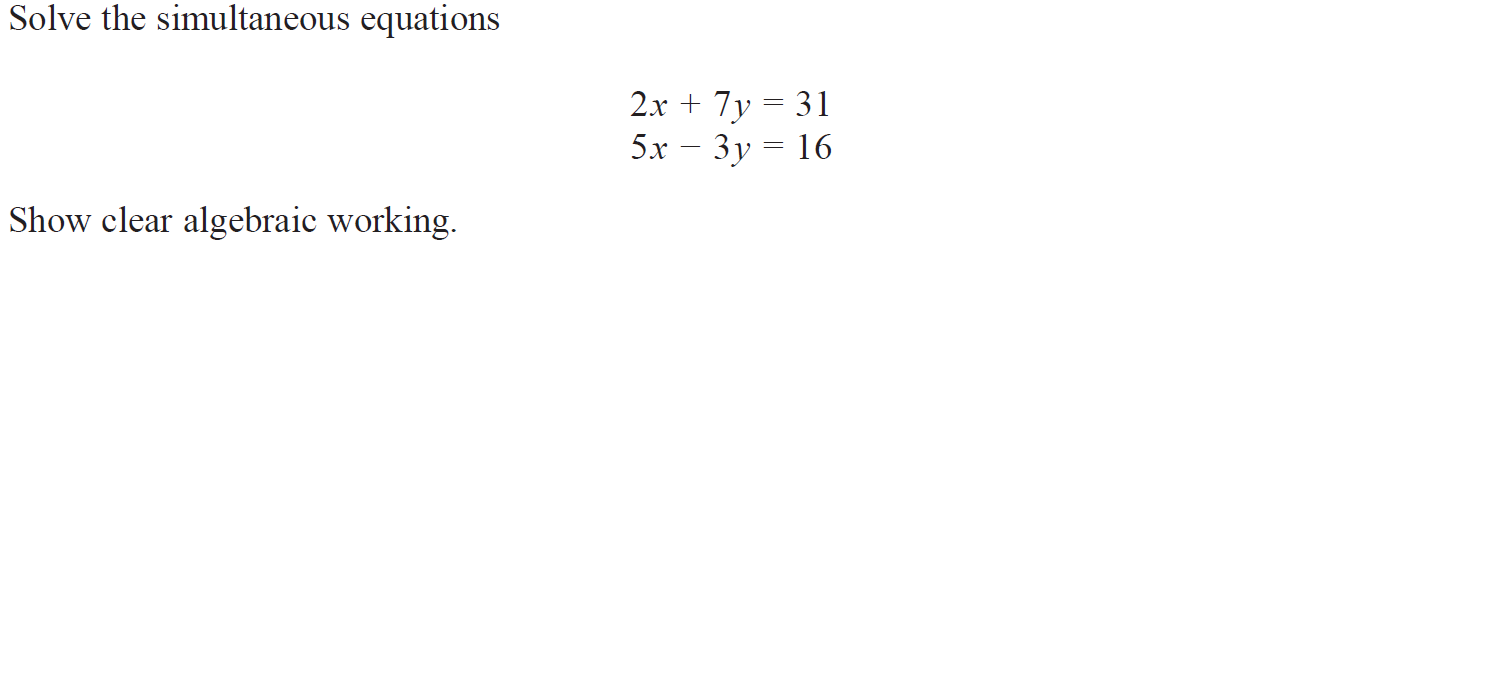 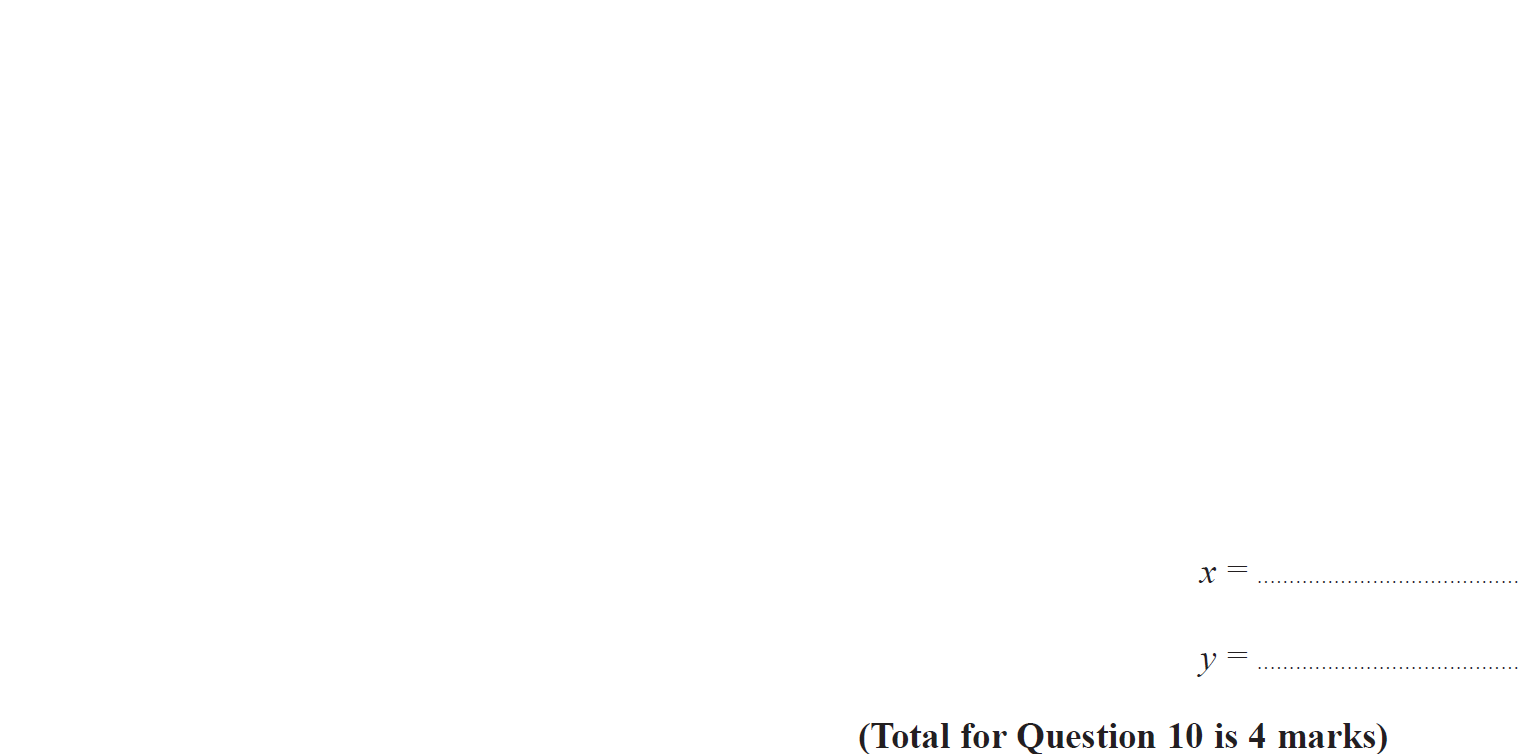 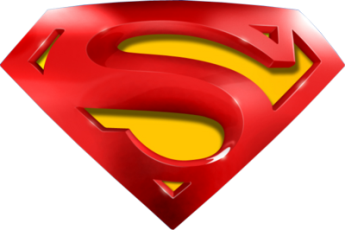 May 2017 3H Q10
Simultaneous Equations
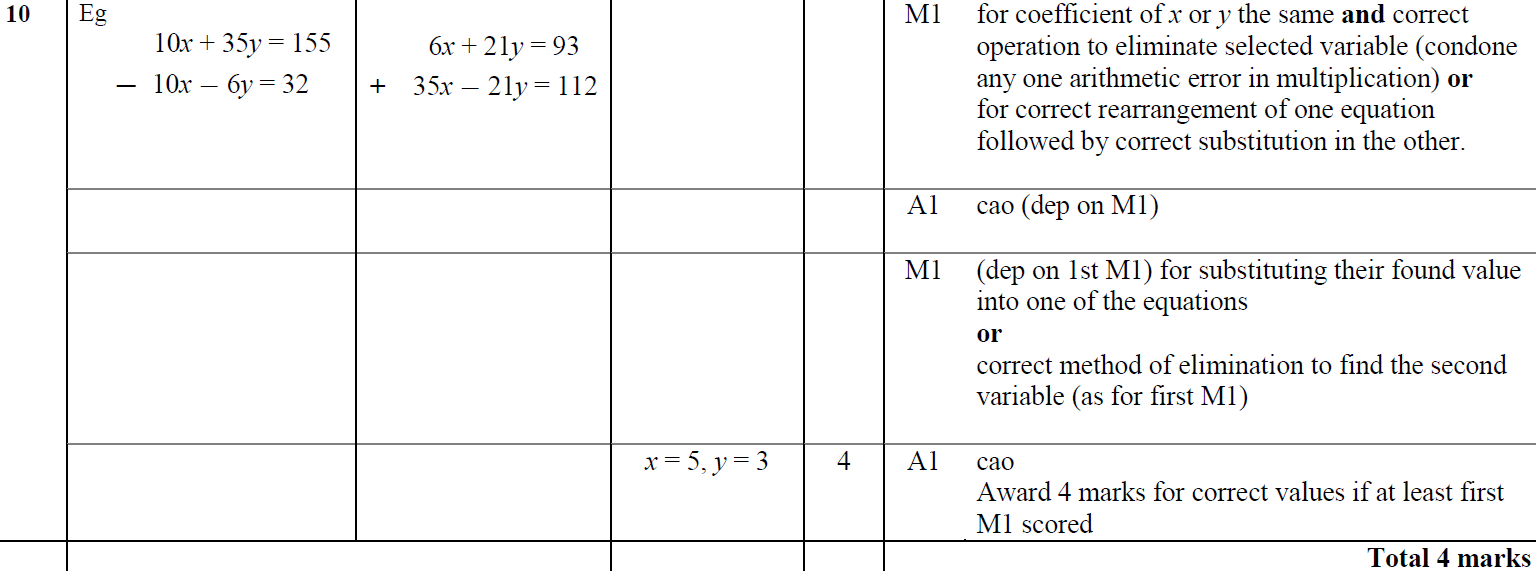 A
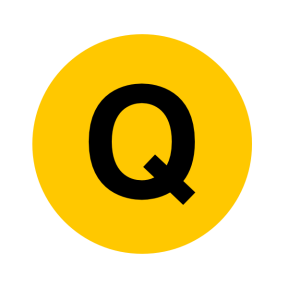 May 2017 3HR Q18
Simultaneous Equations
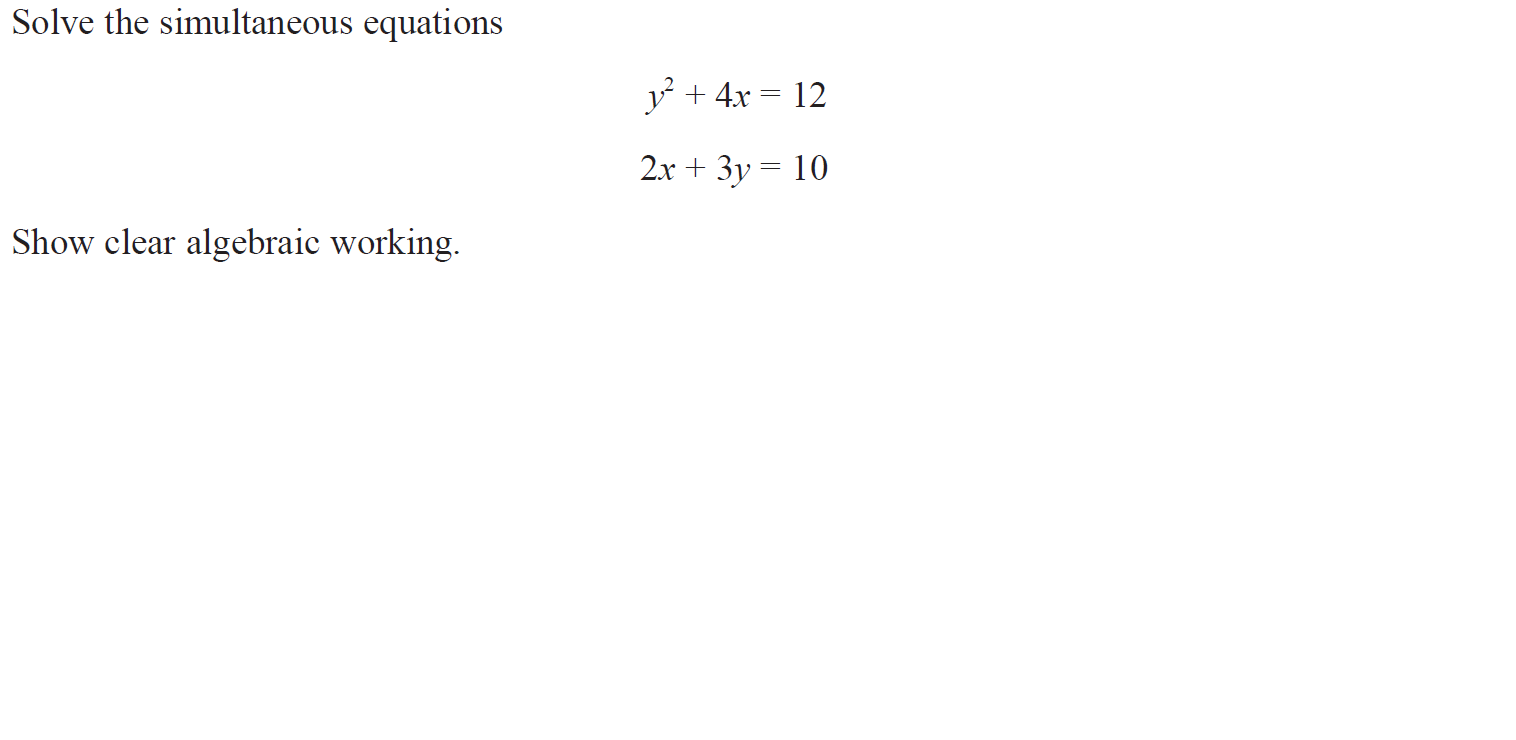 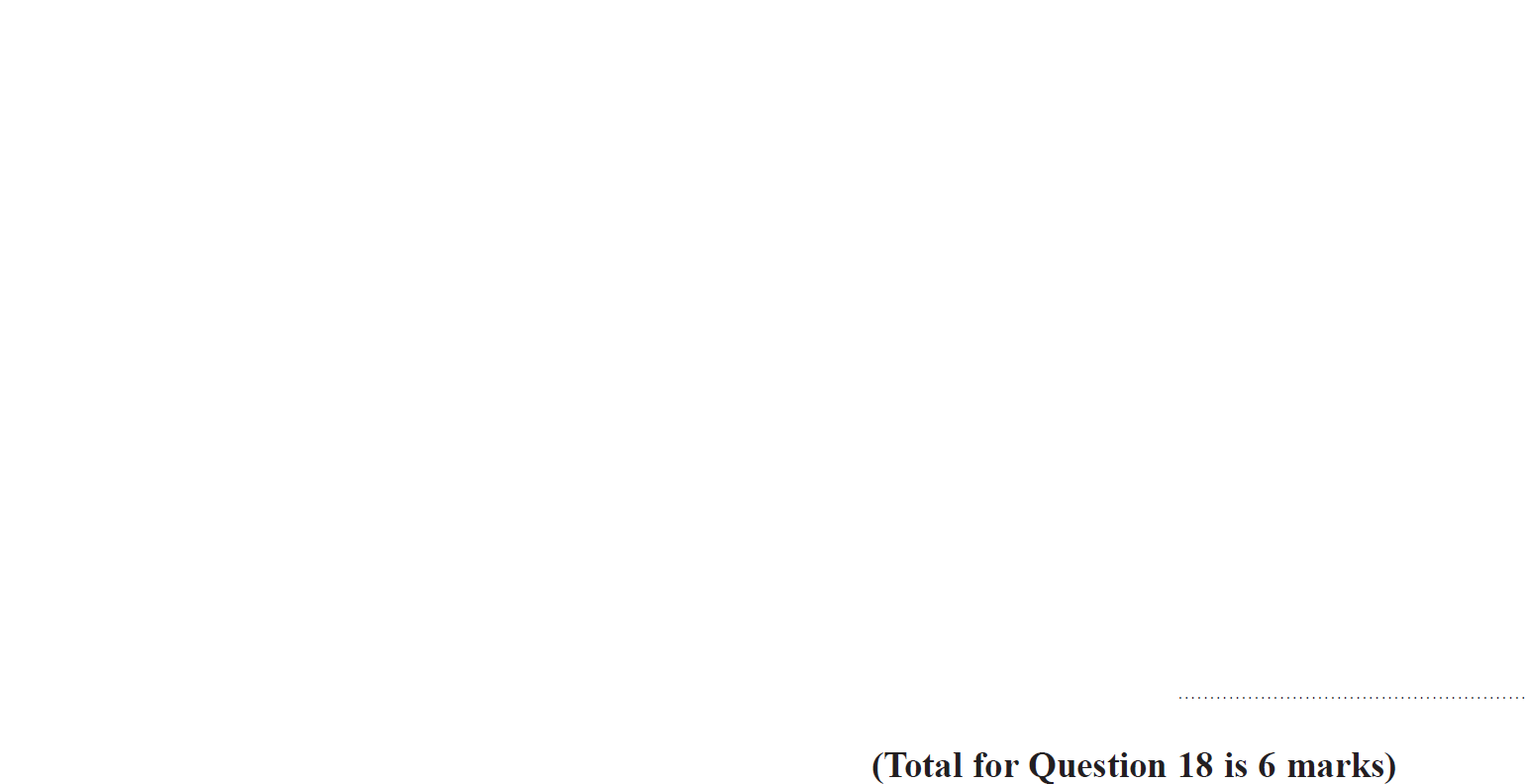 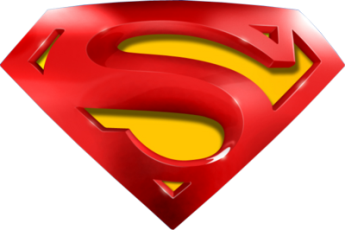 May 2017 3HR Q18
Simultaneous Equations
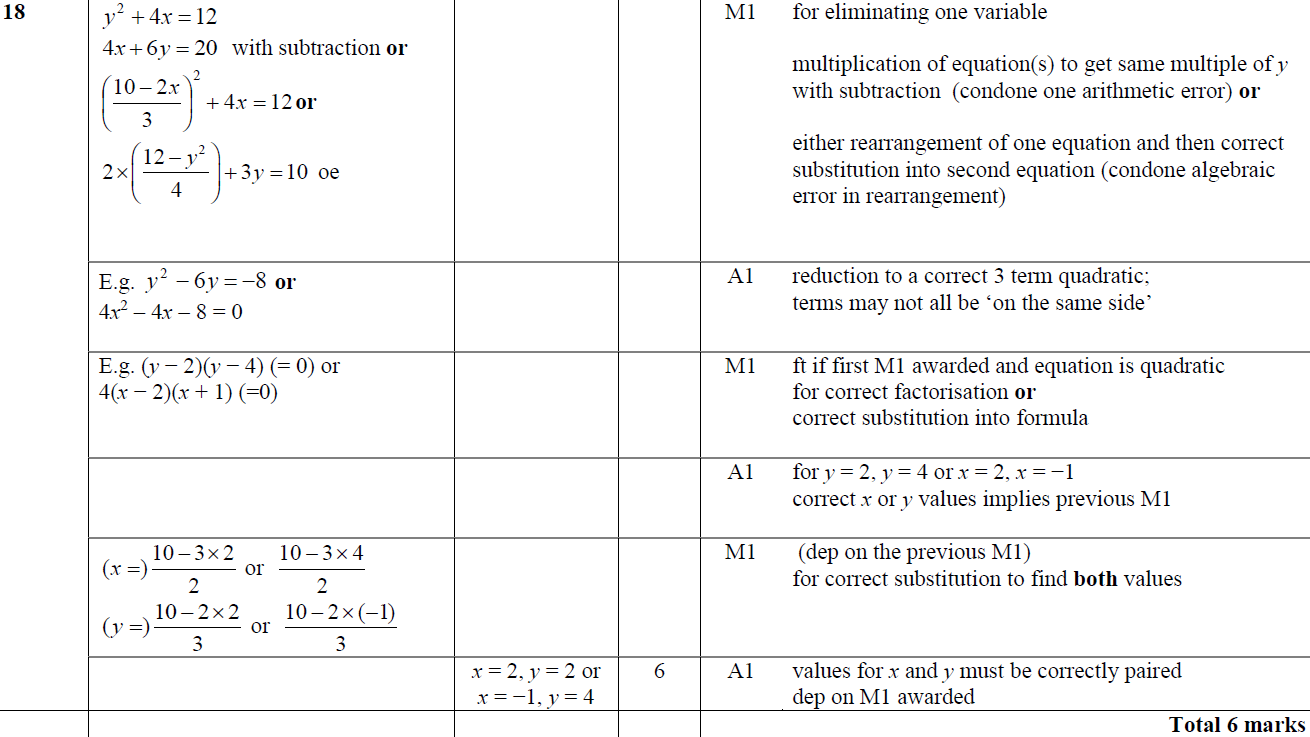 A
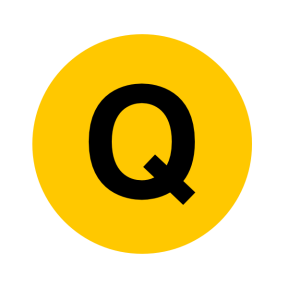 June 2017 4HR Q9
Simultaneous Equations
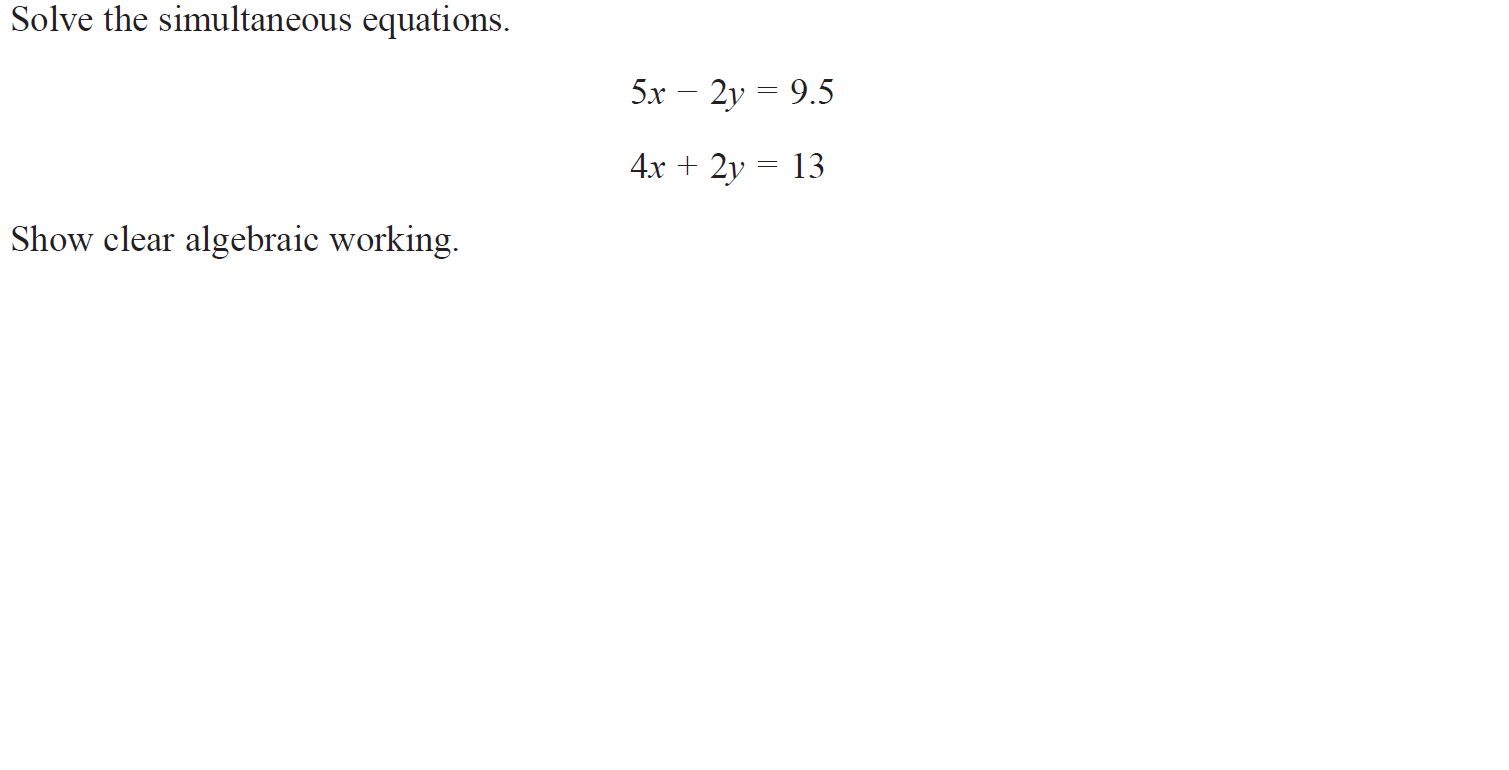 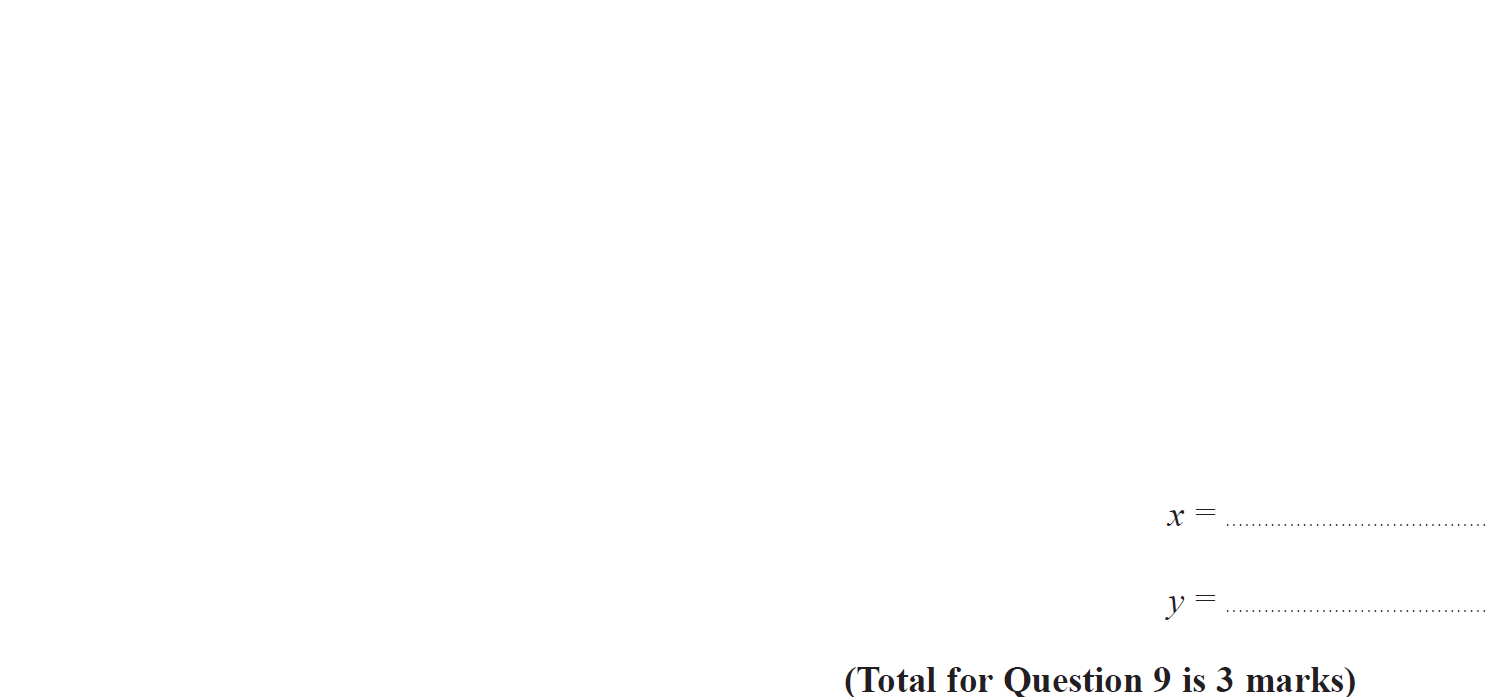 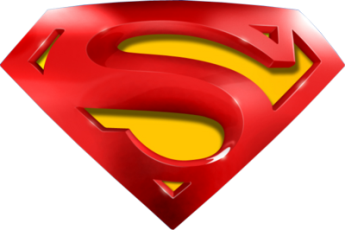 June 2017 4HR Q9
Simultaneous Equations
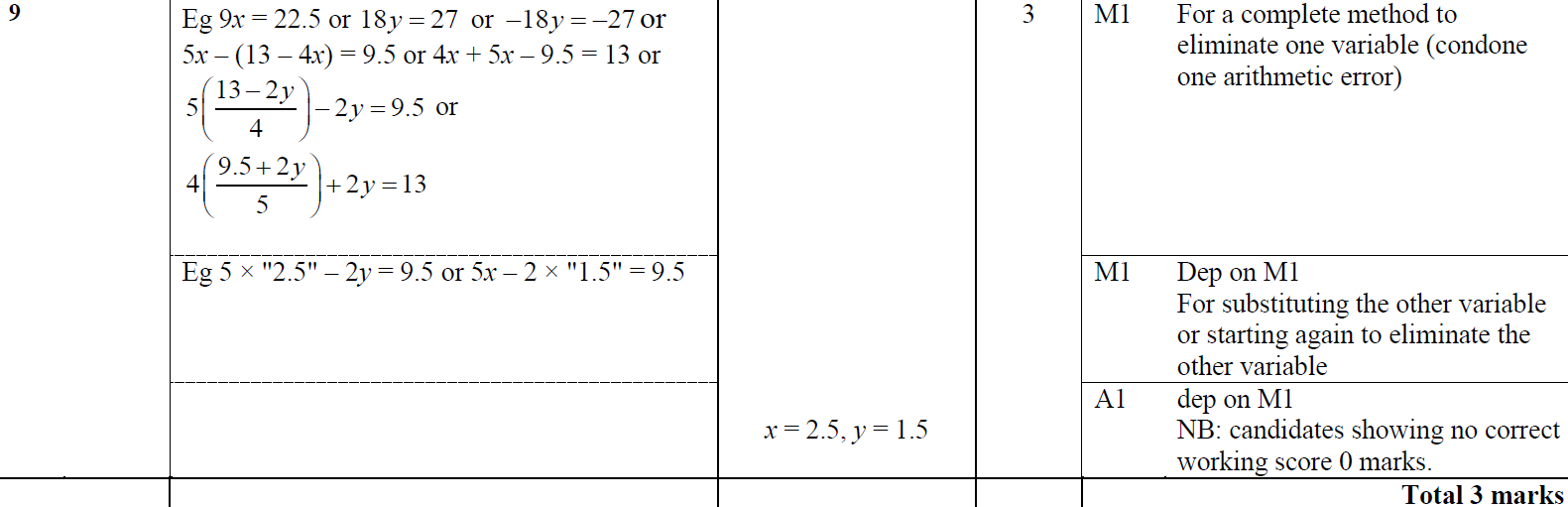 A
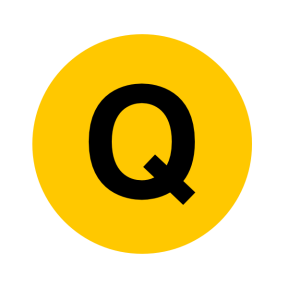 Jan 2018 4H Q22
Simultaneous Equations
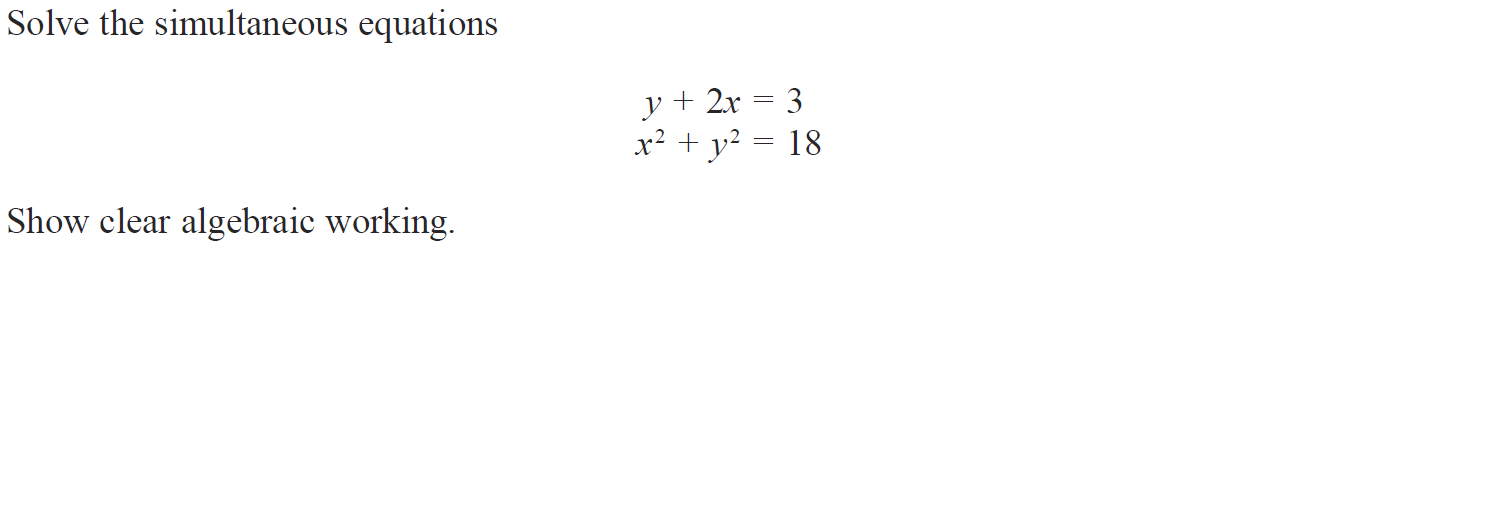 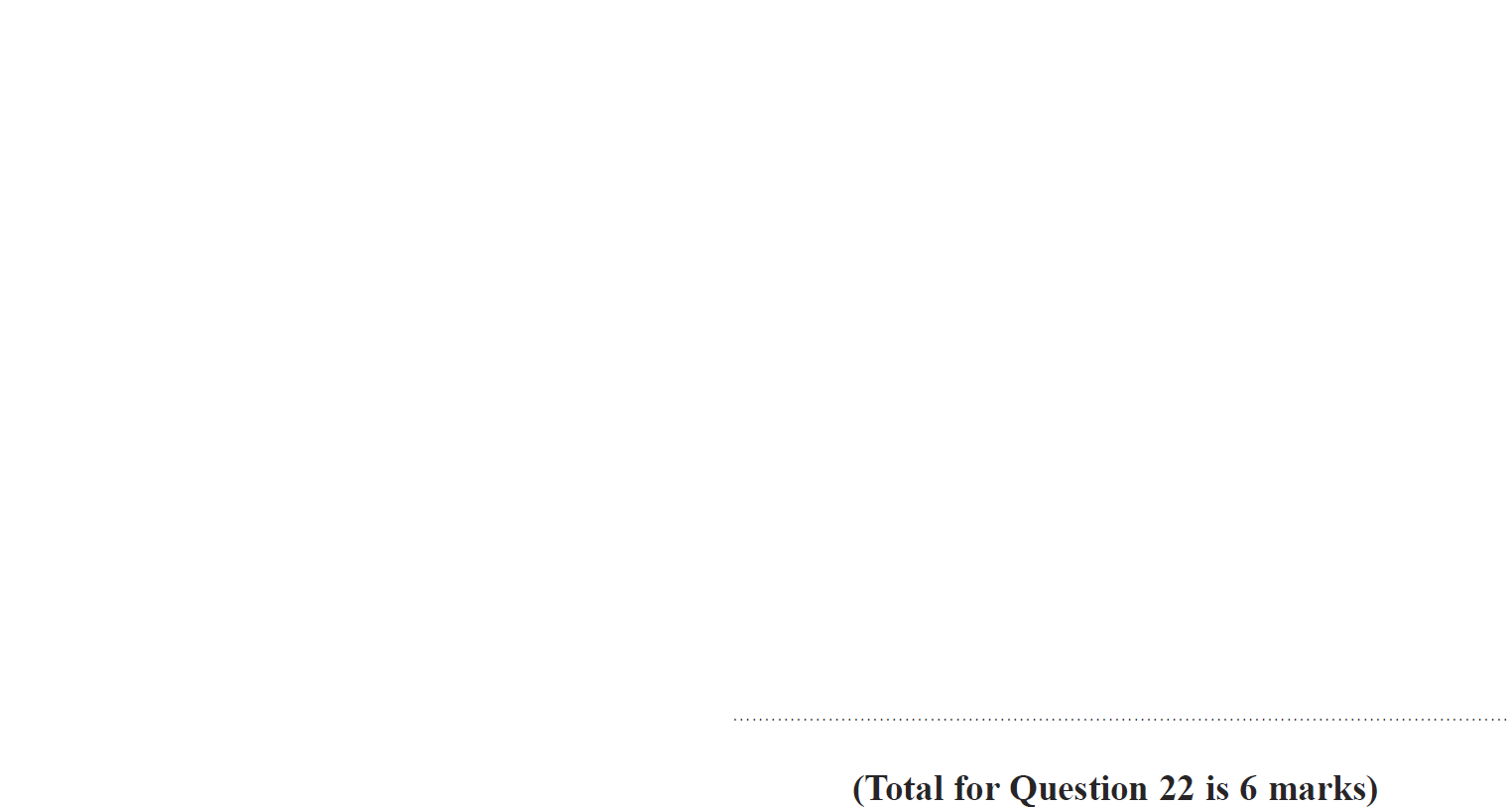 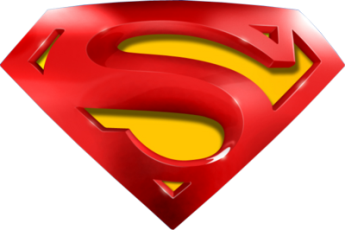 Jan 2018 4H Q22
Simultaneous Equations
A
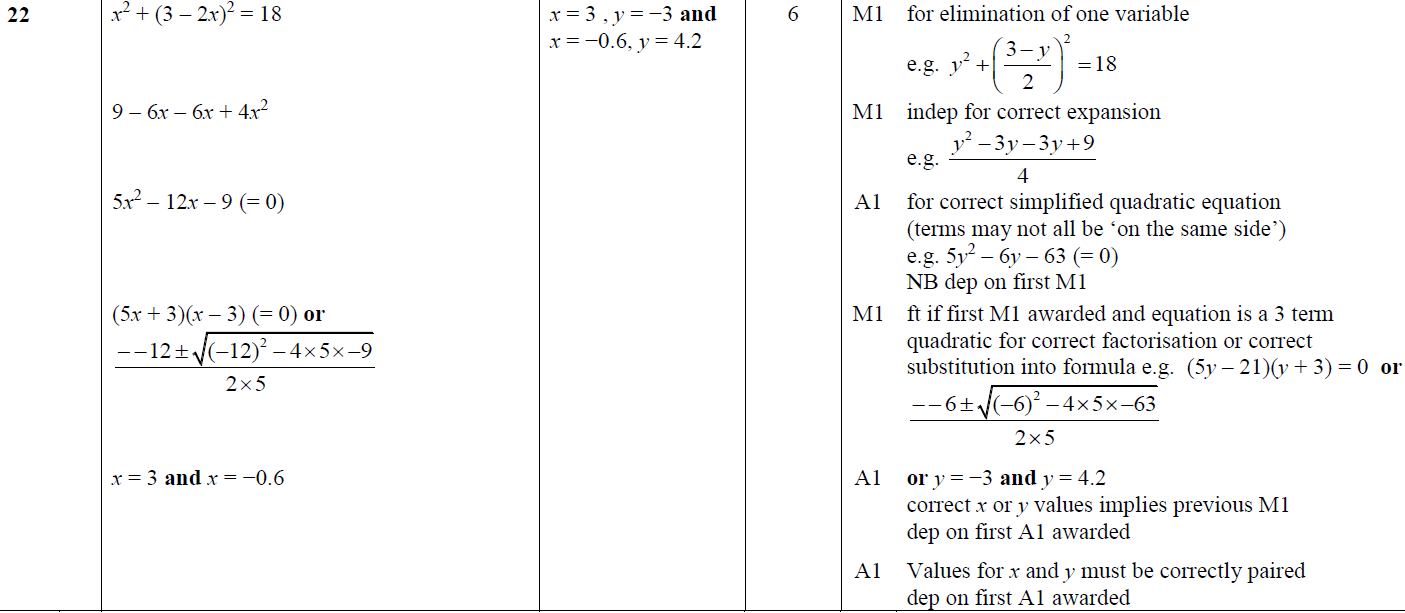 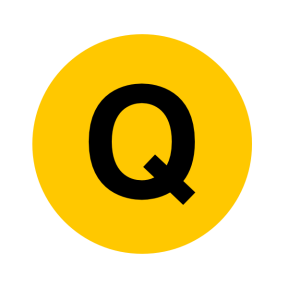 Jan 2018 3HR Q15
Simultaneous Equations
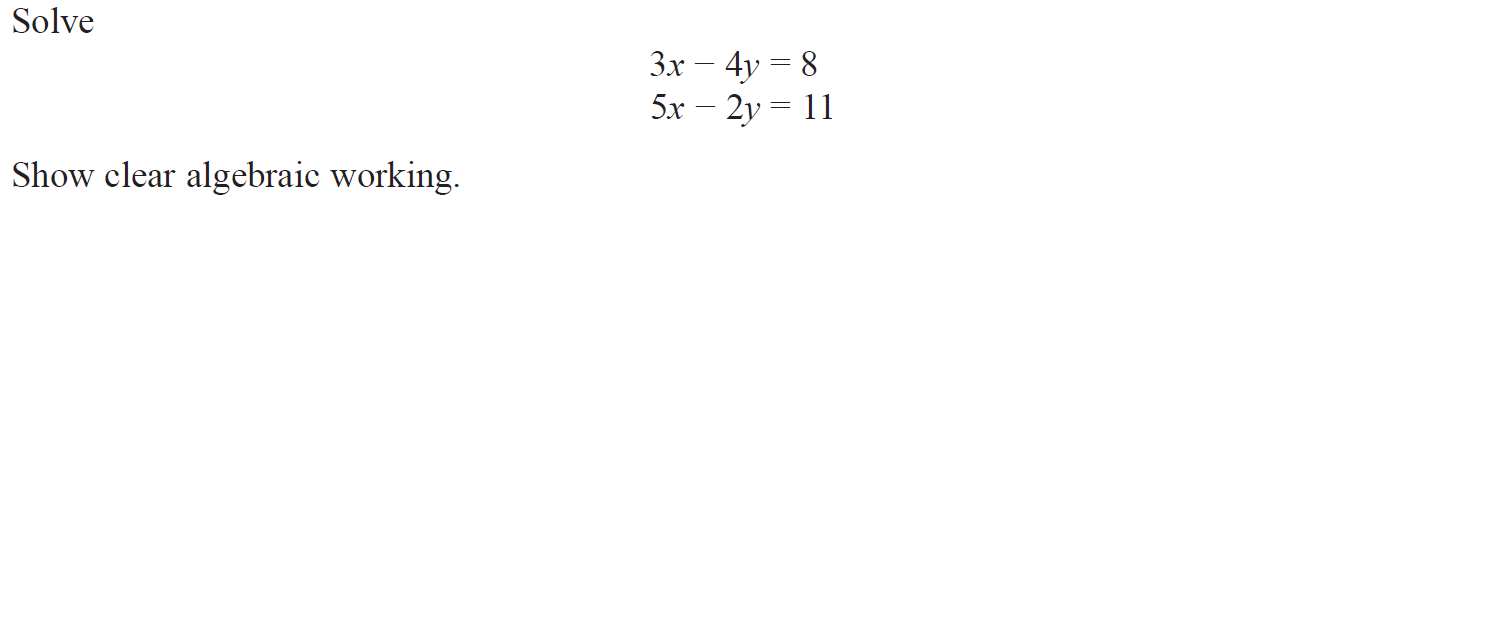 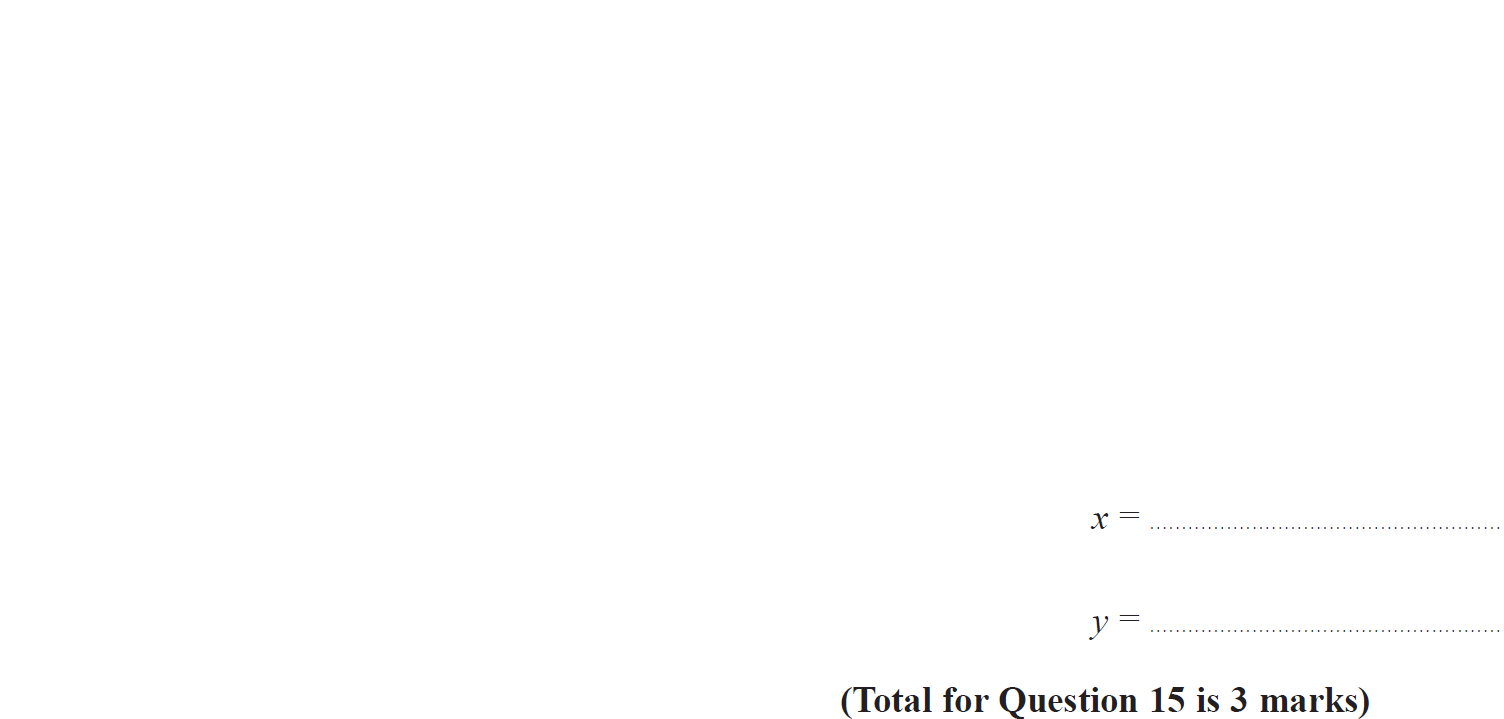 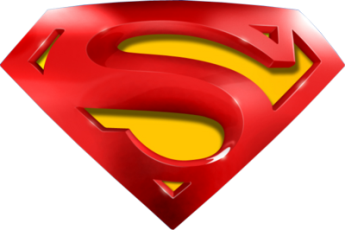 Jan 2018 3HR Q15
Simultaneous Equations
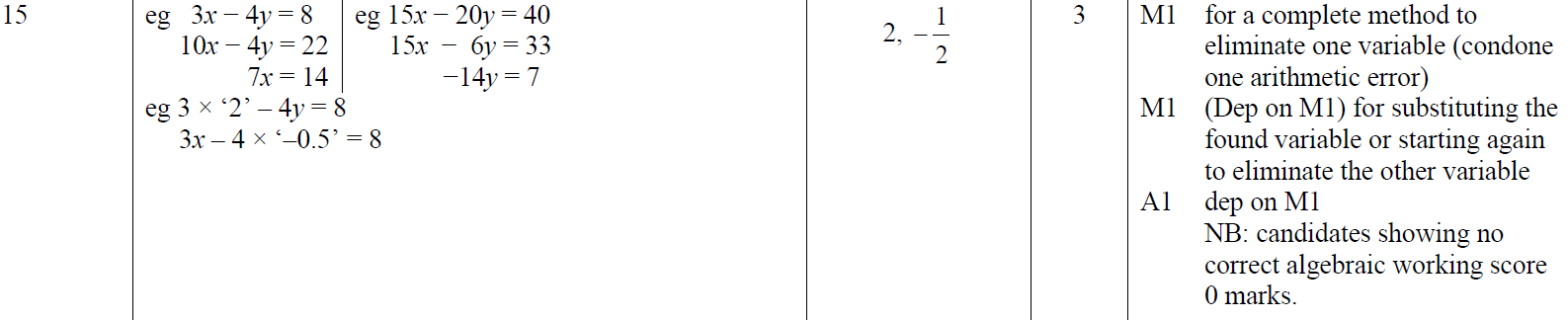 A
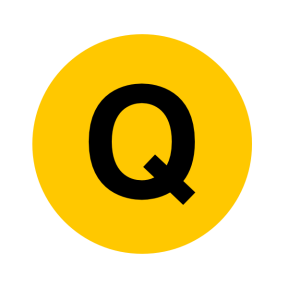 May 2018 3H Q11
Simultaneous Equations
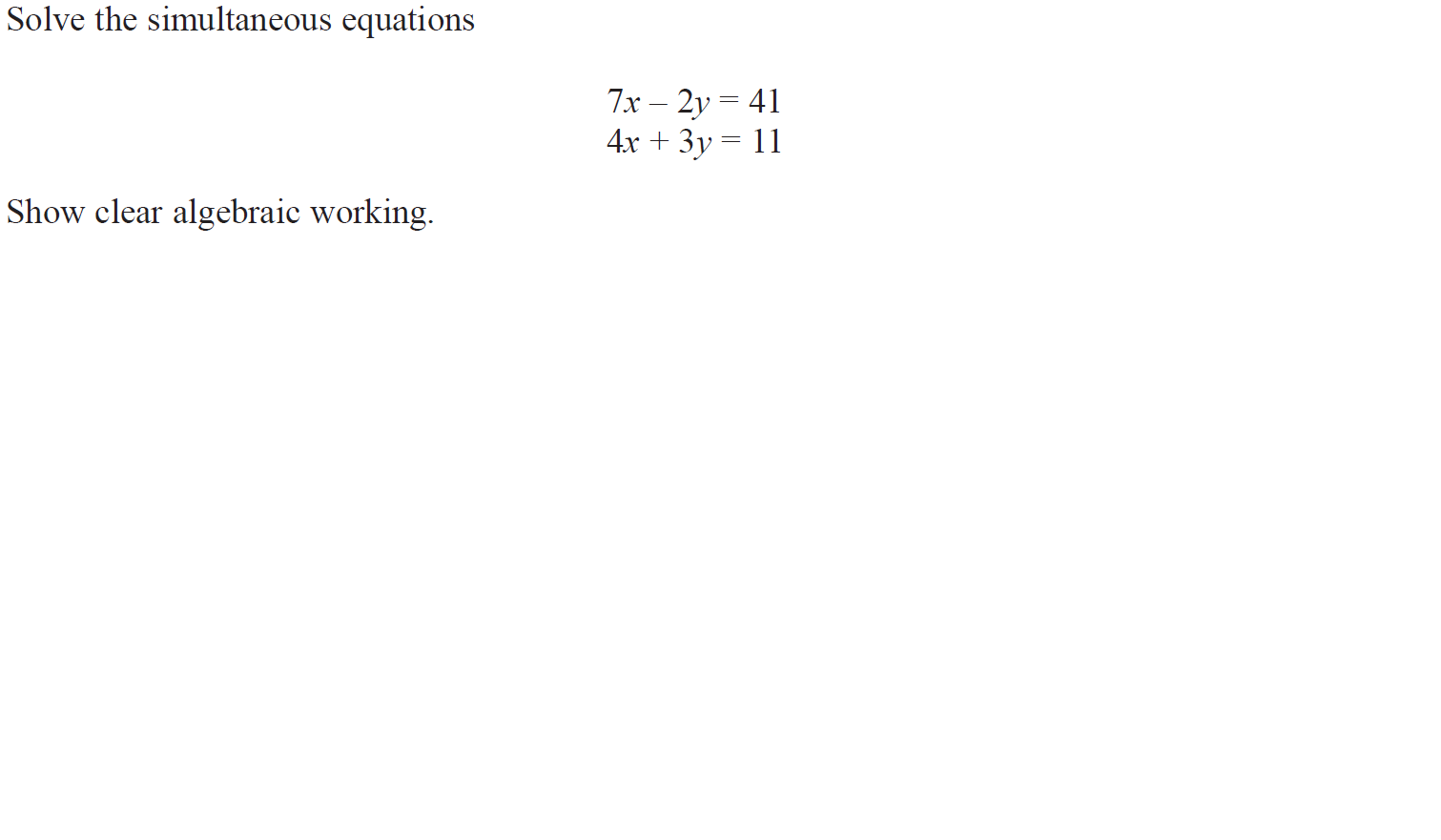 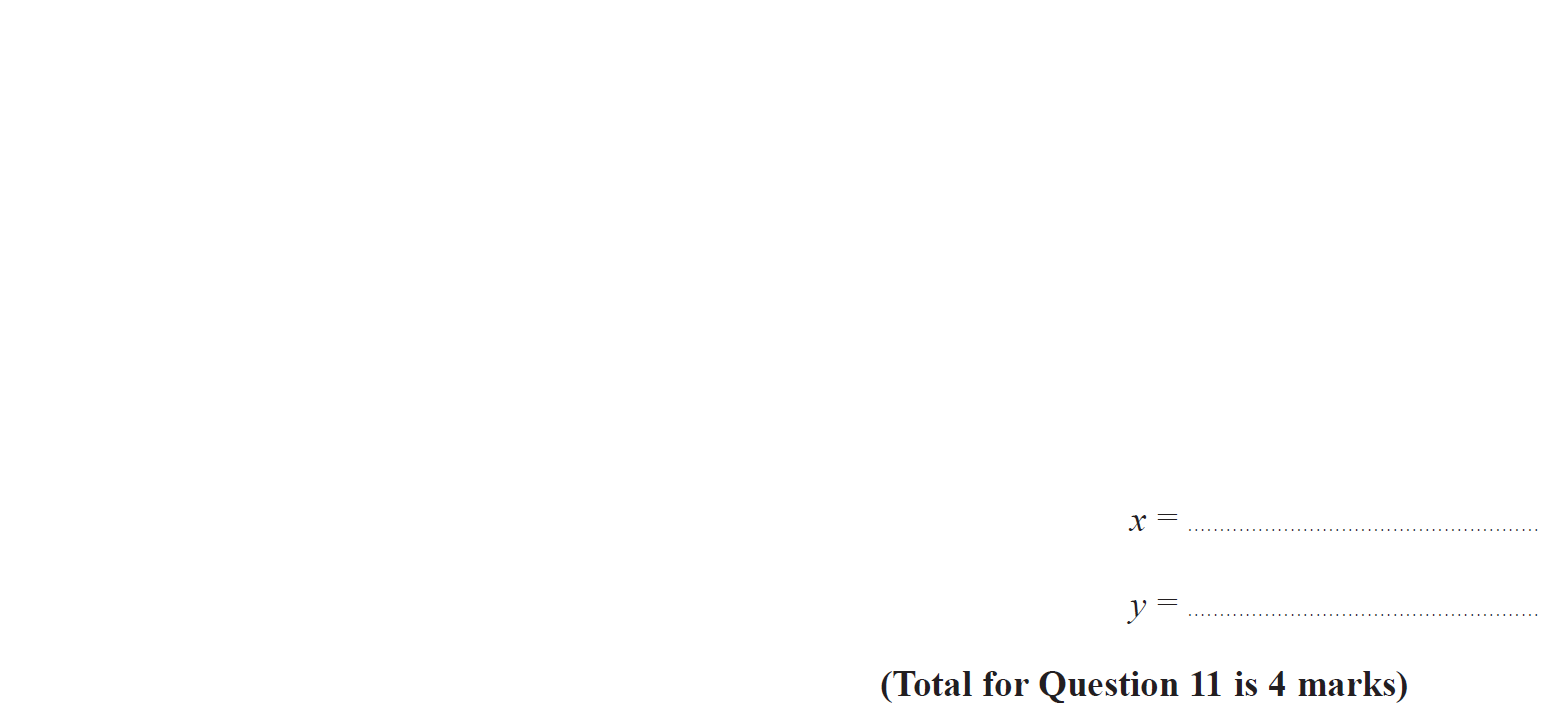 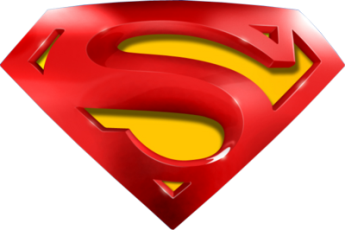 May 2018 3H Q11
Simultaneous Equations
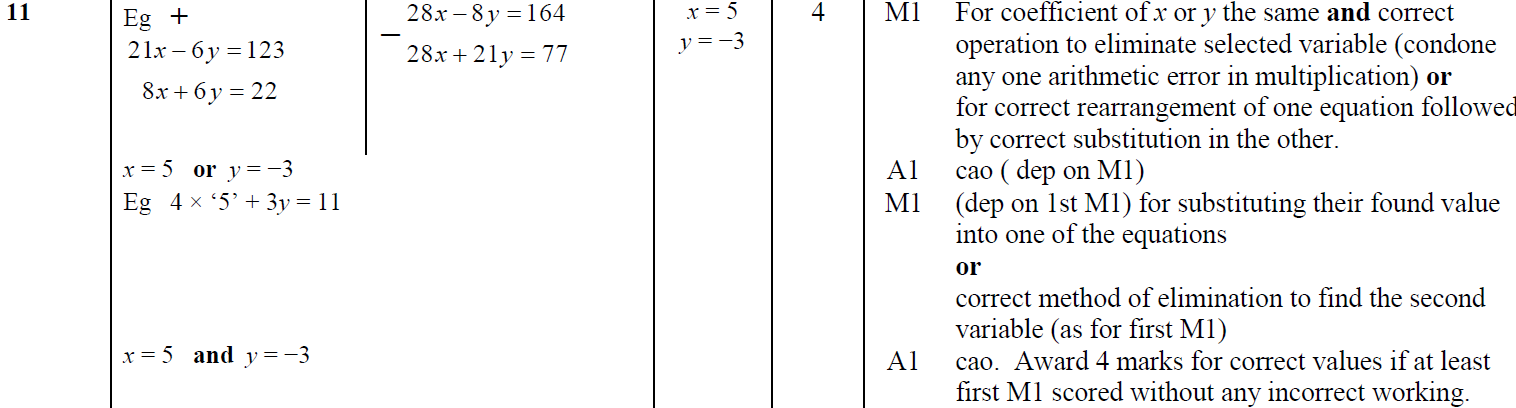 A
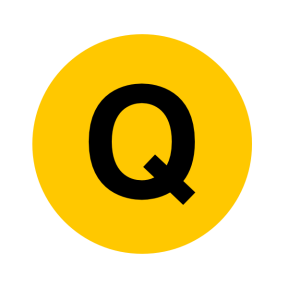 May 2018 3HR Q19
Simultaneous Equations
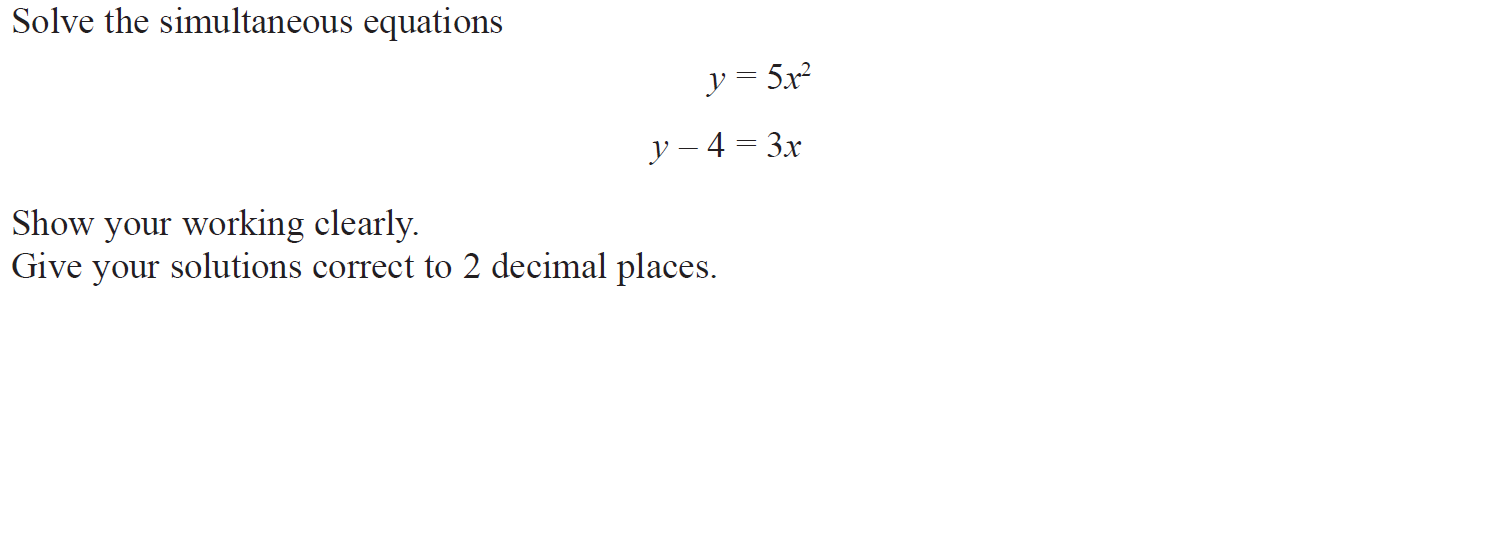 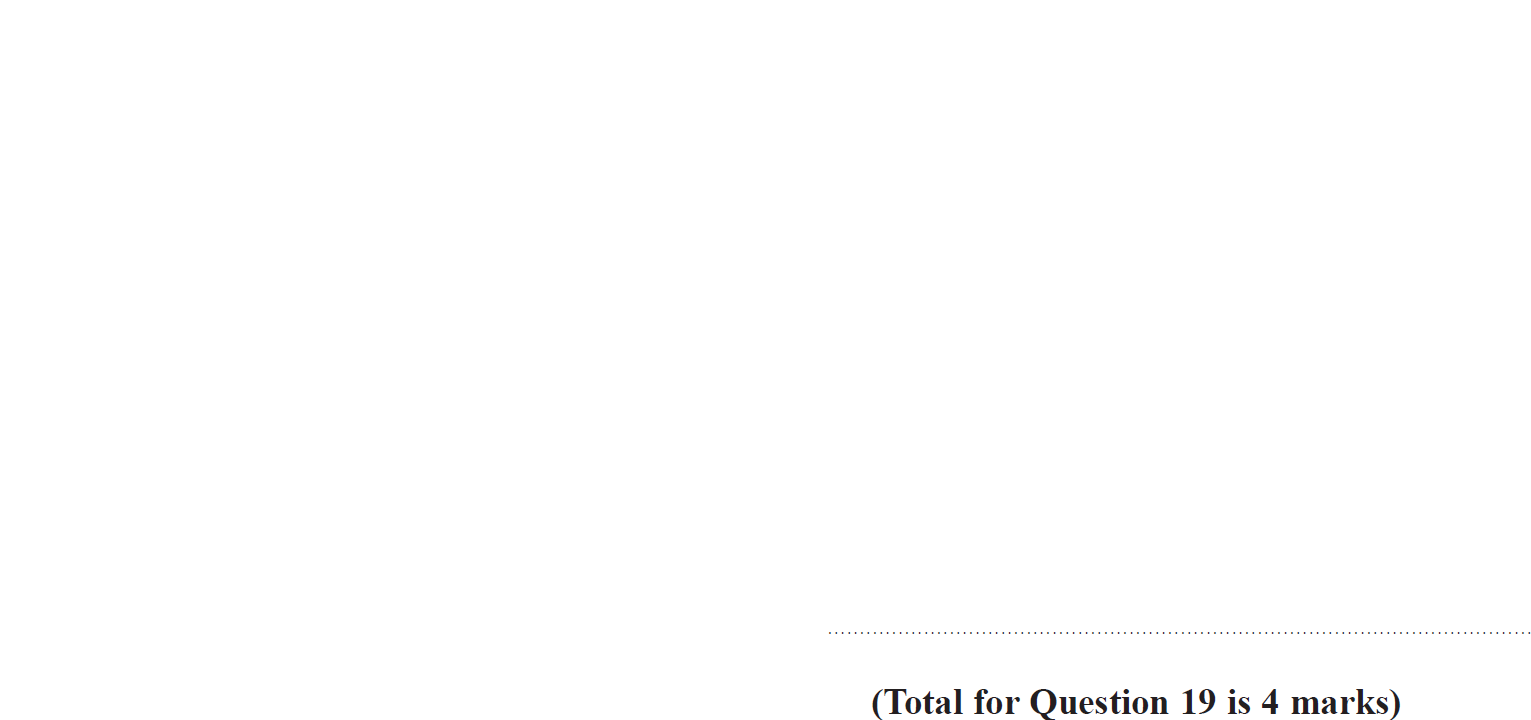 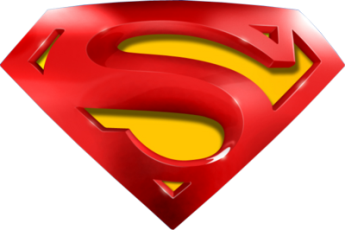 May 2018 3HR Q19
Simultaneous Equations
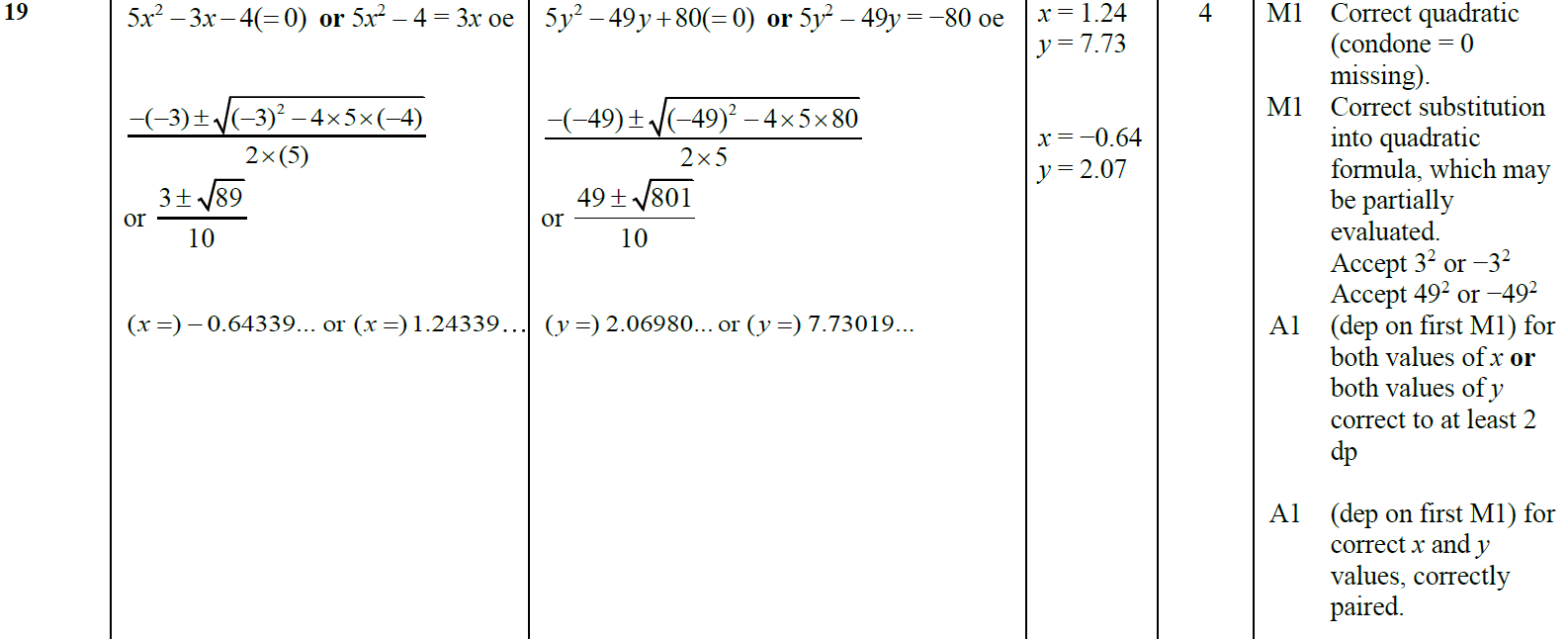 A
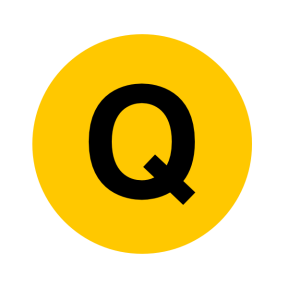 June 2018 4HR Q7
Simultaneous Equations
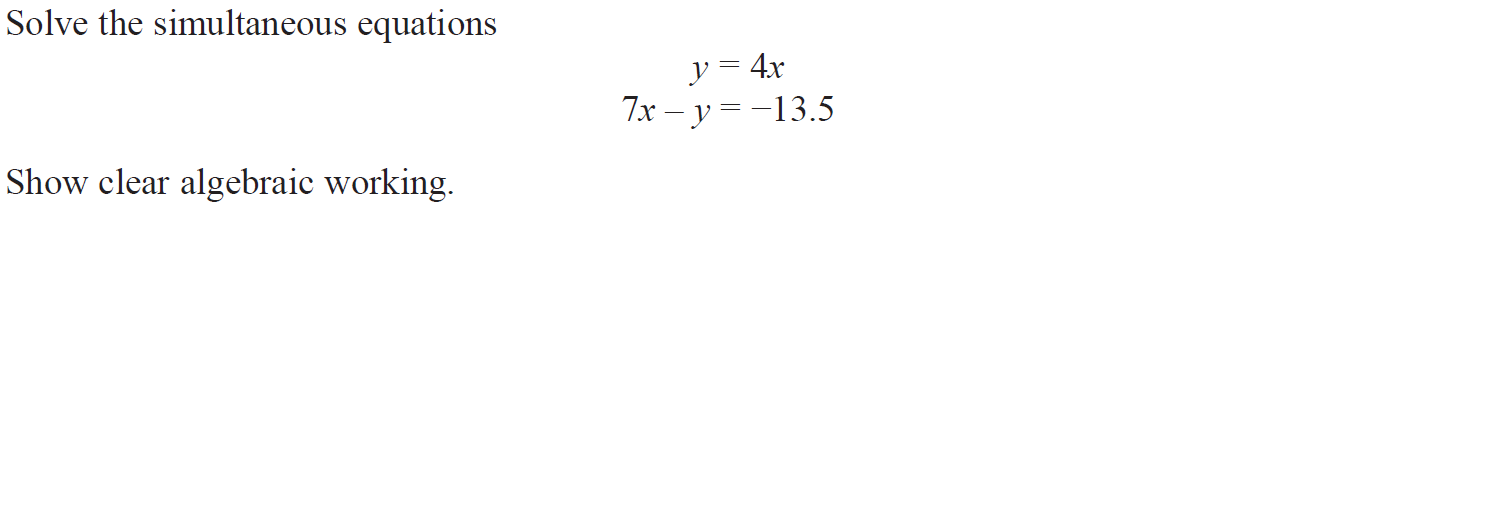 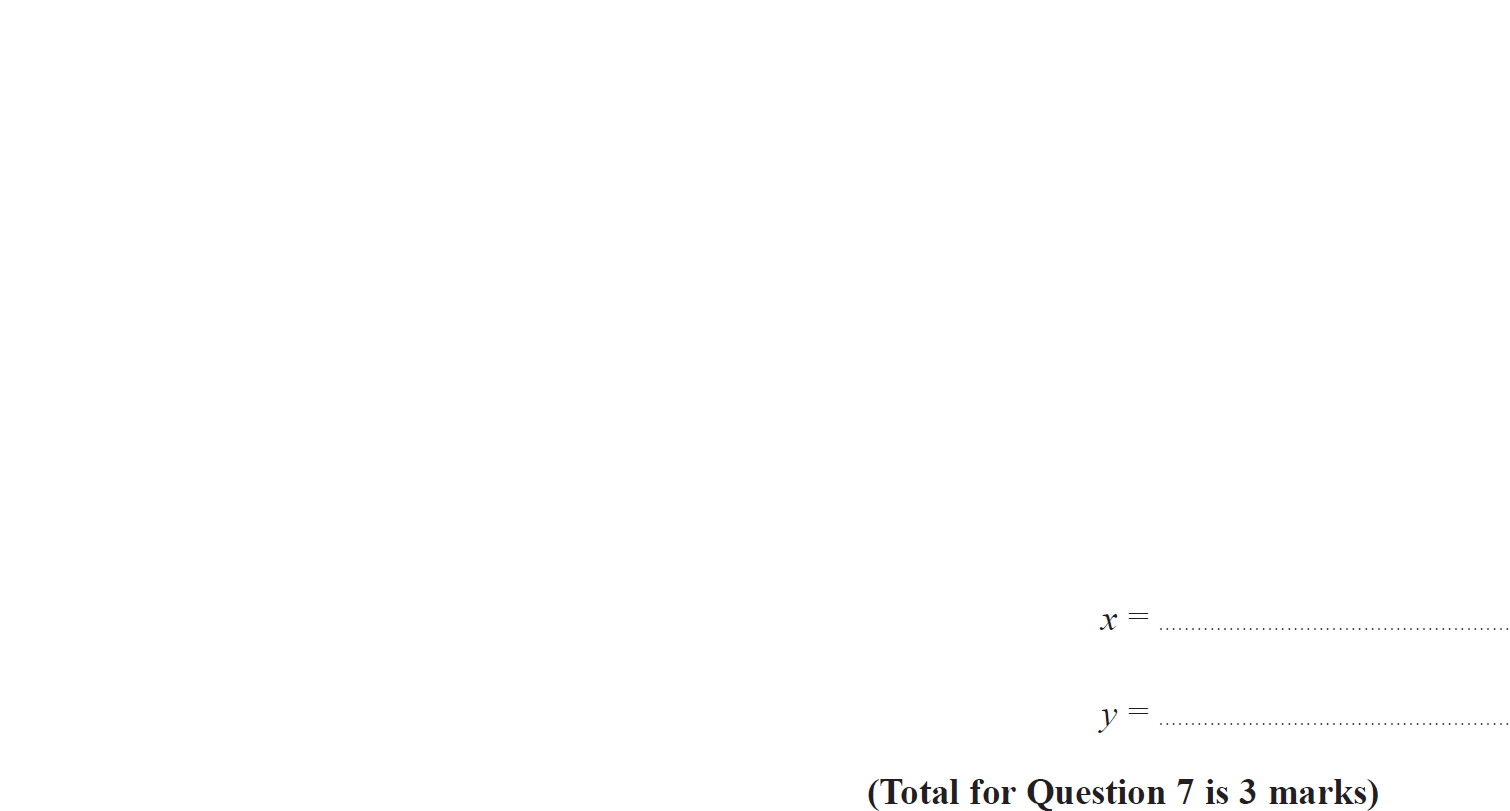 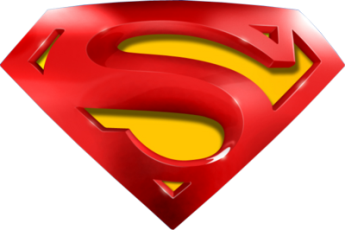 June 2018 4HR Q7
Simultaneous Equations
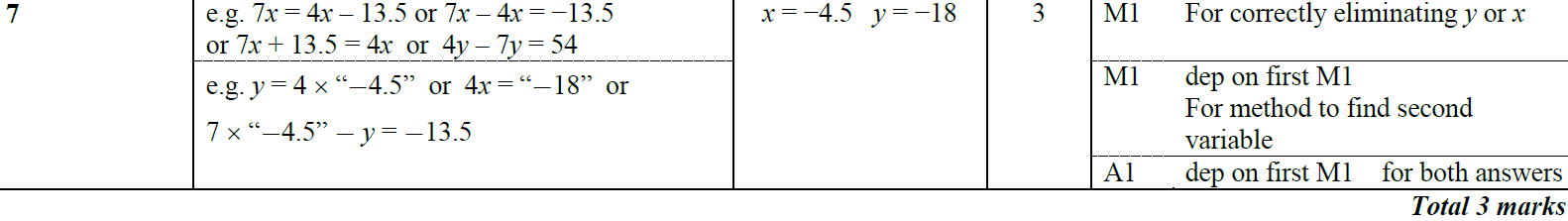 A
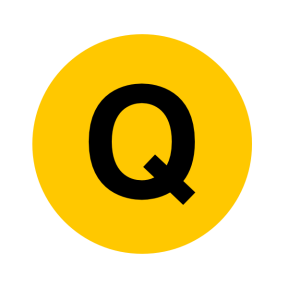